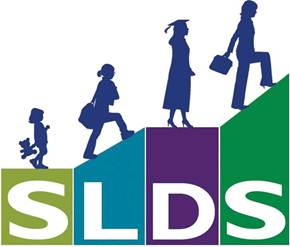 Welcome to 2019 Fall Admin Summit
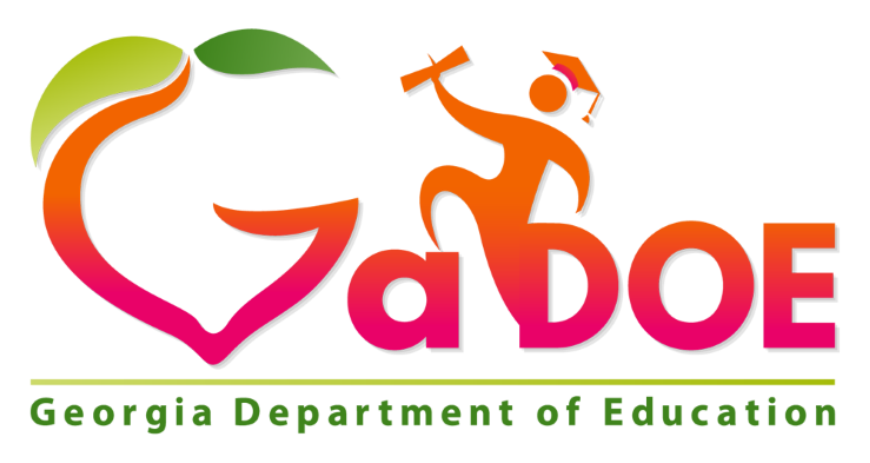 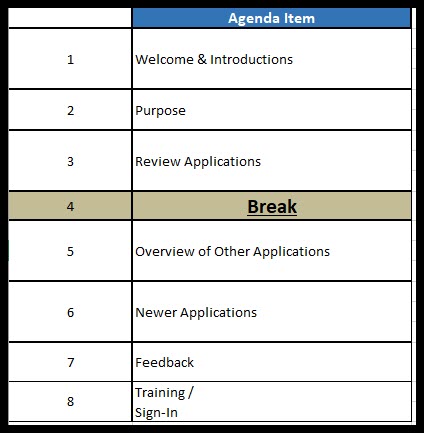 Trainers
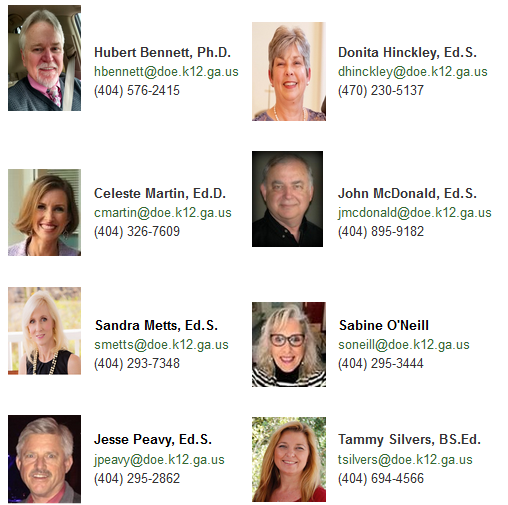 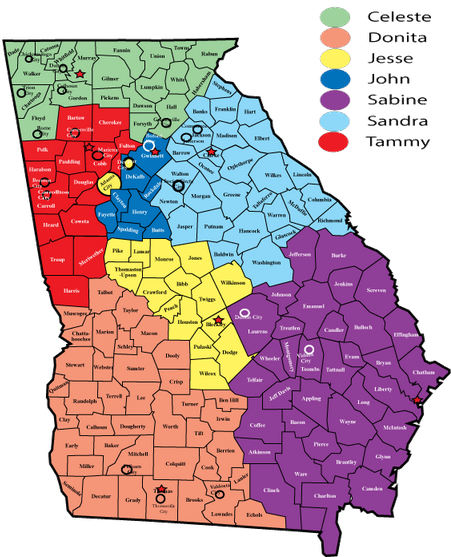 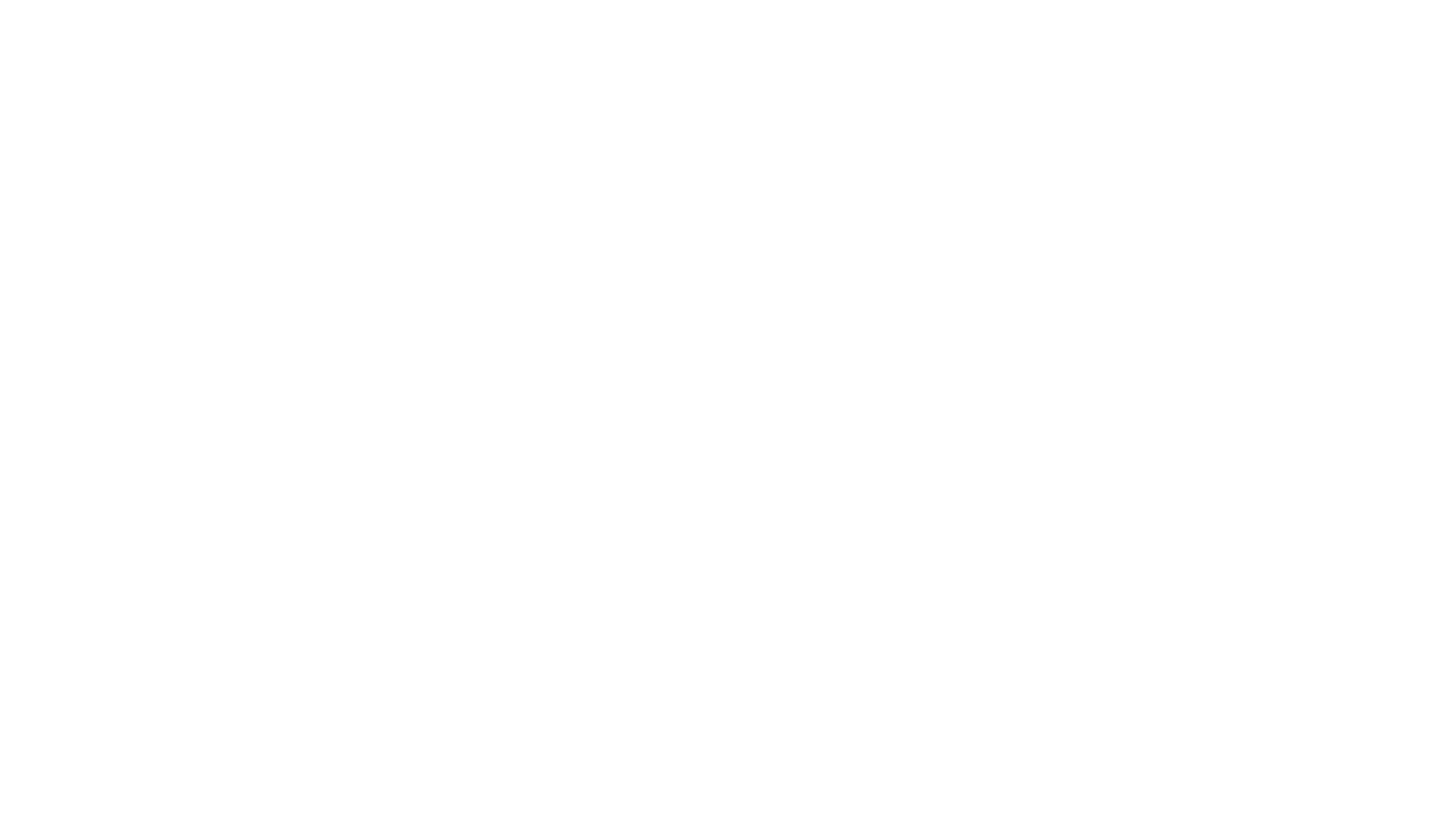 Why Should we use SLDS
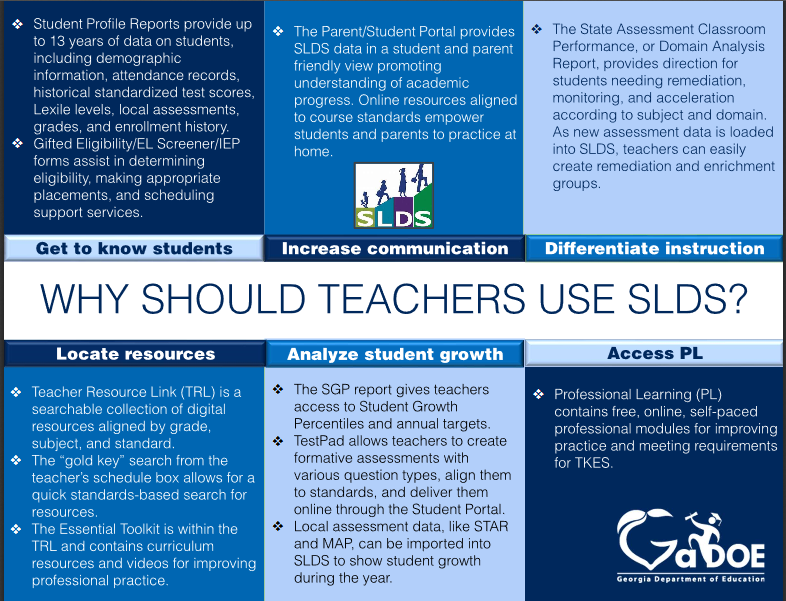 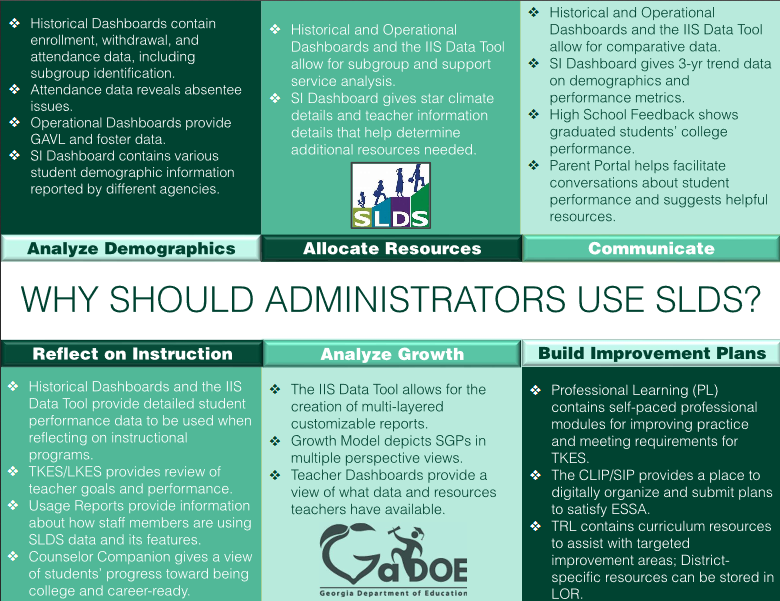 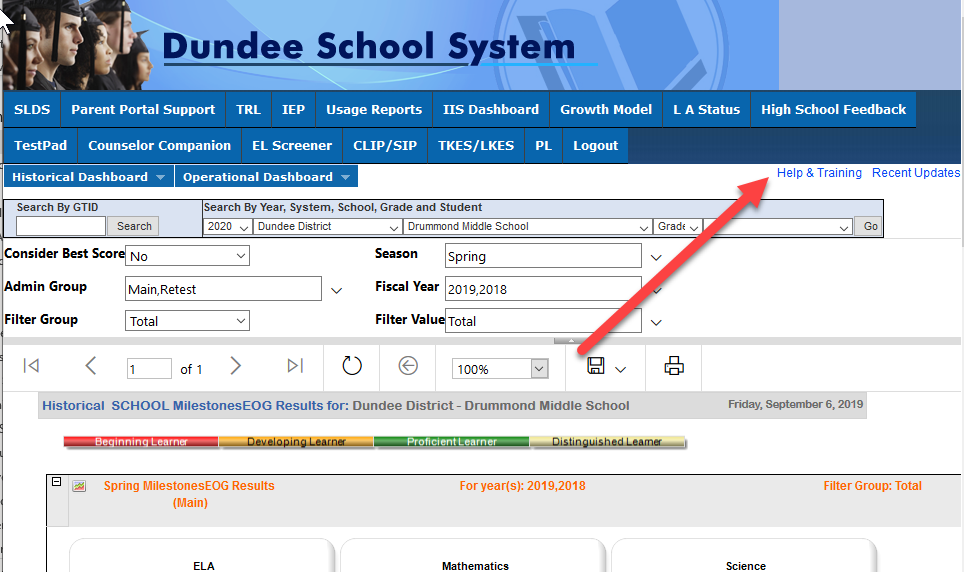 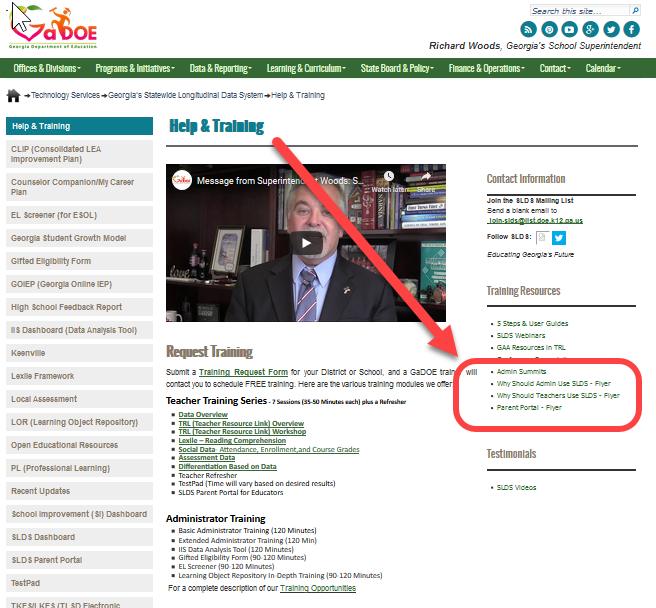 Purpose of Summits
Admin Summits are designed to share information on a broad range of information or topics. Ideally, after seeing the various applications in SLDS, it may prompt you to request training on the topics that you recognize as being most beneficial to you and your staff.
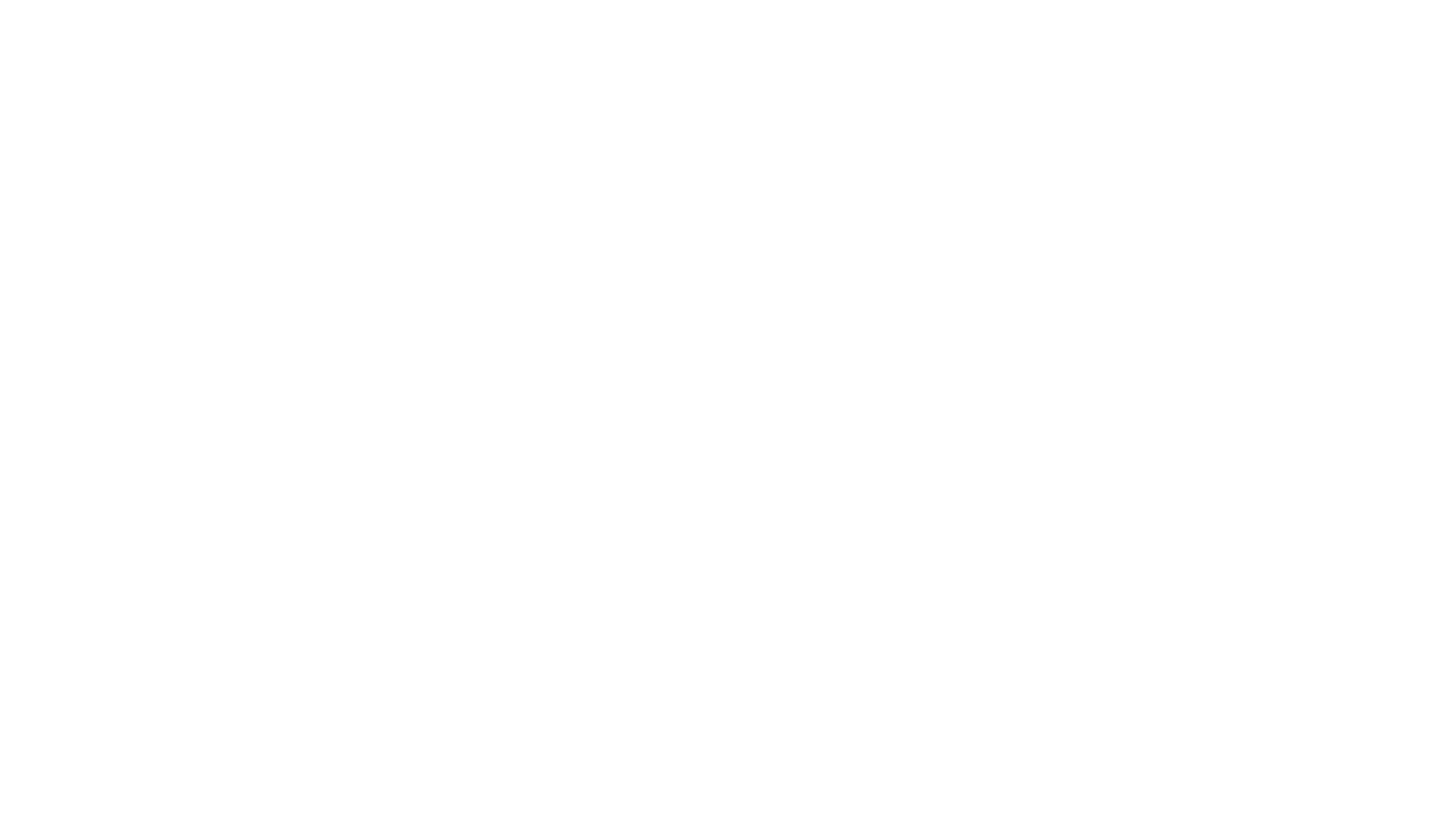 Poll Everywhere
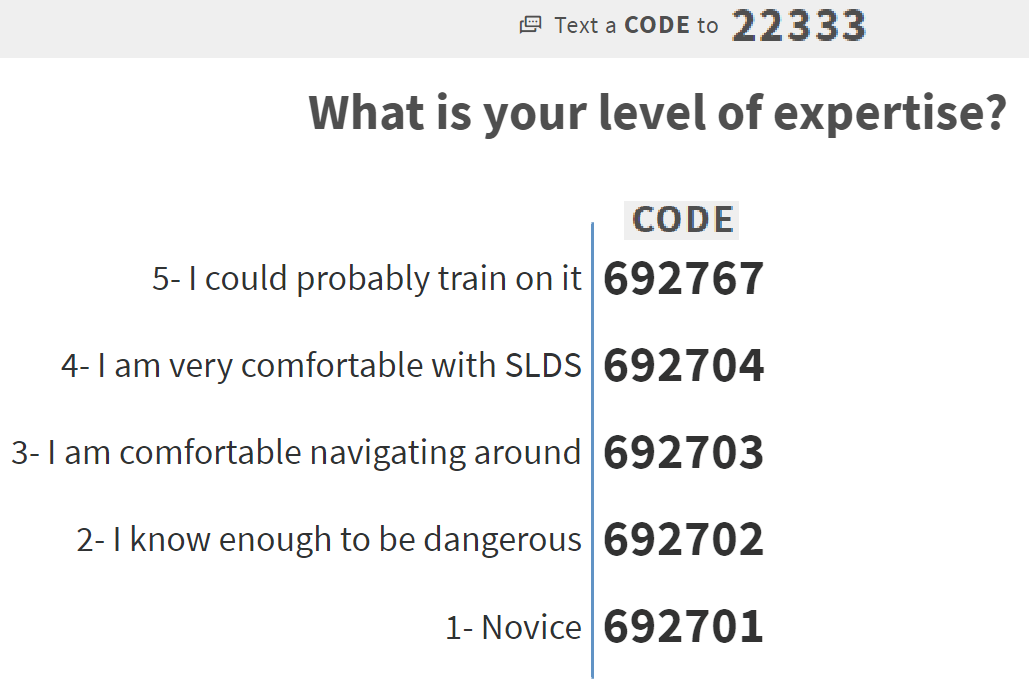 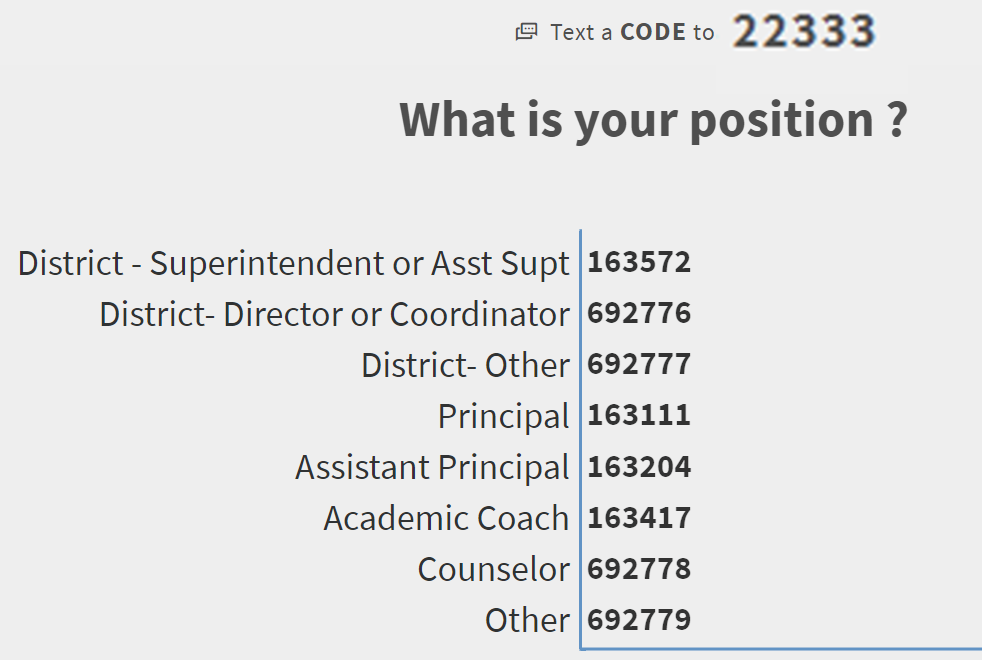 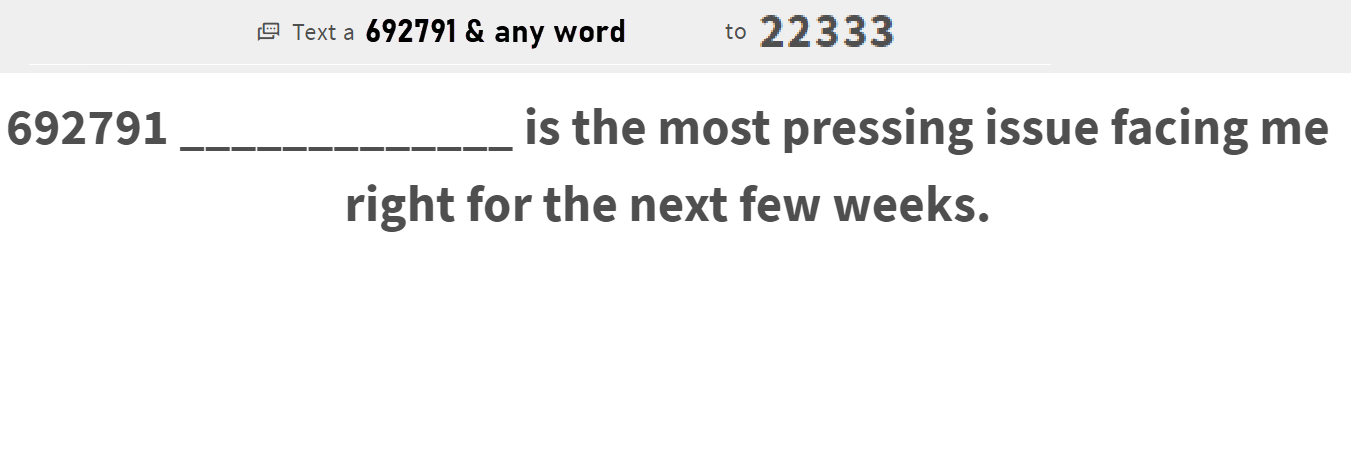 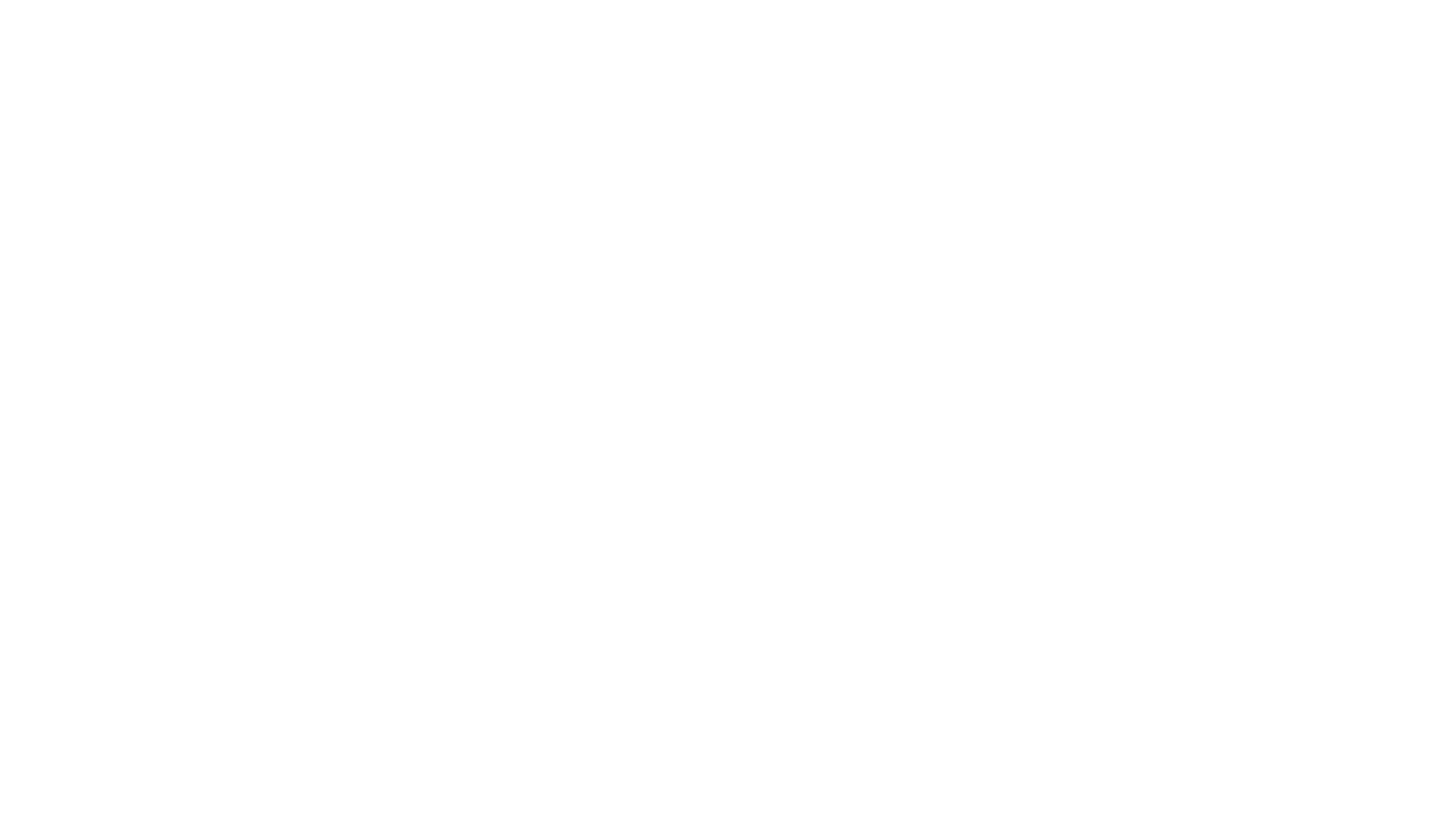 New Teacher Dashboard
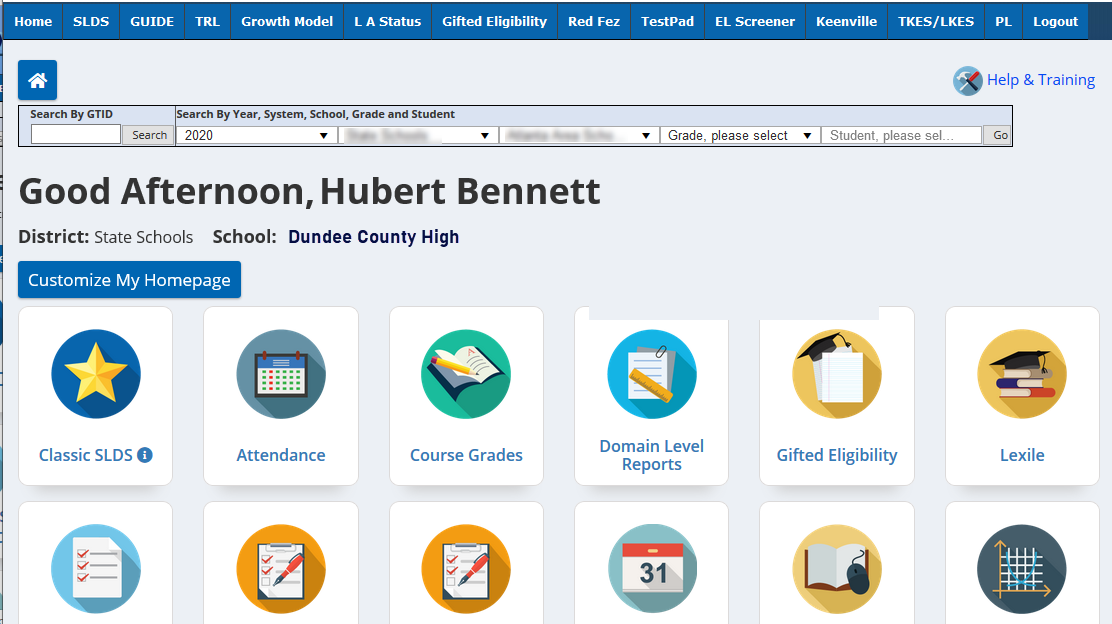 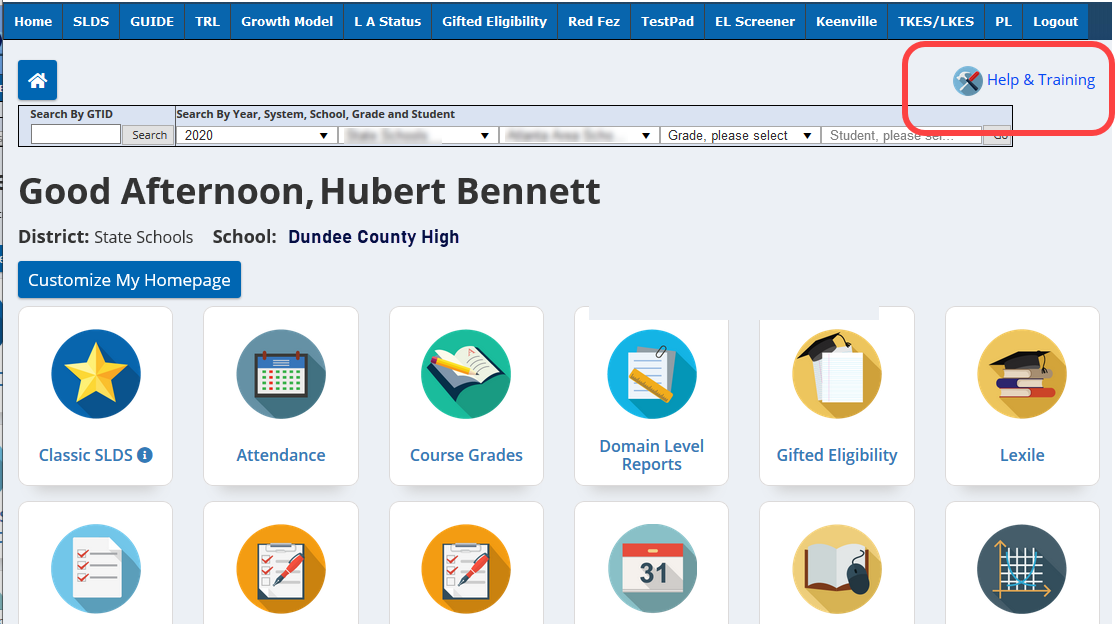 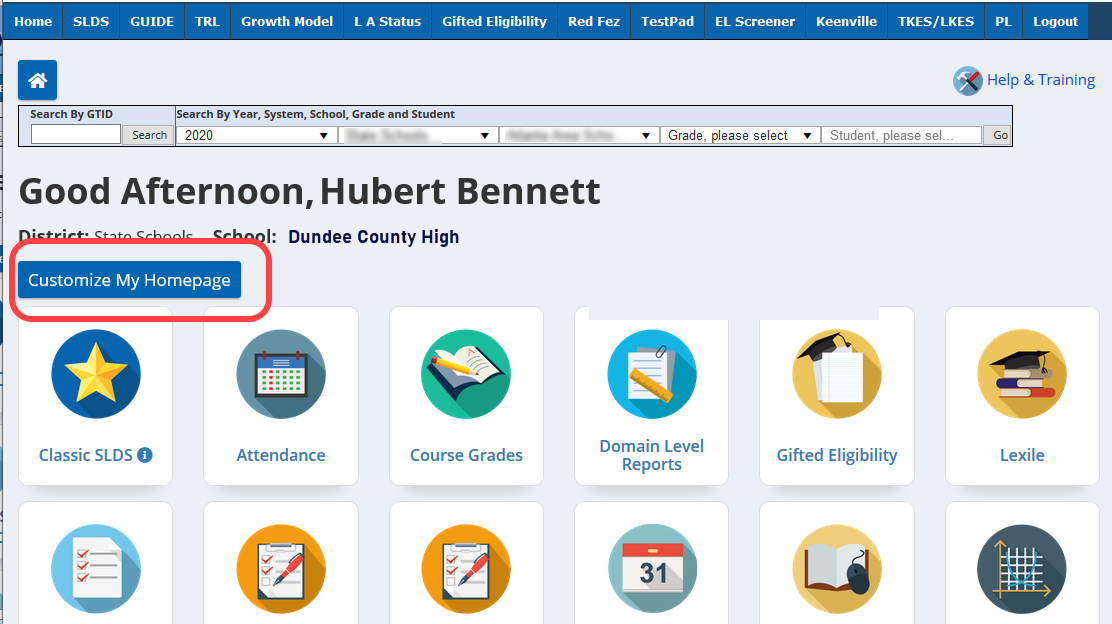 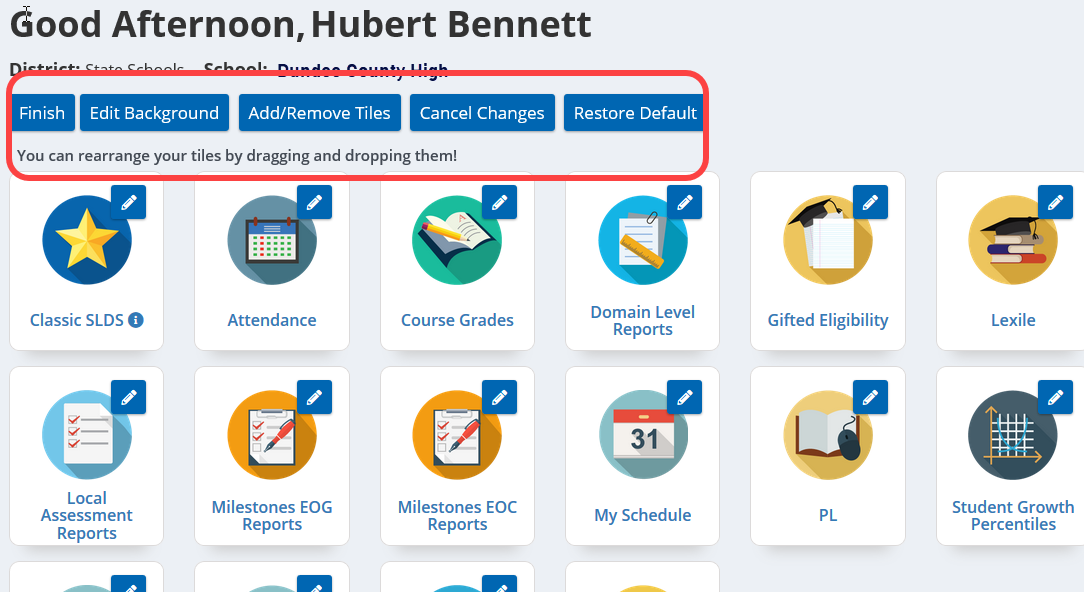 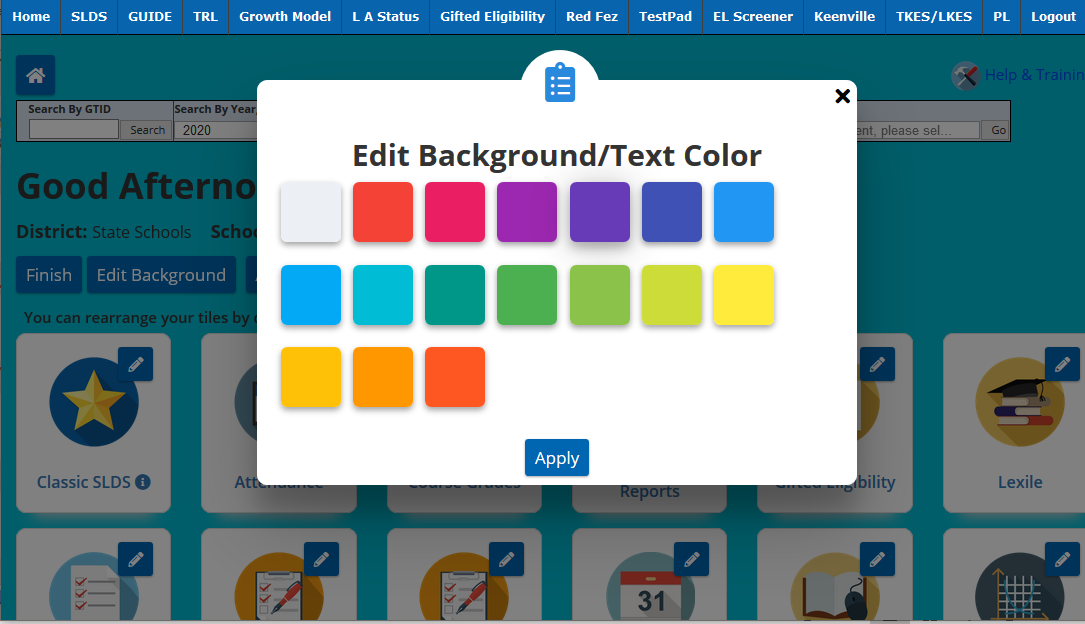 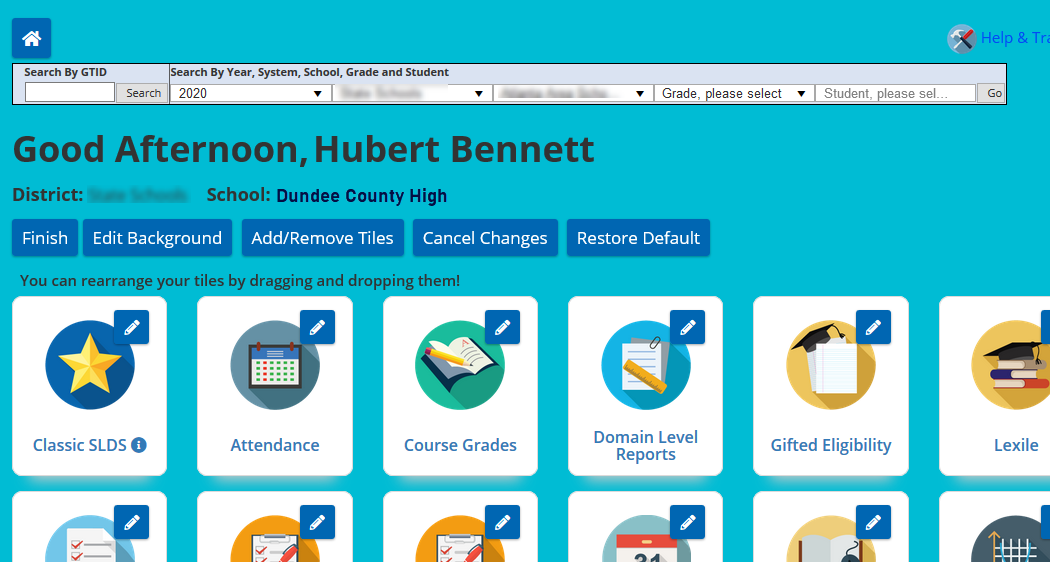 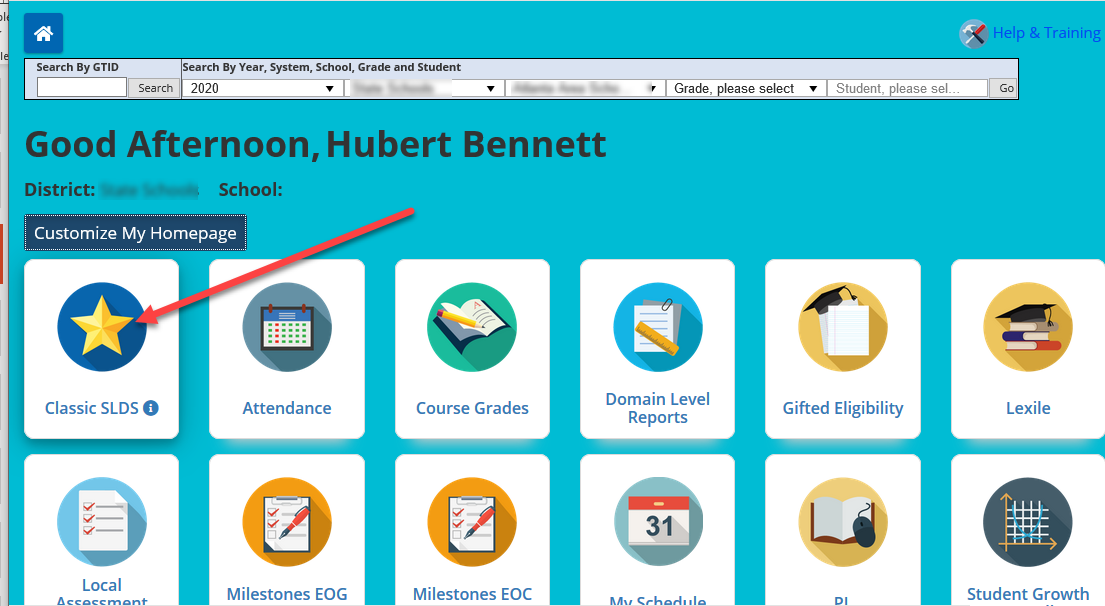 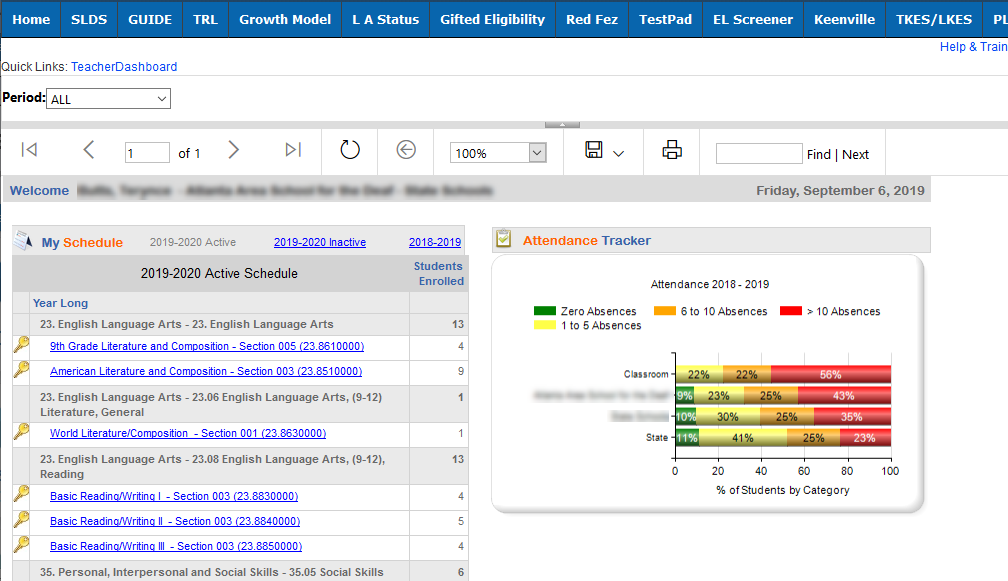 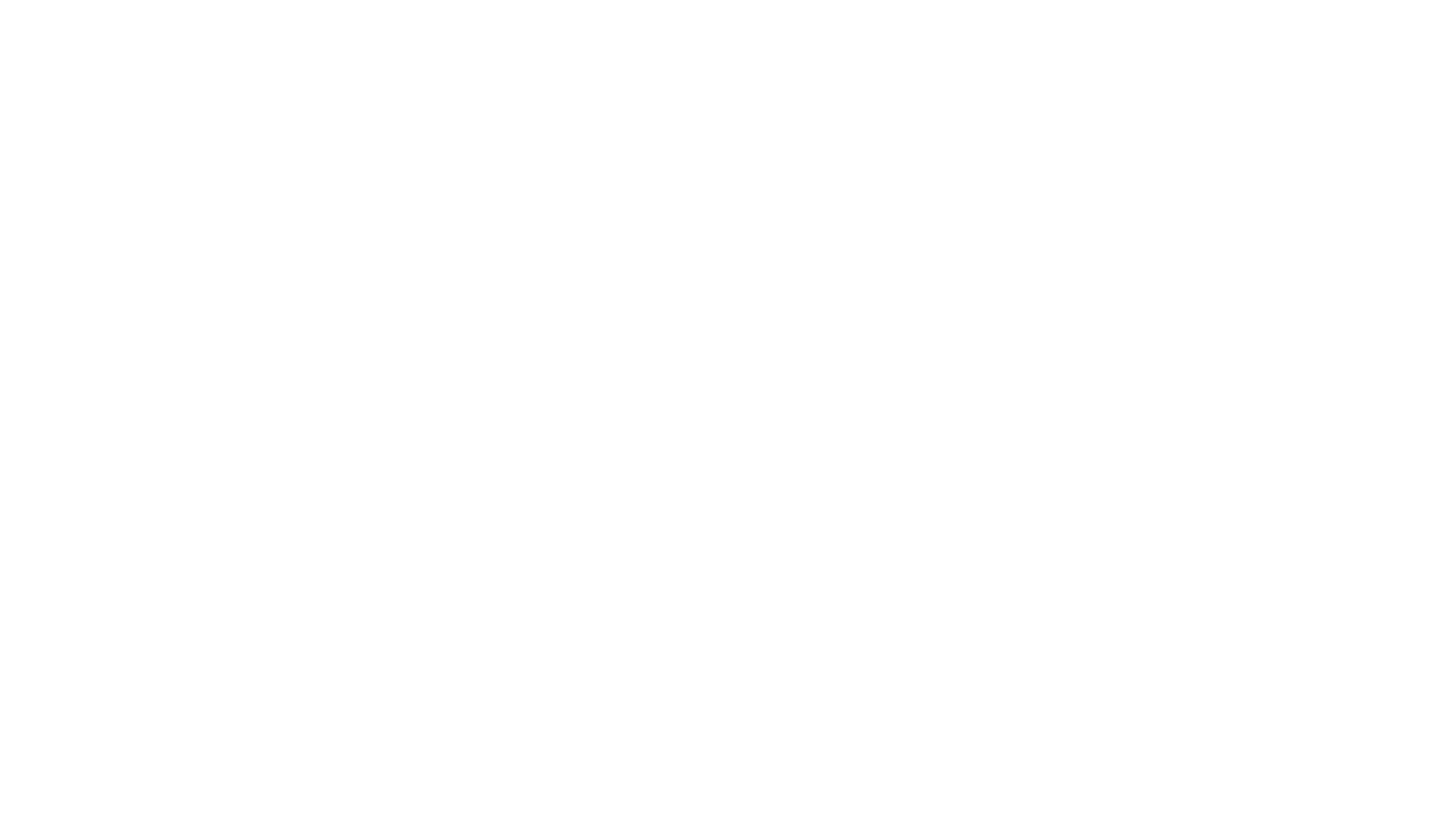 Student Profile Page
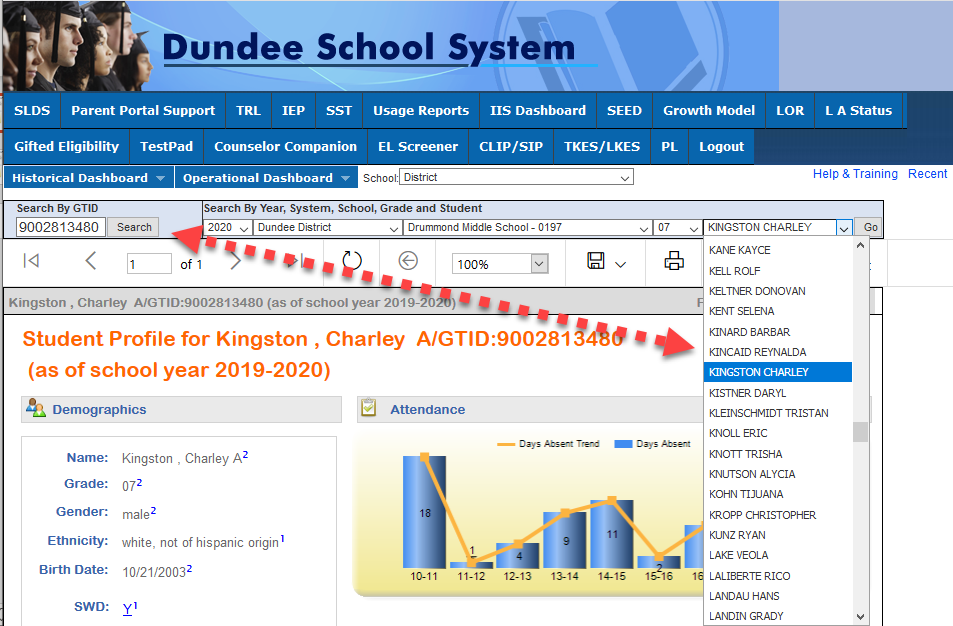 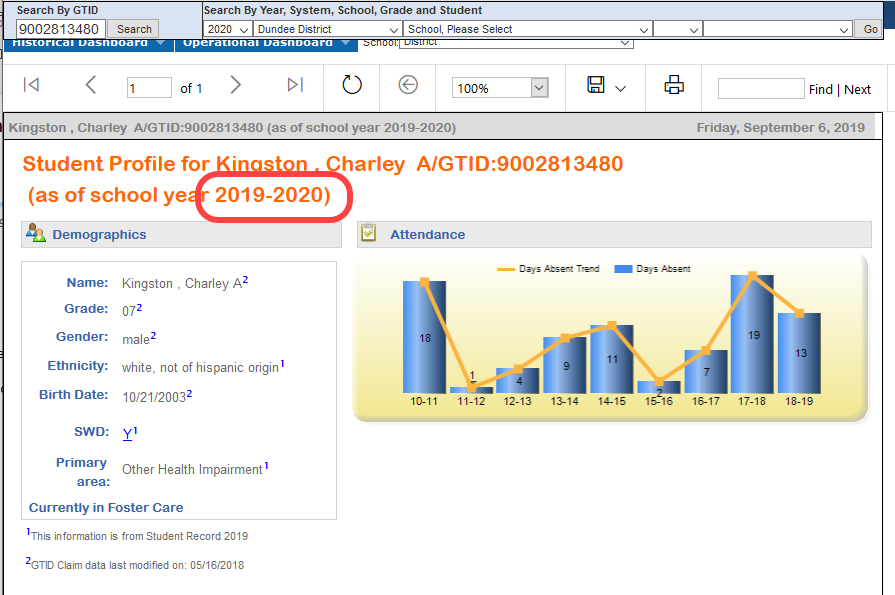 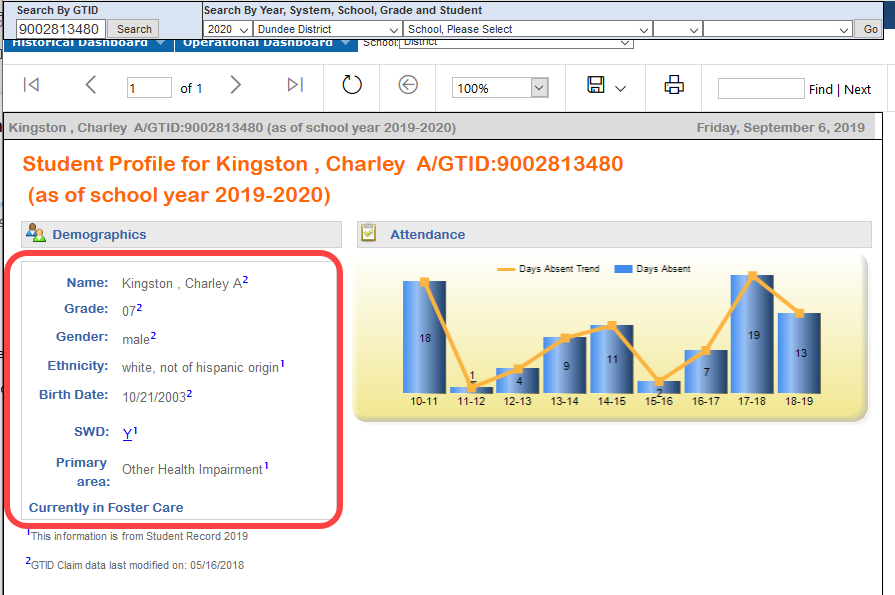 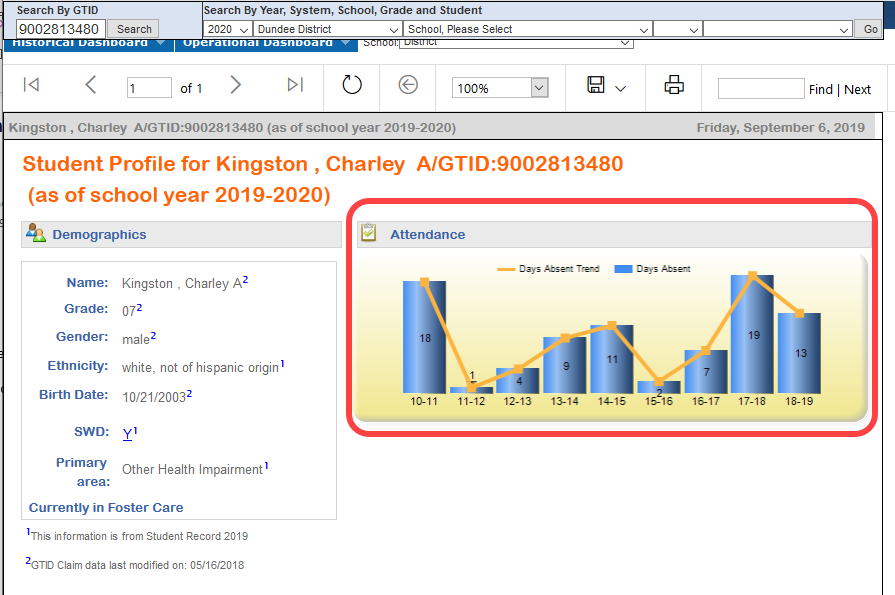 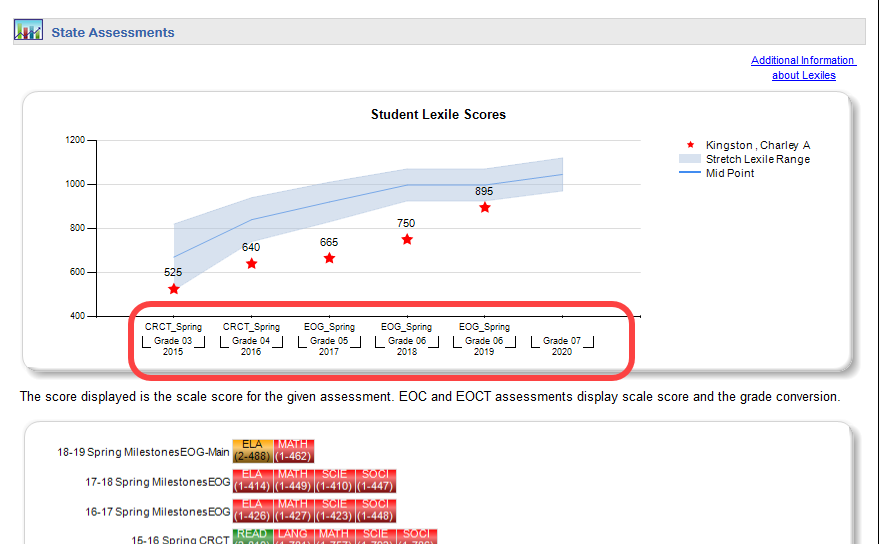 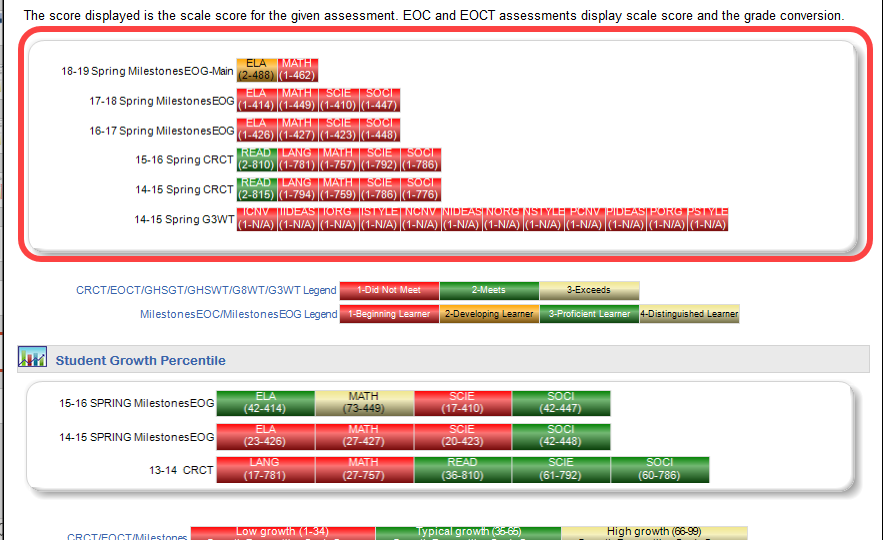 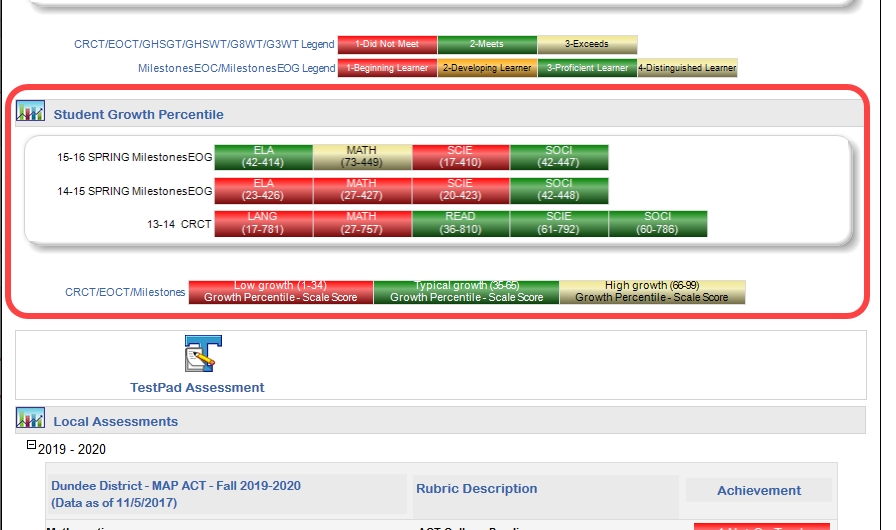 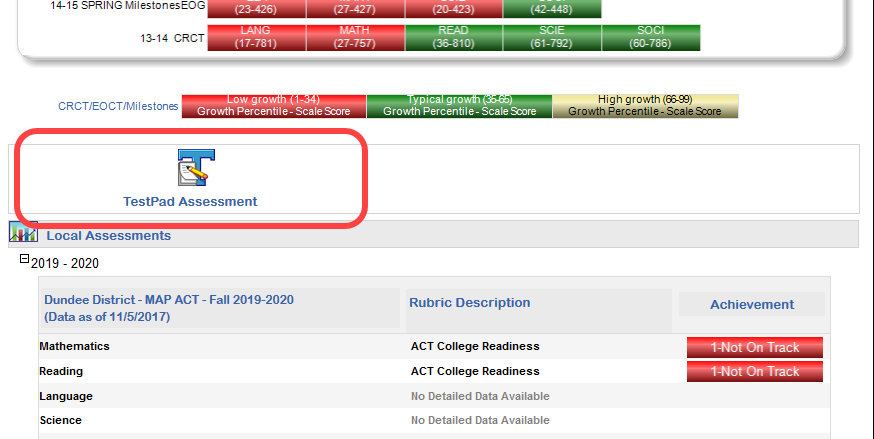 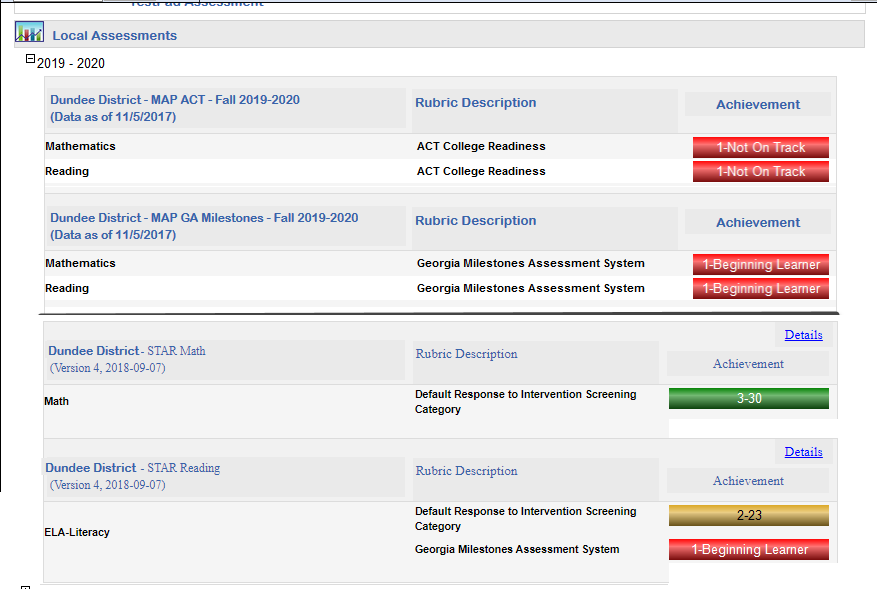 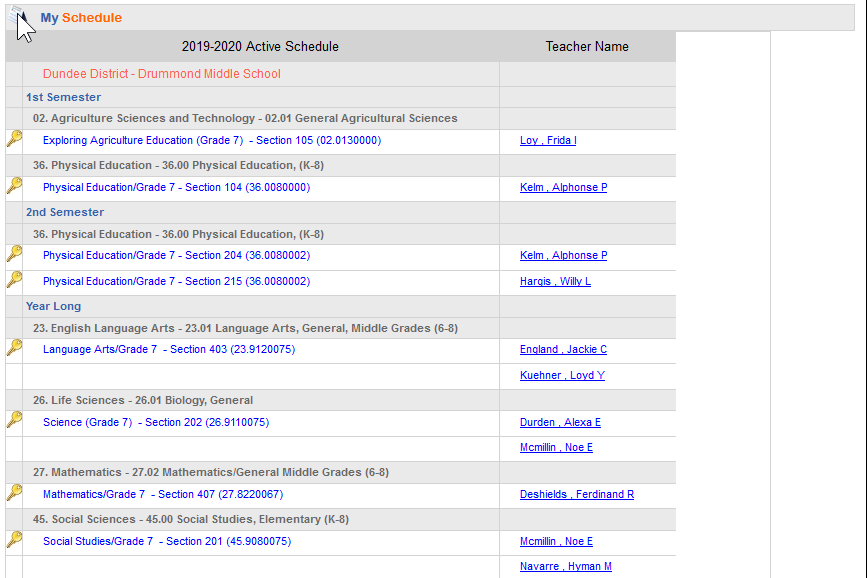 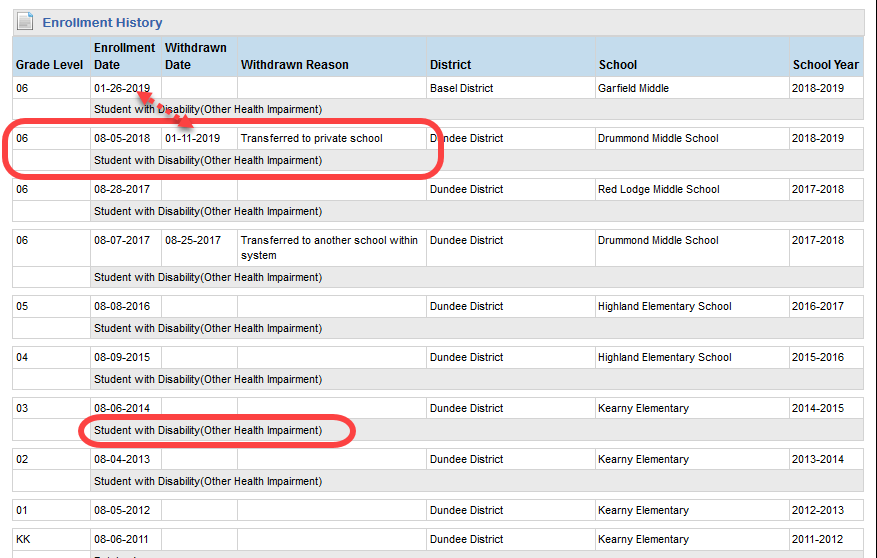 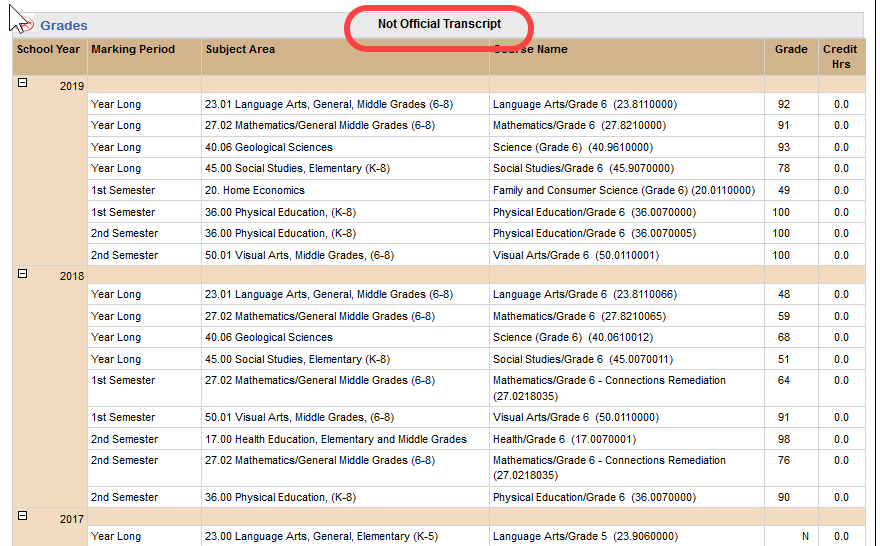 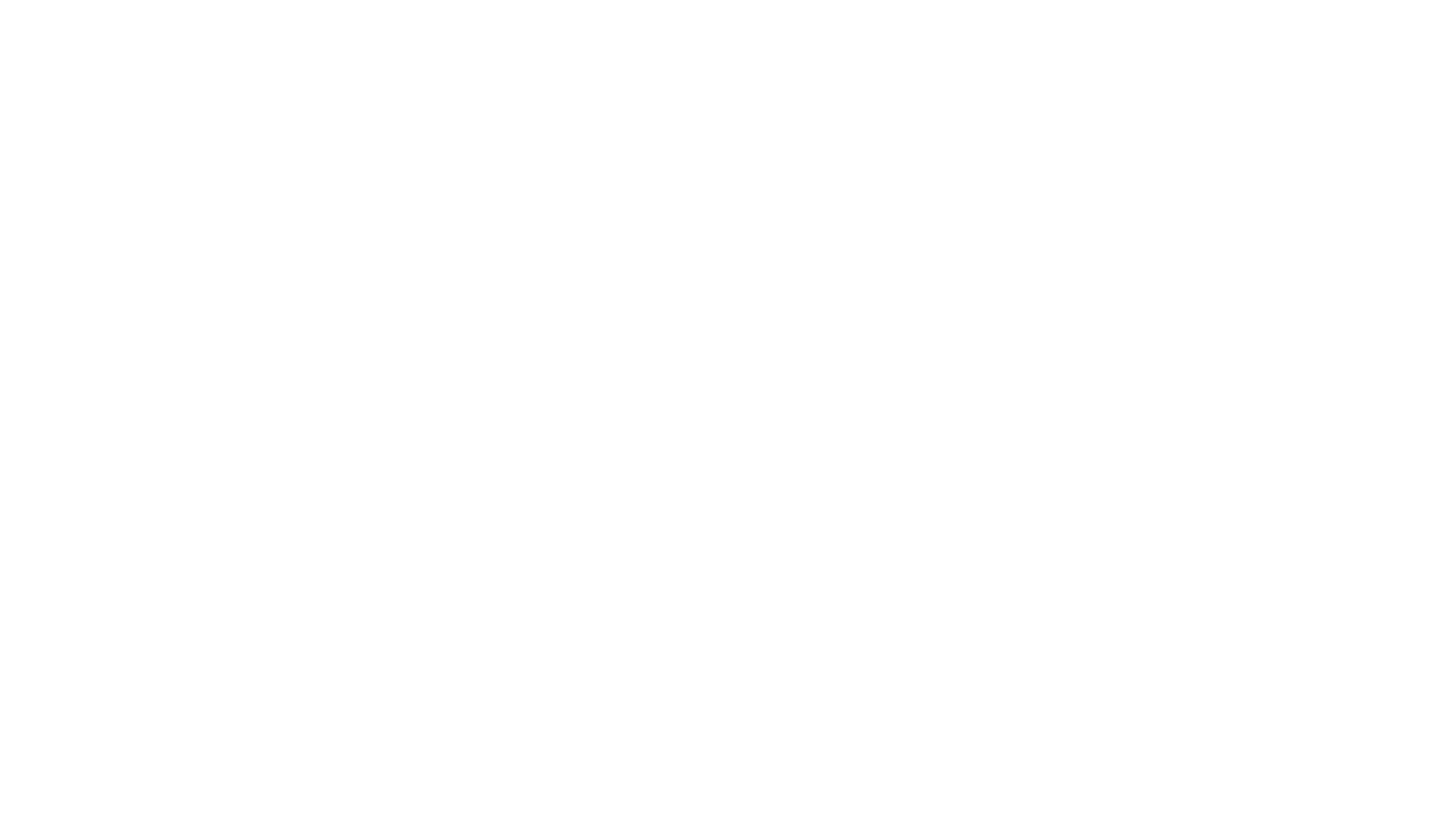 EL Screener
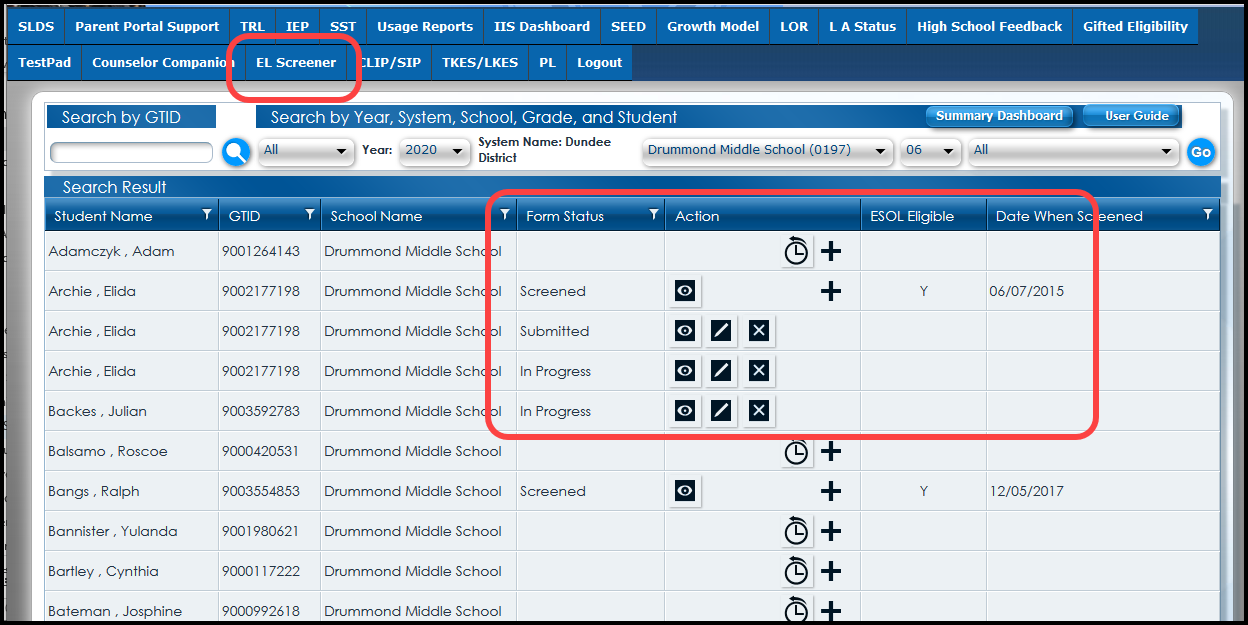 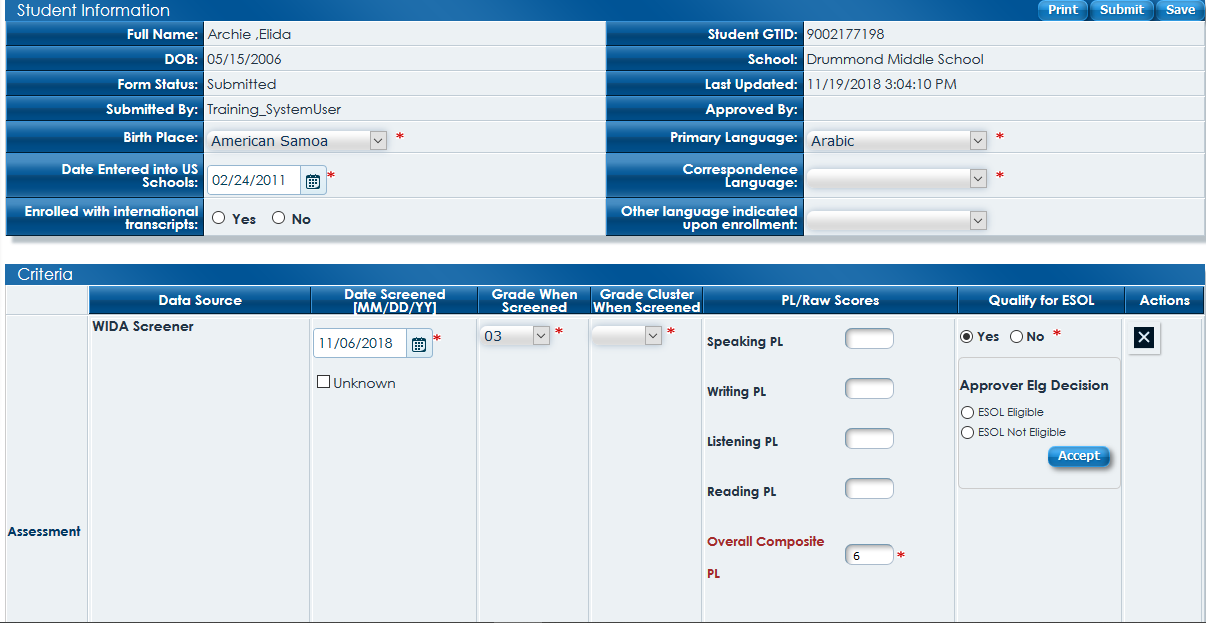 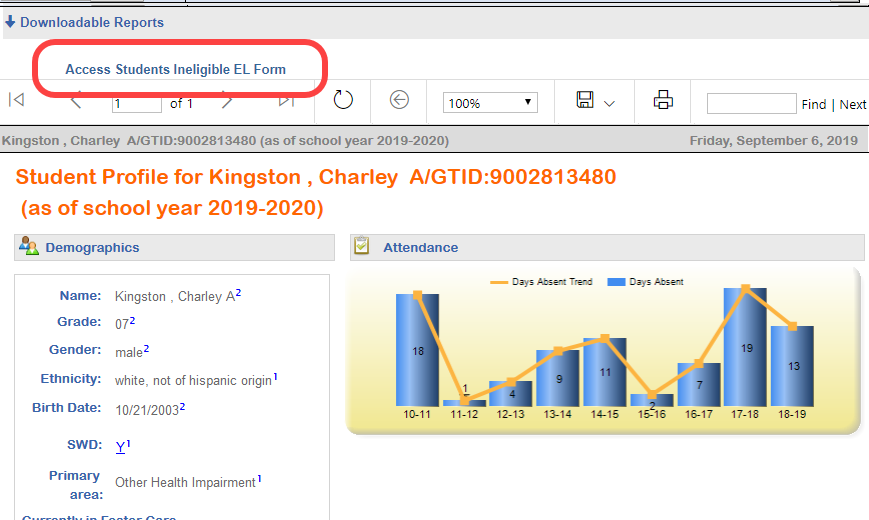 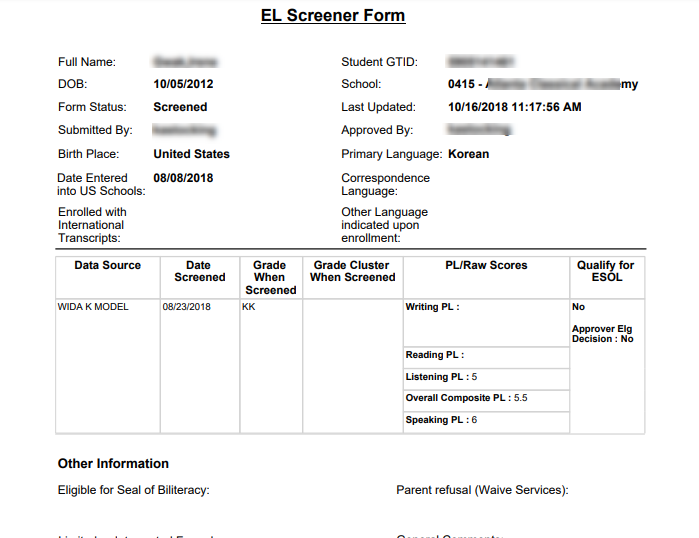 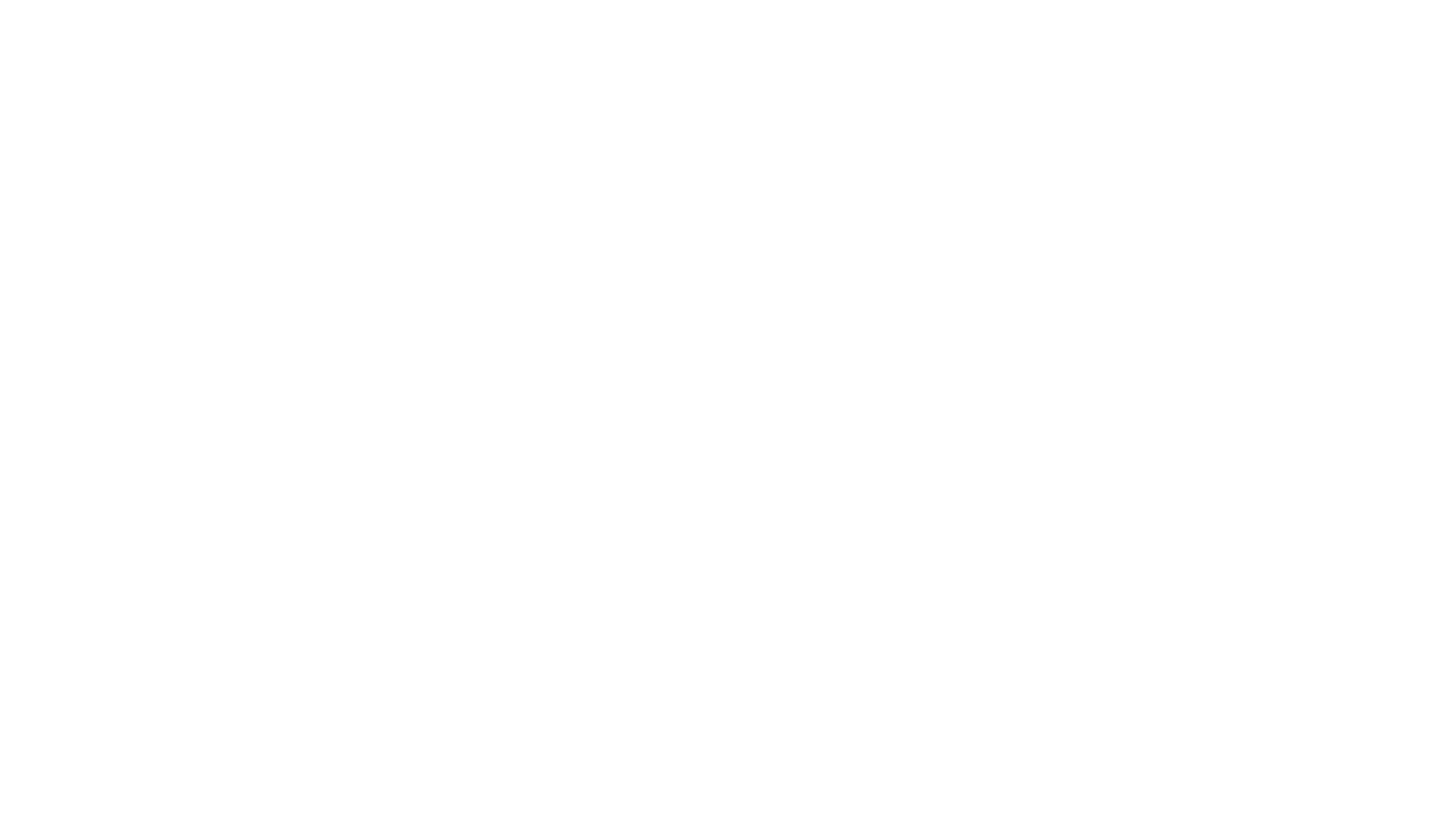 Gifted Eligibility
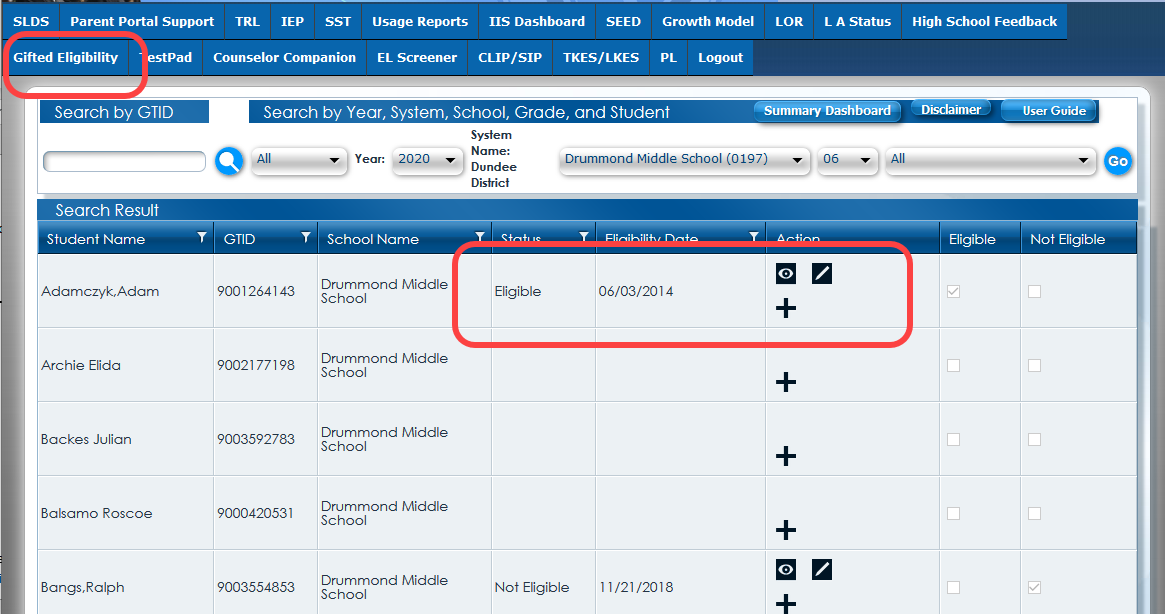 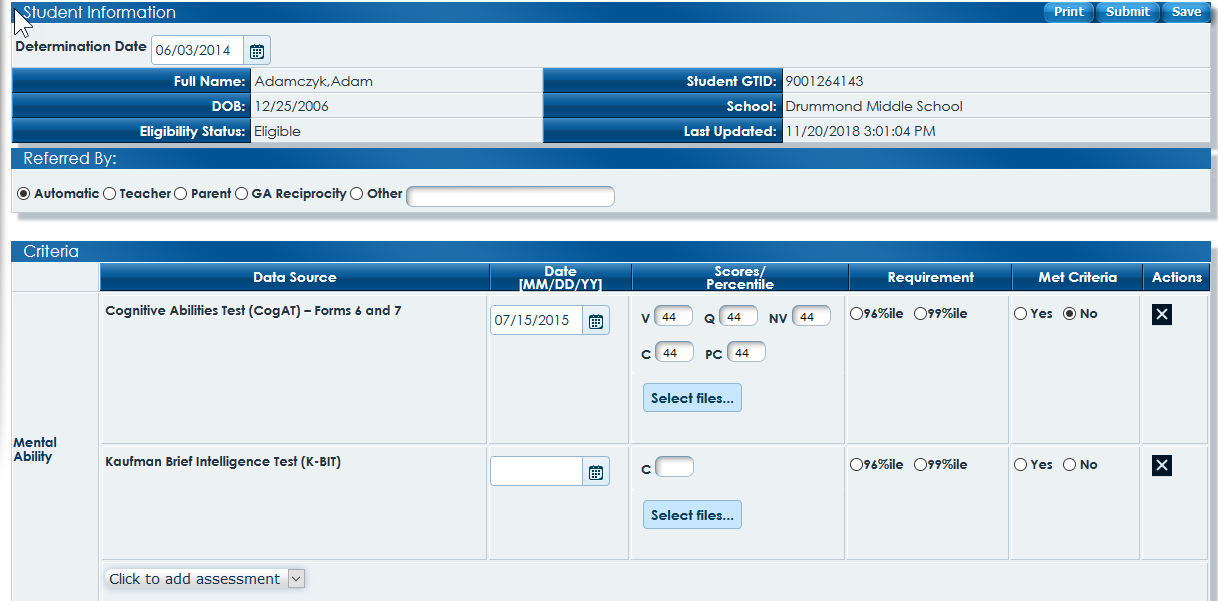 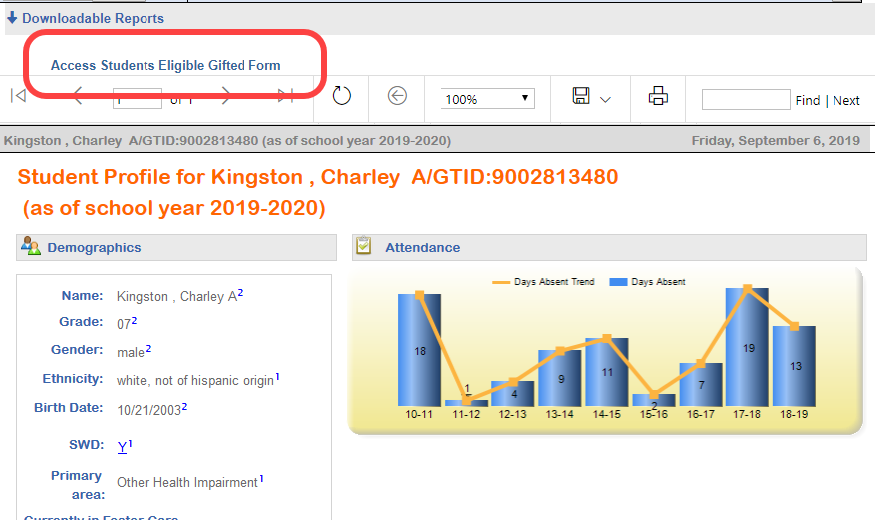 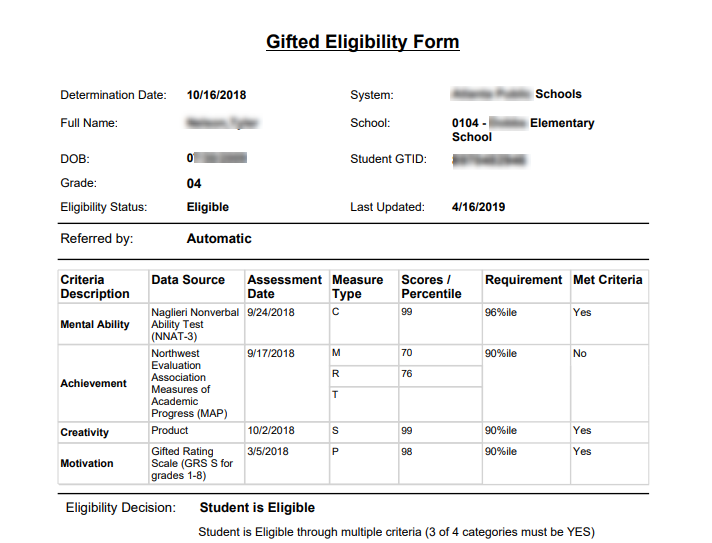 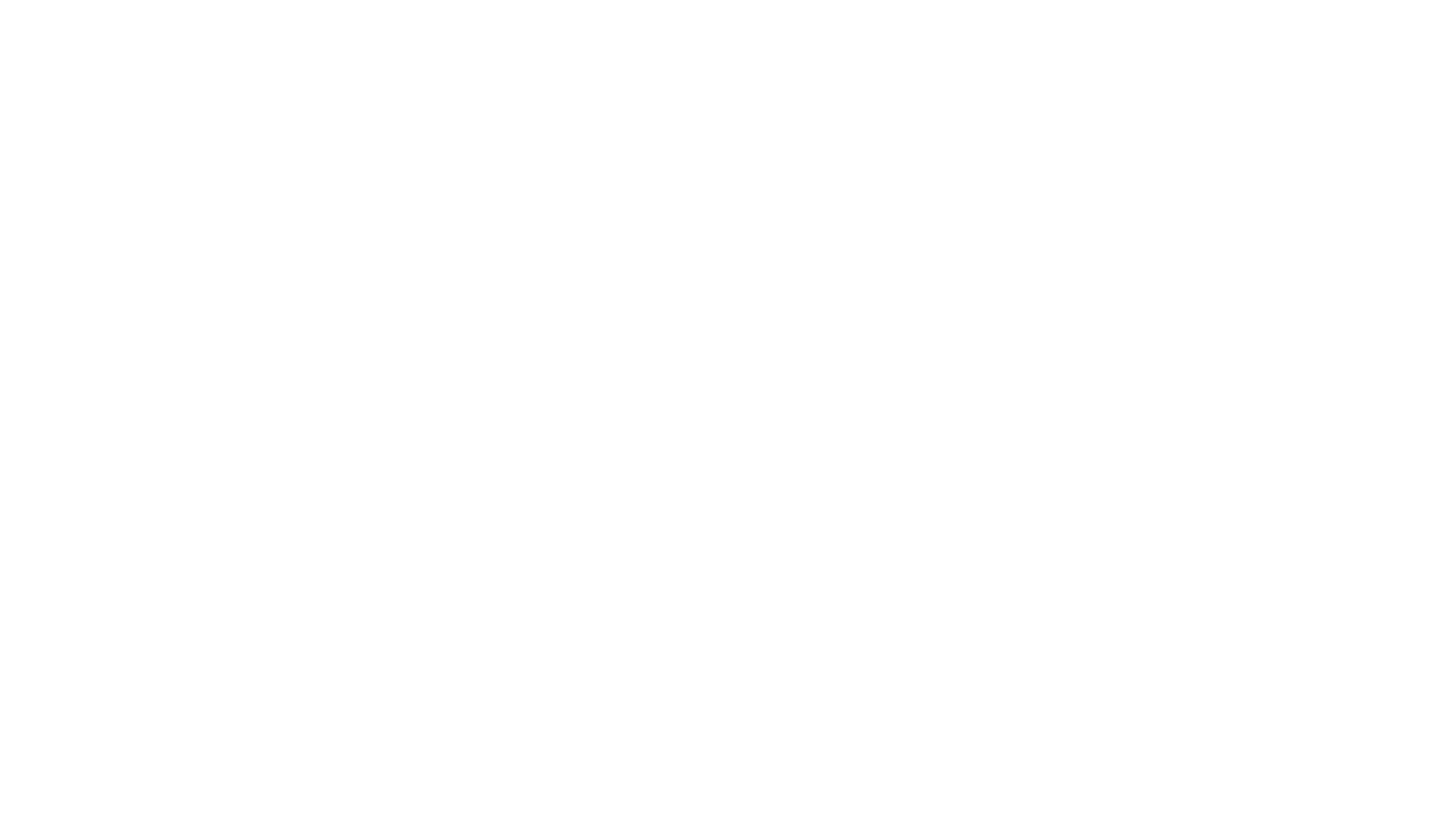 Parent Portal
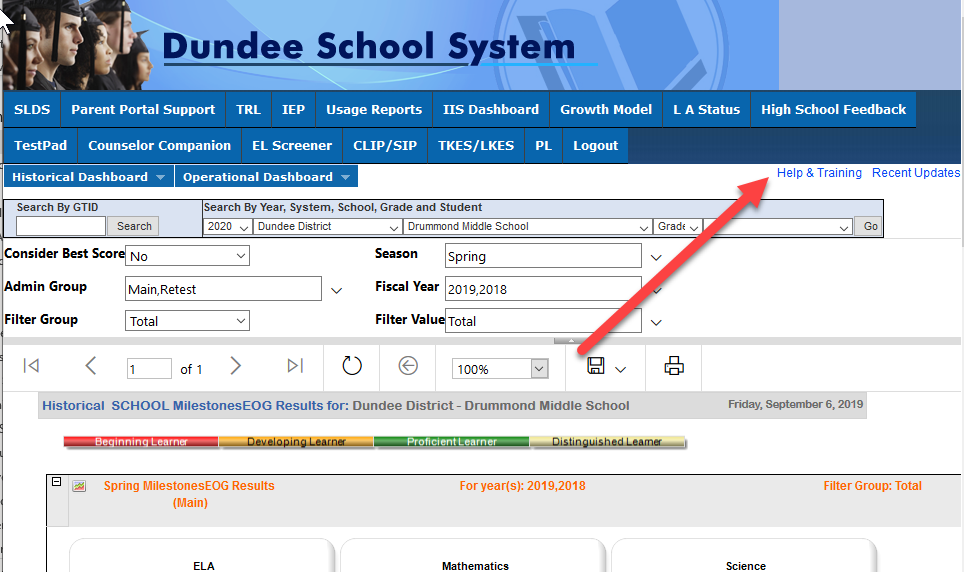 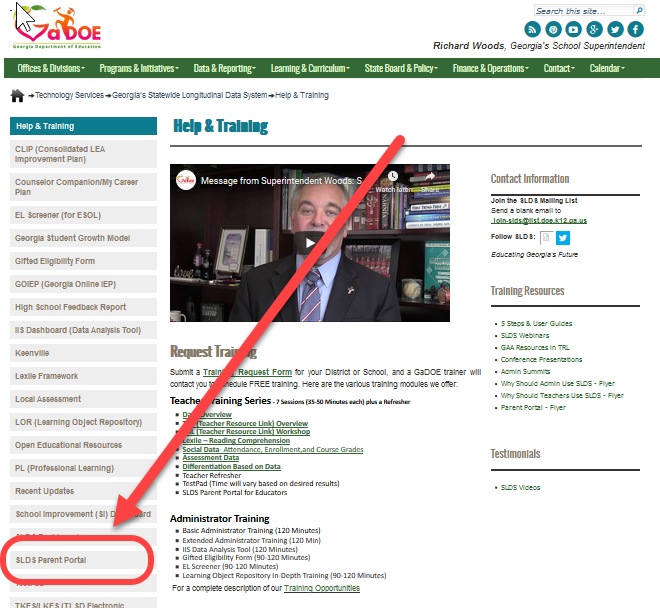 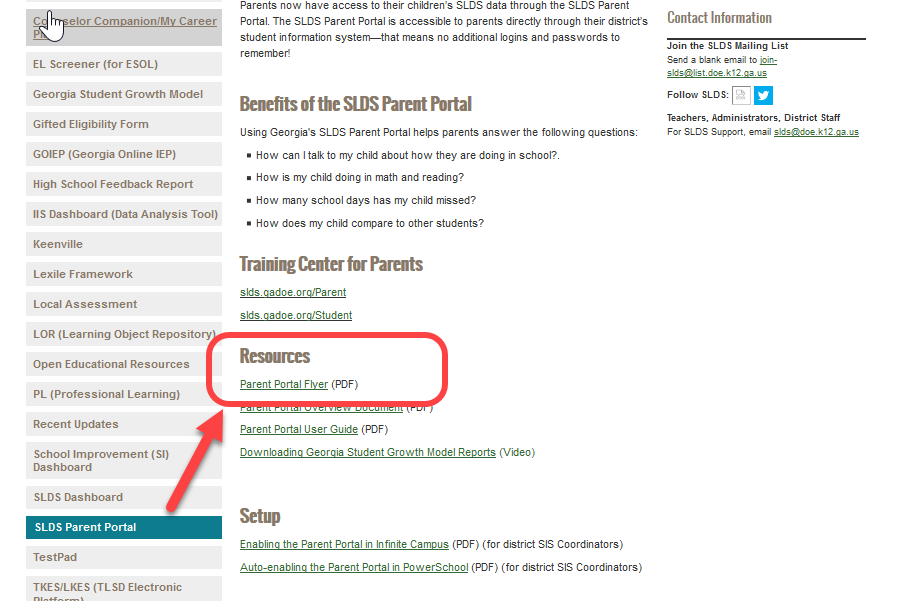 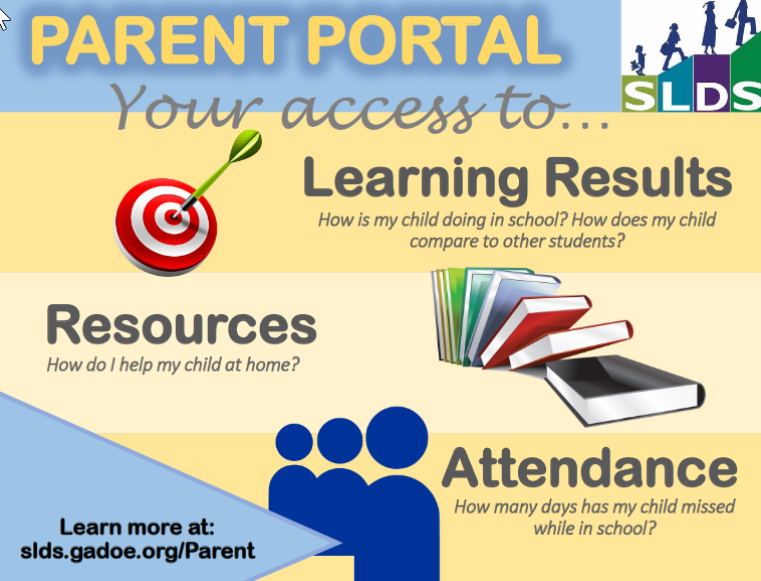 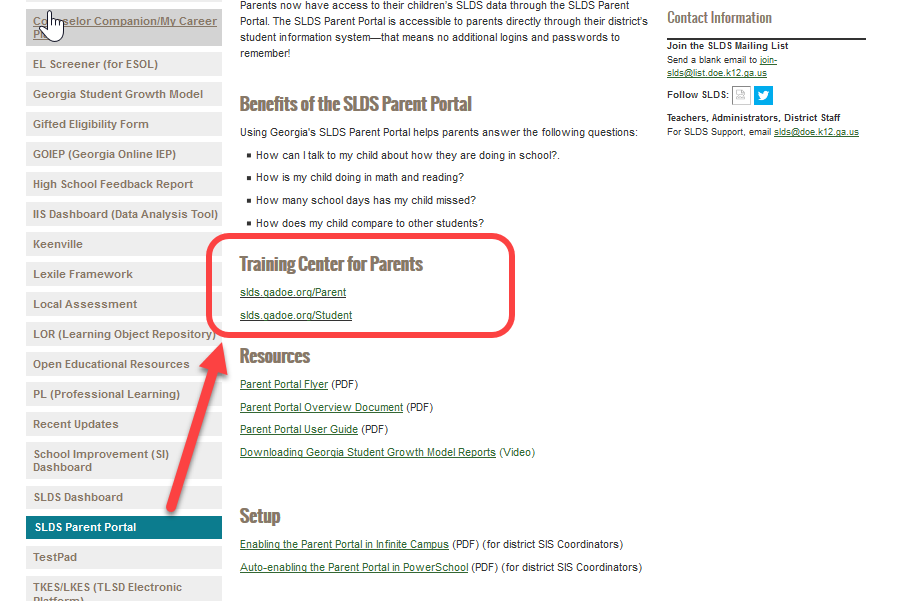 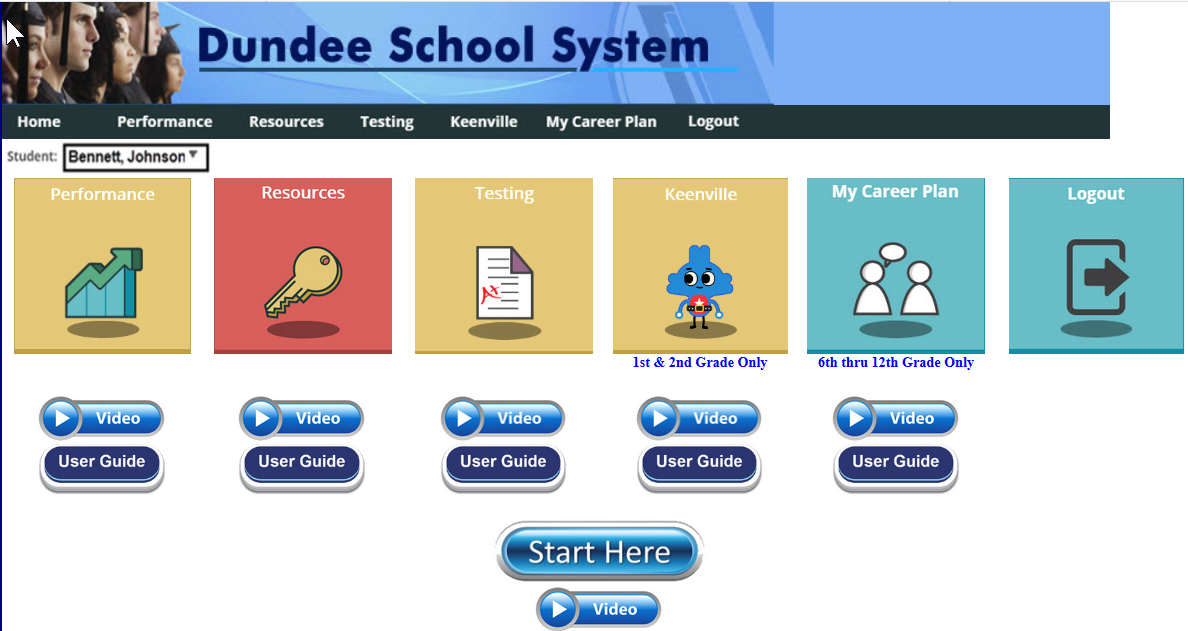 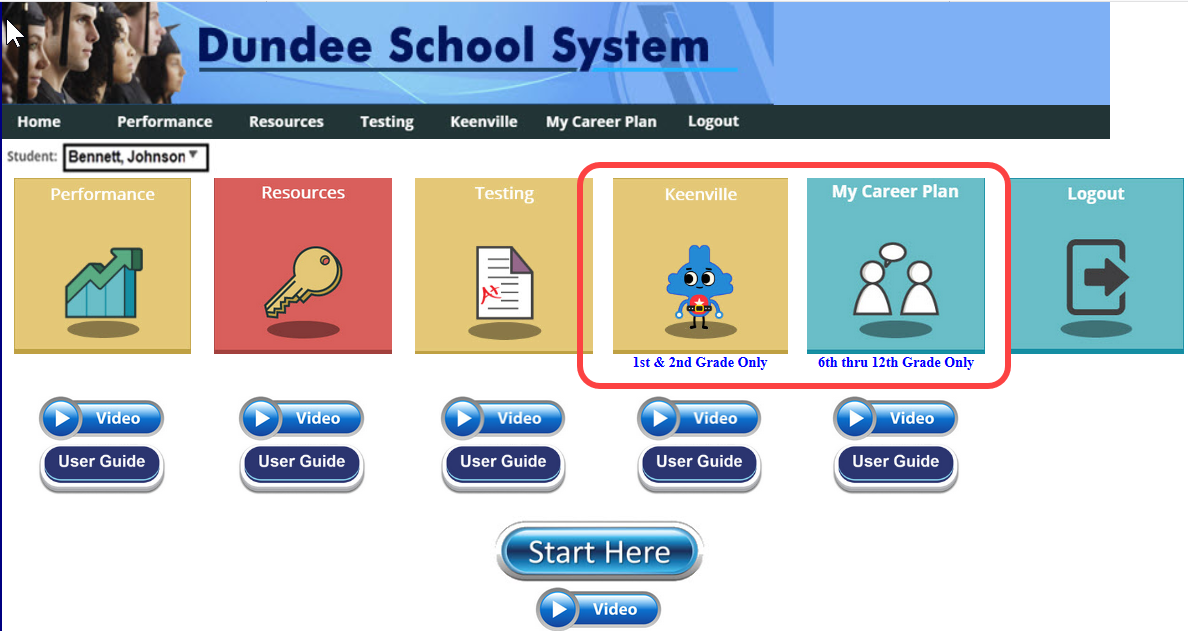 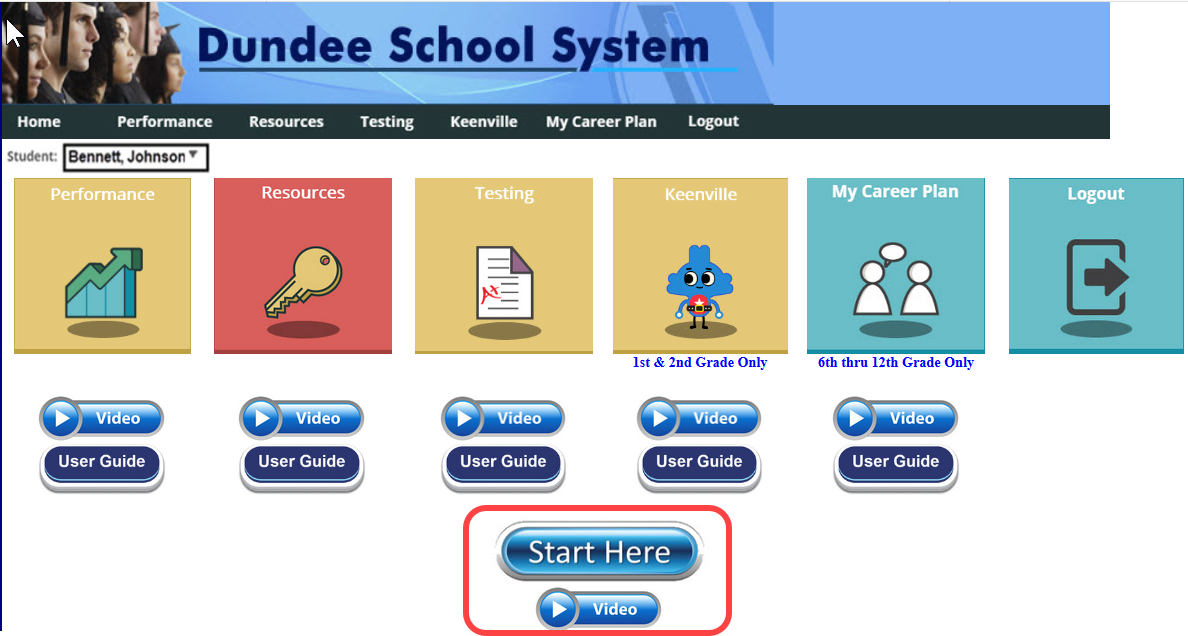 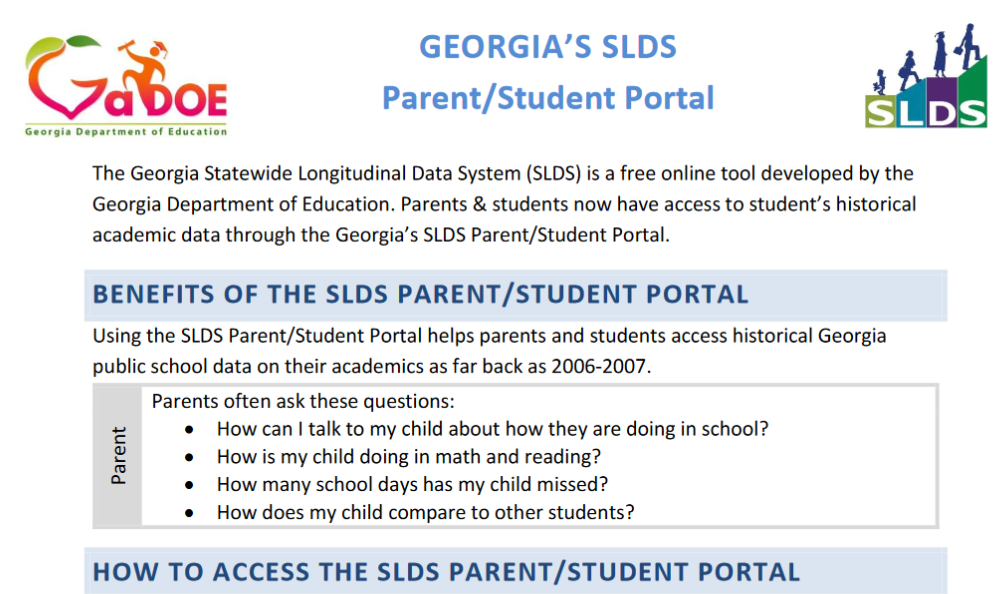 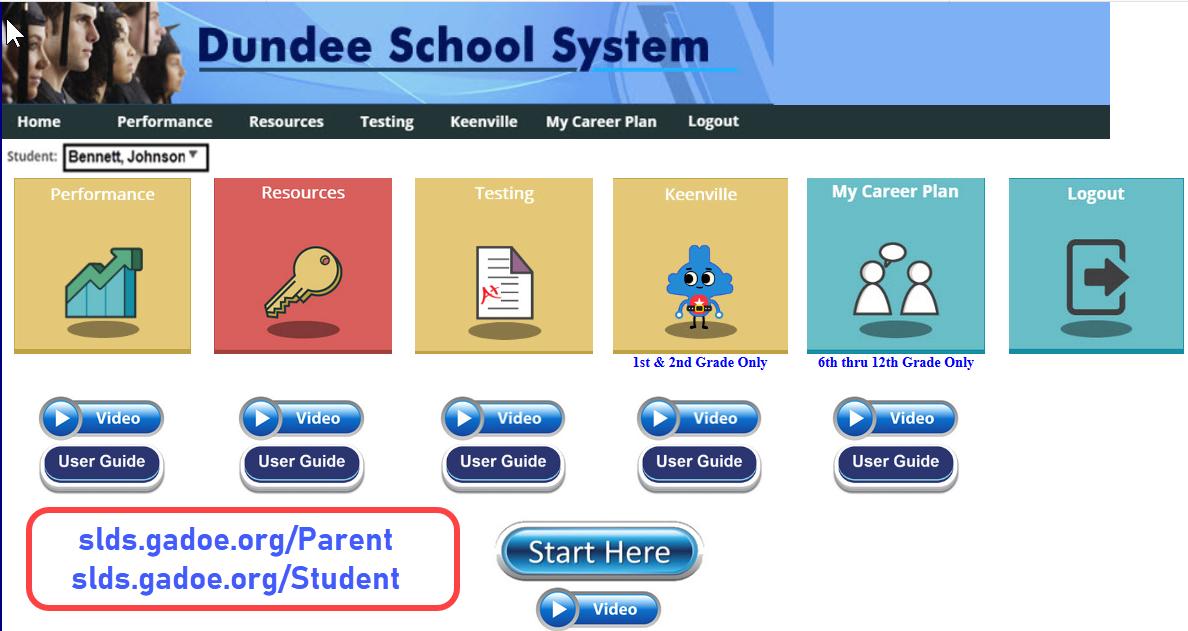 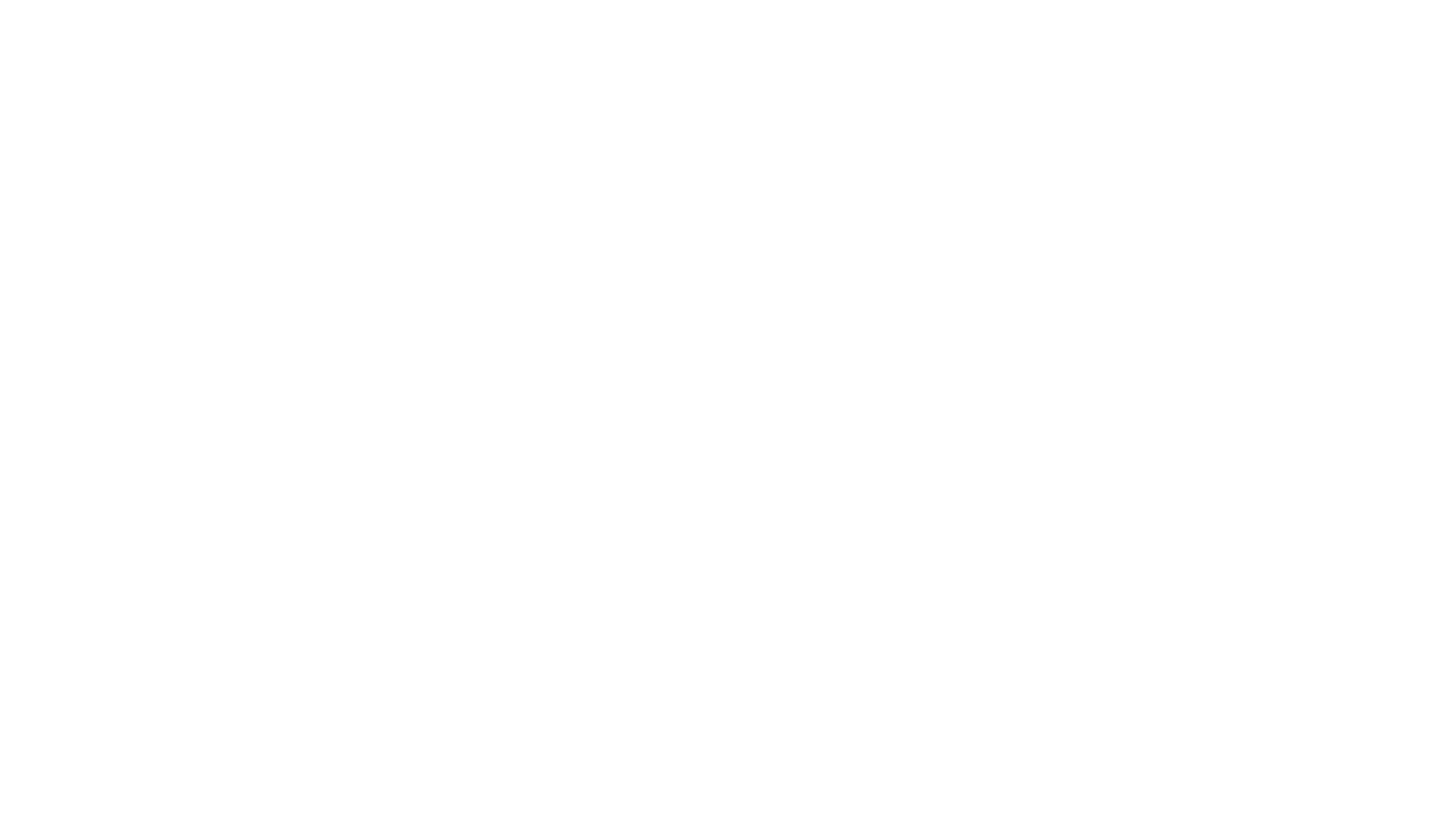 Parent Portal Support
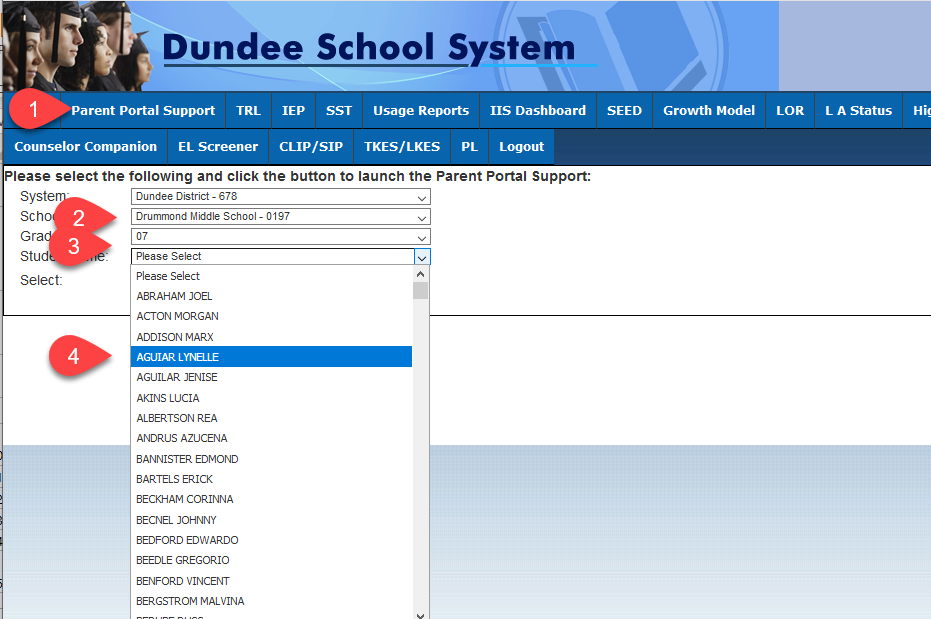 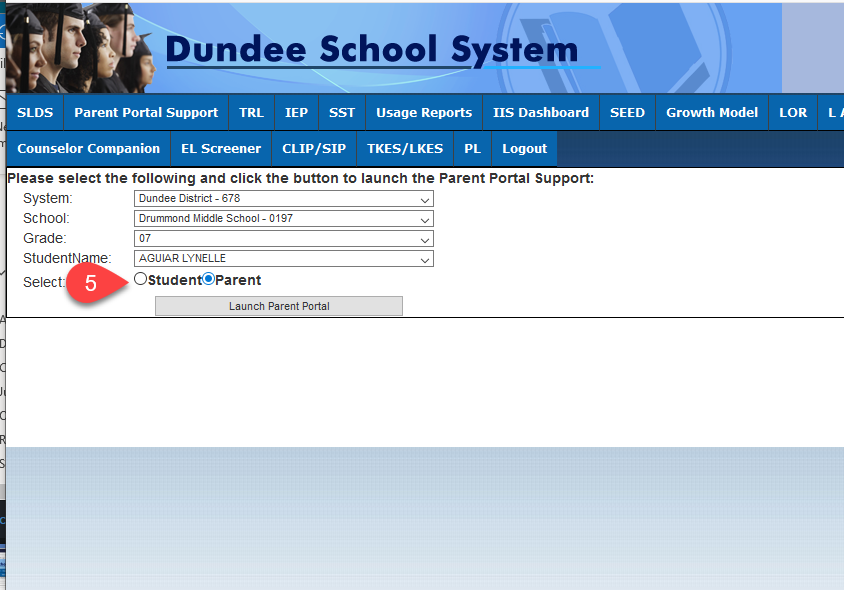 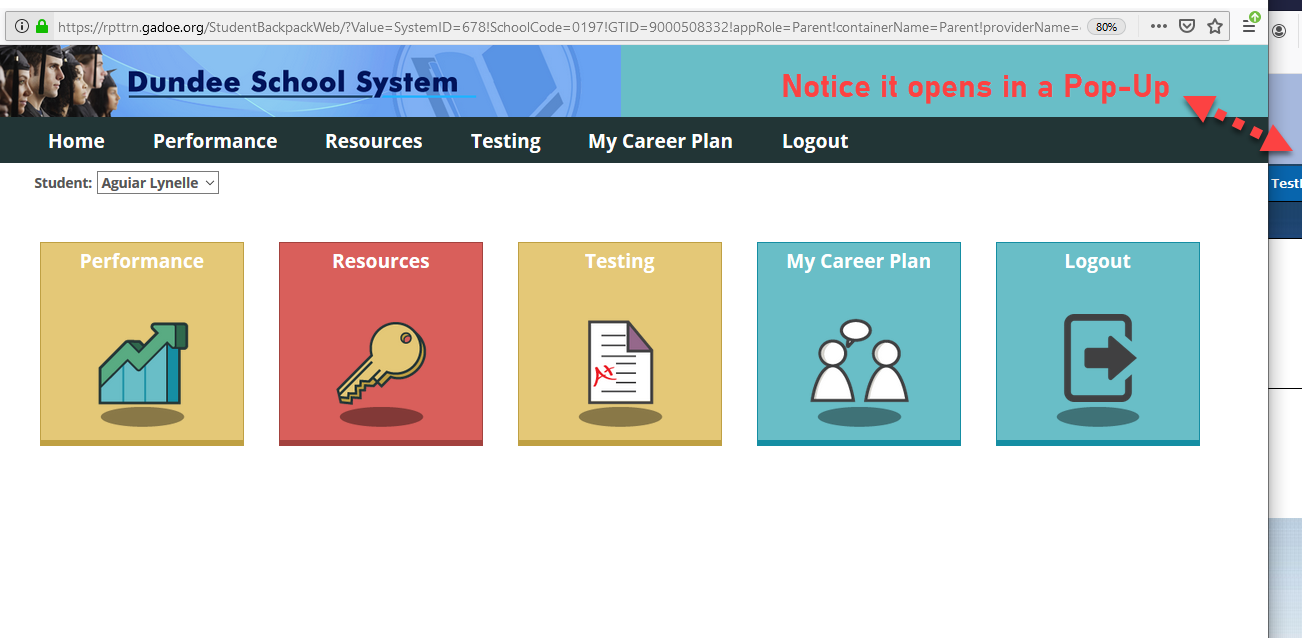 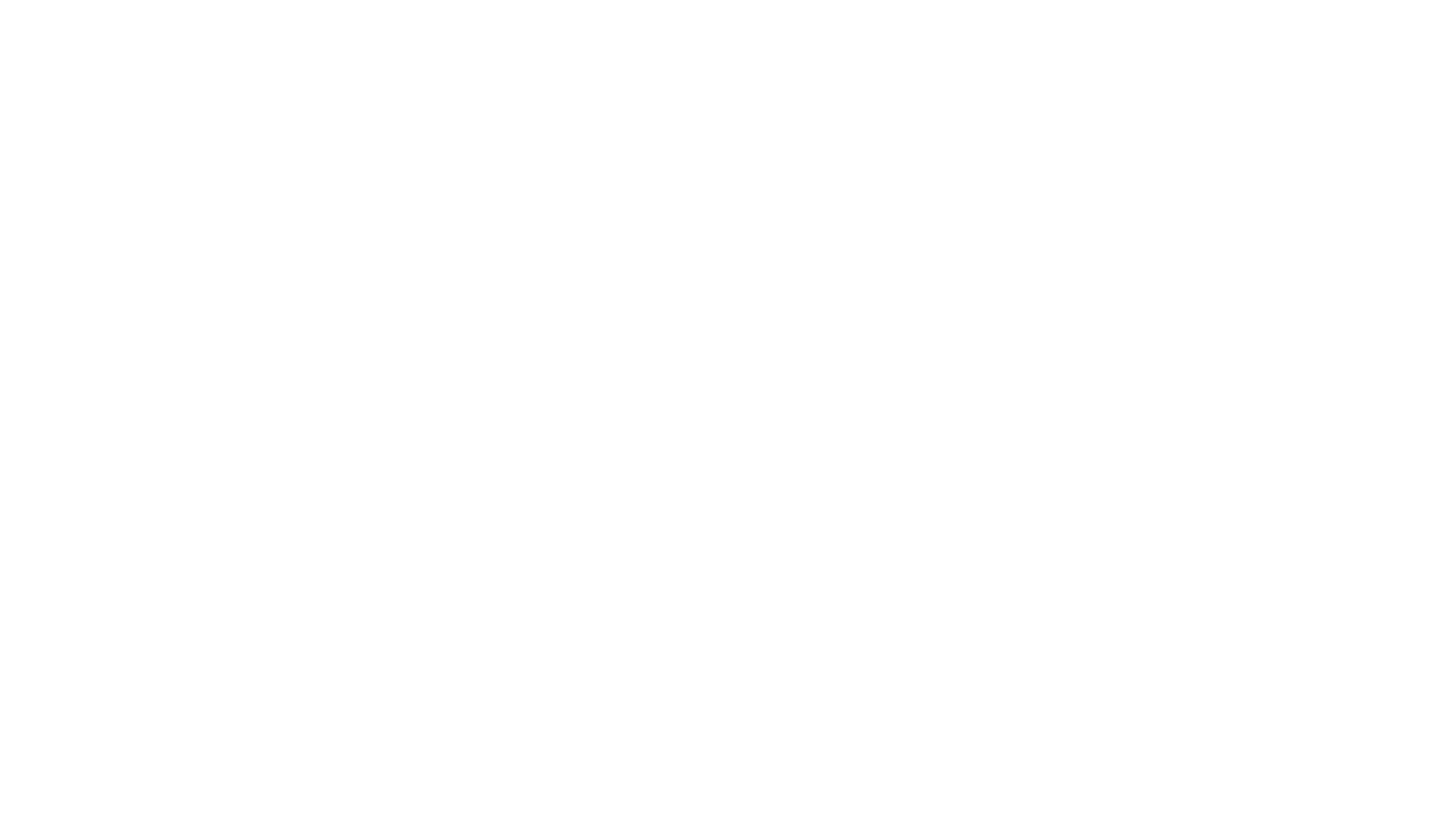 Counselor Companion
GCIC’s Ability Explorer will no longer be counted towards Aptitude module for 2020 fiscal year since it is not performance based.  Students who have completed GCIC’s Ability Explorer or will complete GCIC’s Ability Explorer in the current 2020 fiscal year will not receive Aptitude credit. They will get credit towards Career Assessment only
Students who completed their GCIC’s Ability Explorer exercise last year in their required grade level still can keep Aptitude credit
The importance of timely student claims and rosters for students to access My Career Plan
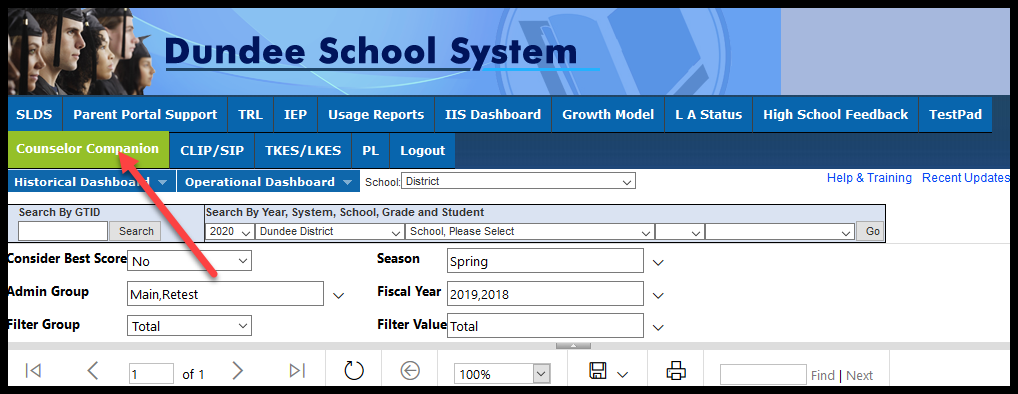 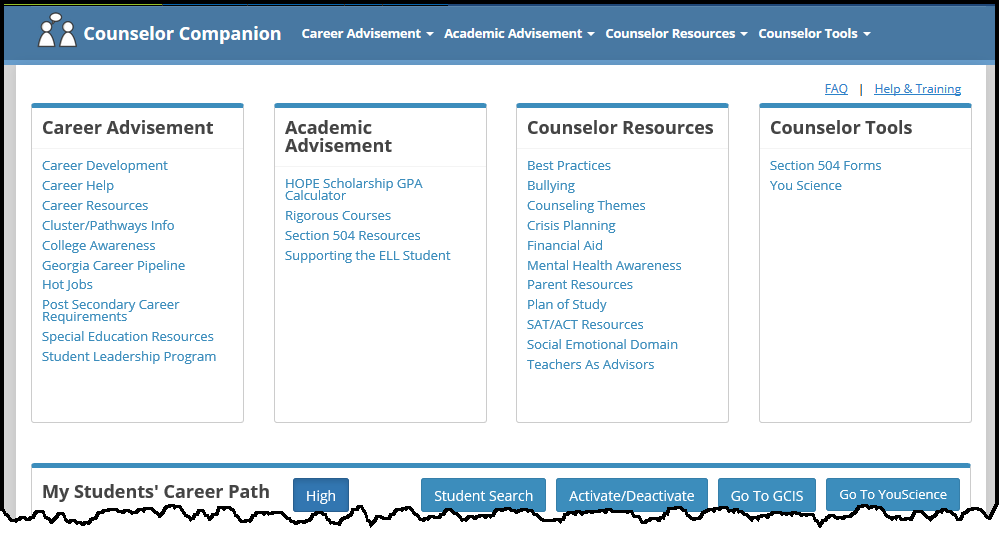 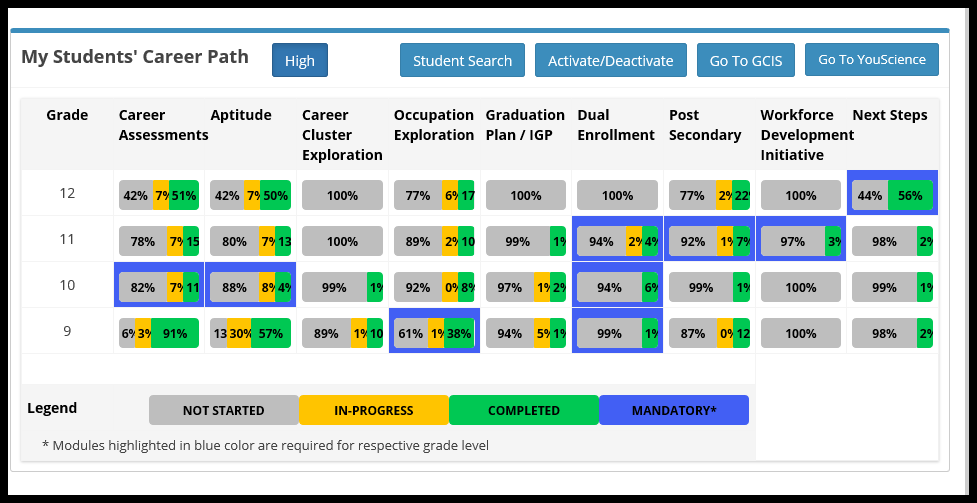 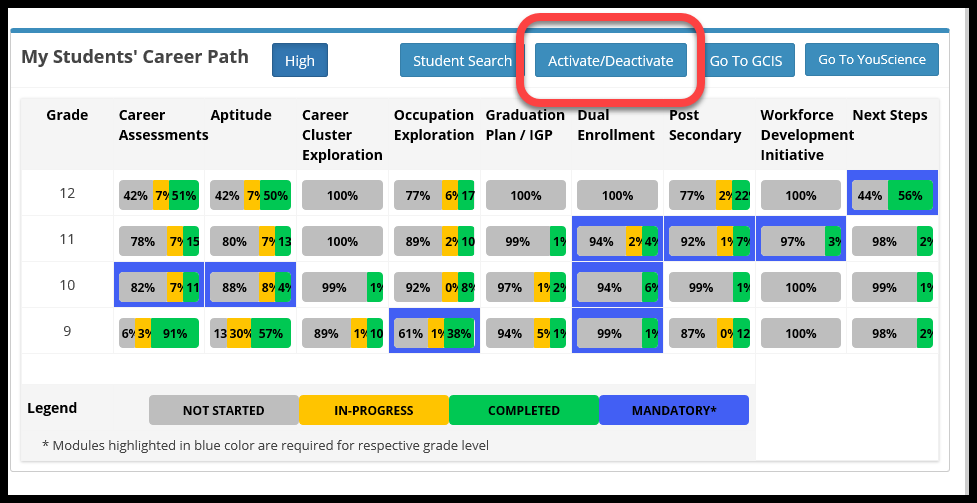 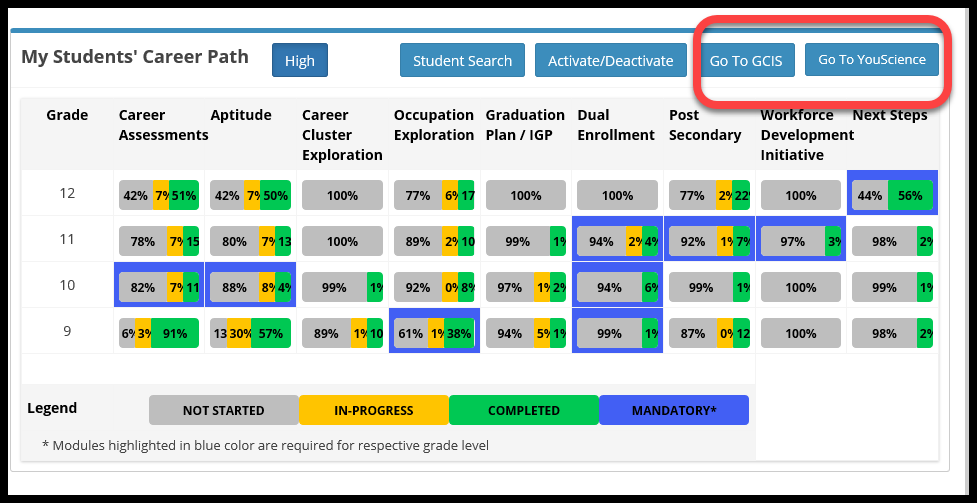 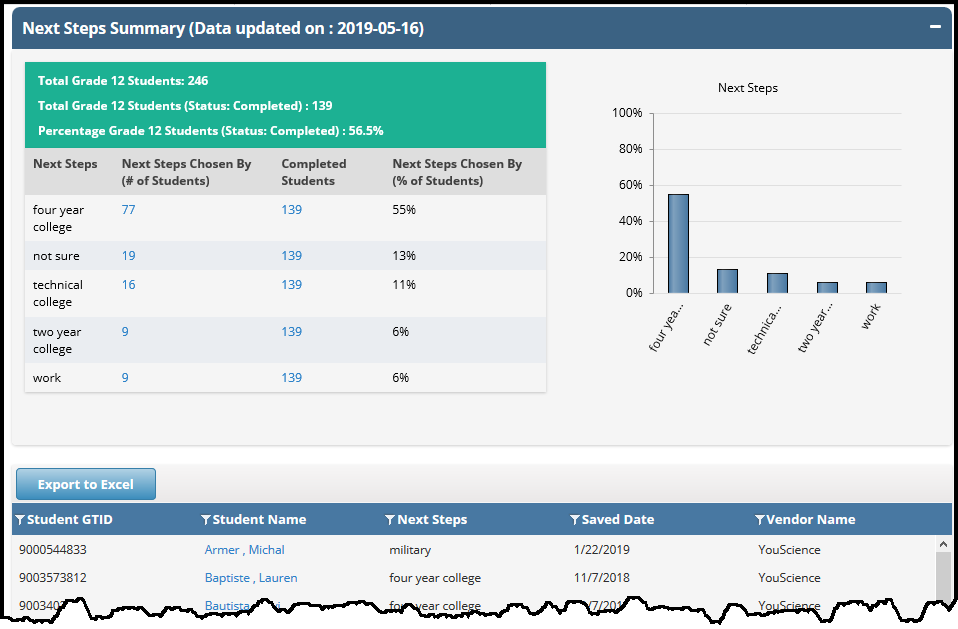 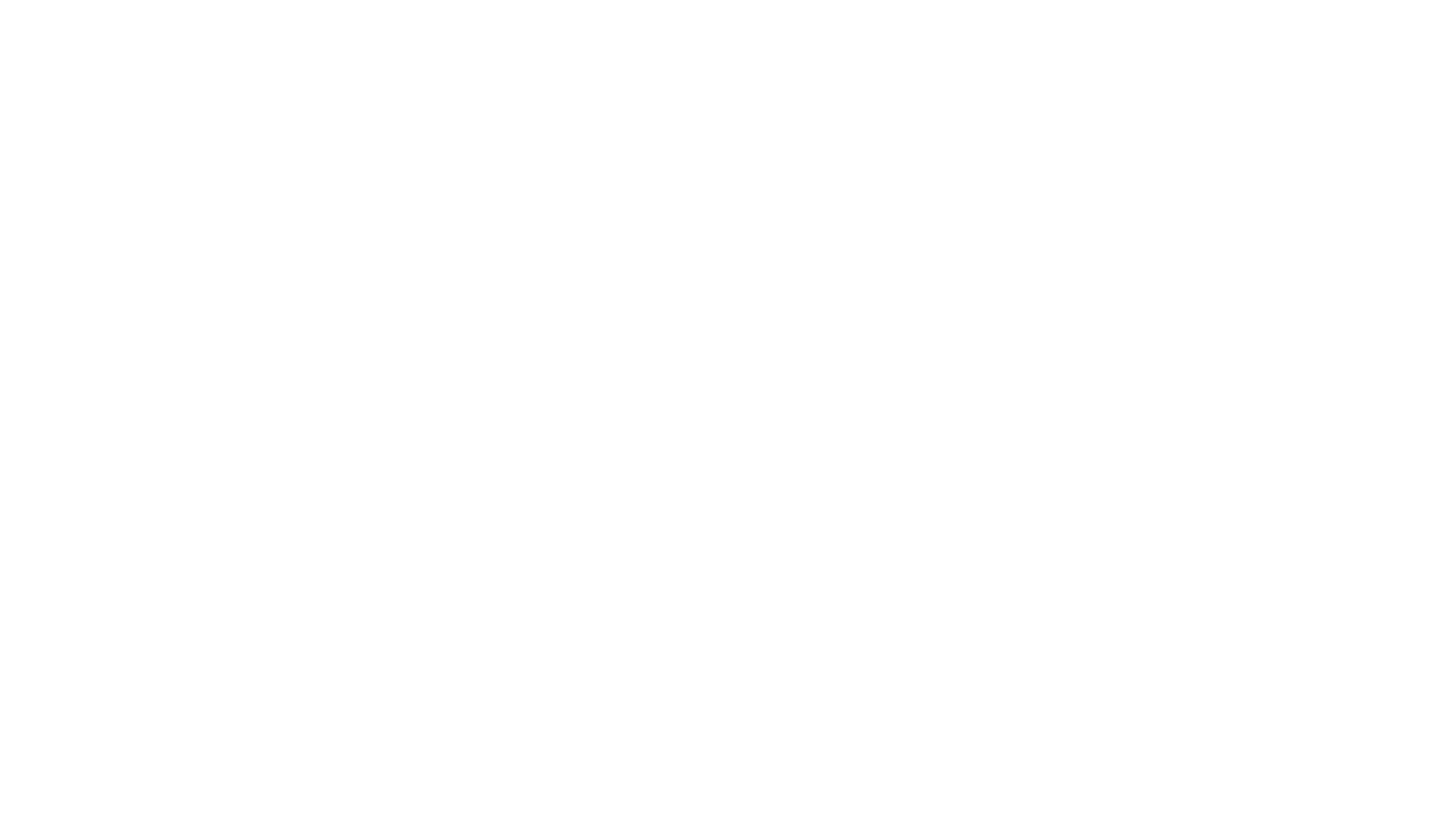 High School Feedback
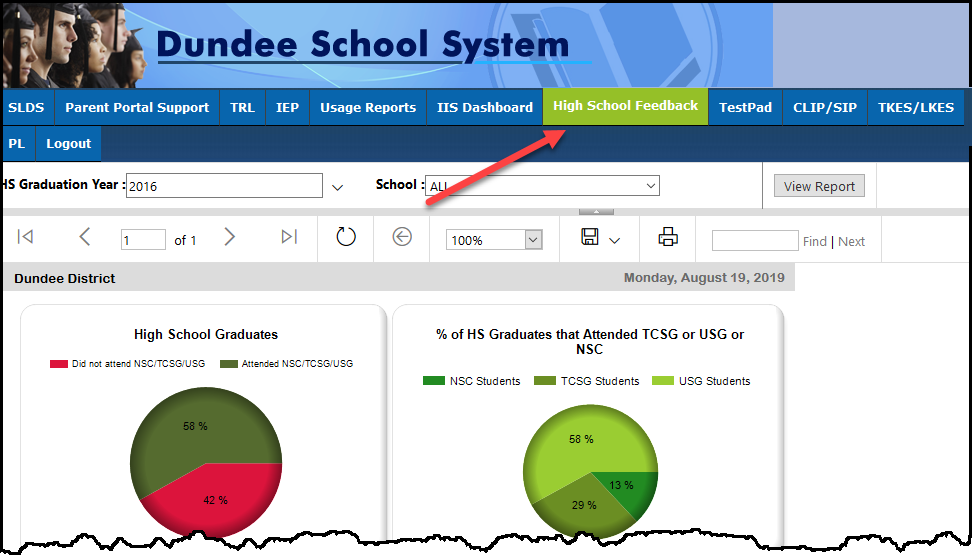 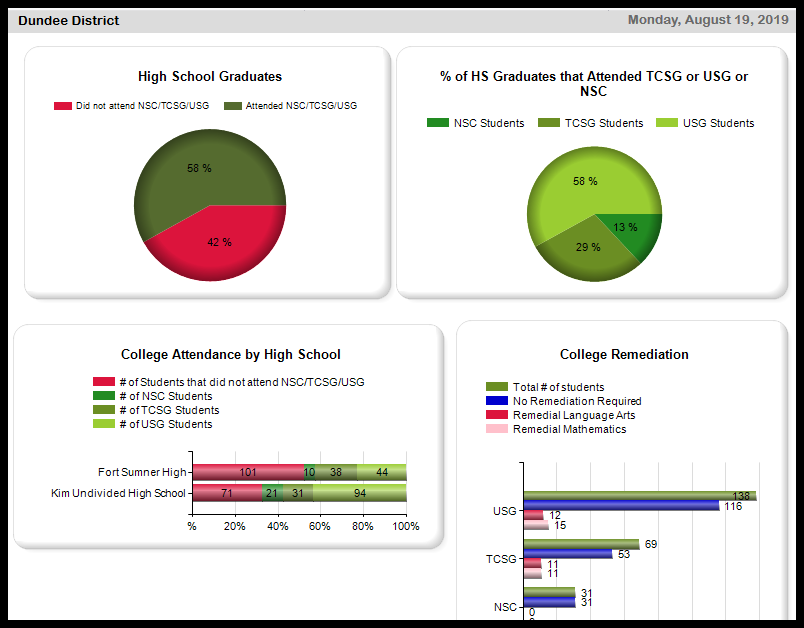 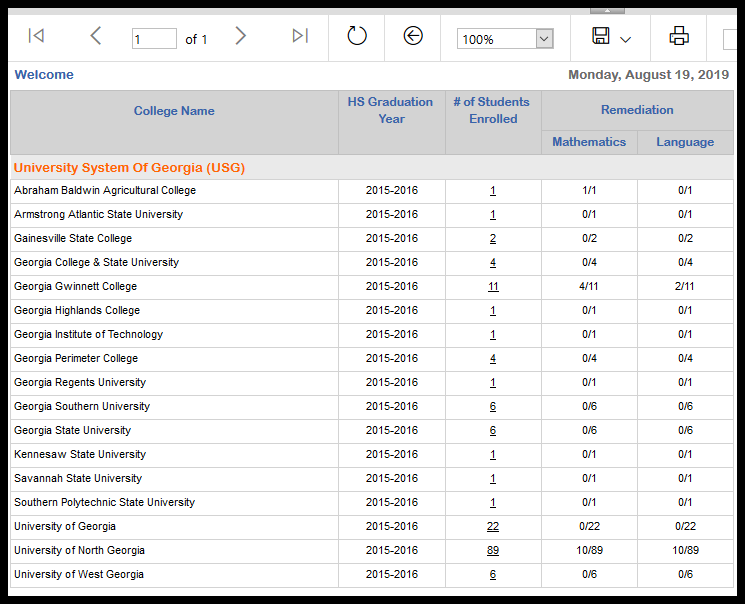 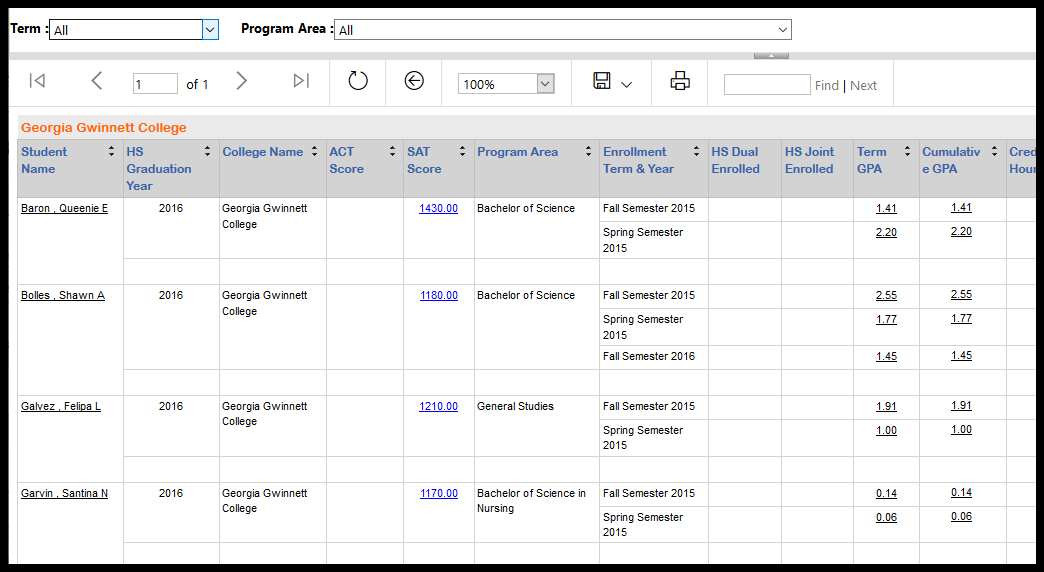 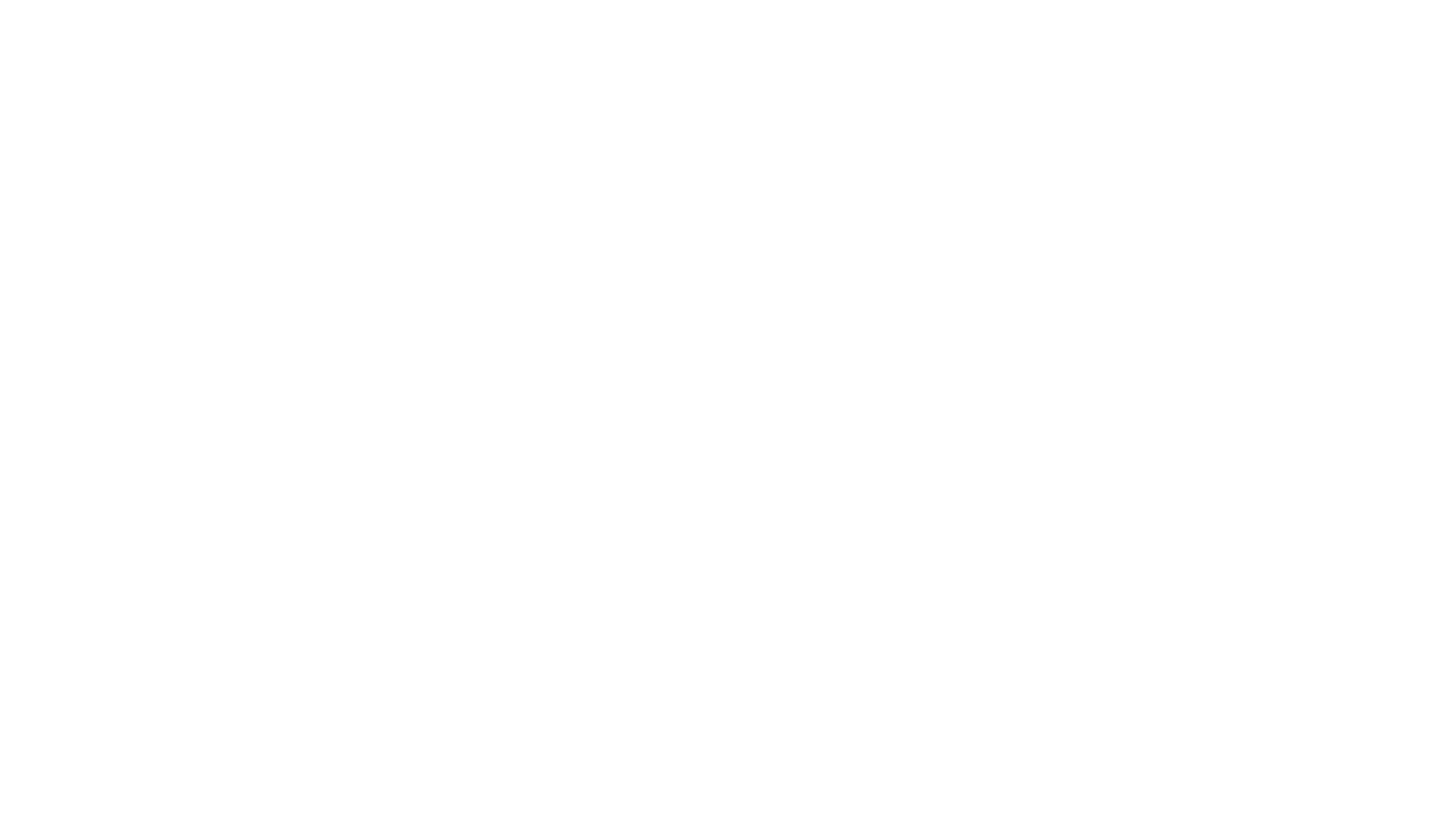 Historical Vs Operational
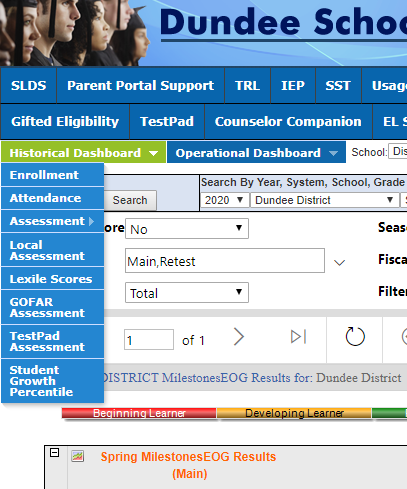 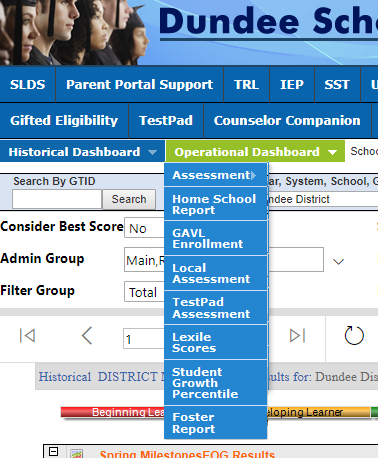 Foster Kids
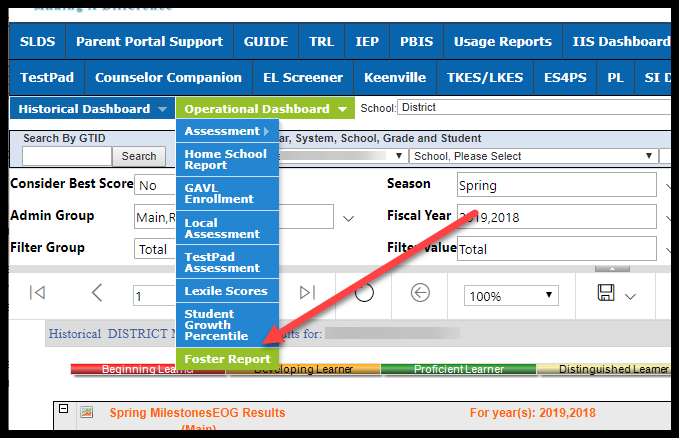 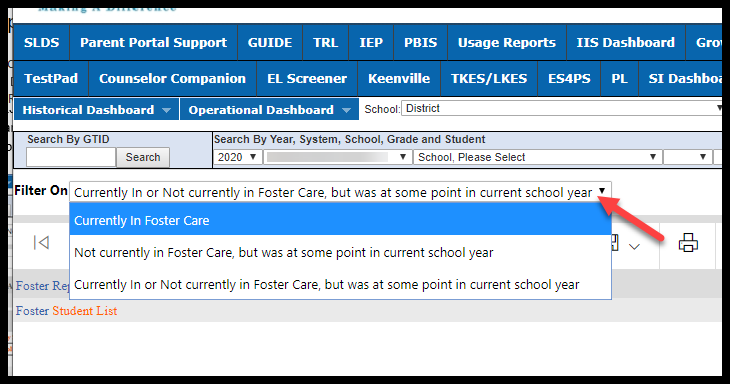 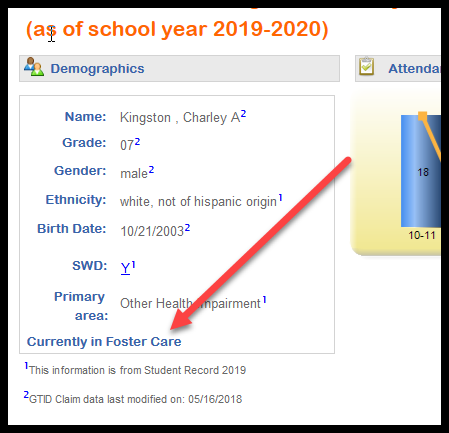 Student Profile Page
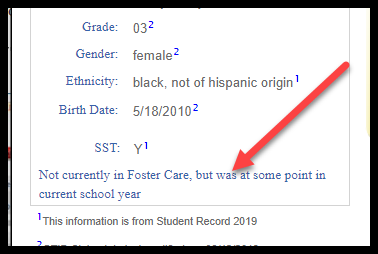 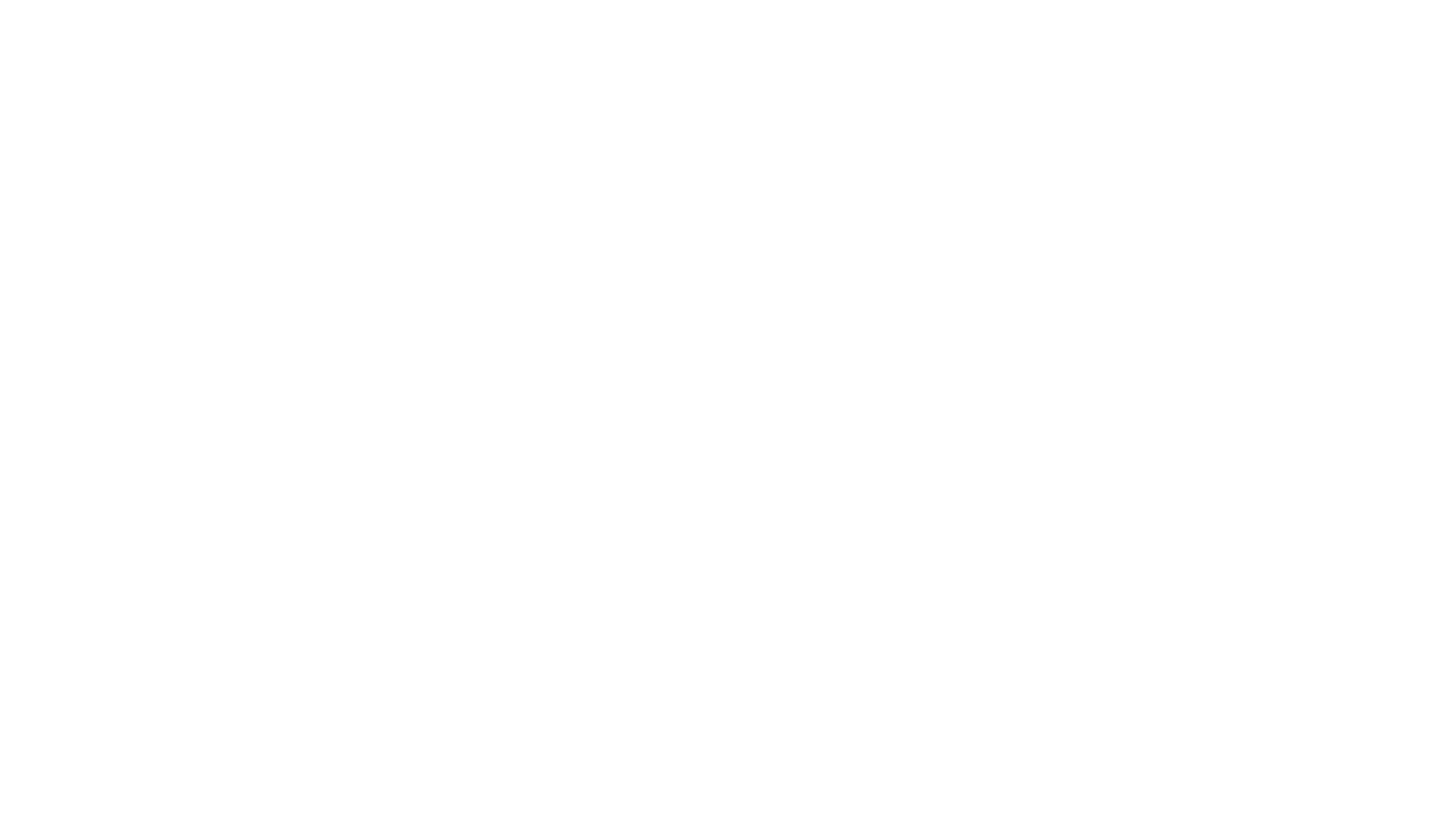 Operational –
Differentiation
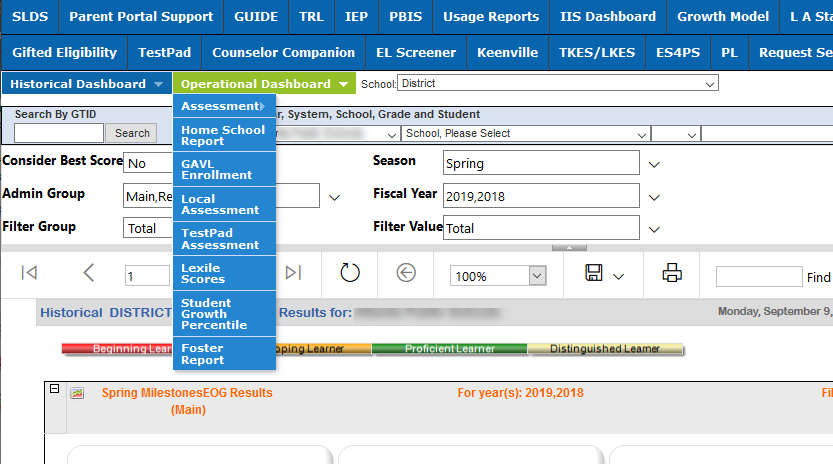 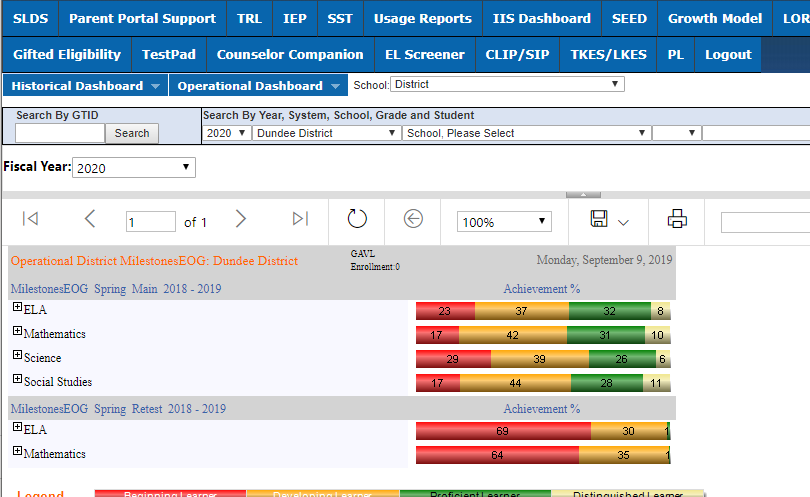 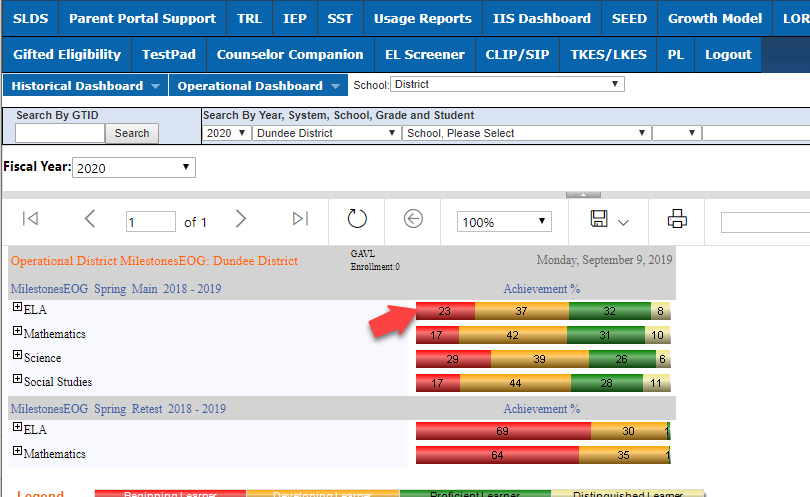 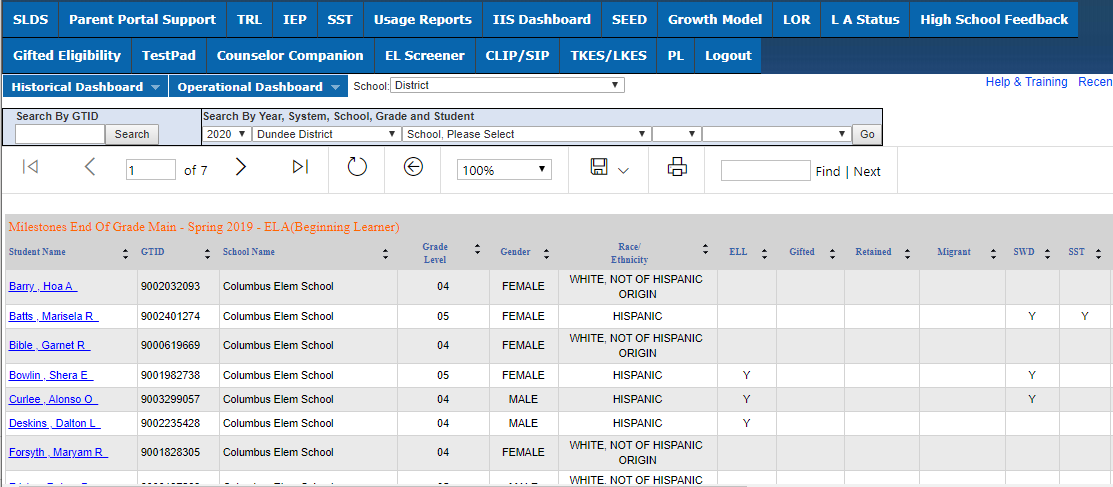 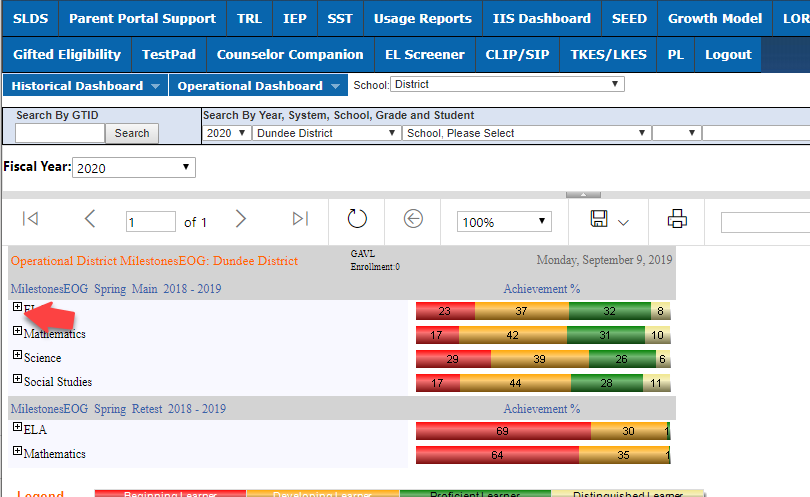 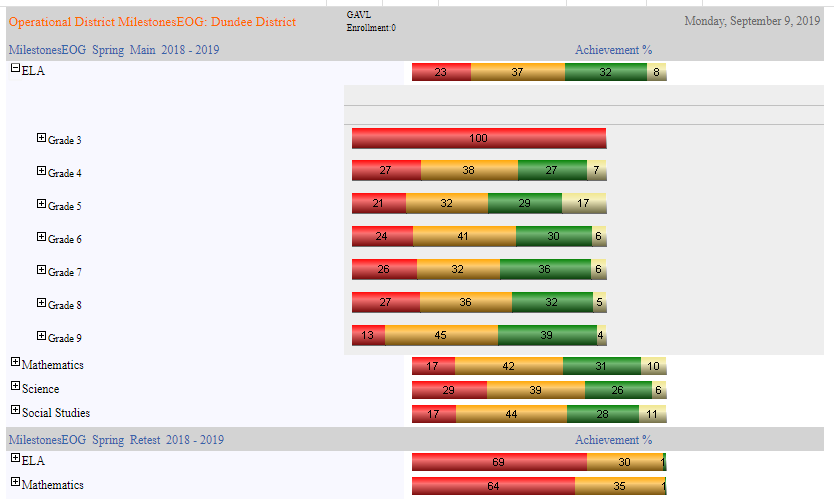 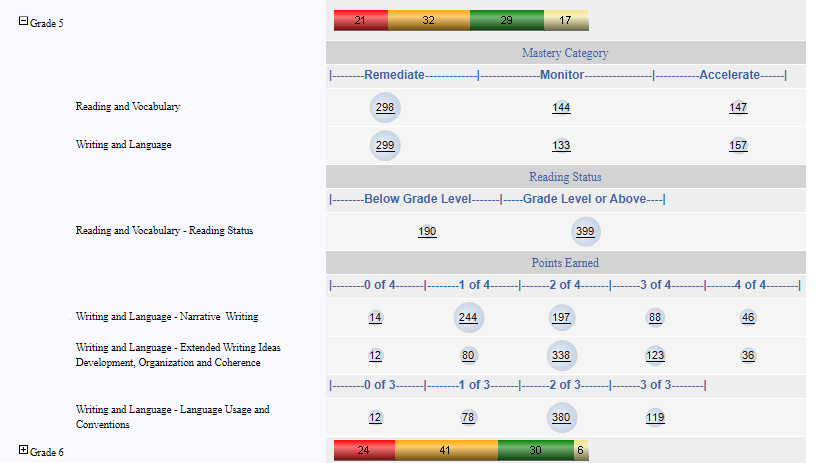 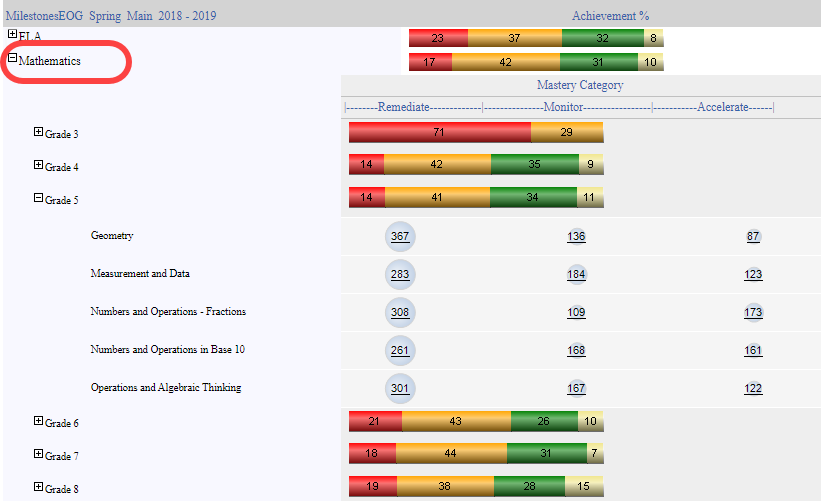 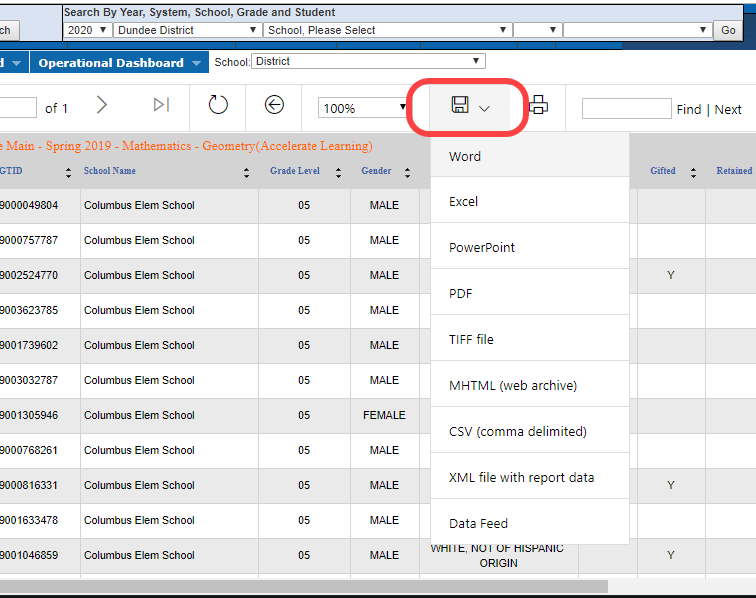 How do you see what teachers can see?
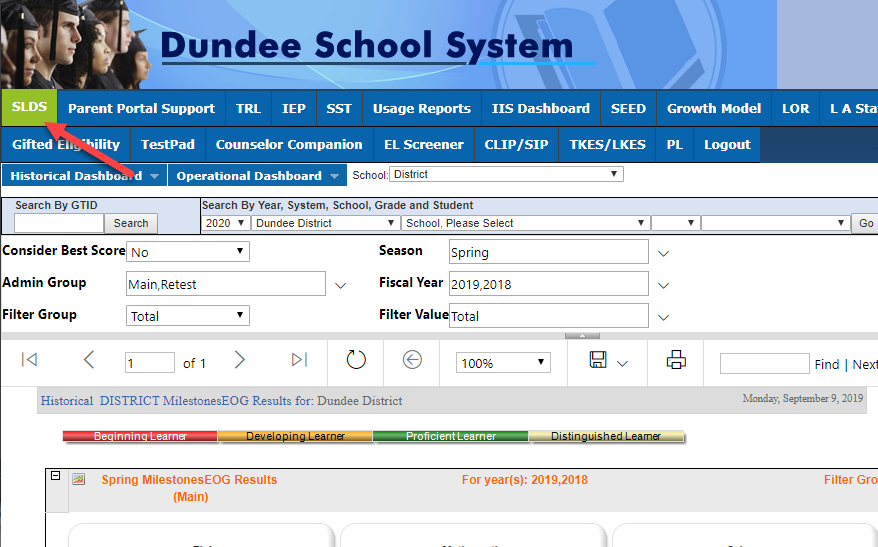 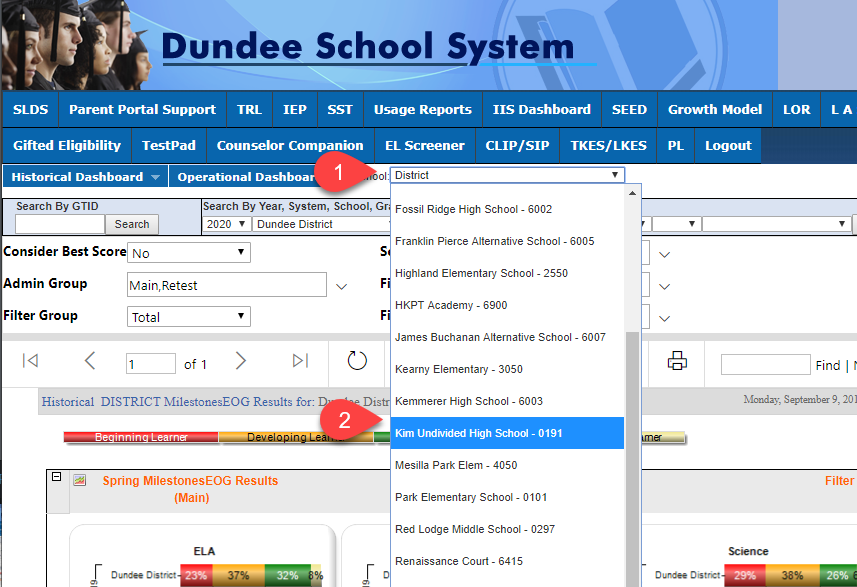 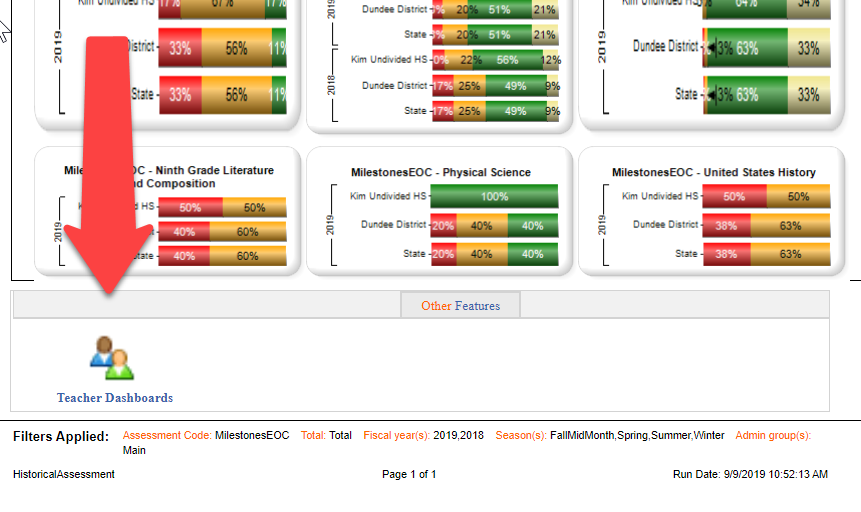 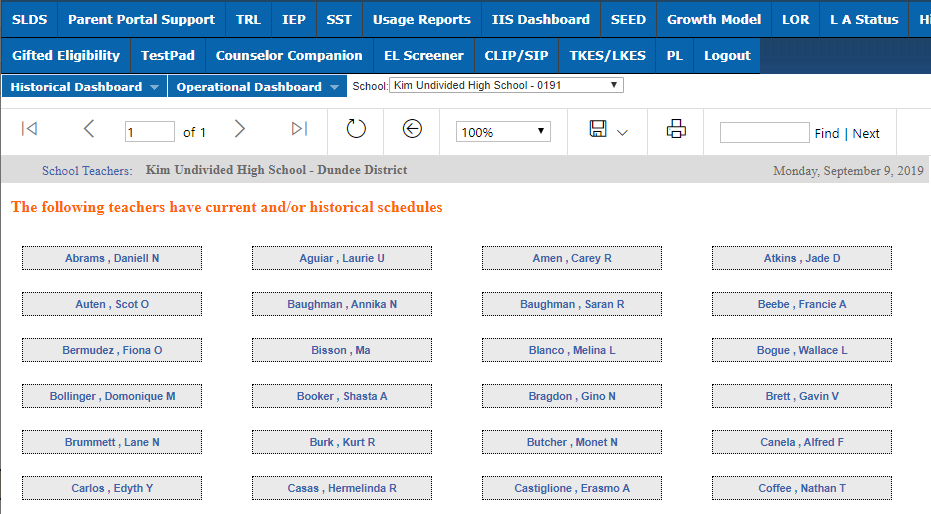 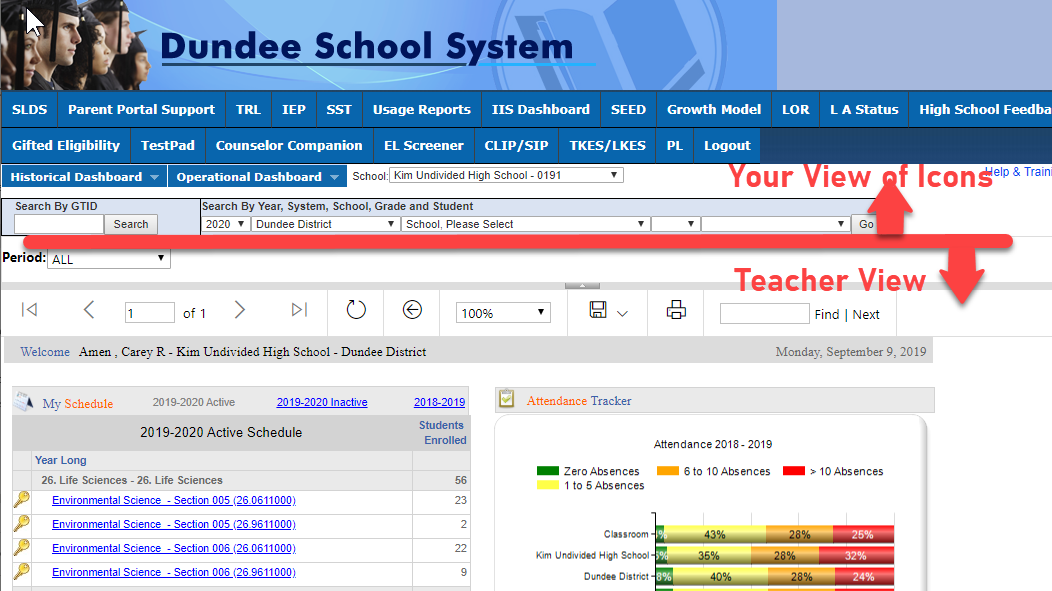 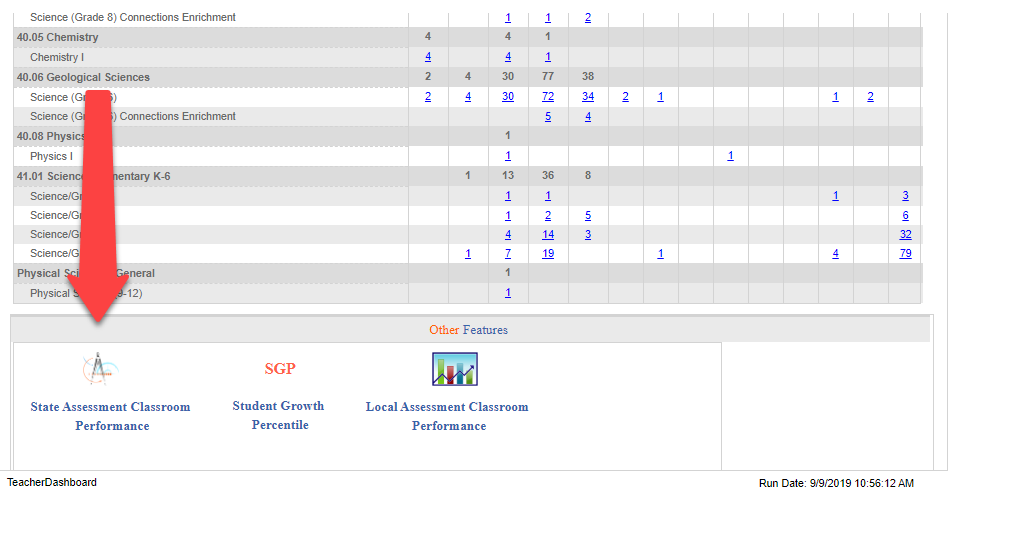 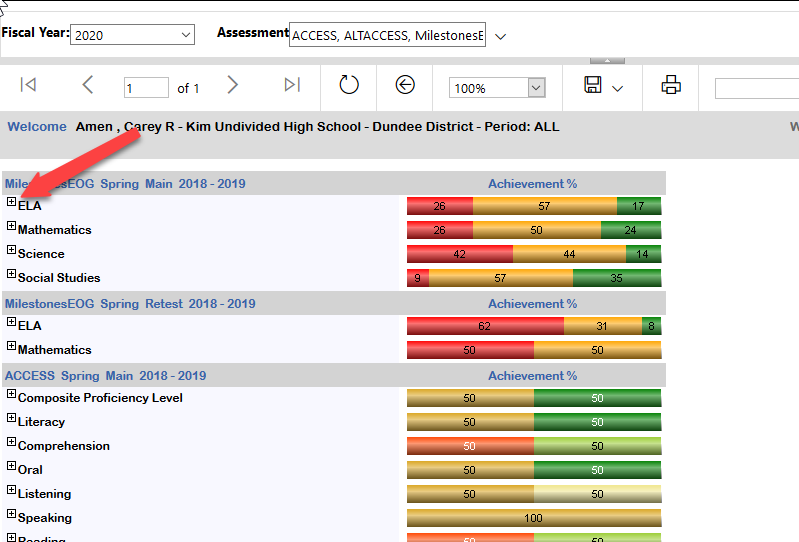 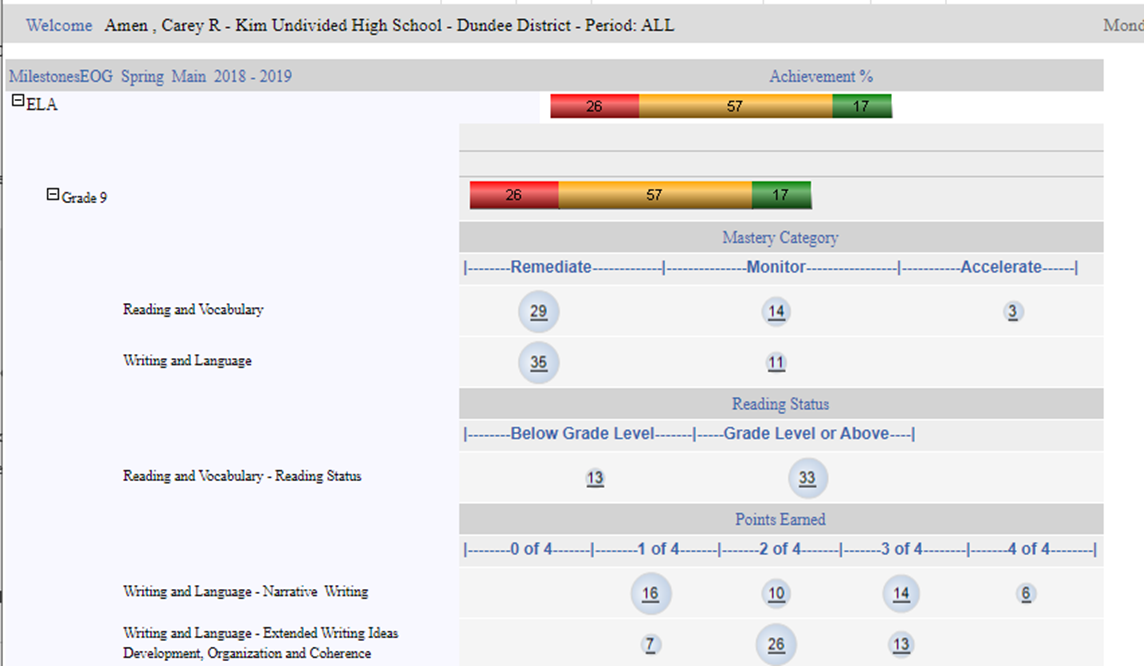 The NEW way that  teachers see this !
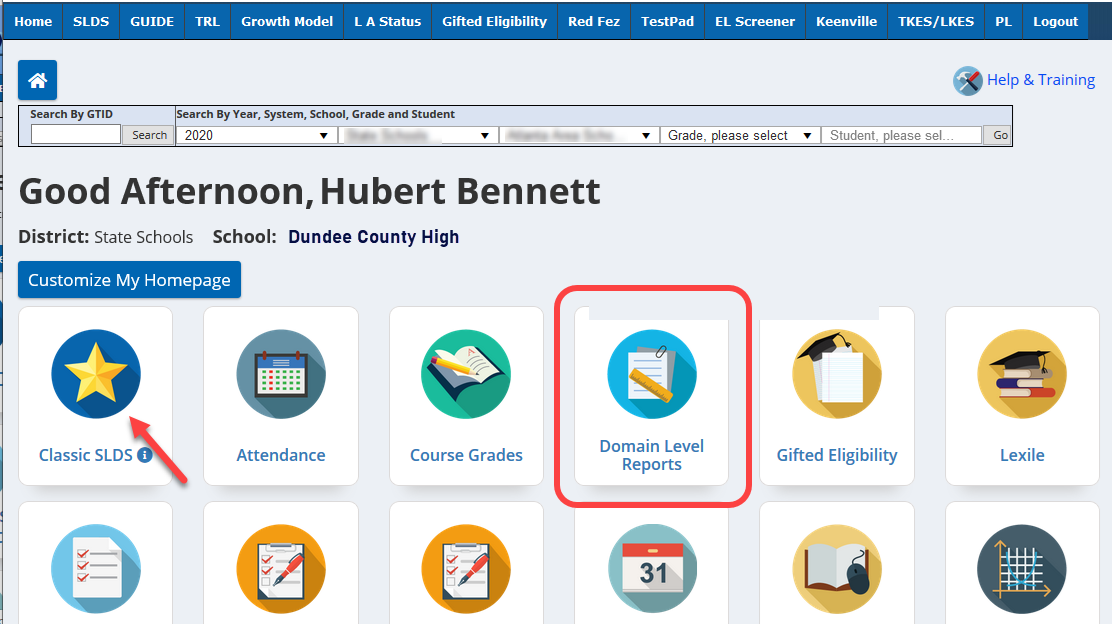 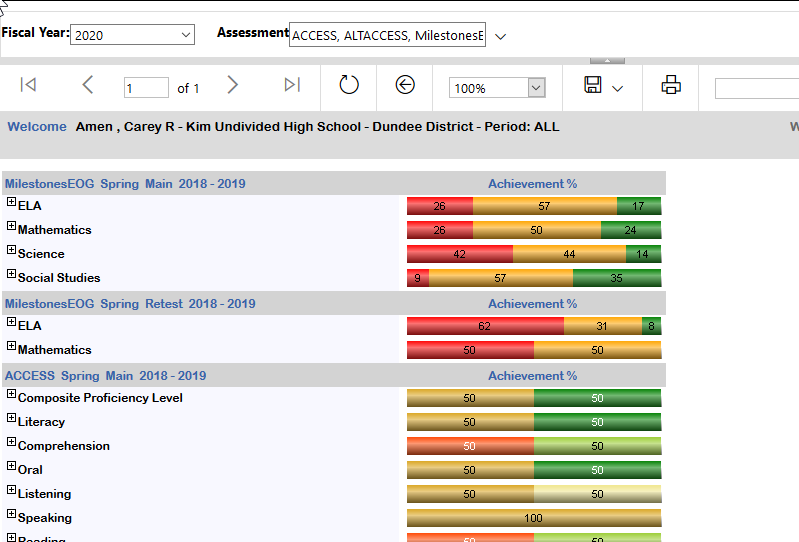 How can you use this for differentiation in your building?
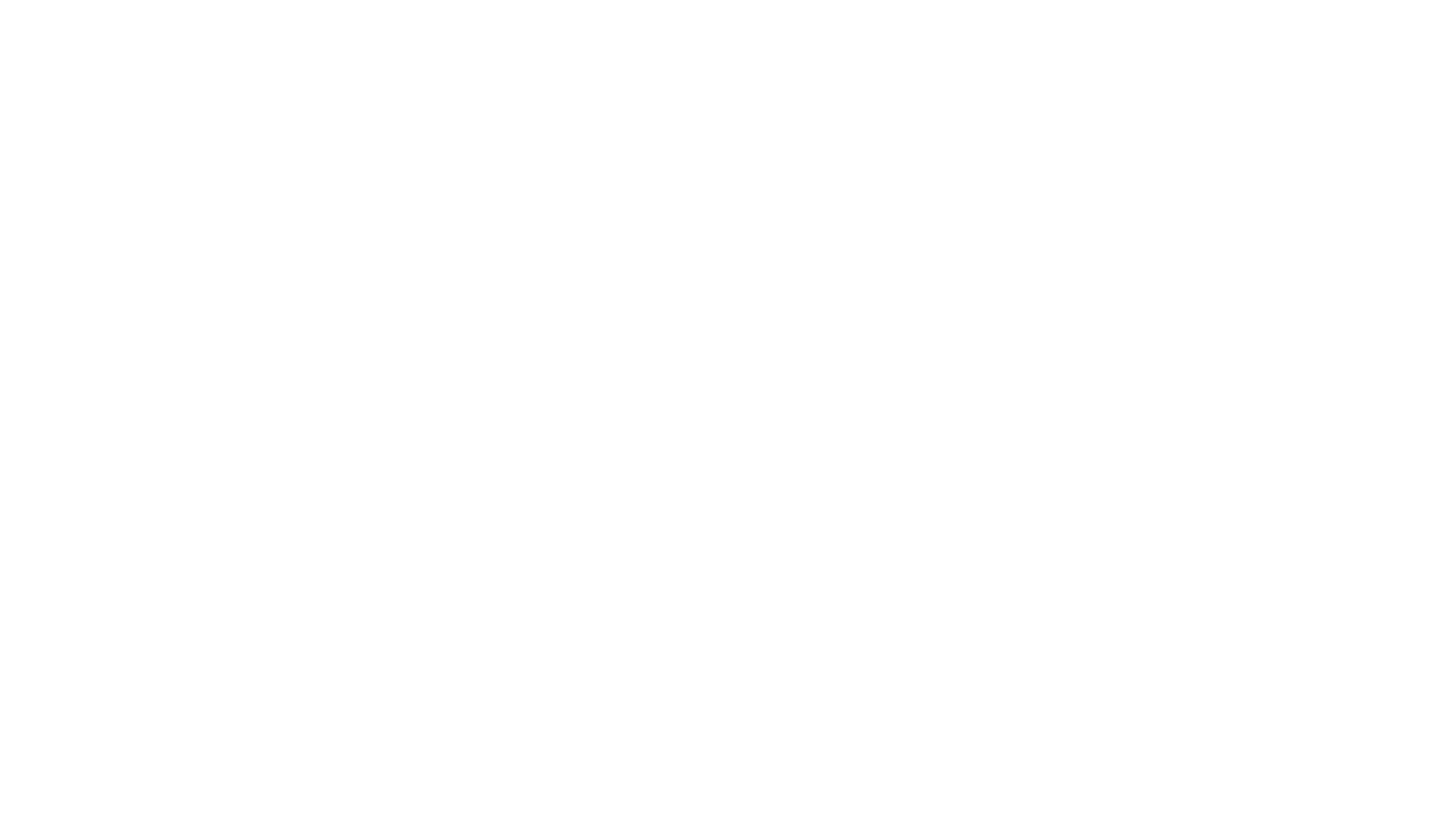 Digital Resources
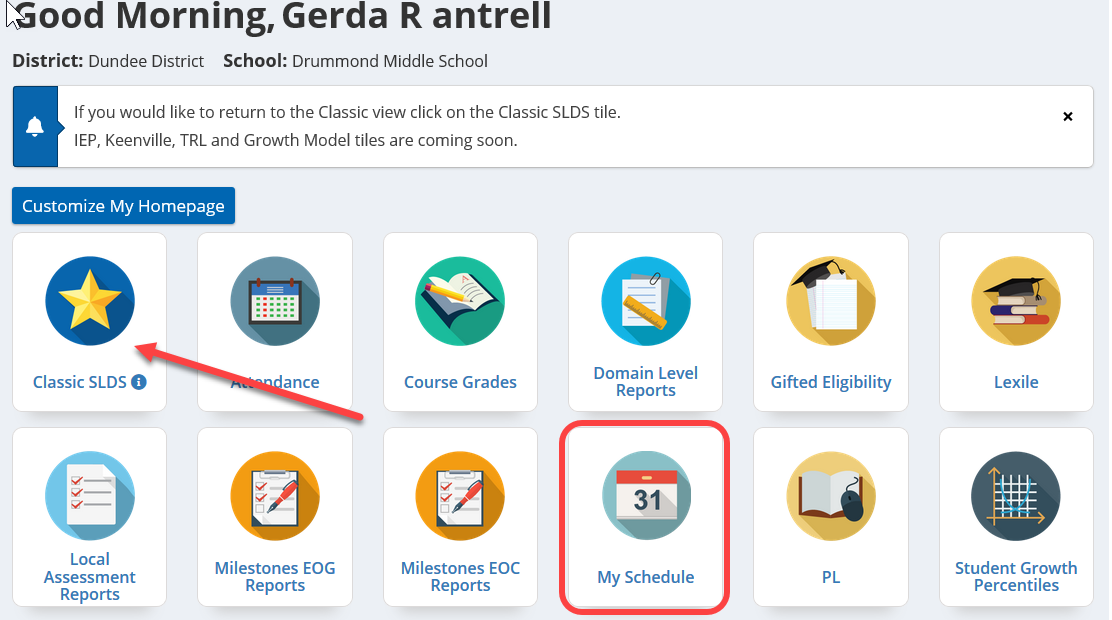 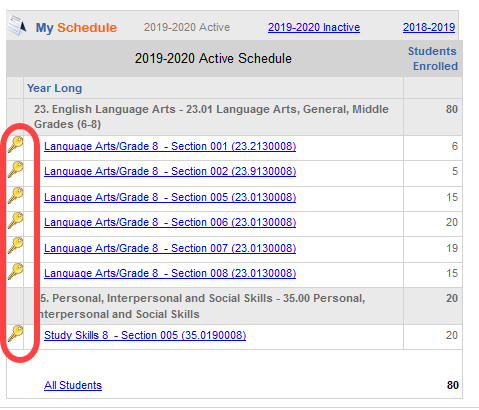 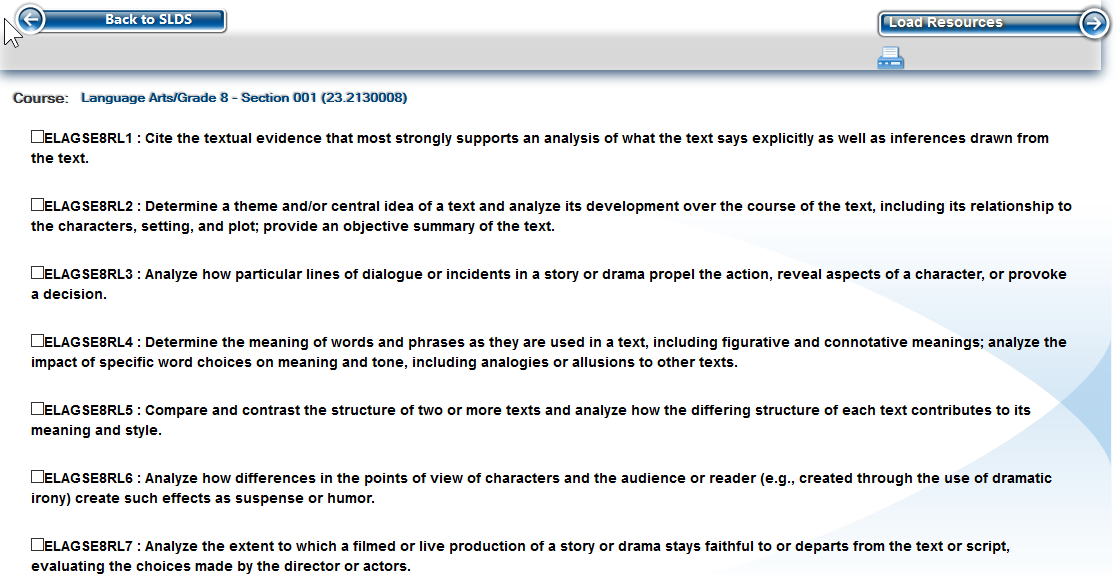 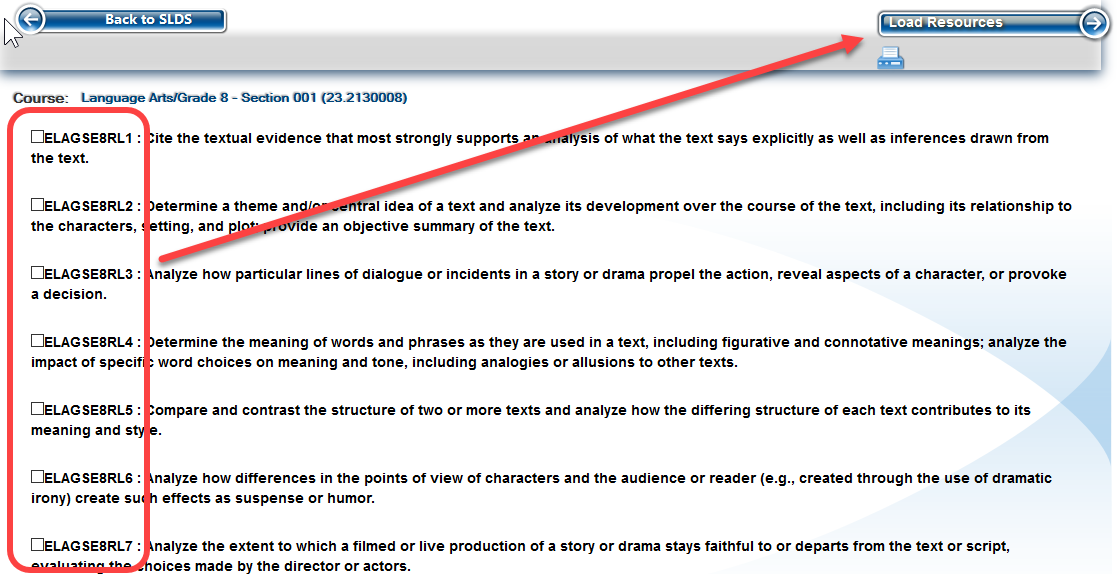 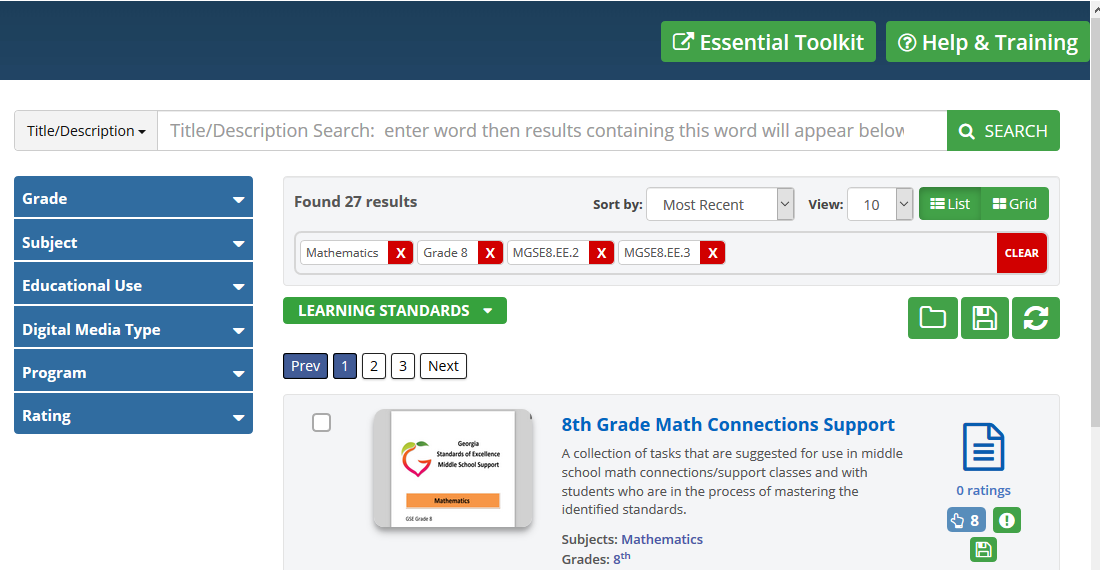 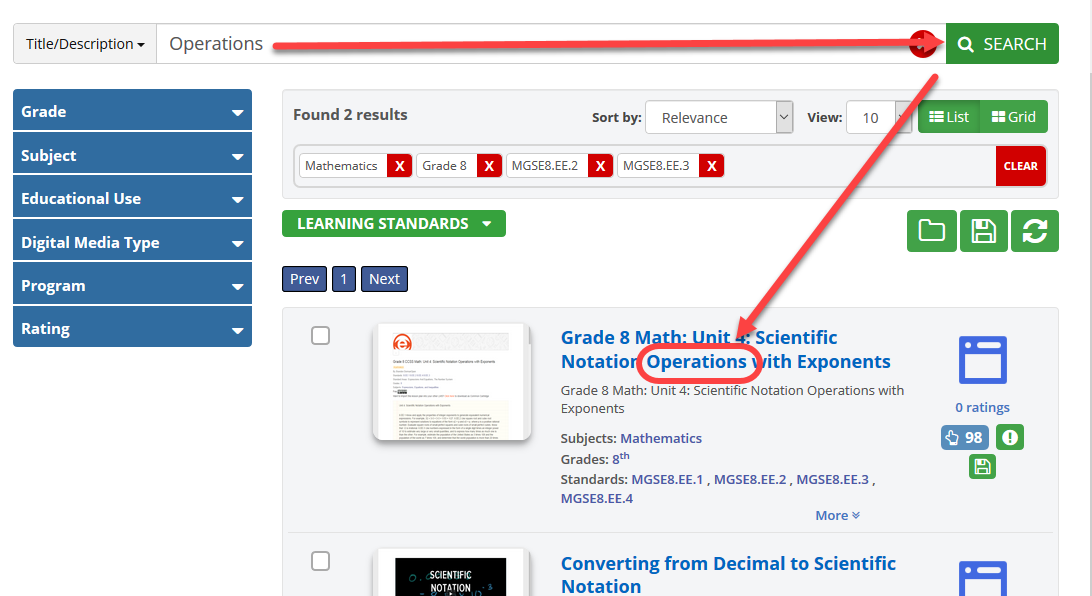 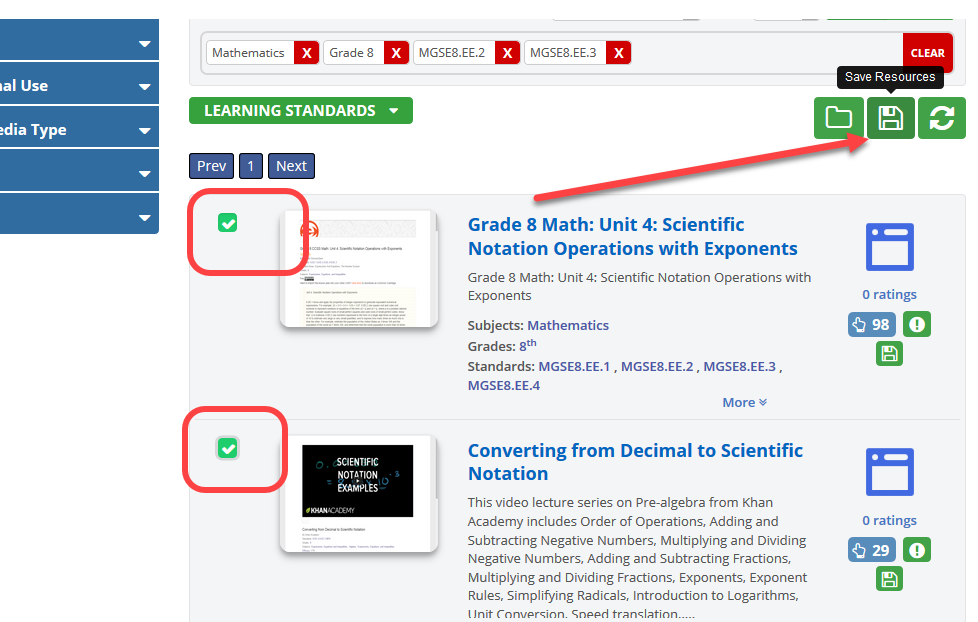 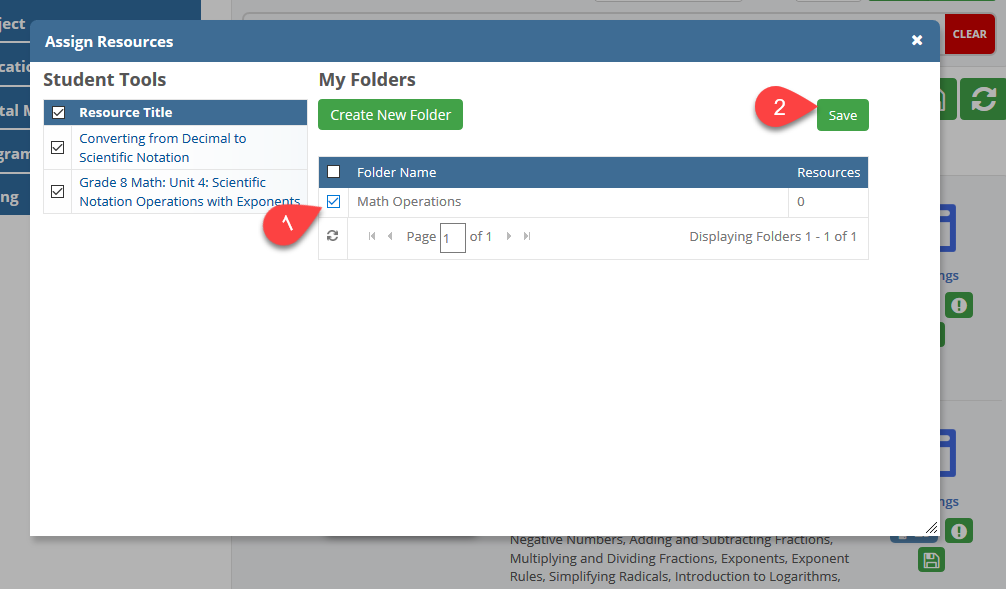 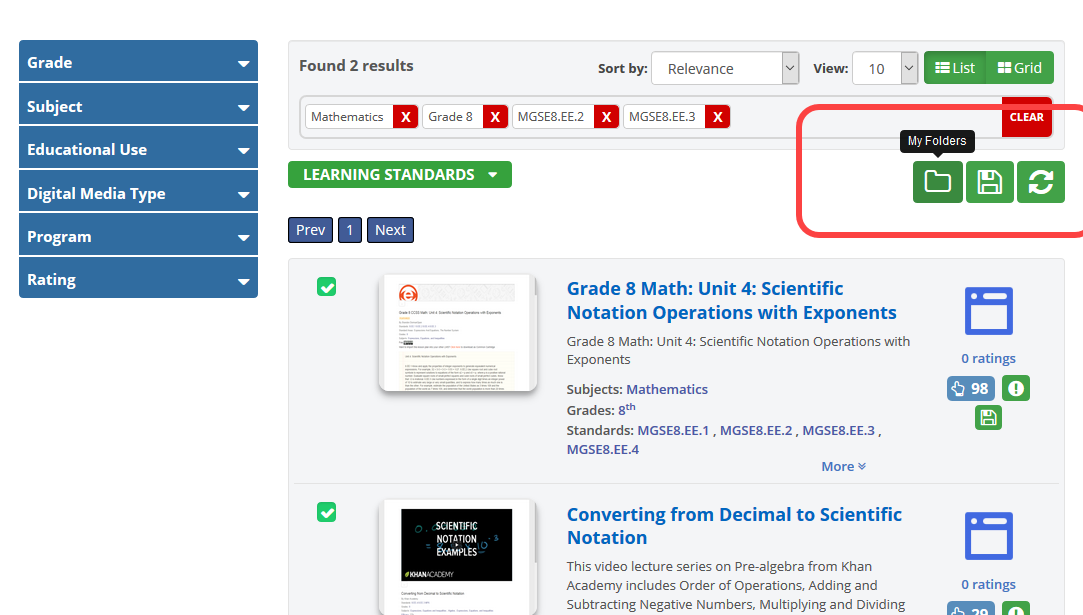 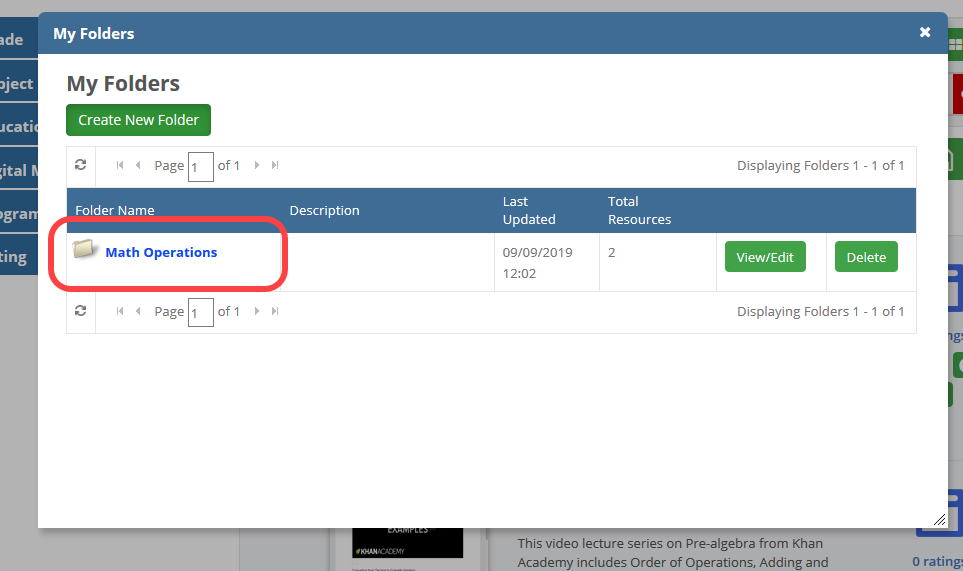 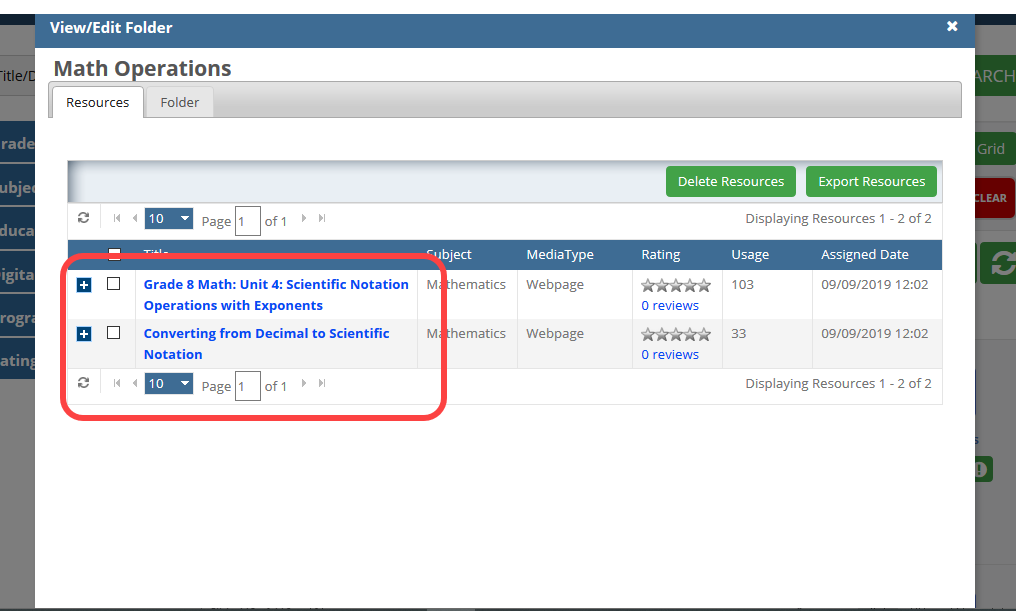 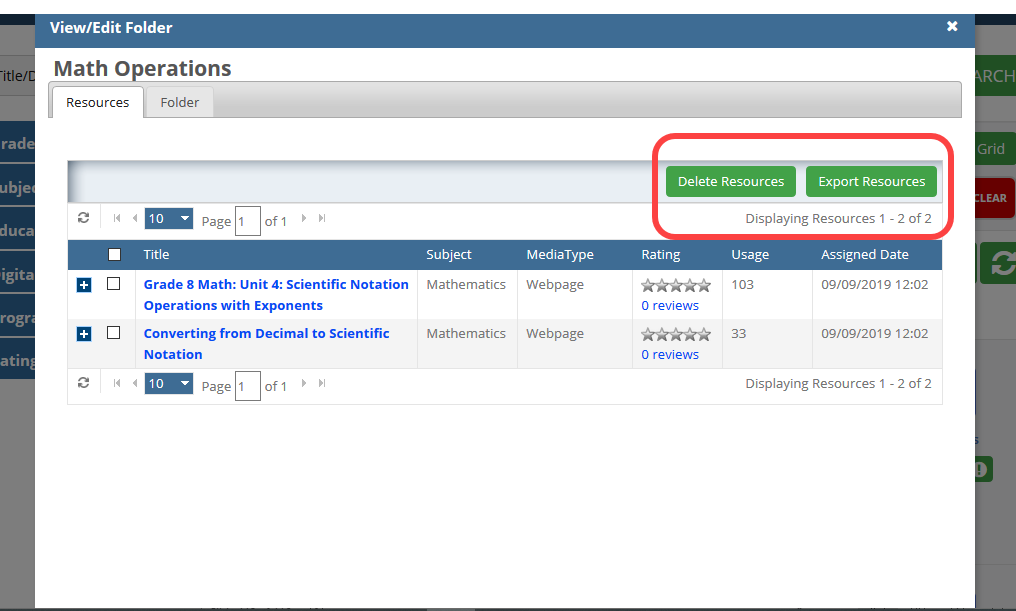 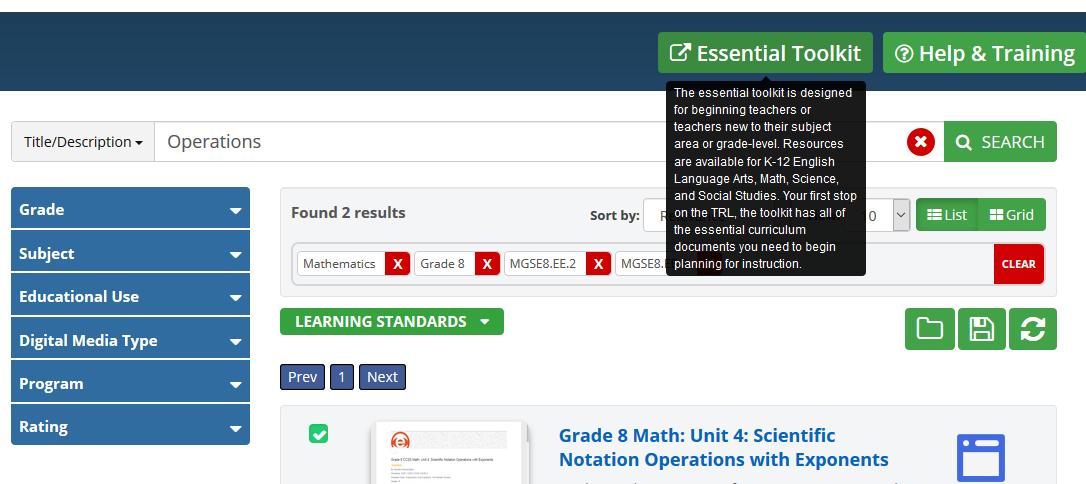 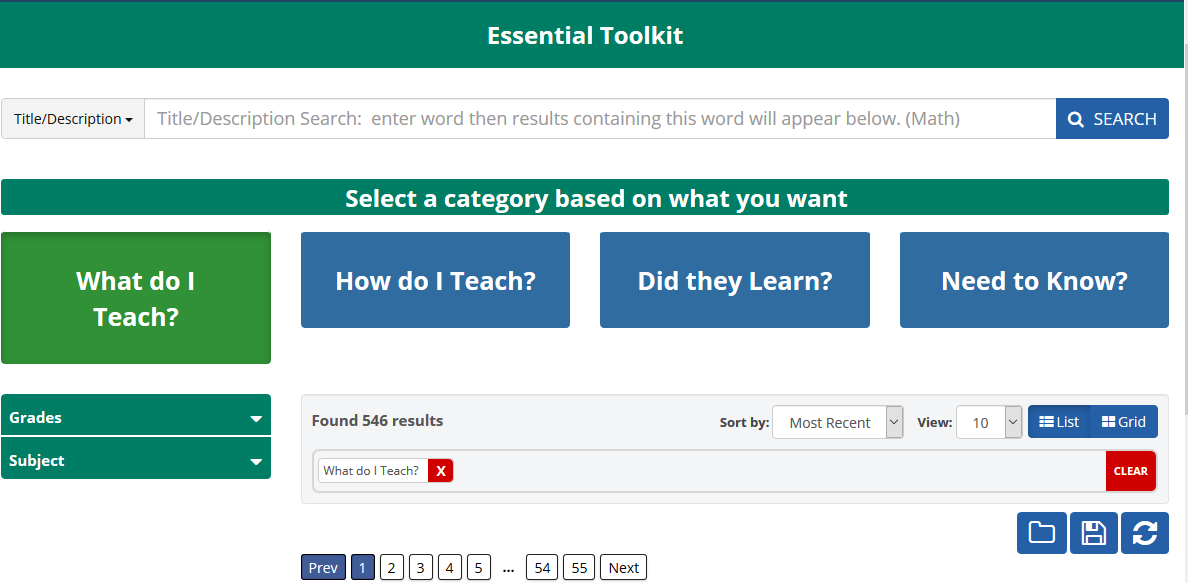 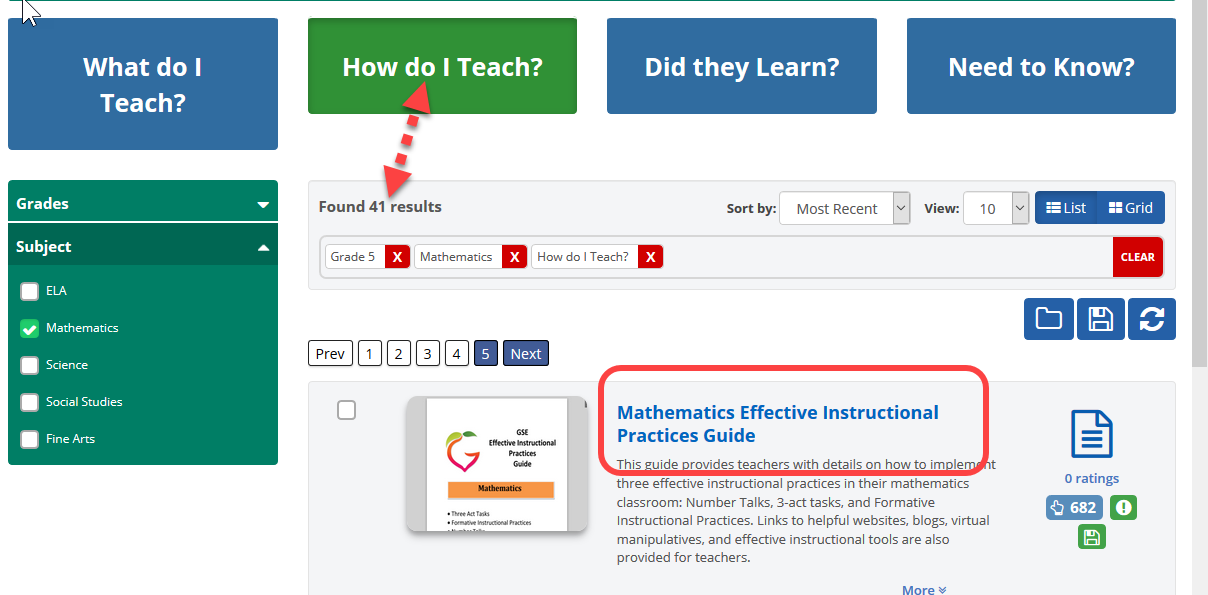 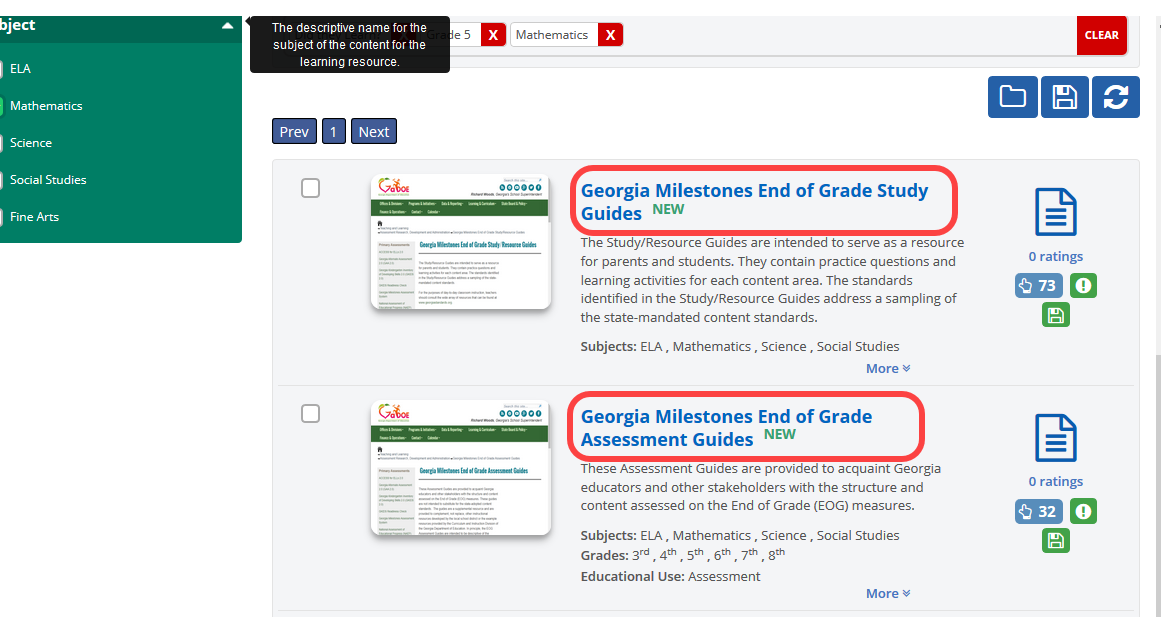 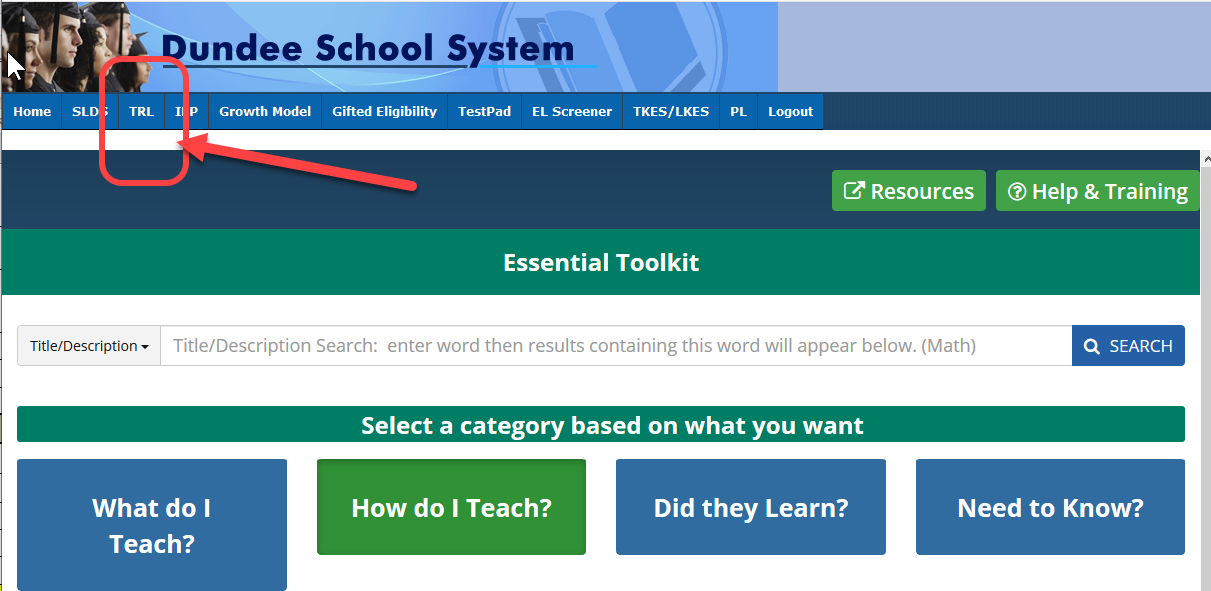 Districts can add Resources by using LOR
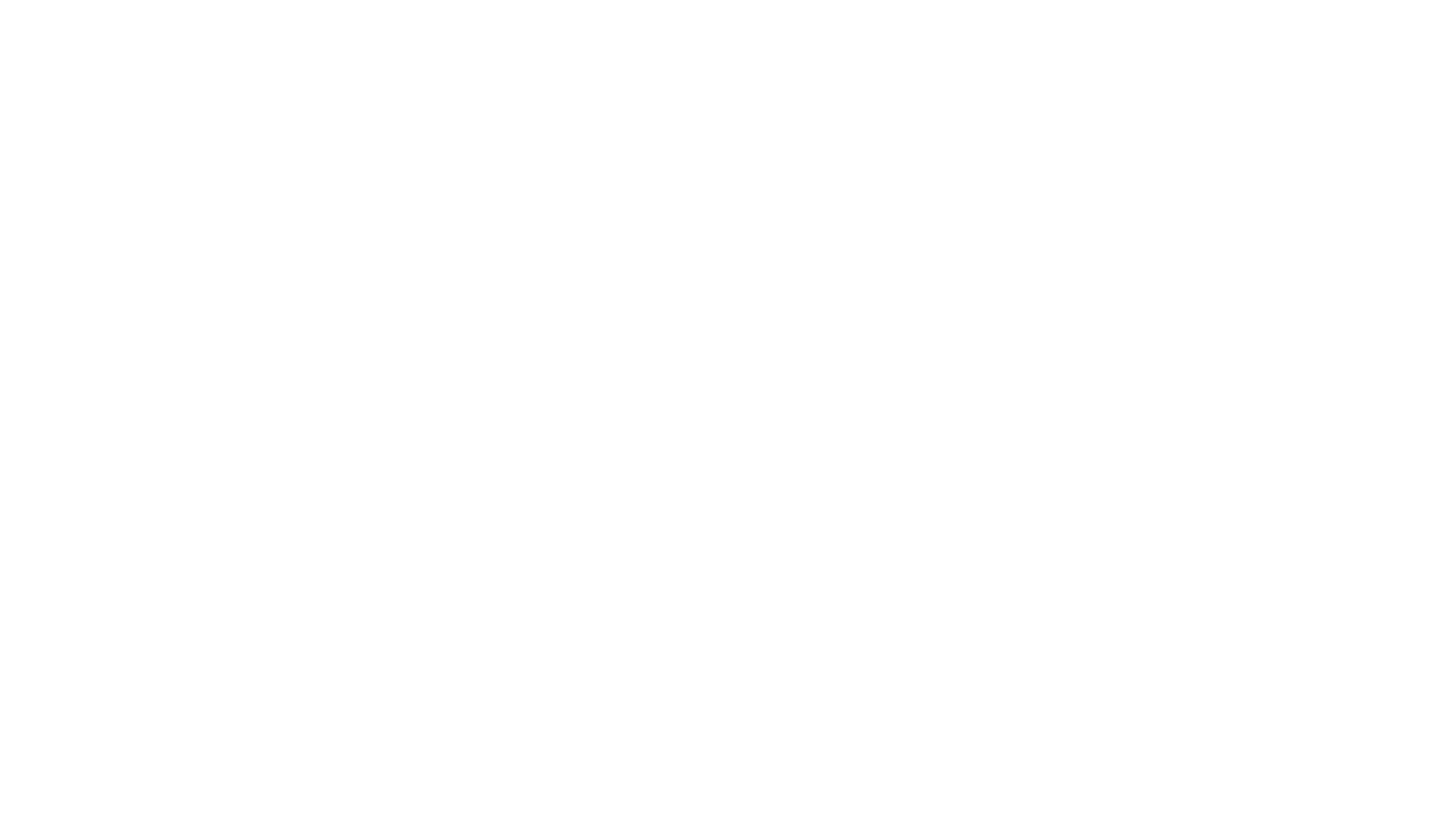 Formative (Local) Assessments
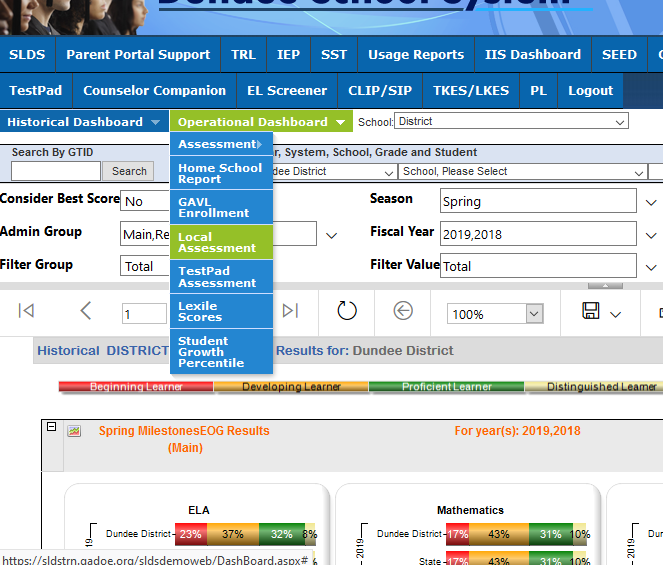 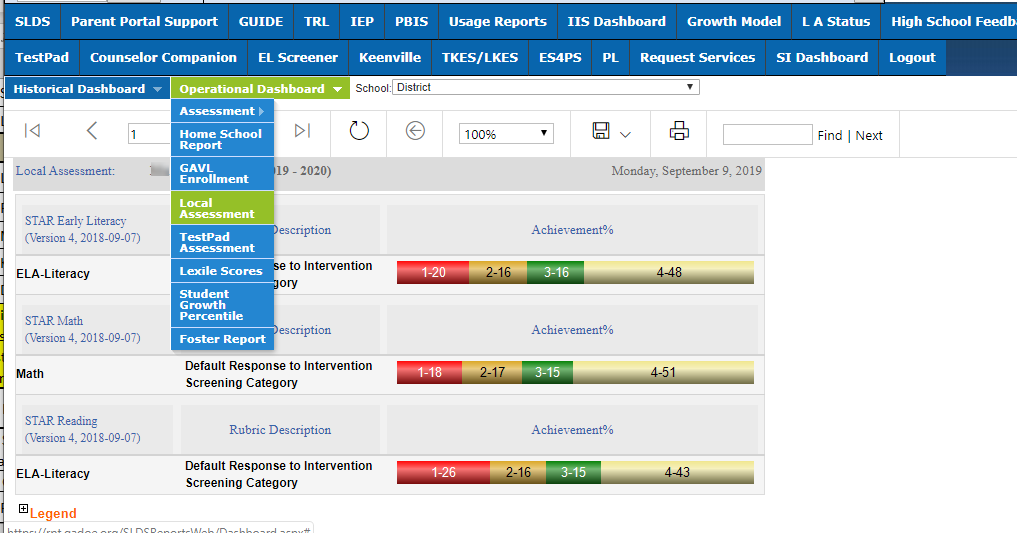 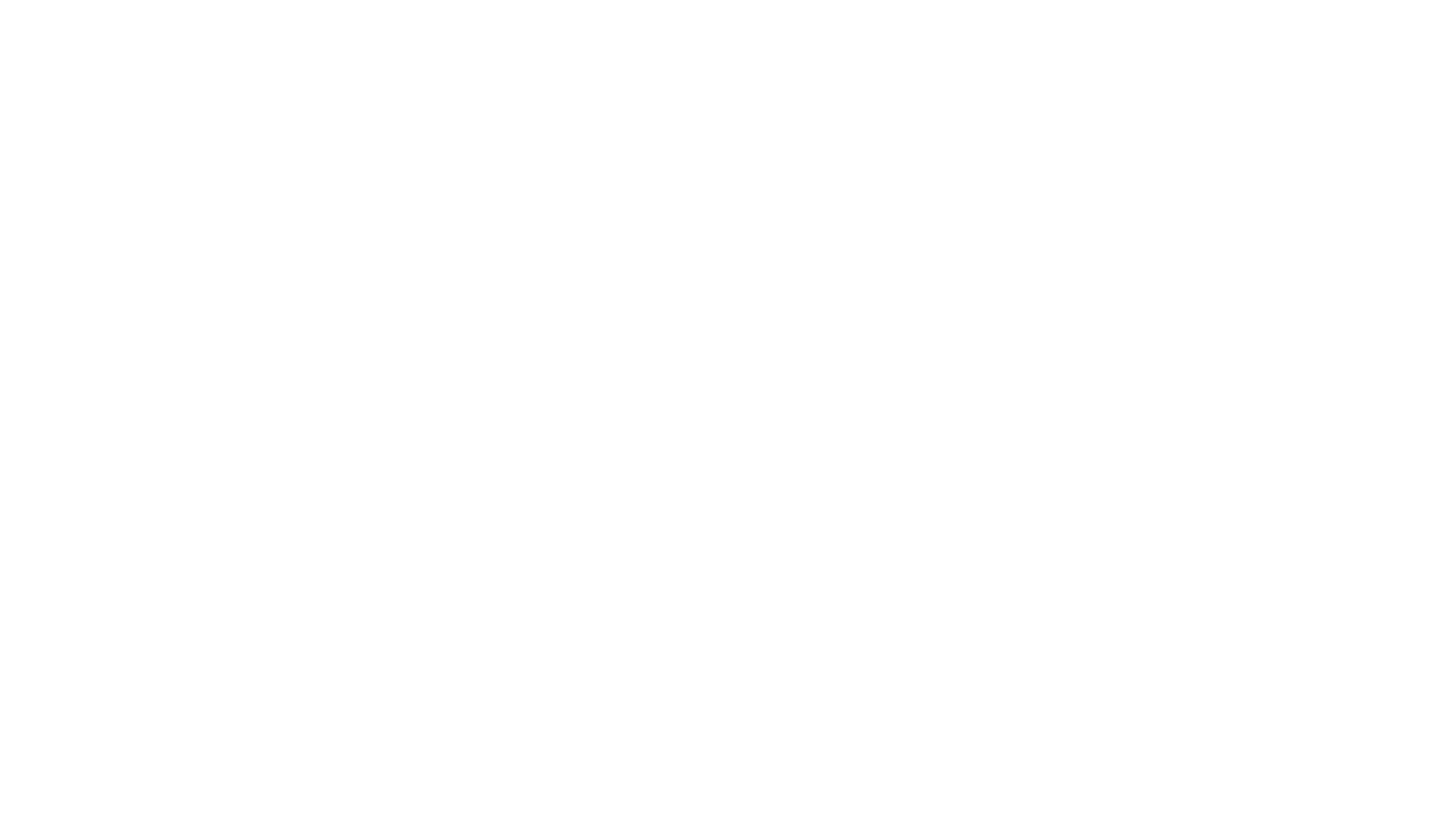 Renaissance Learning
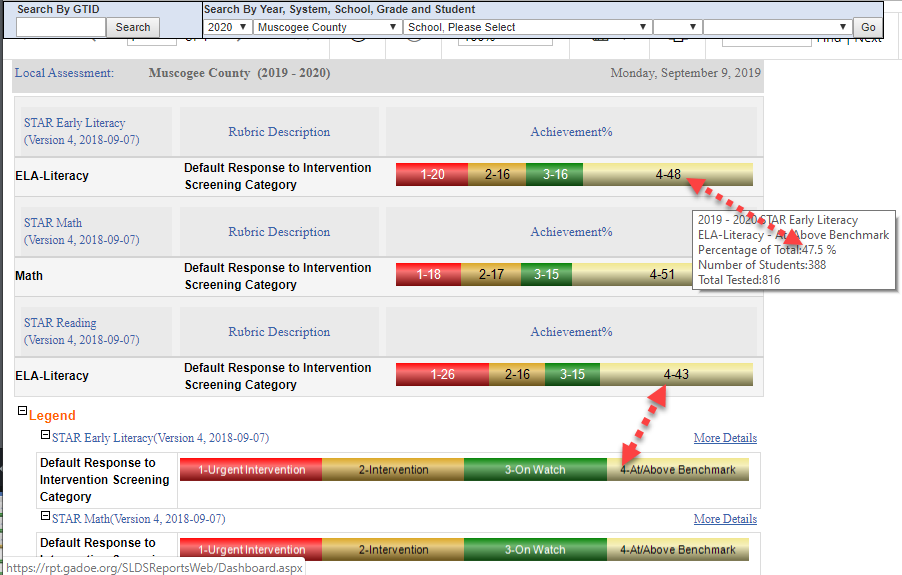 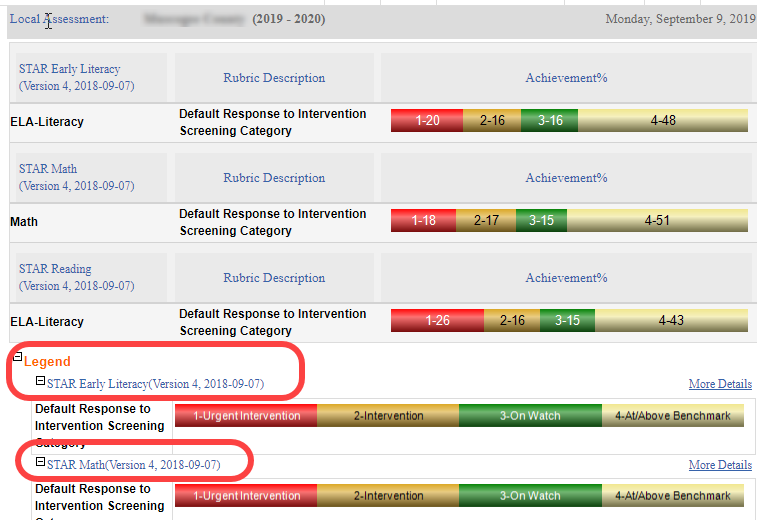 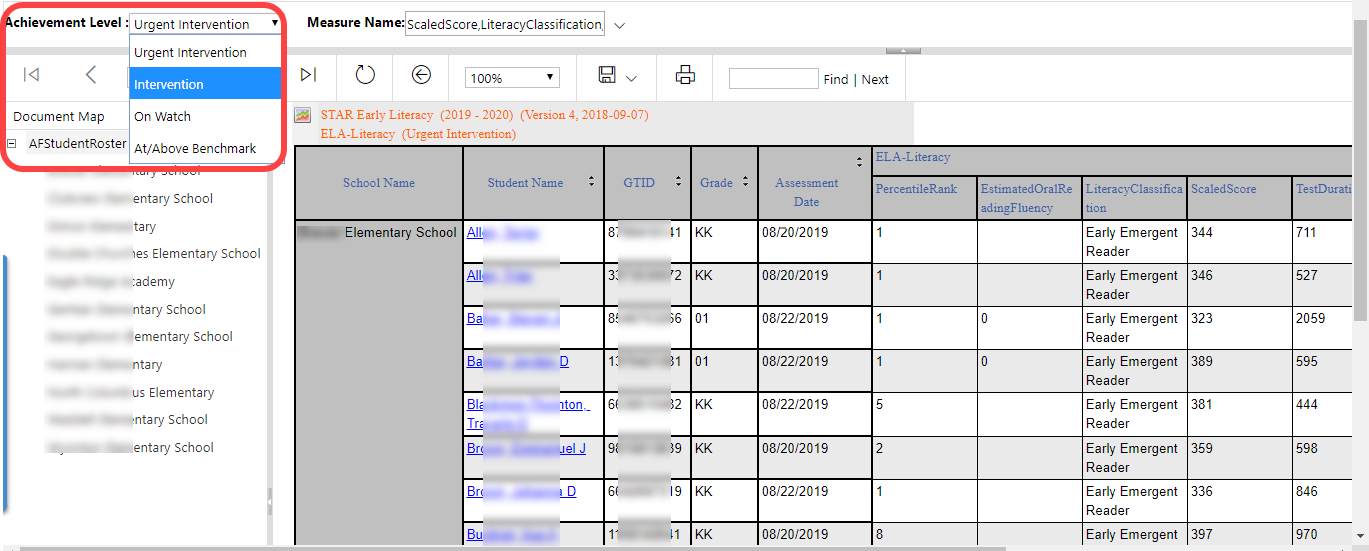 Student Profile Page
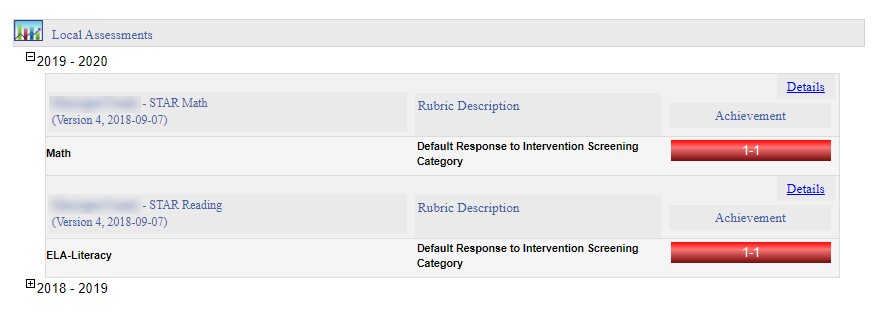 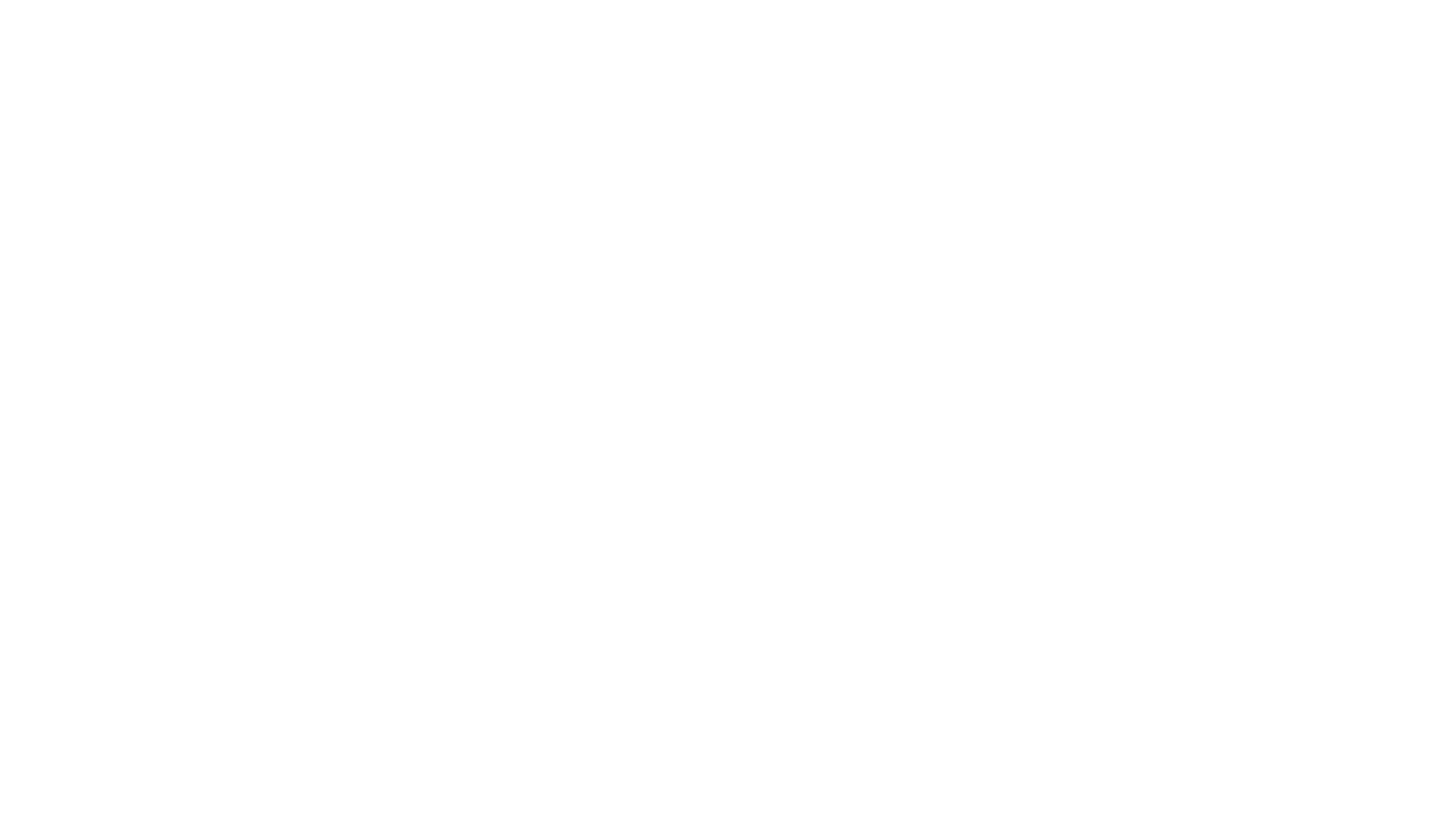 MAP - Measure of Academic Progress
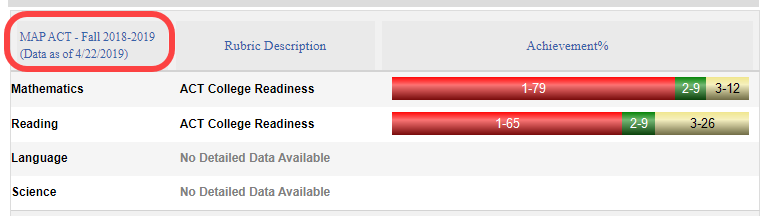 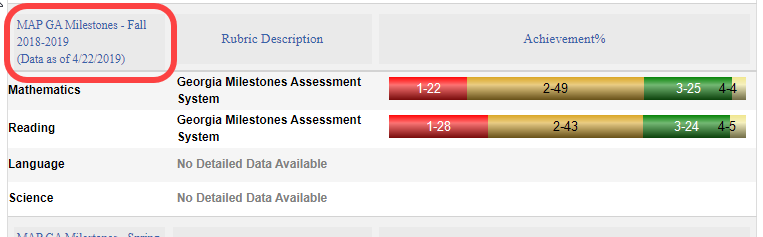 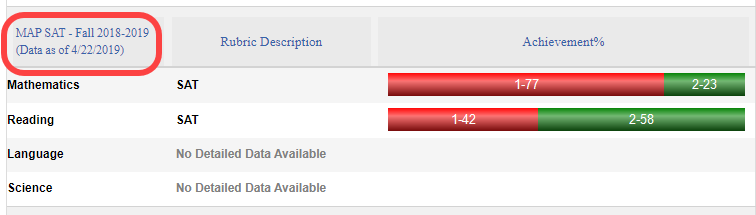 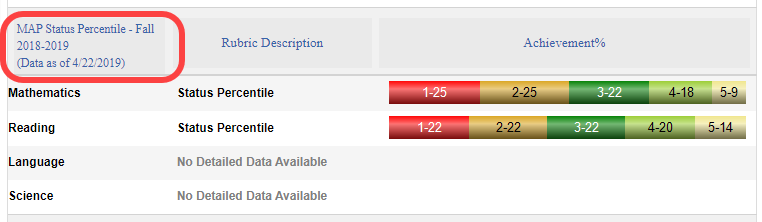 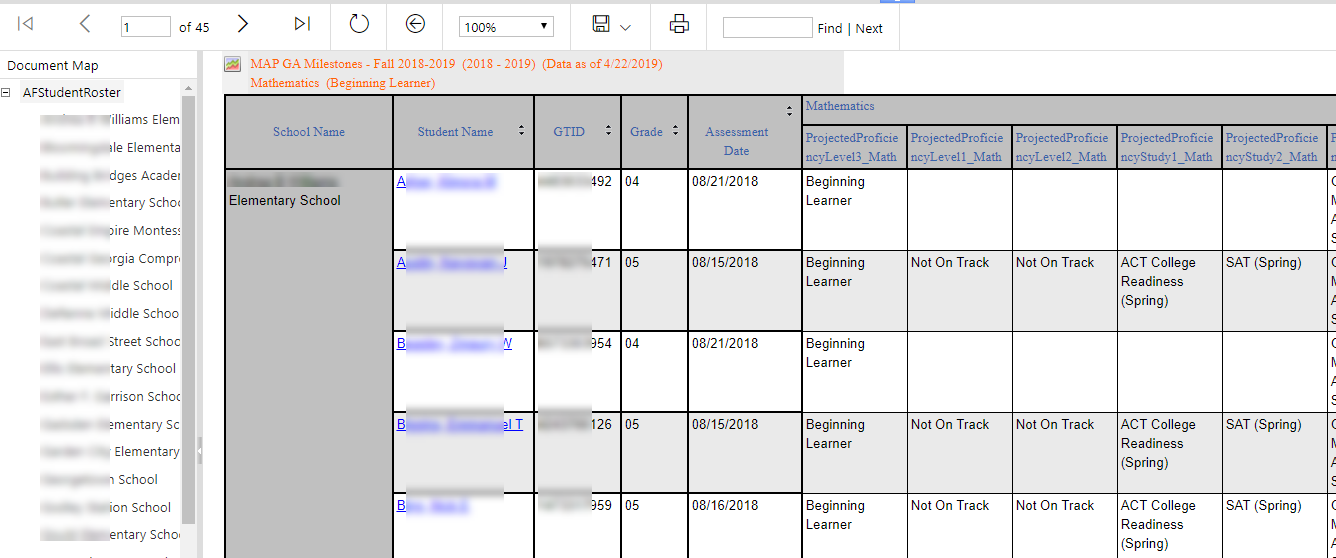 Student Profile Page
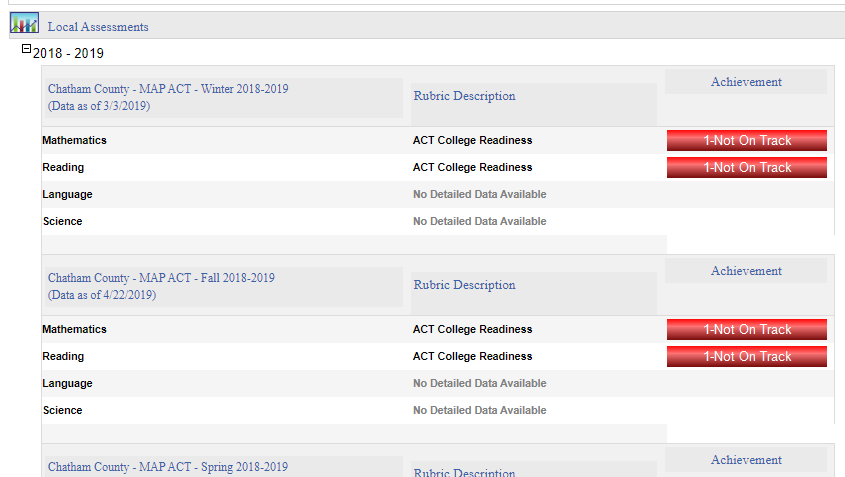 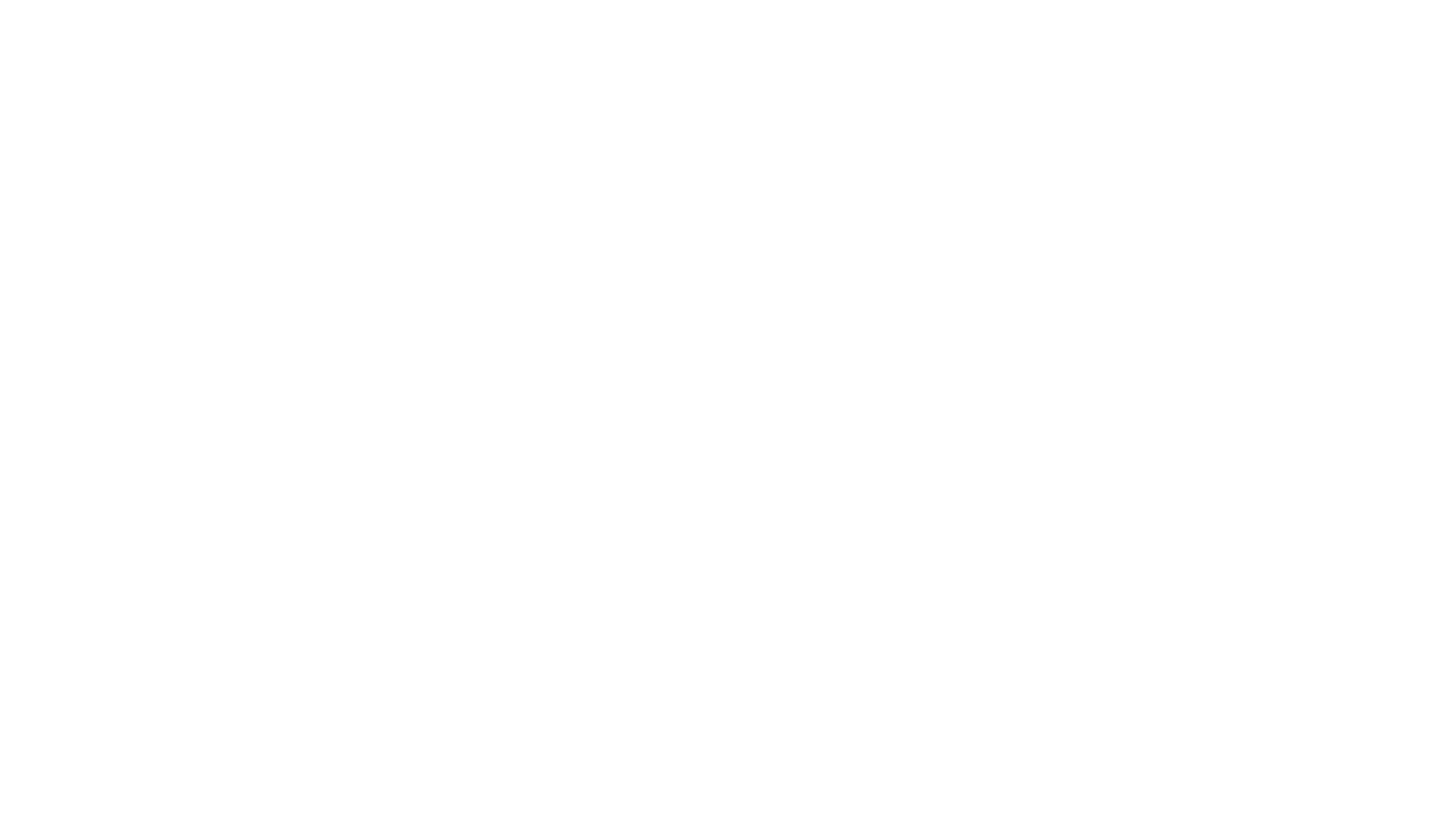 Keenville
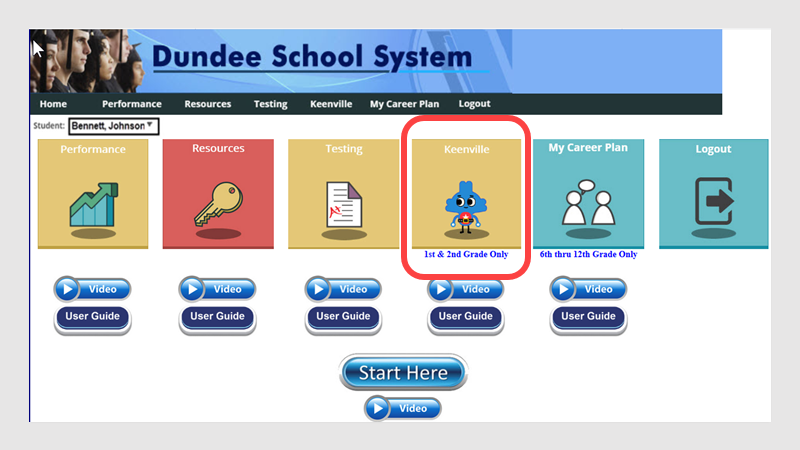 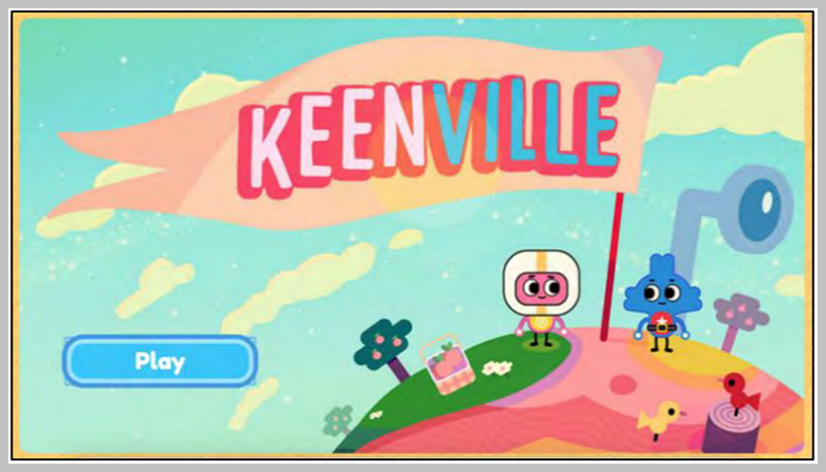 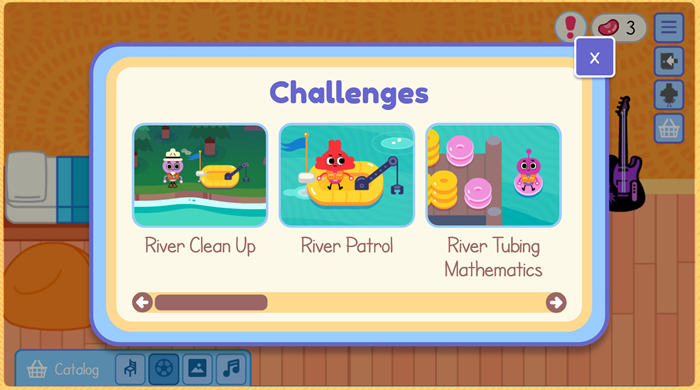 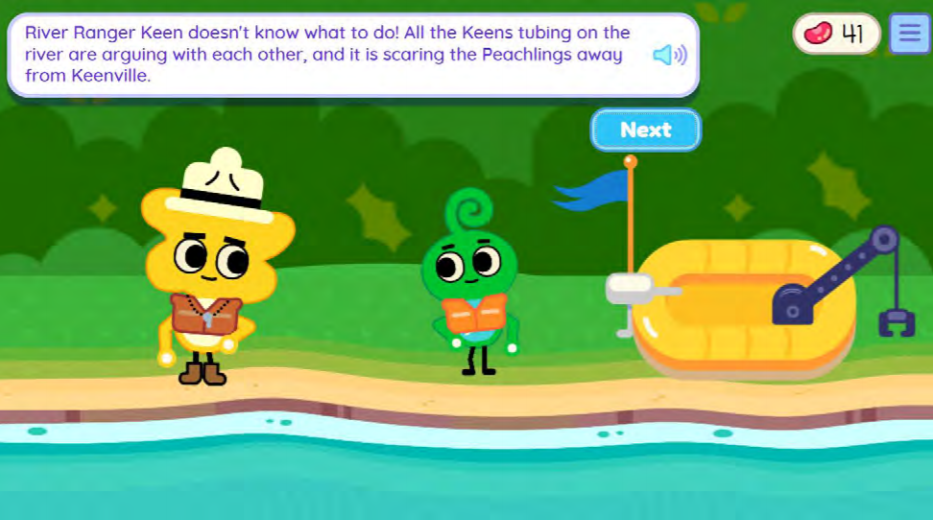 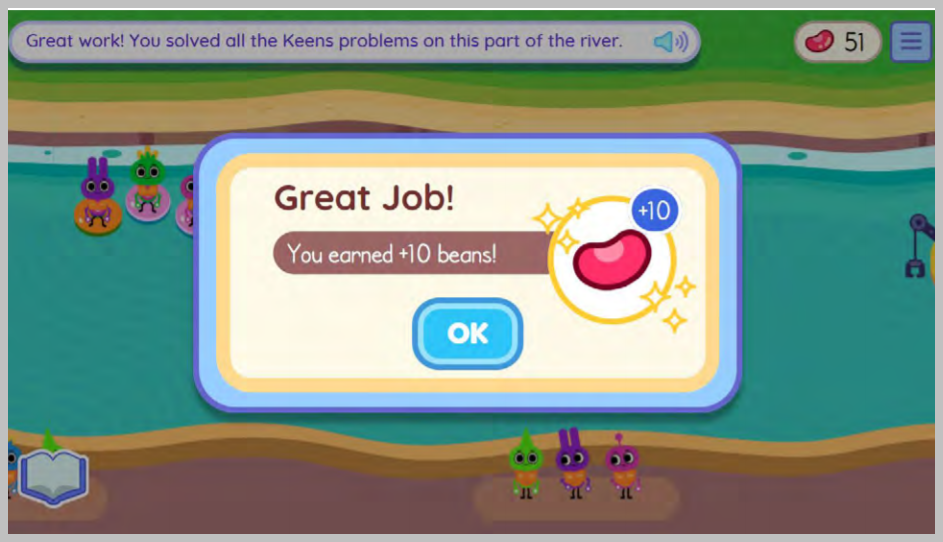 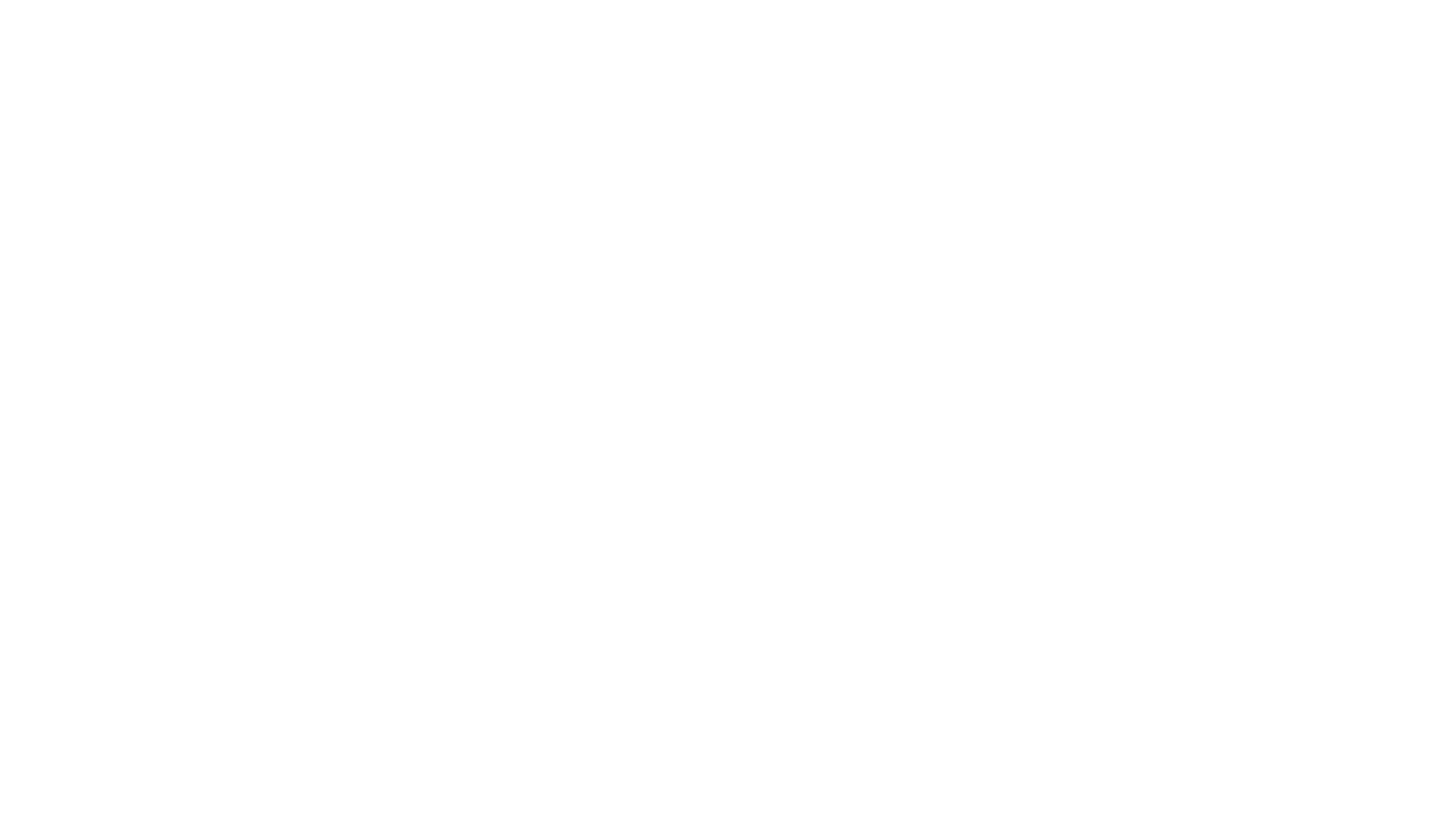 TestPad
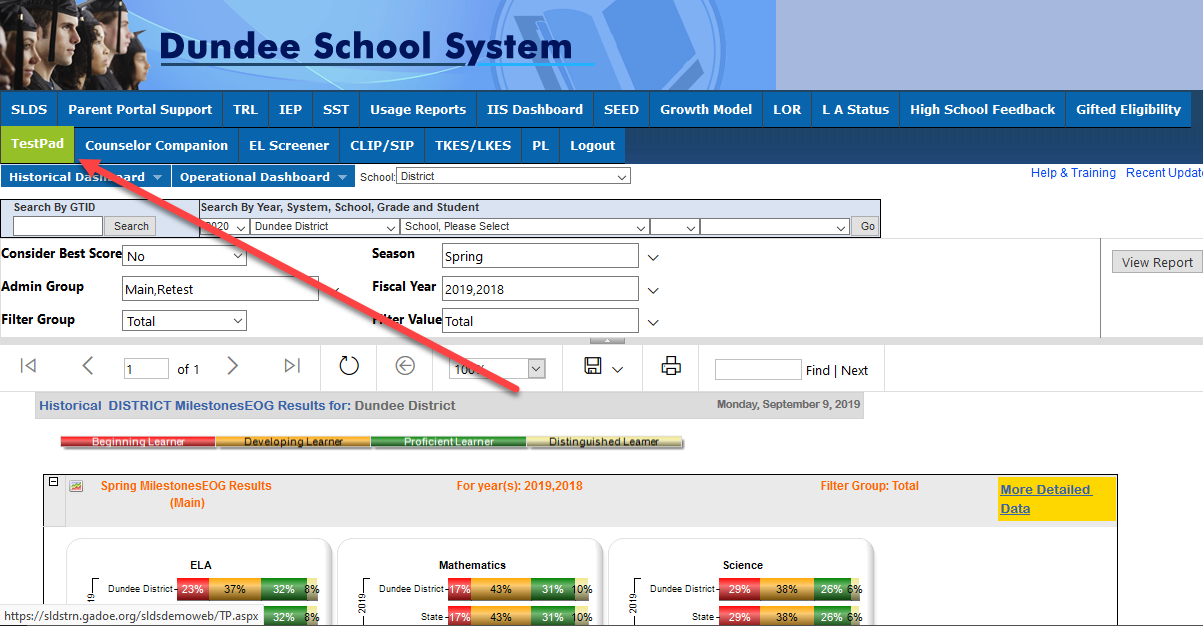 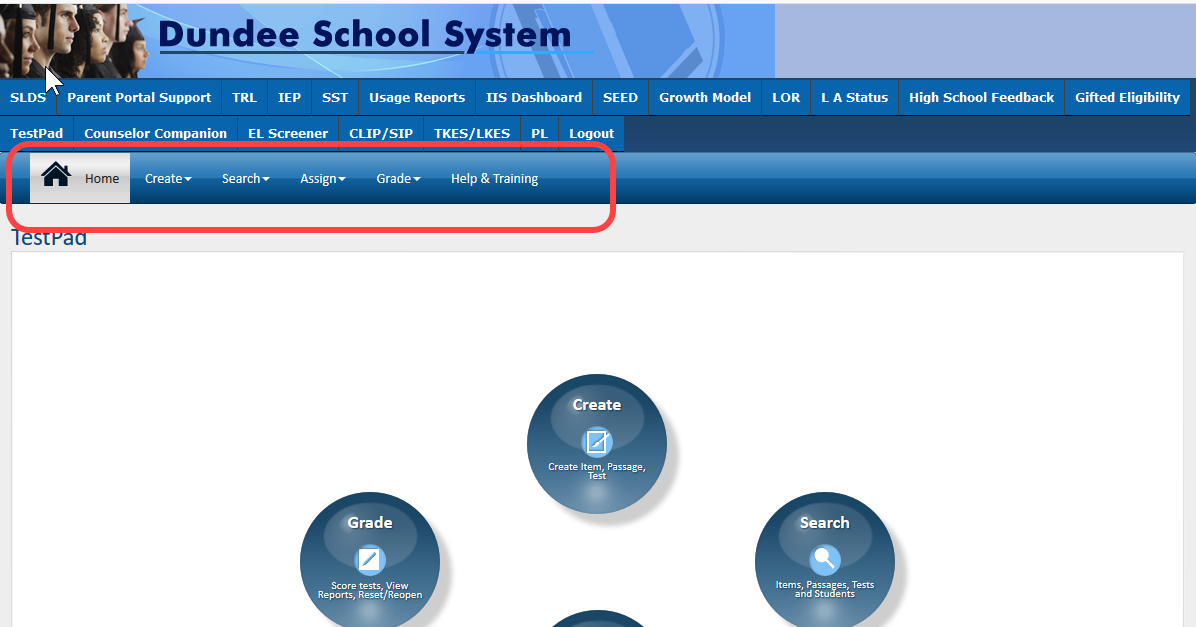 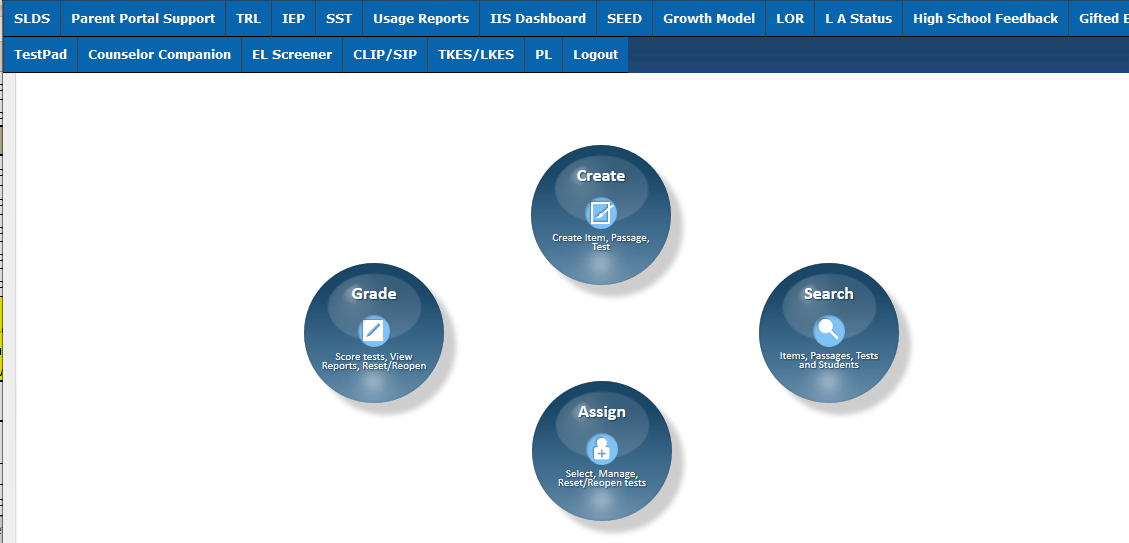 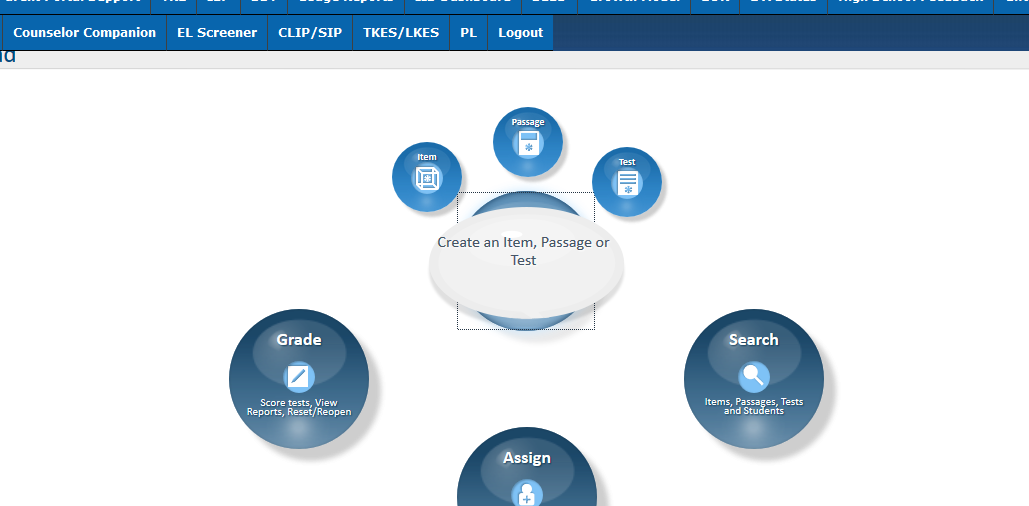 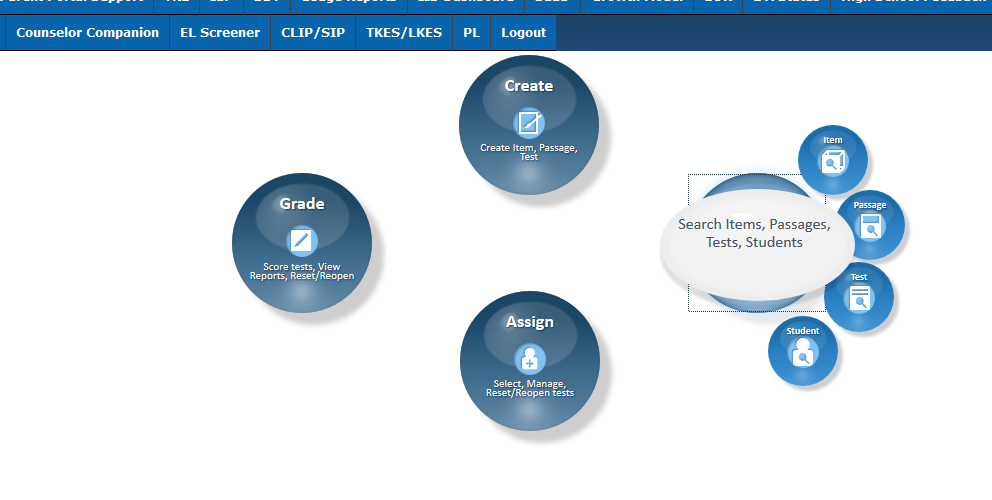 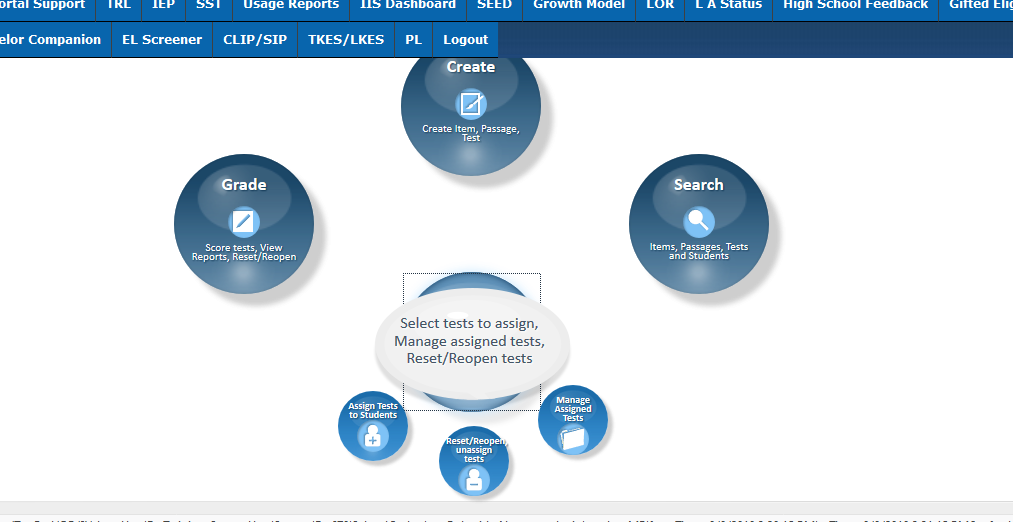 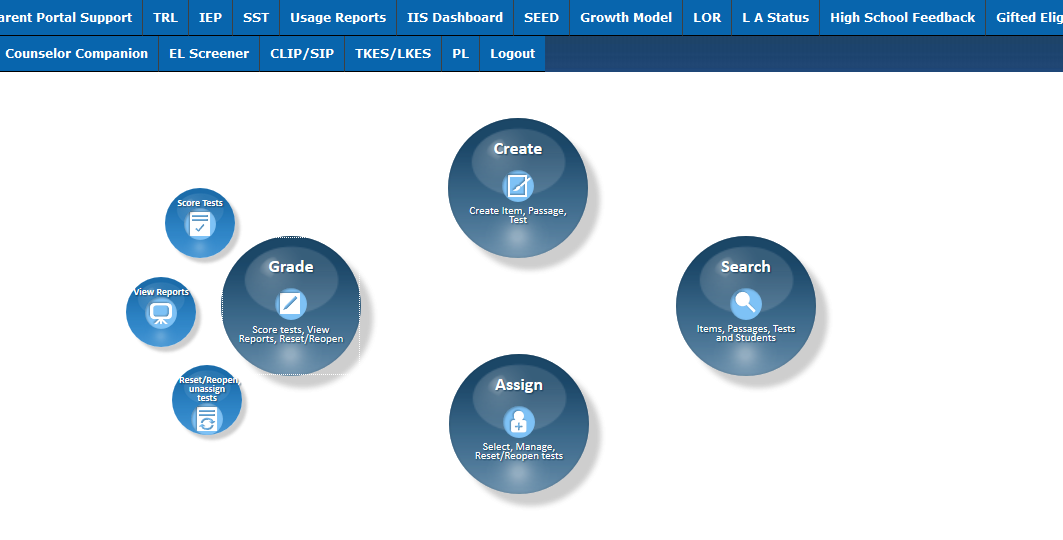 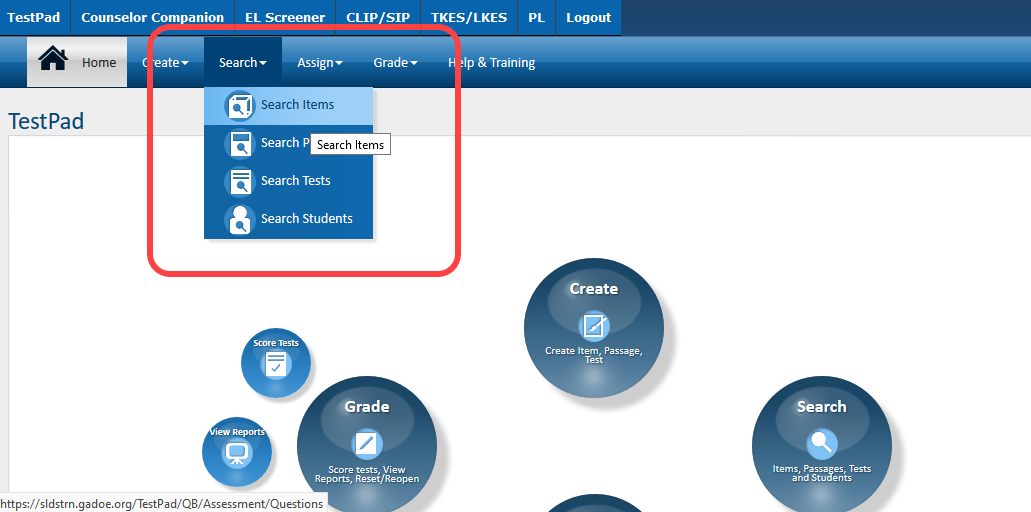 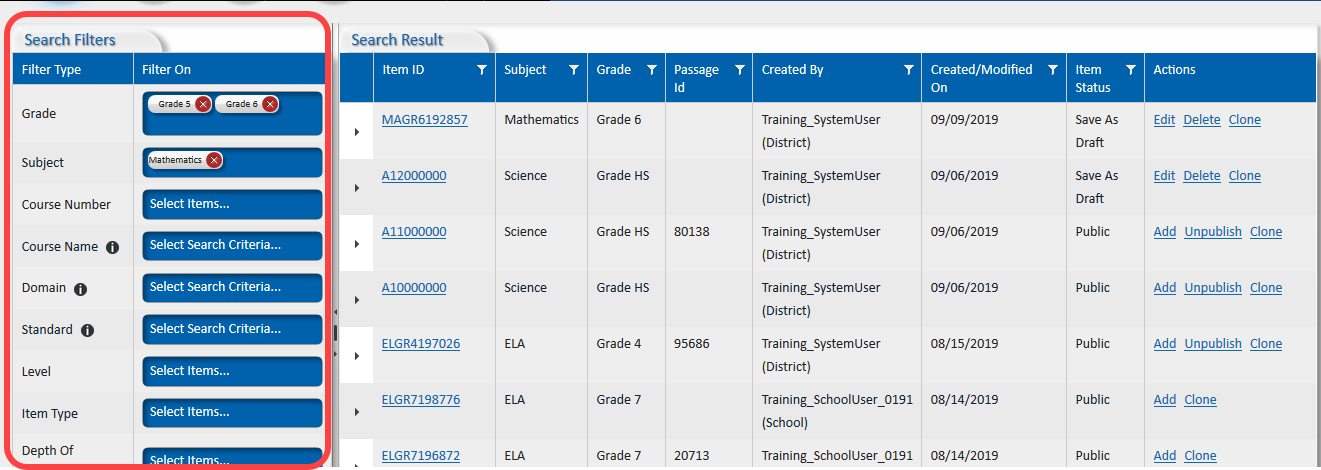 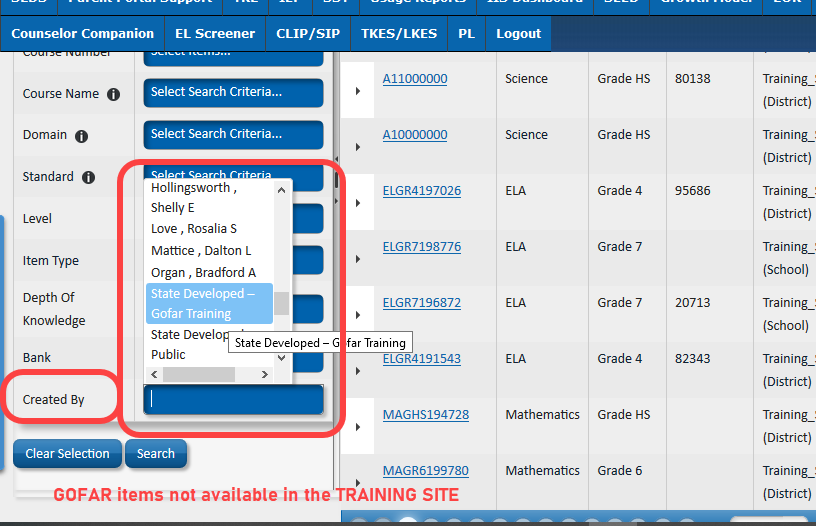 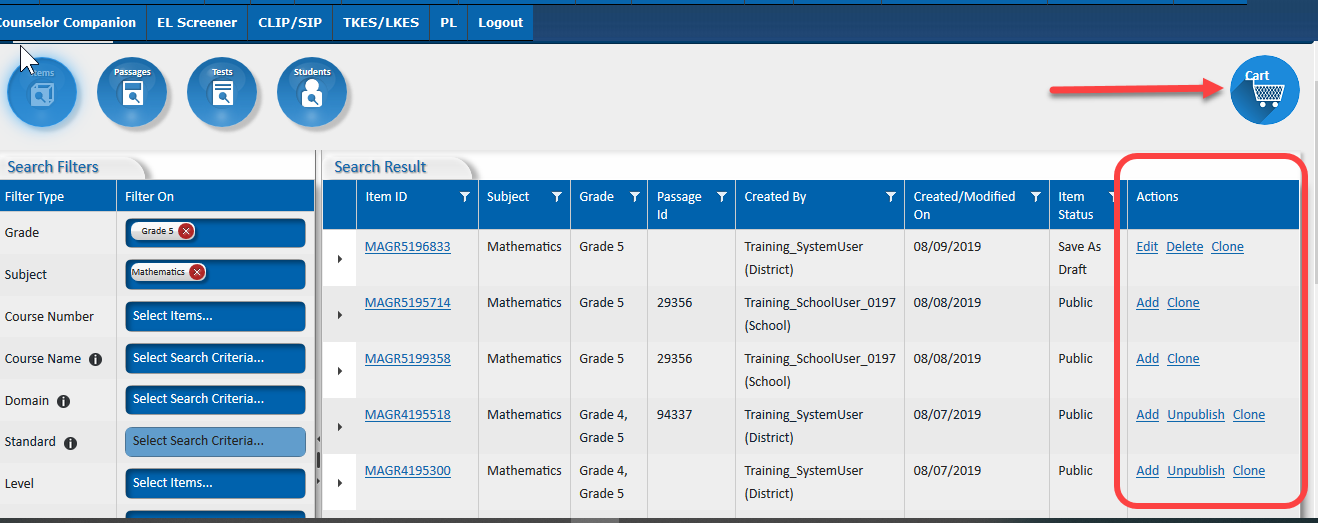 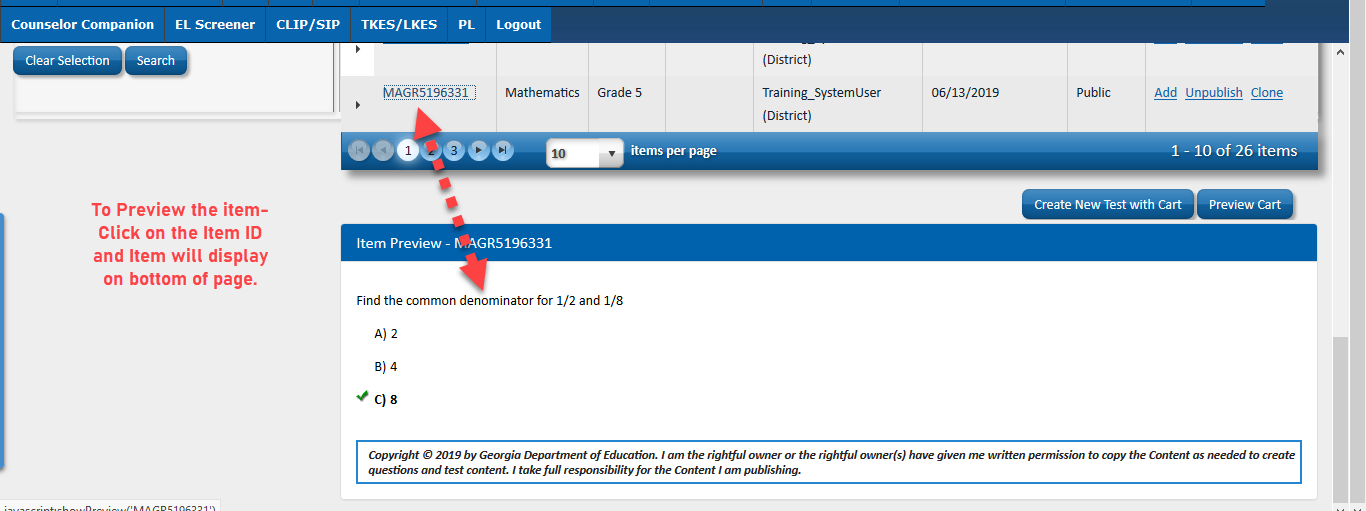 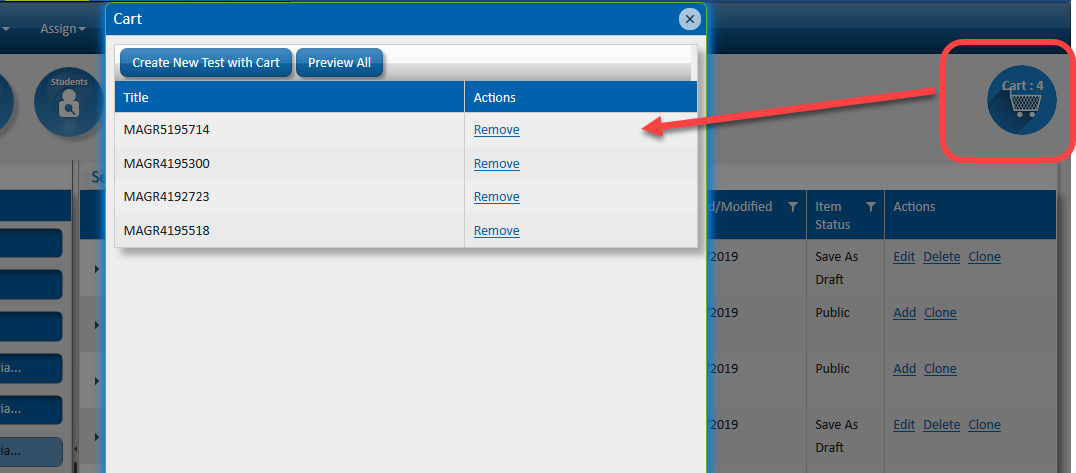 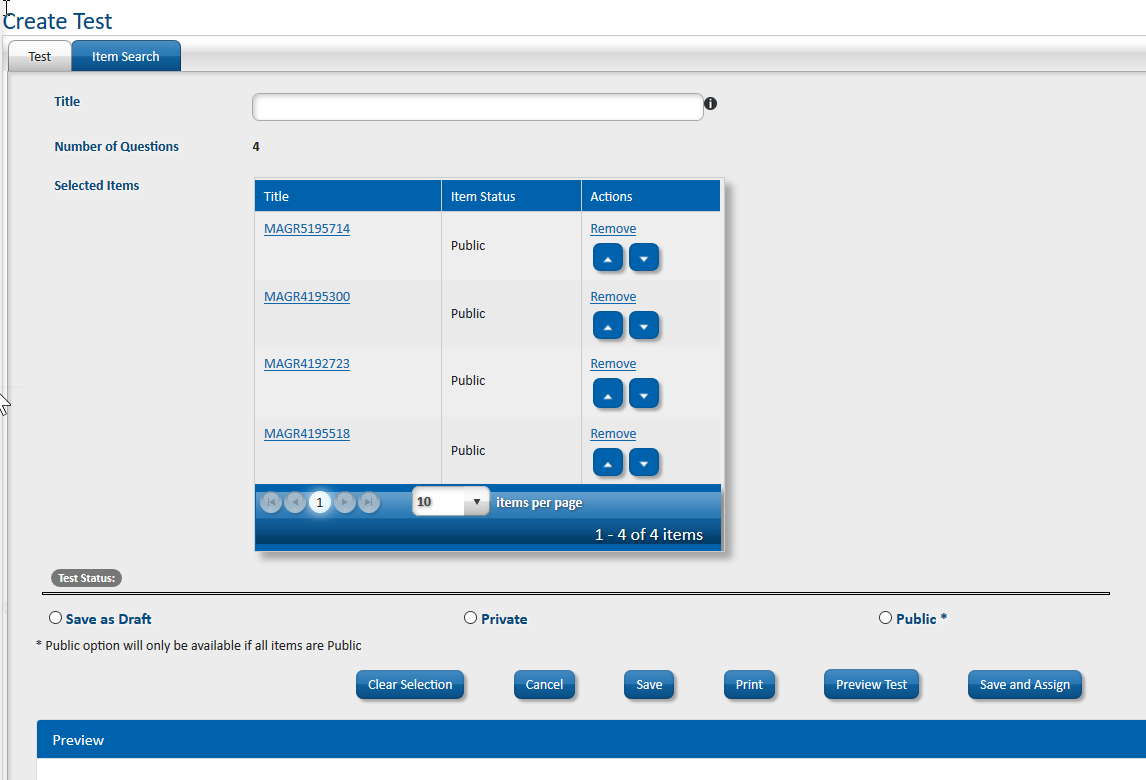 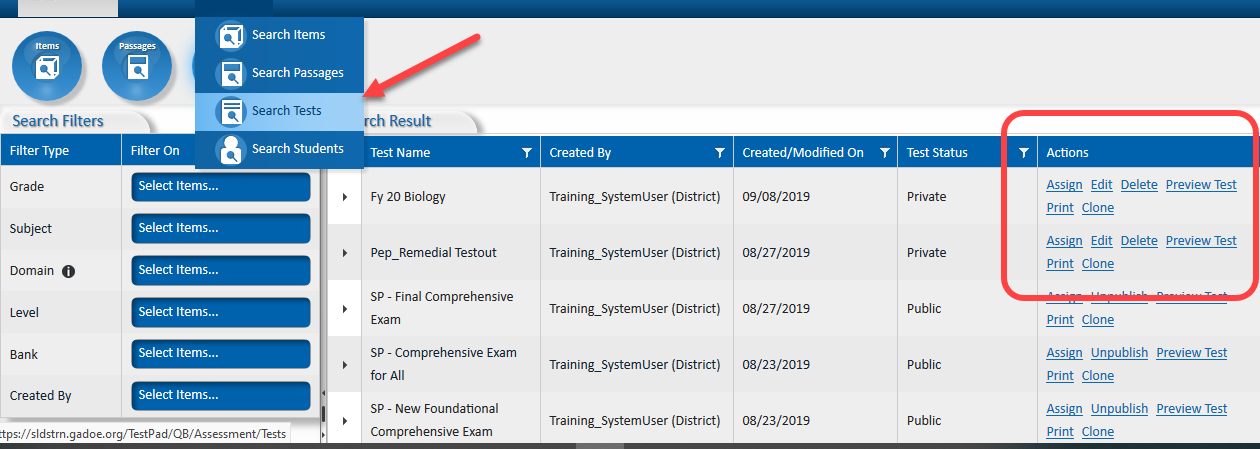 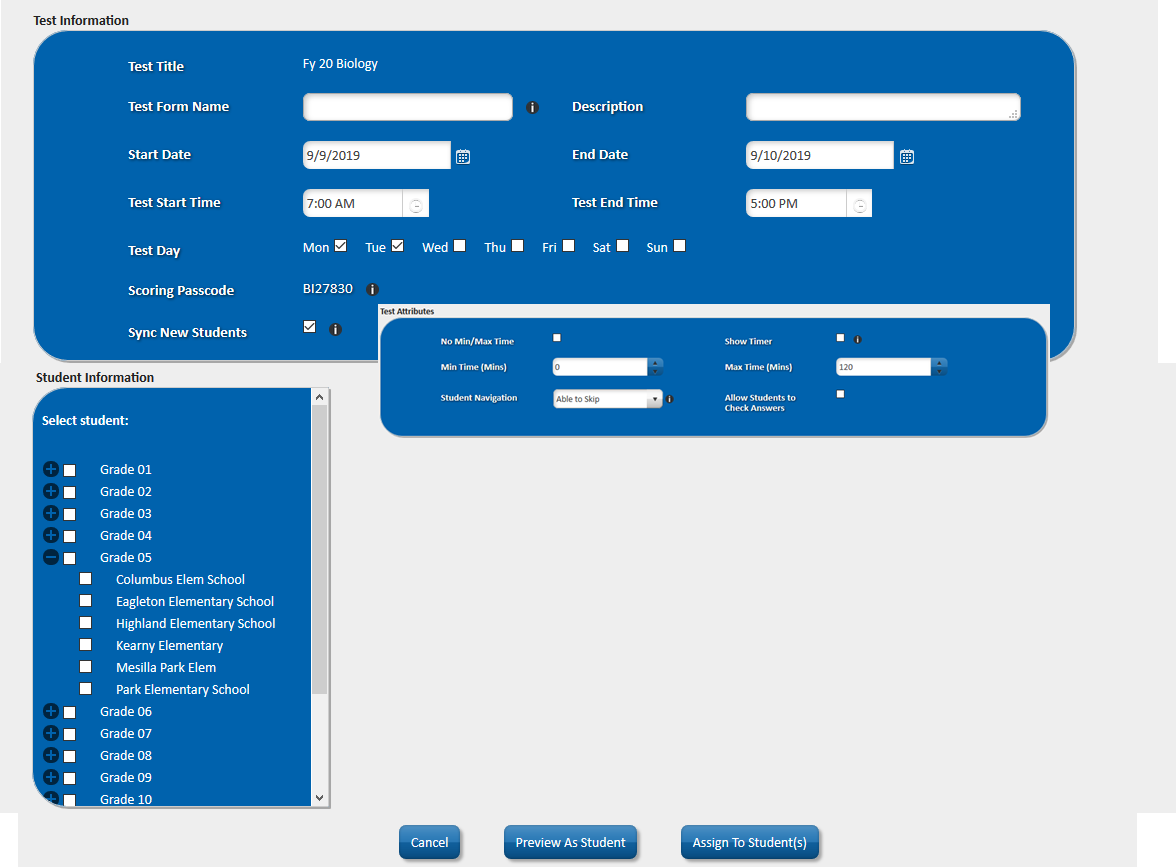 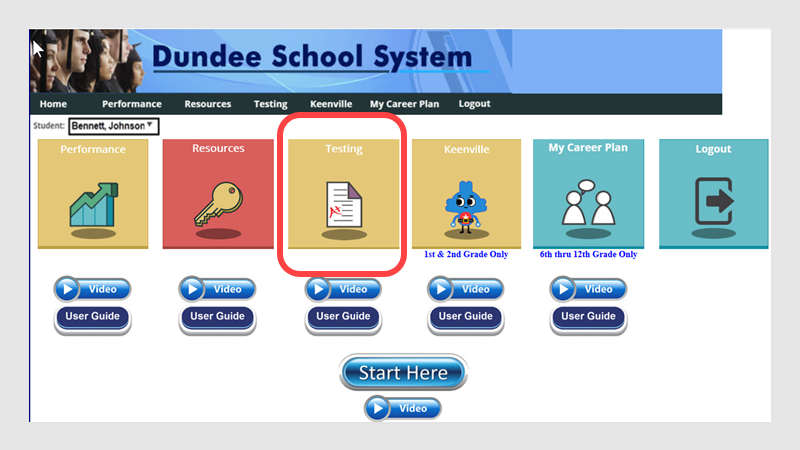 Discuss how formative assessments have/will assist your students to move forward.
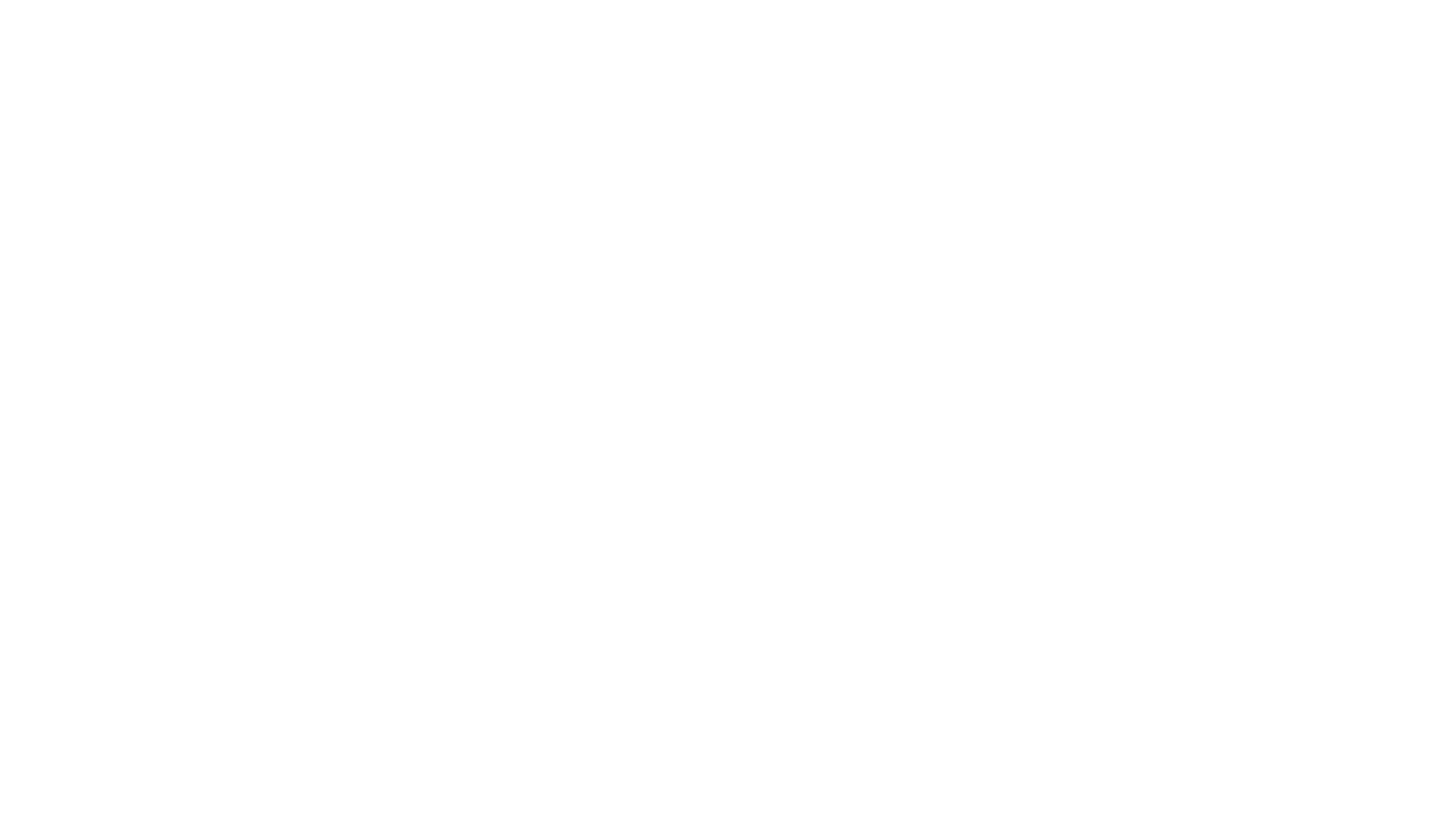 SI Dashboard
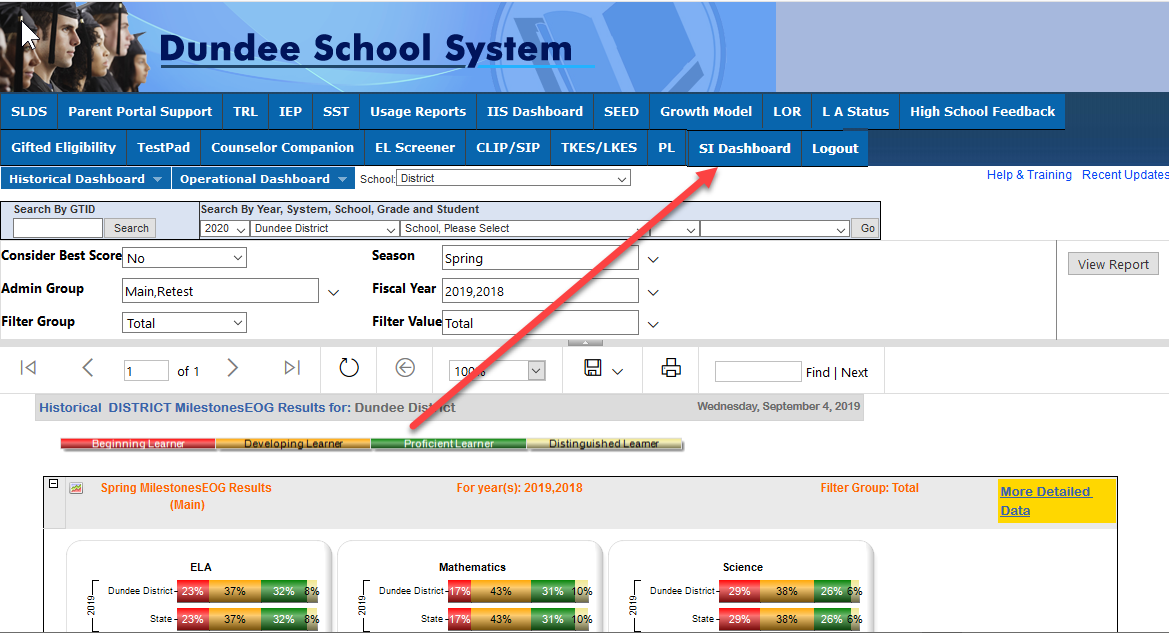 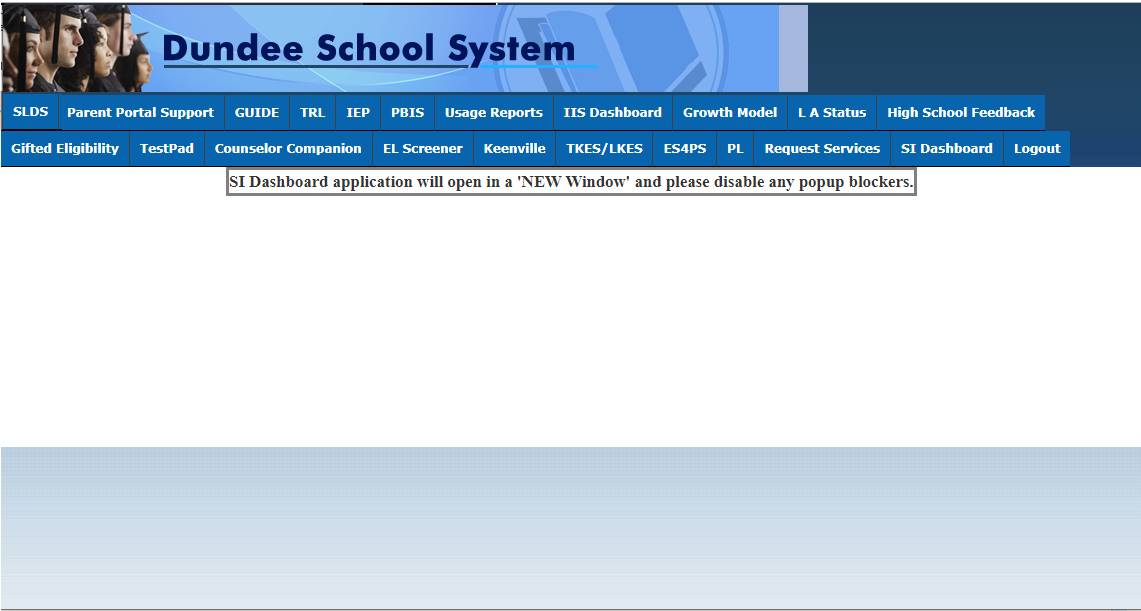 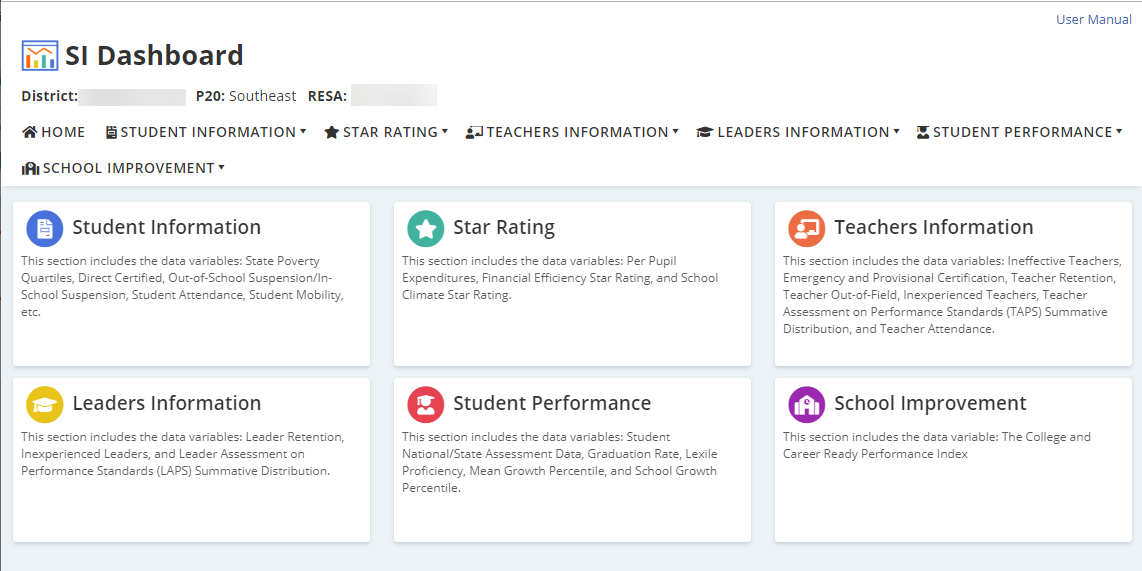 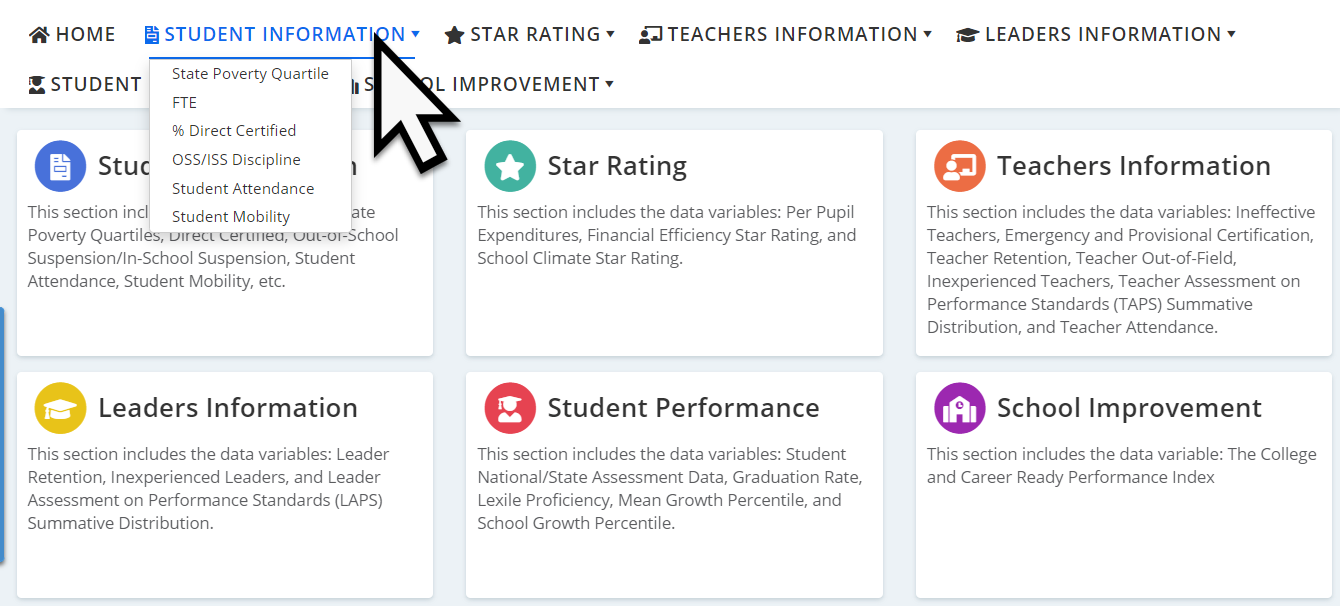 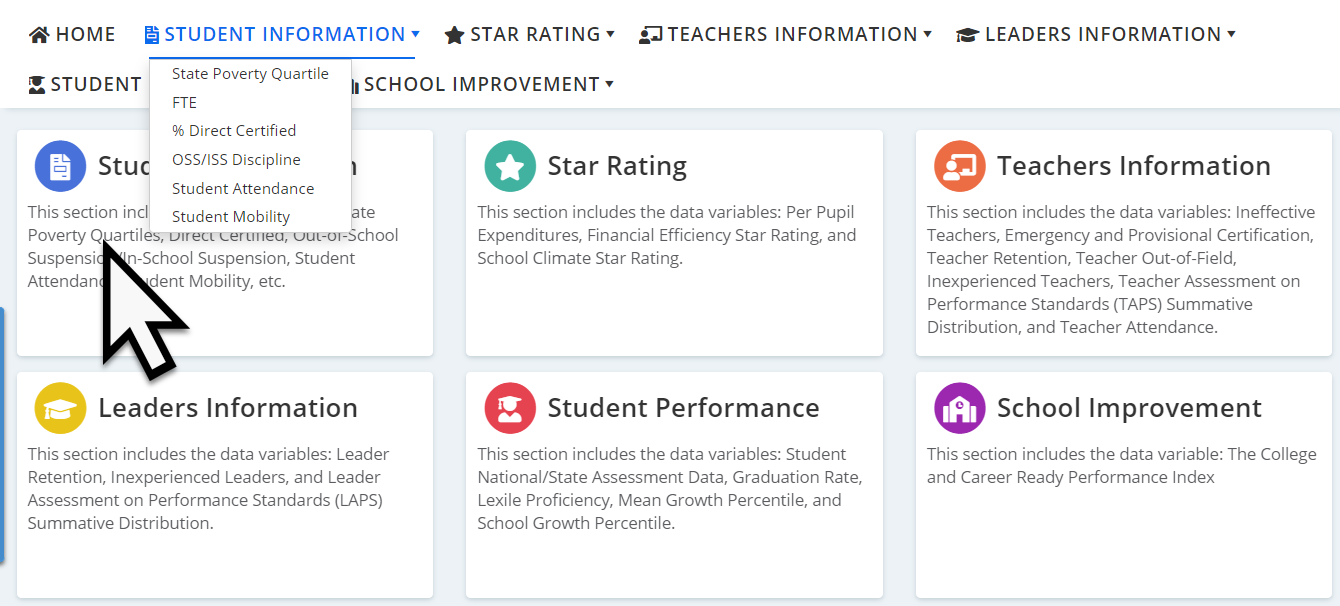 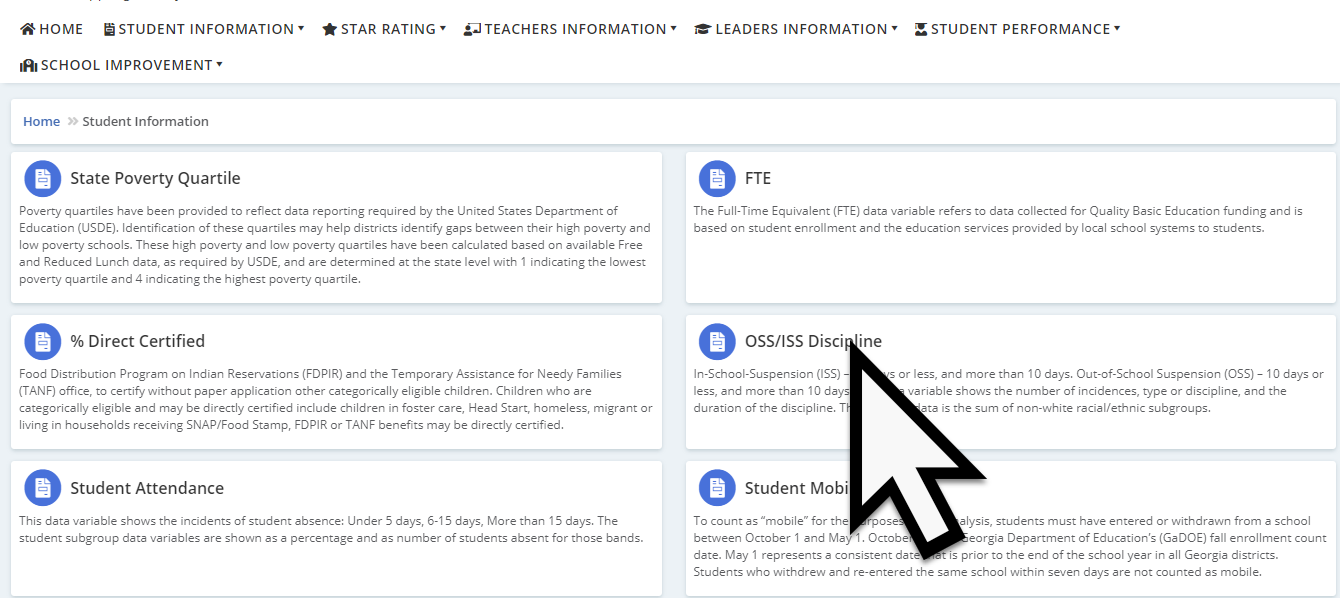 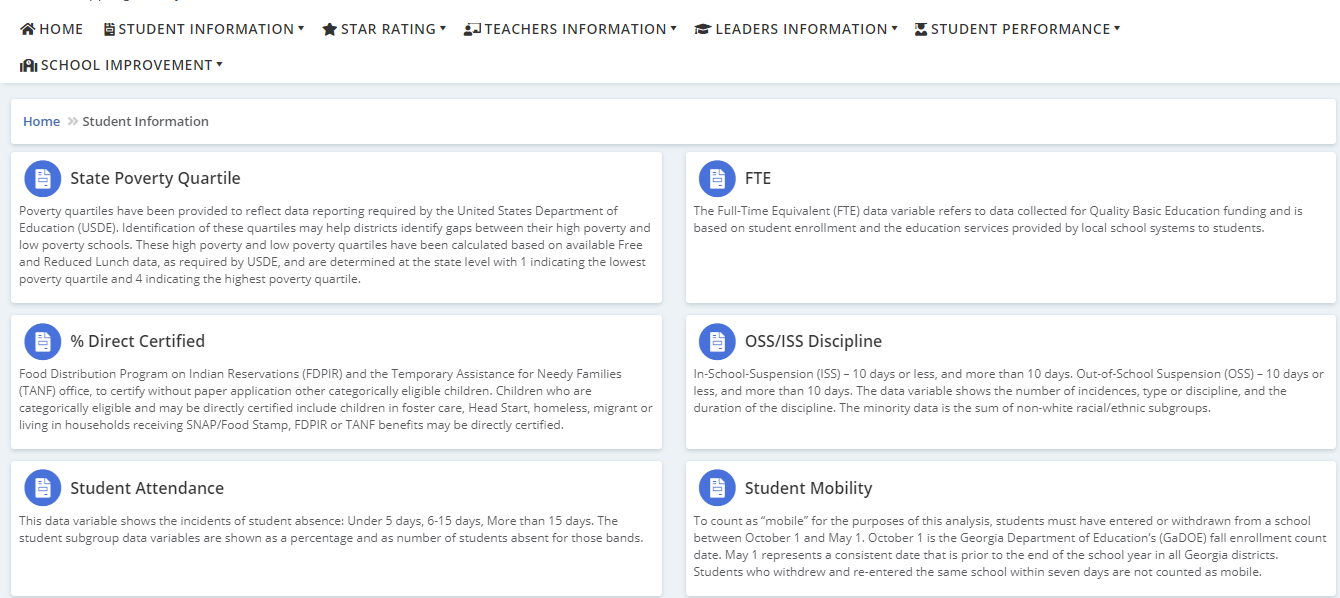 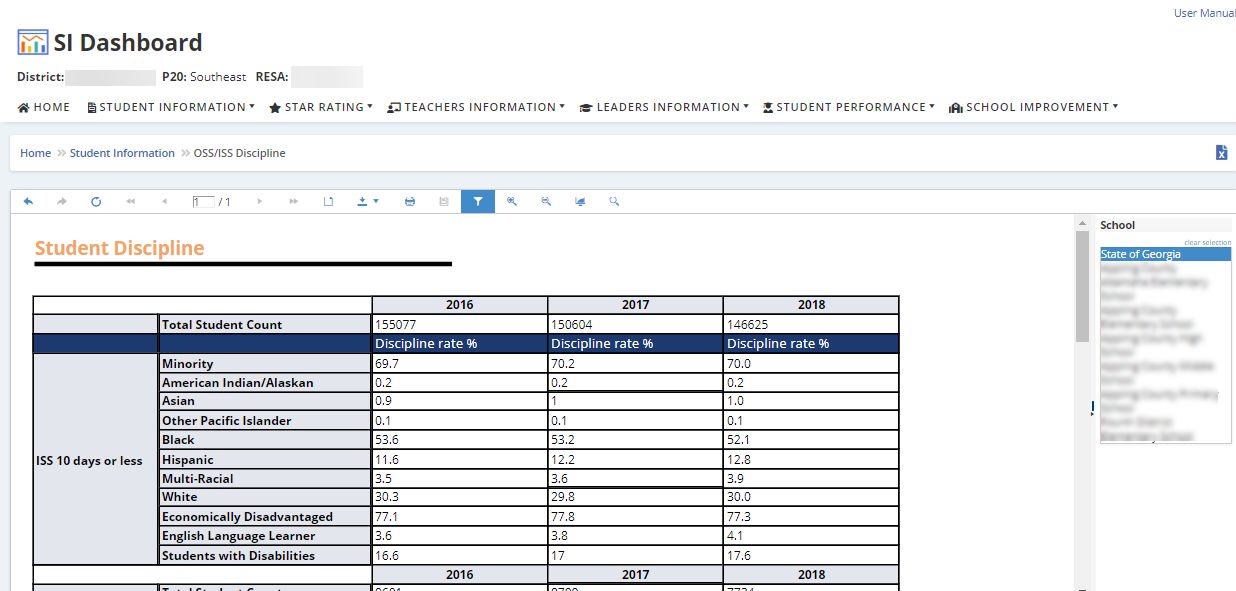 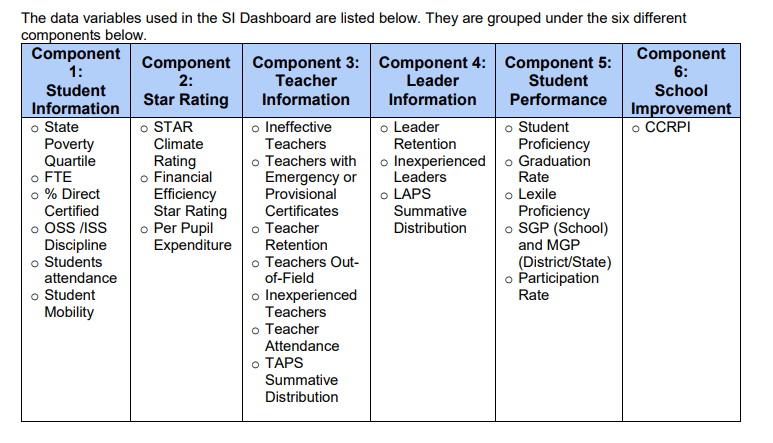 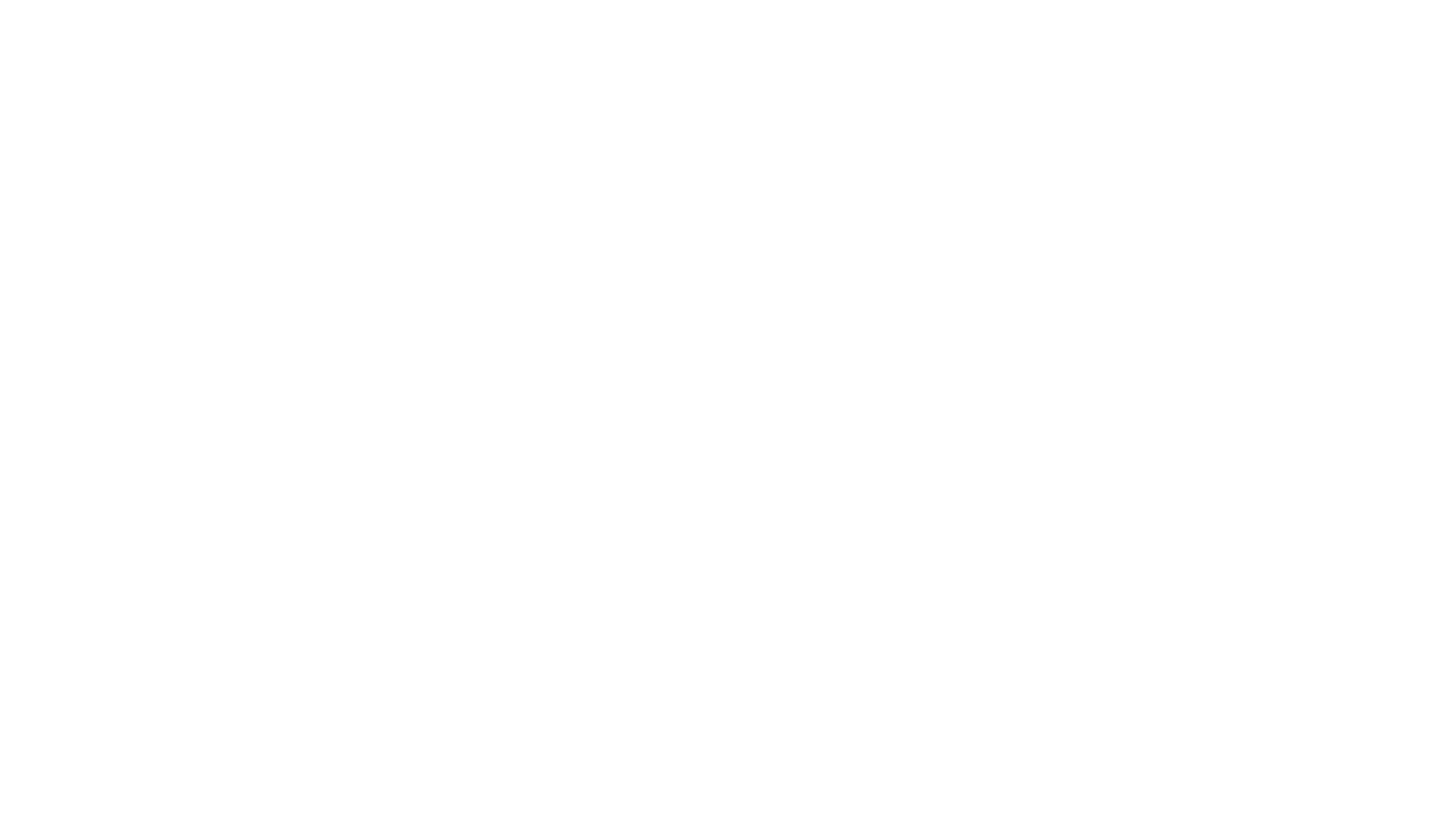 CLIP/SIP
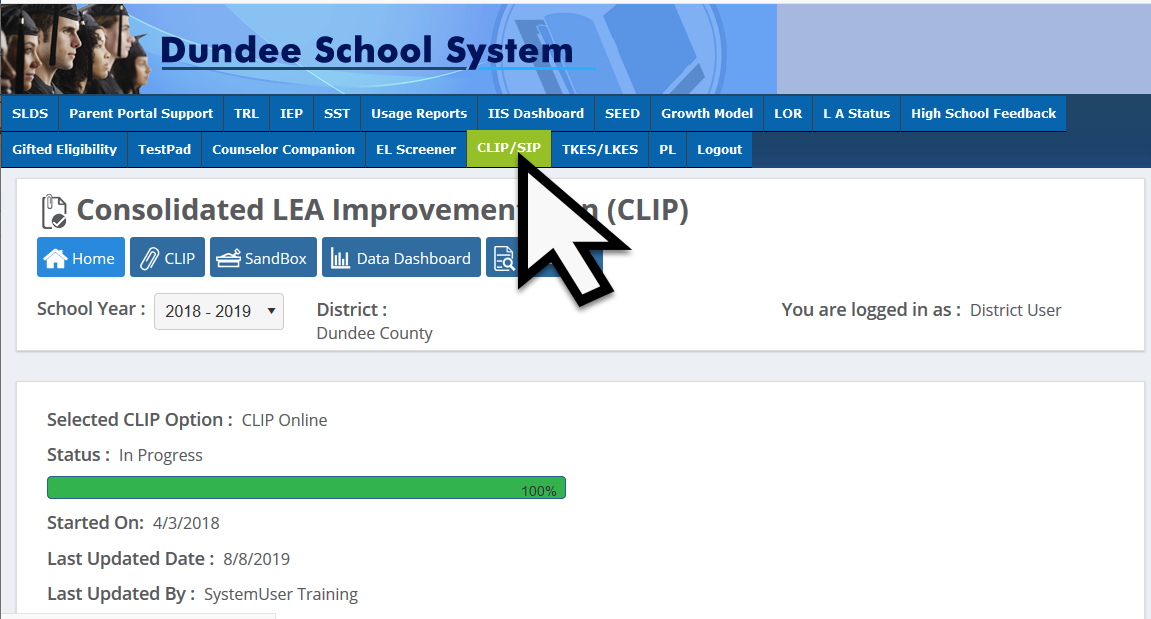 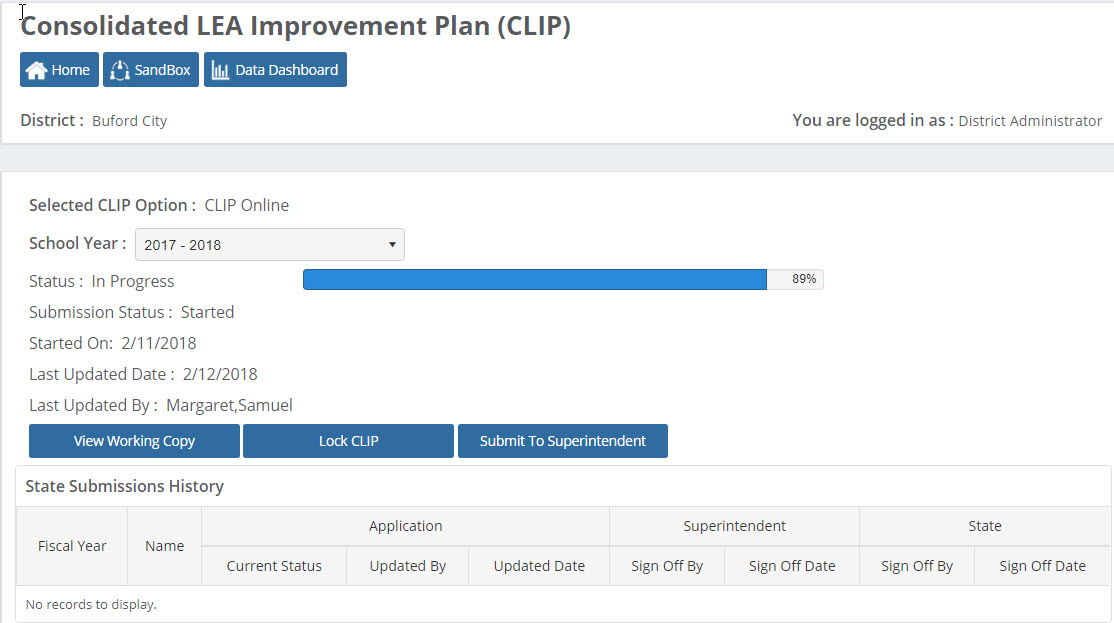 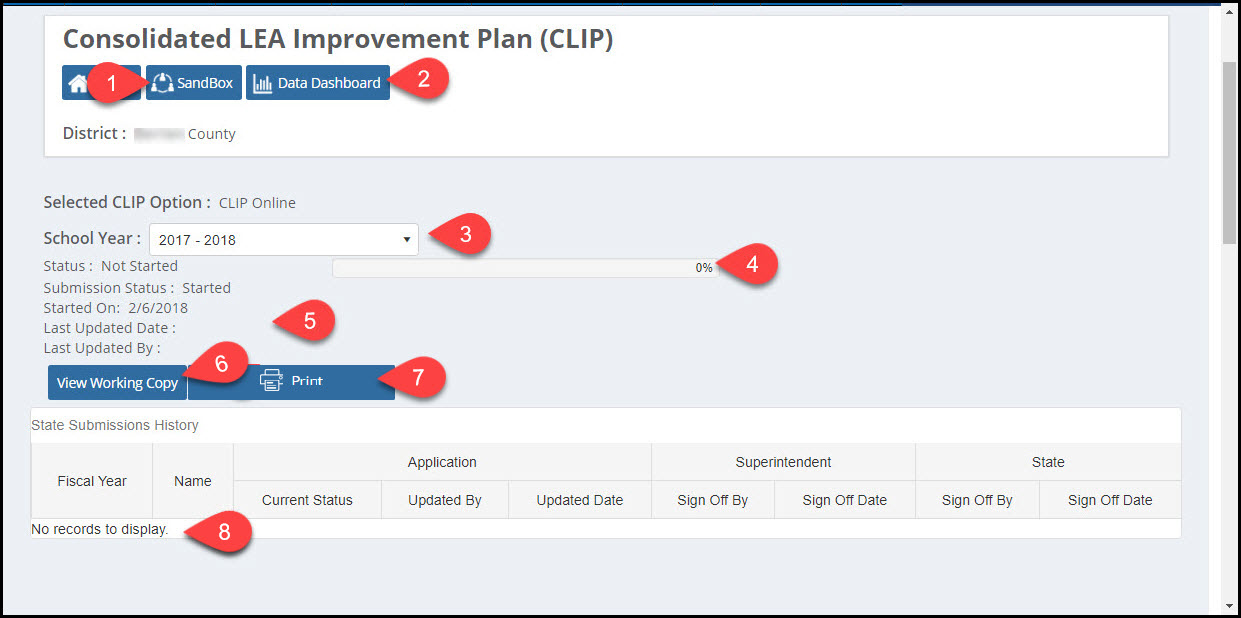 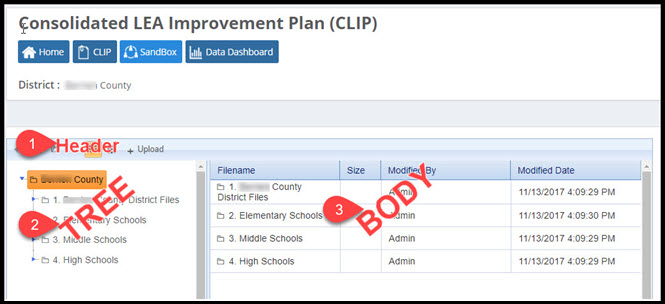 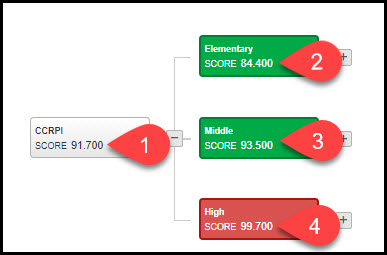 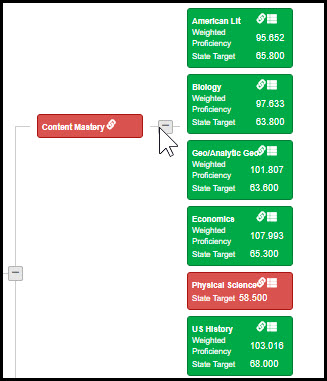 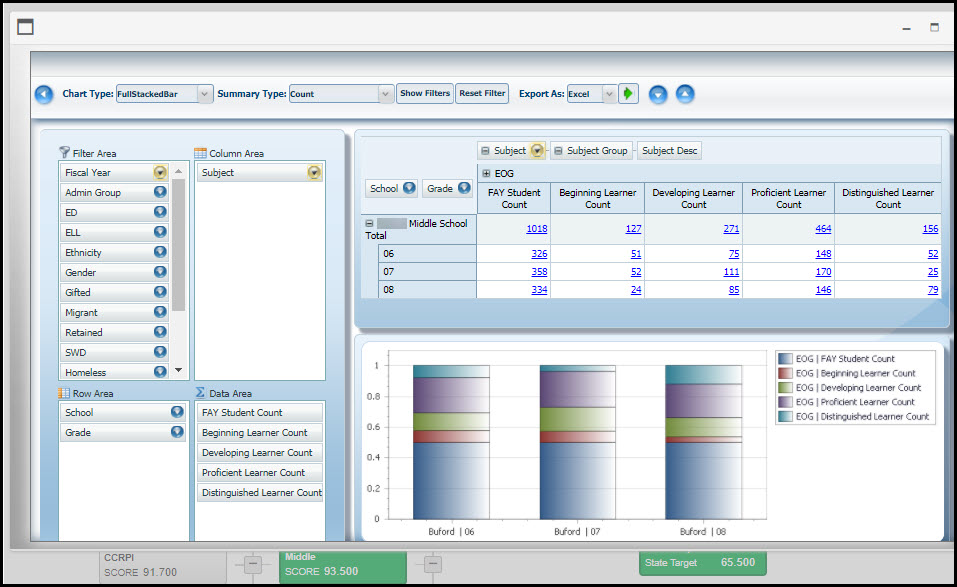 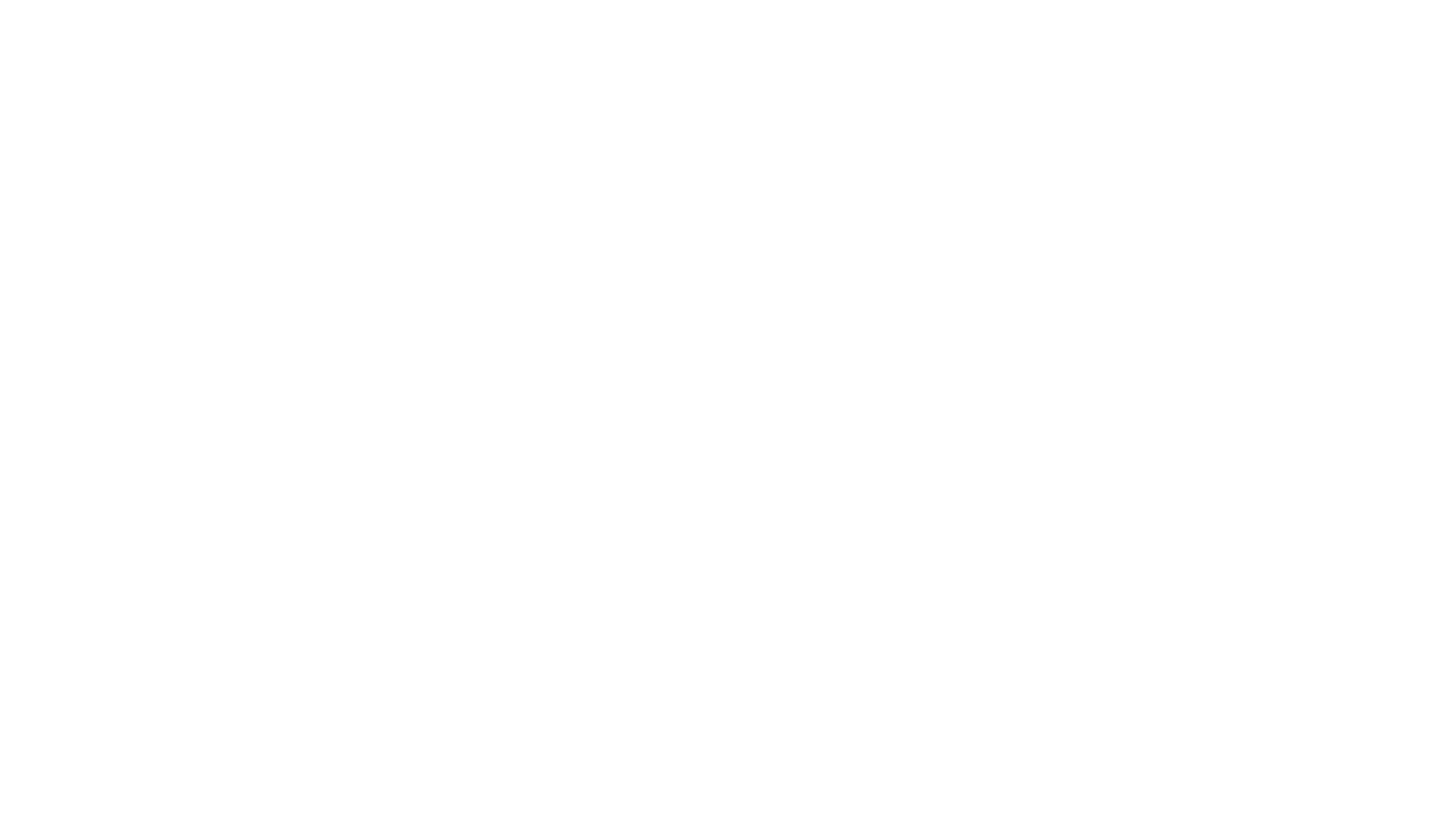 IIS Dashboard
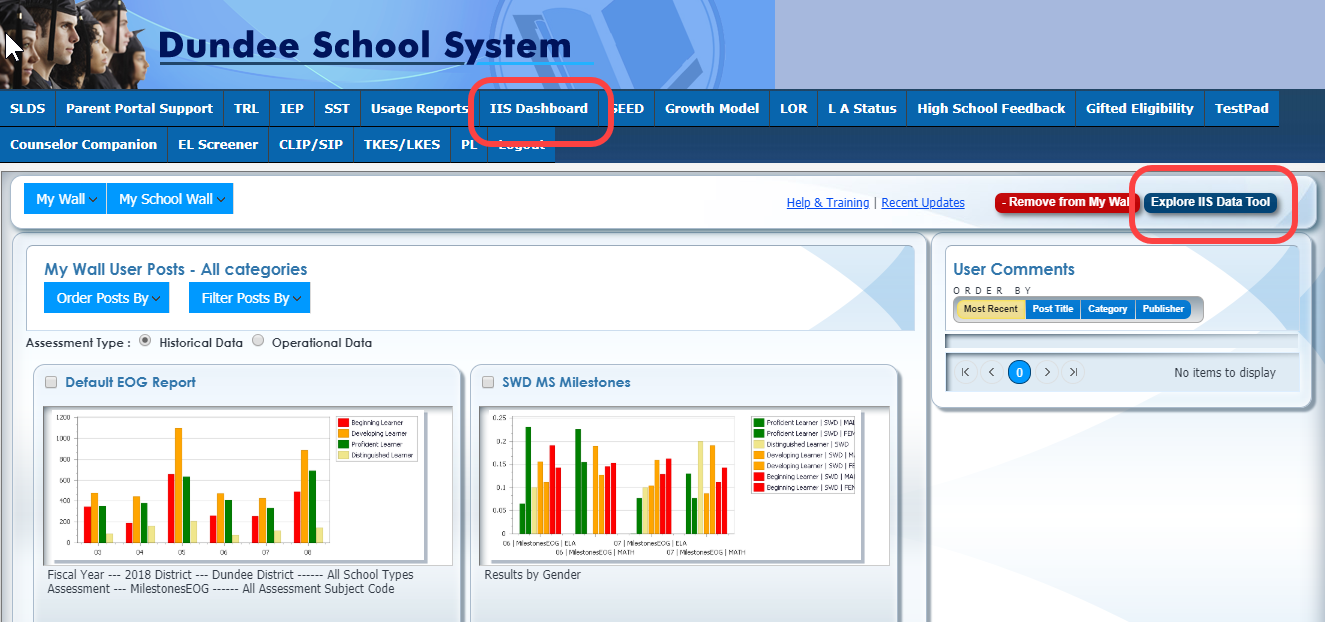 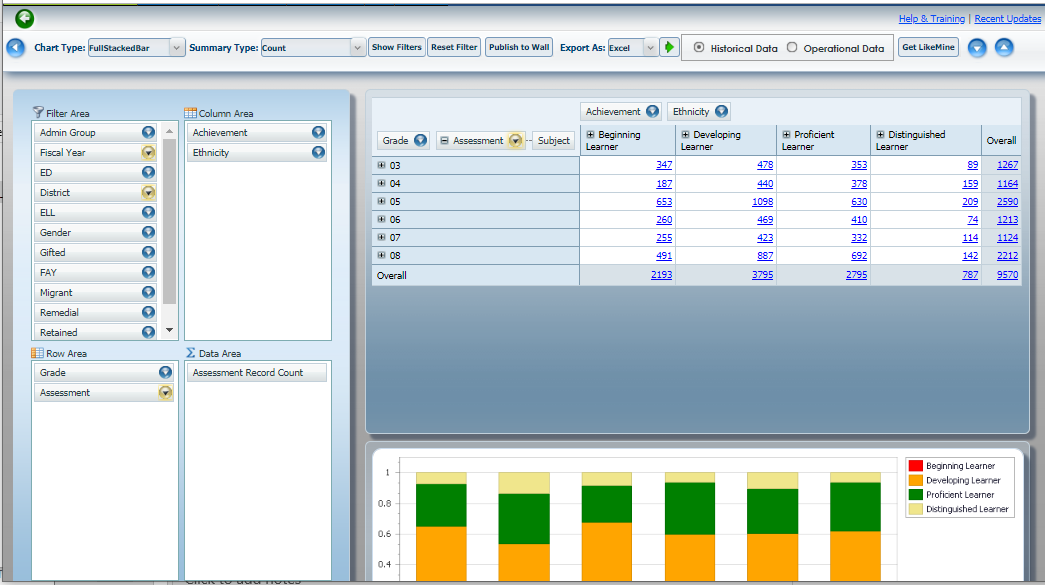 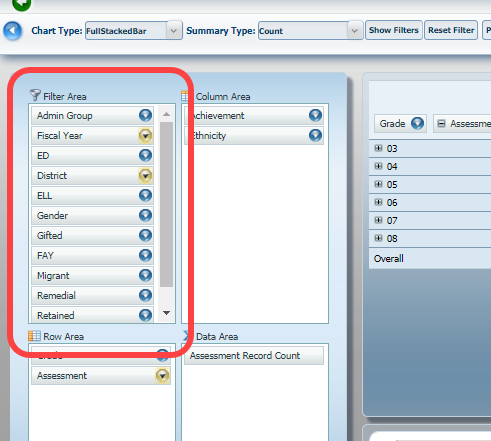 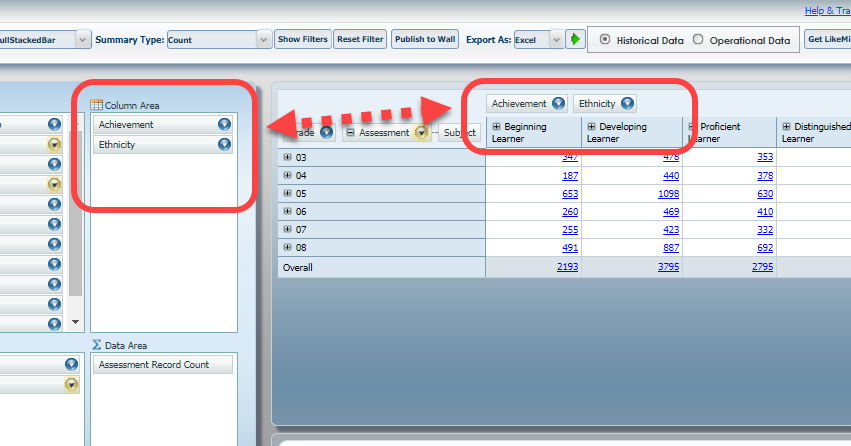 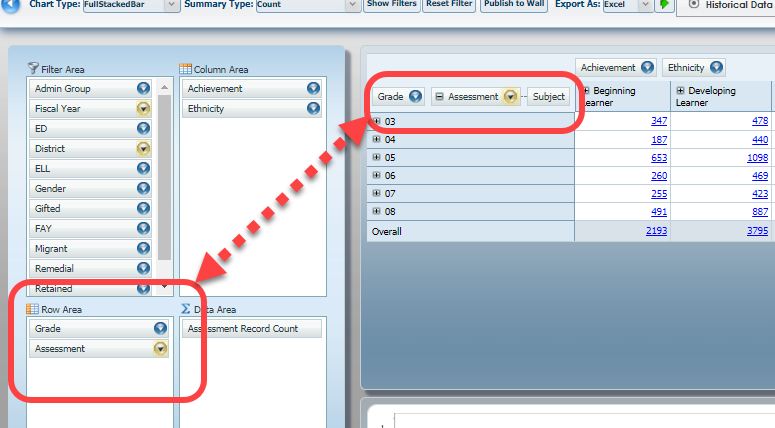 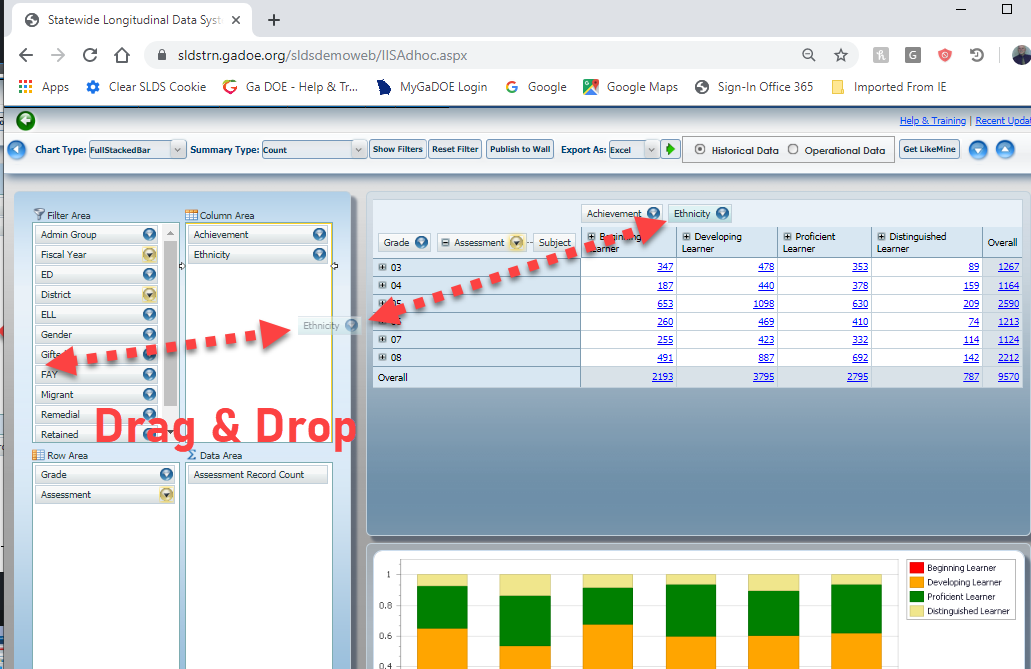 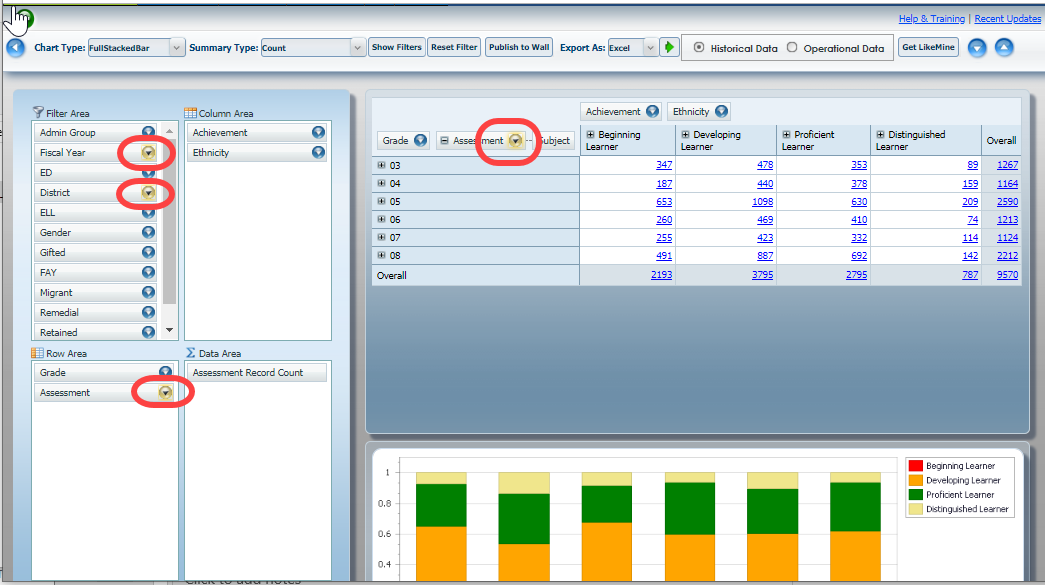 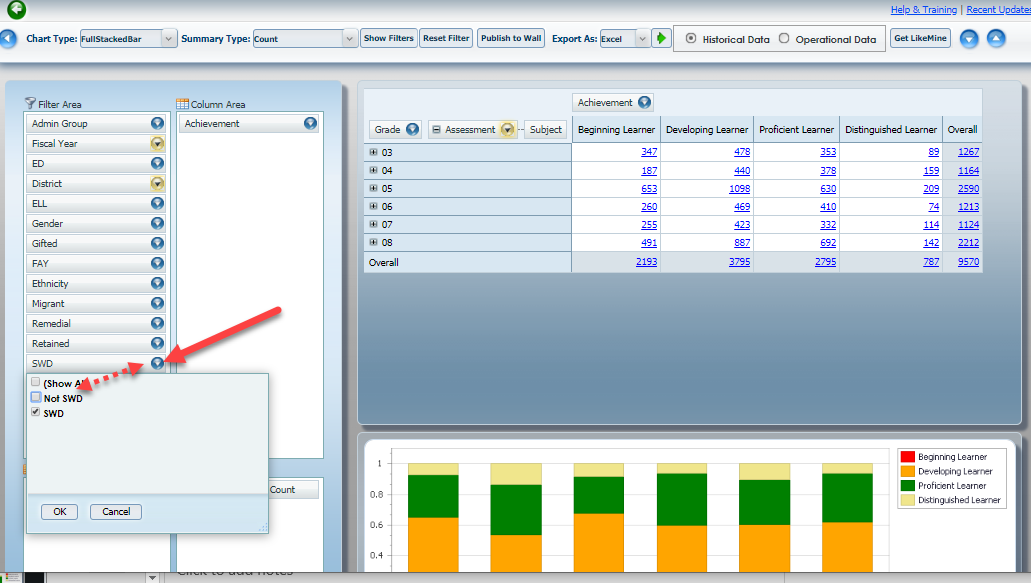 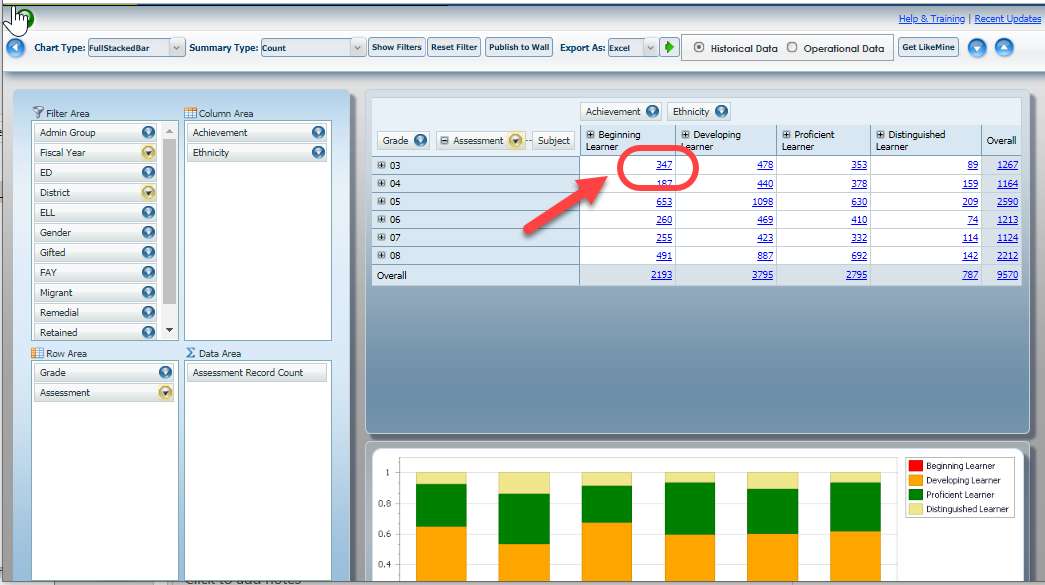 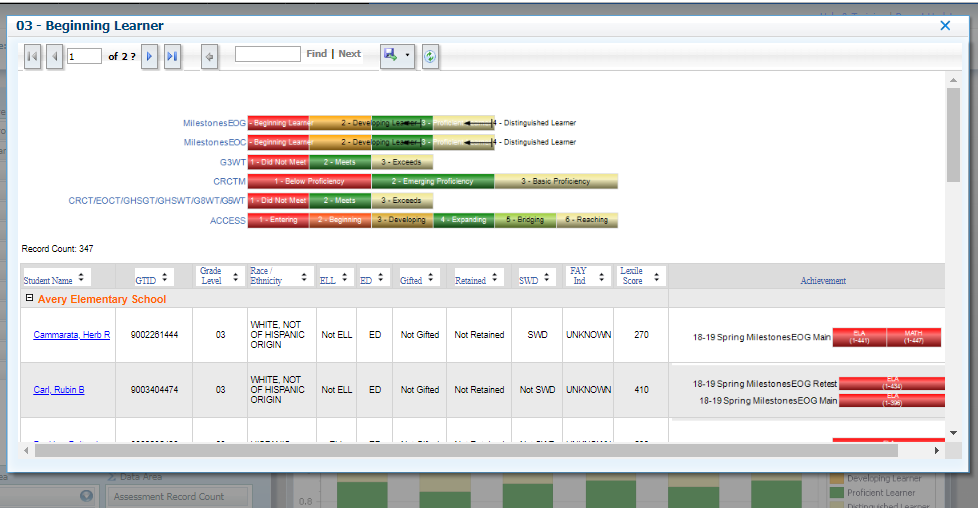 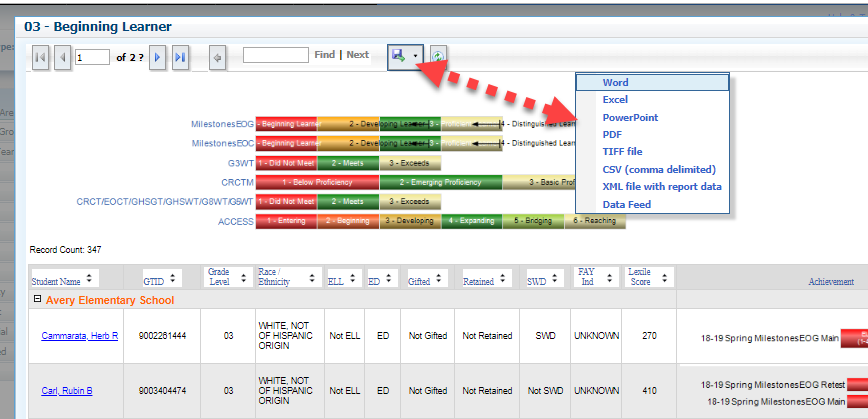 Export to Excel
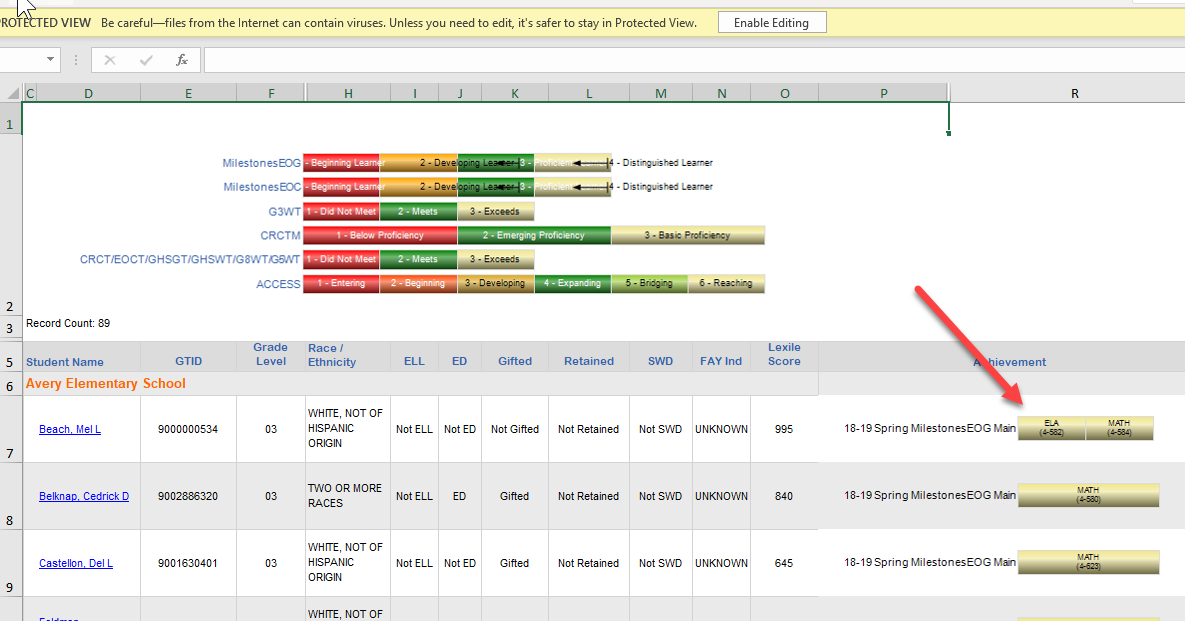 Export to CSV
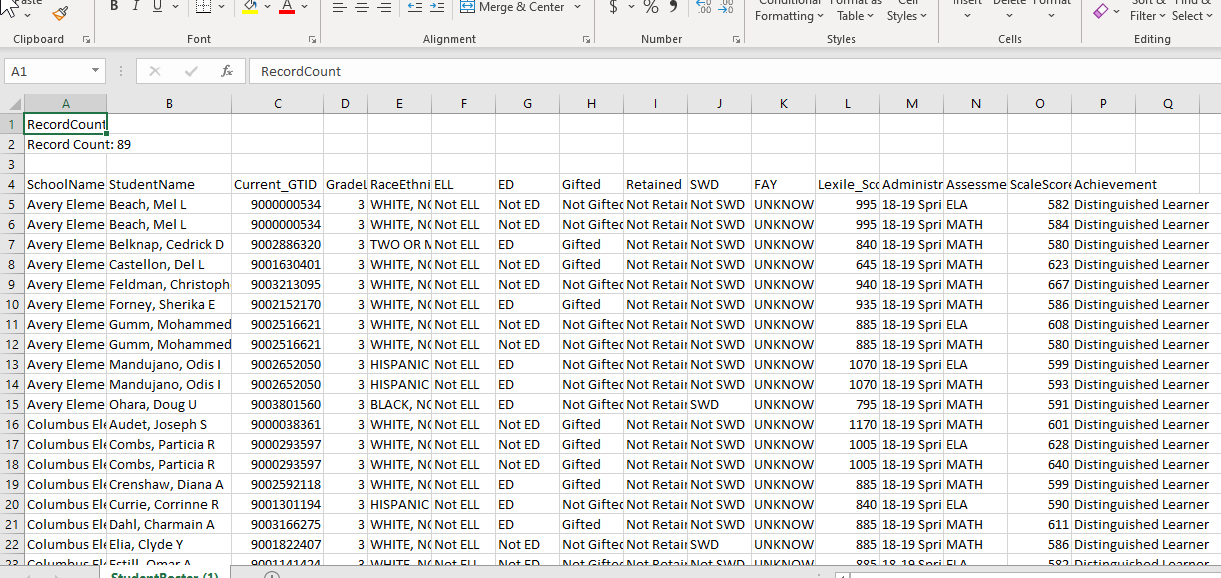 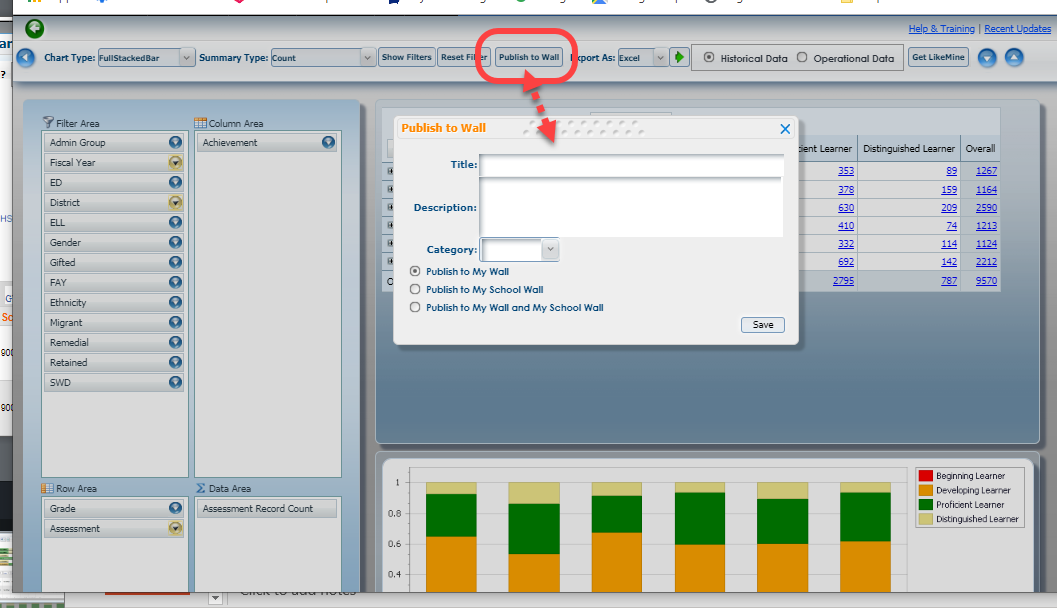 Discussion: How would you group data for School Information?
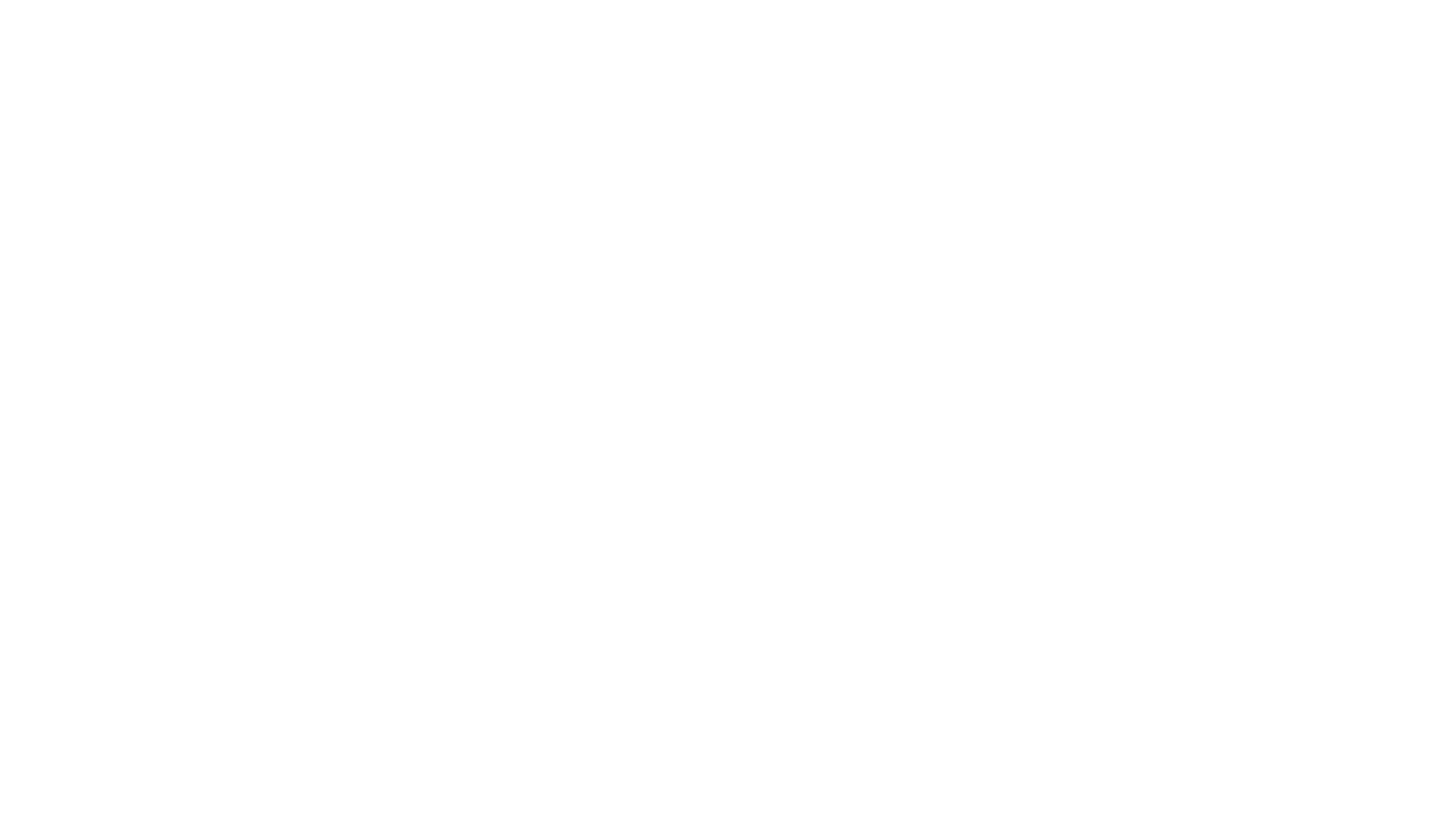 ES4PS
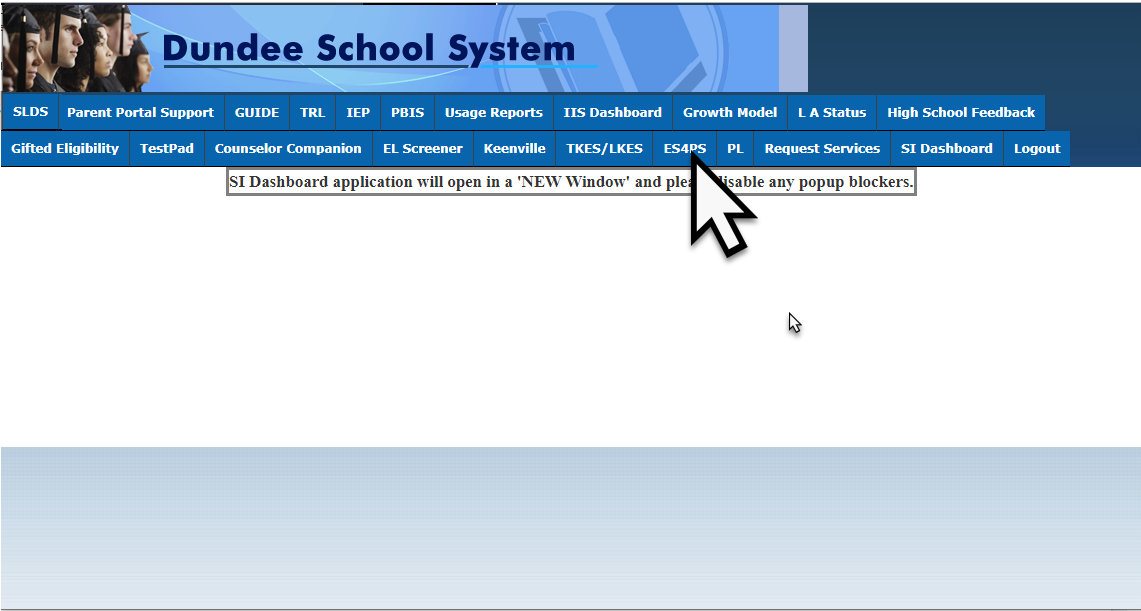 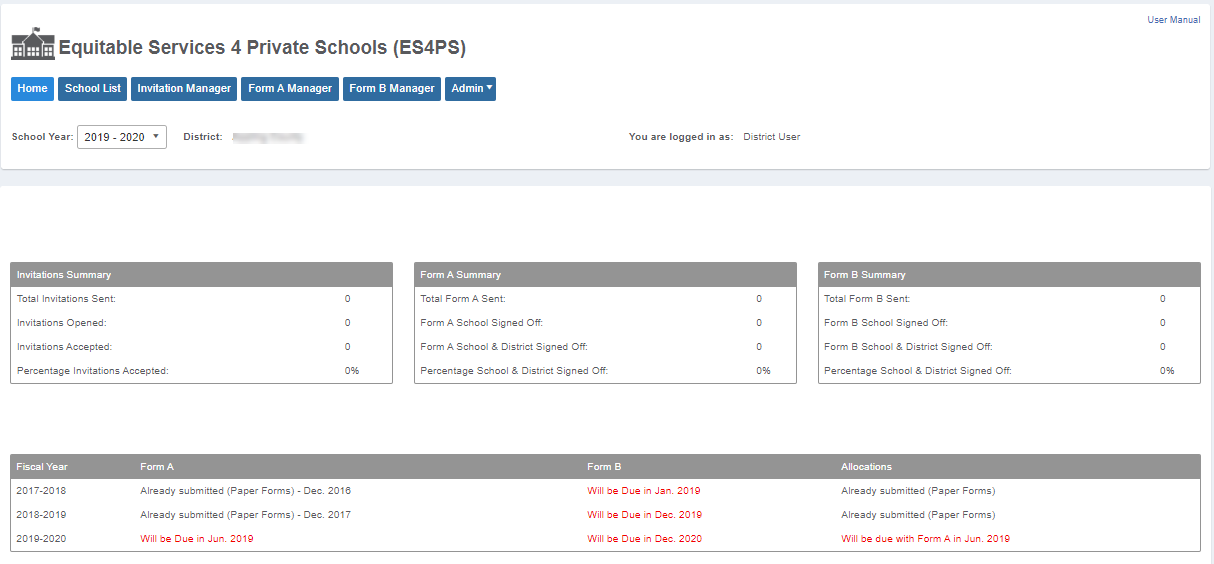 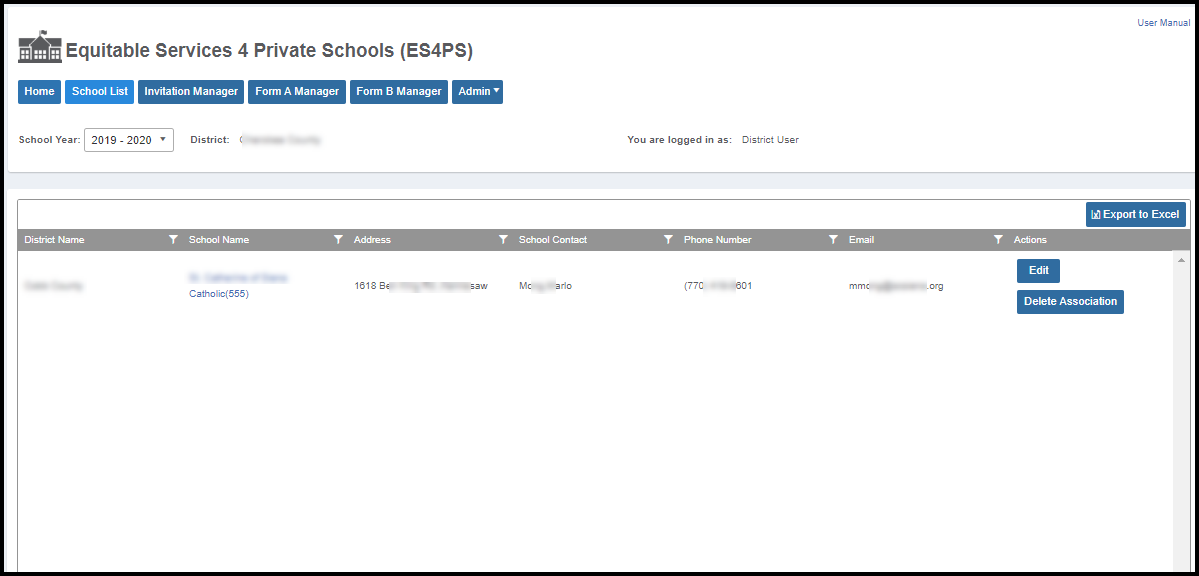 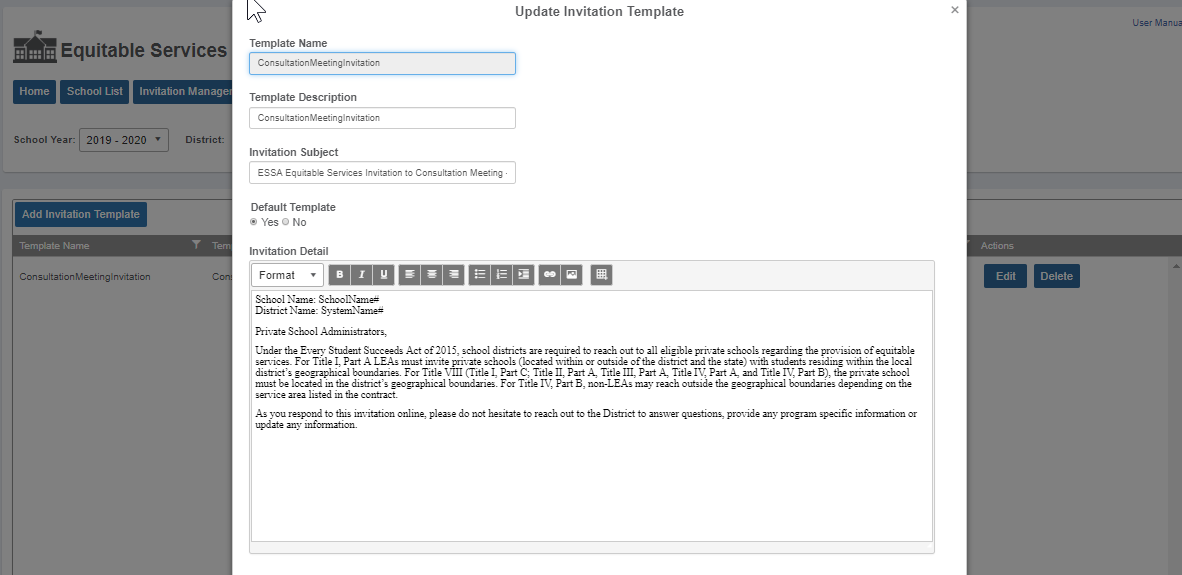 https://www.gadoe.org/School-Improvement/Federal-Programs/Pages/Allocations_and_Proportionate_Share_Archive.aspx
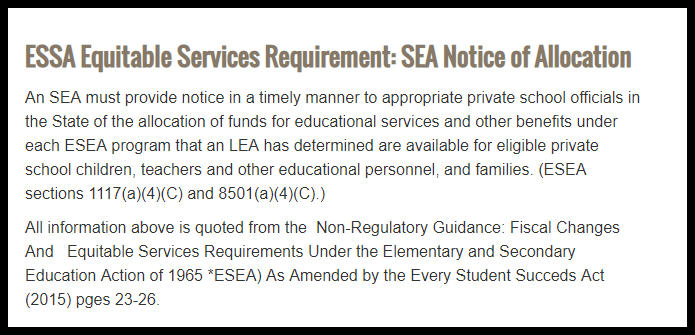 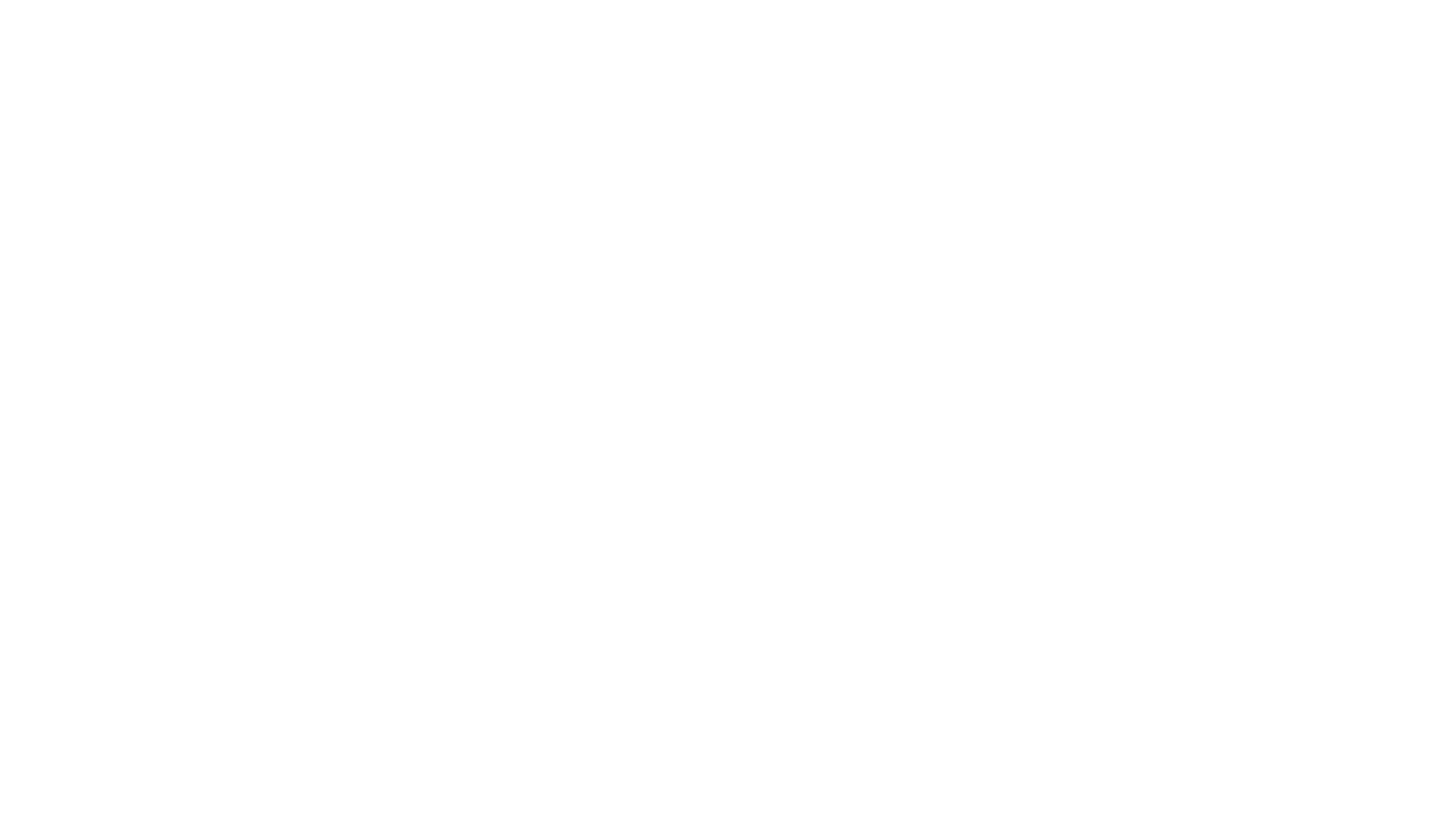 PL (Professional Learning)
One way to get to PL – two other ways will be discussed later.
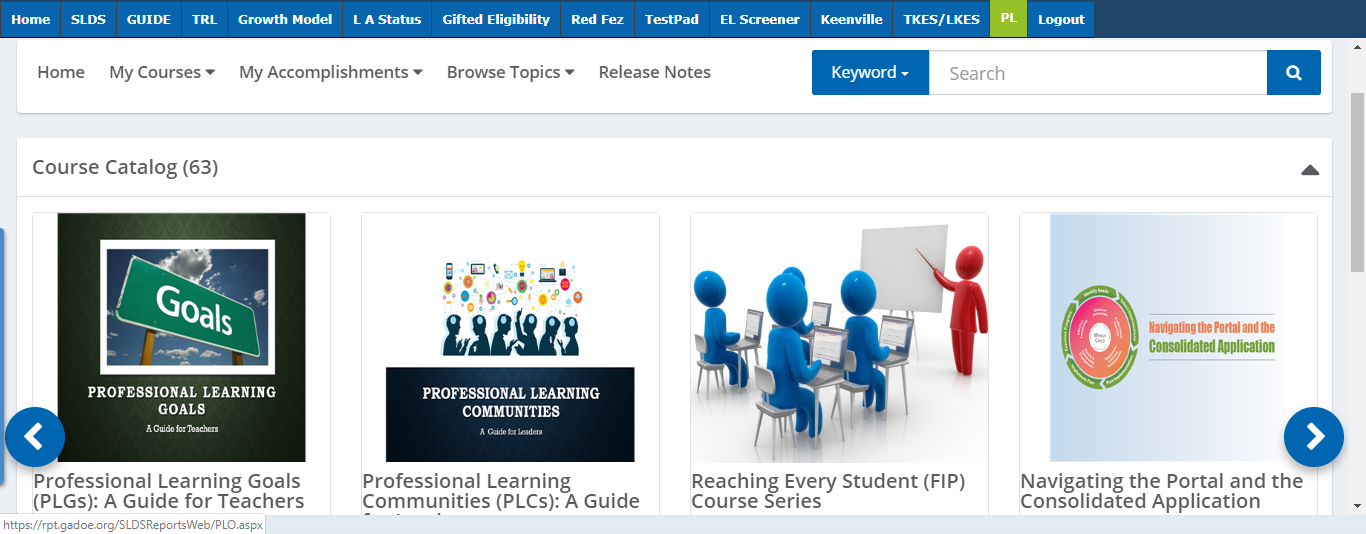 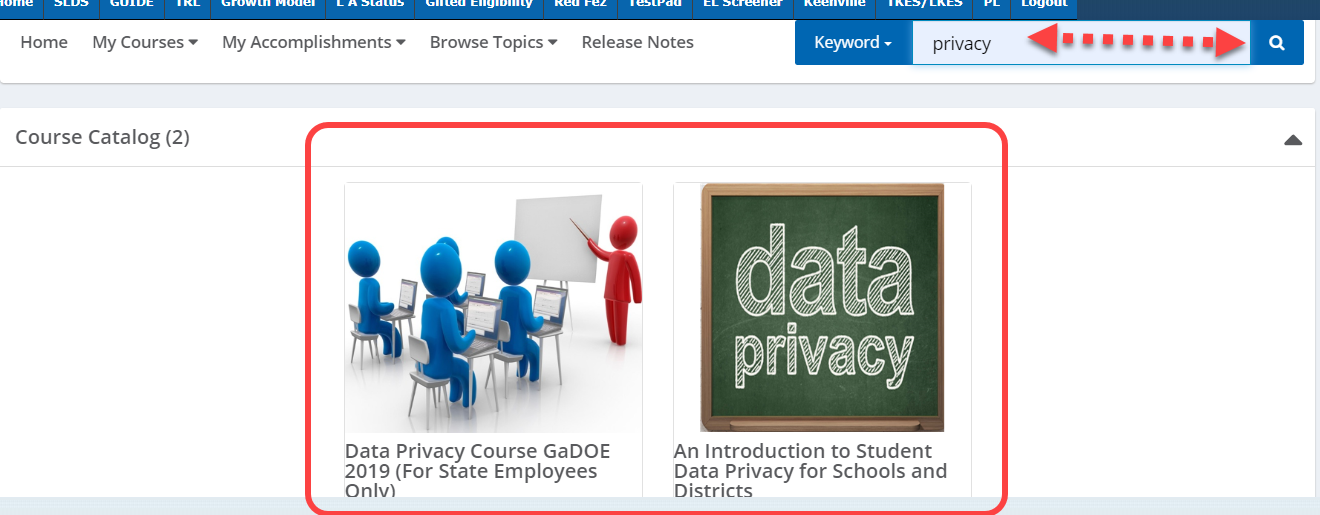 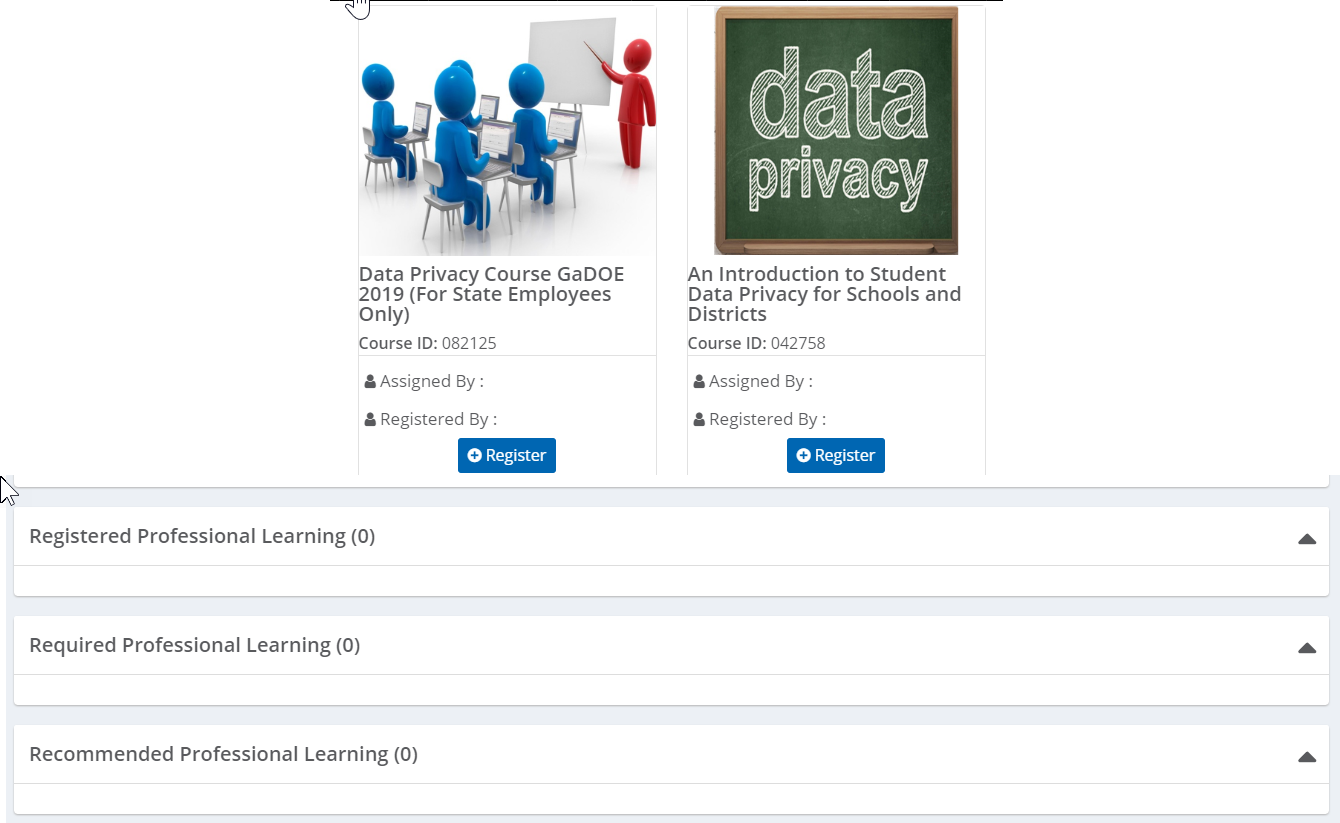 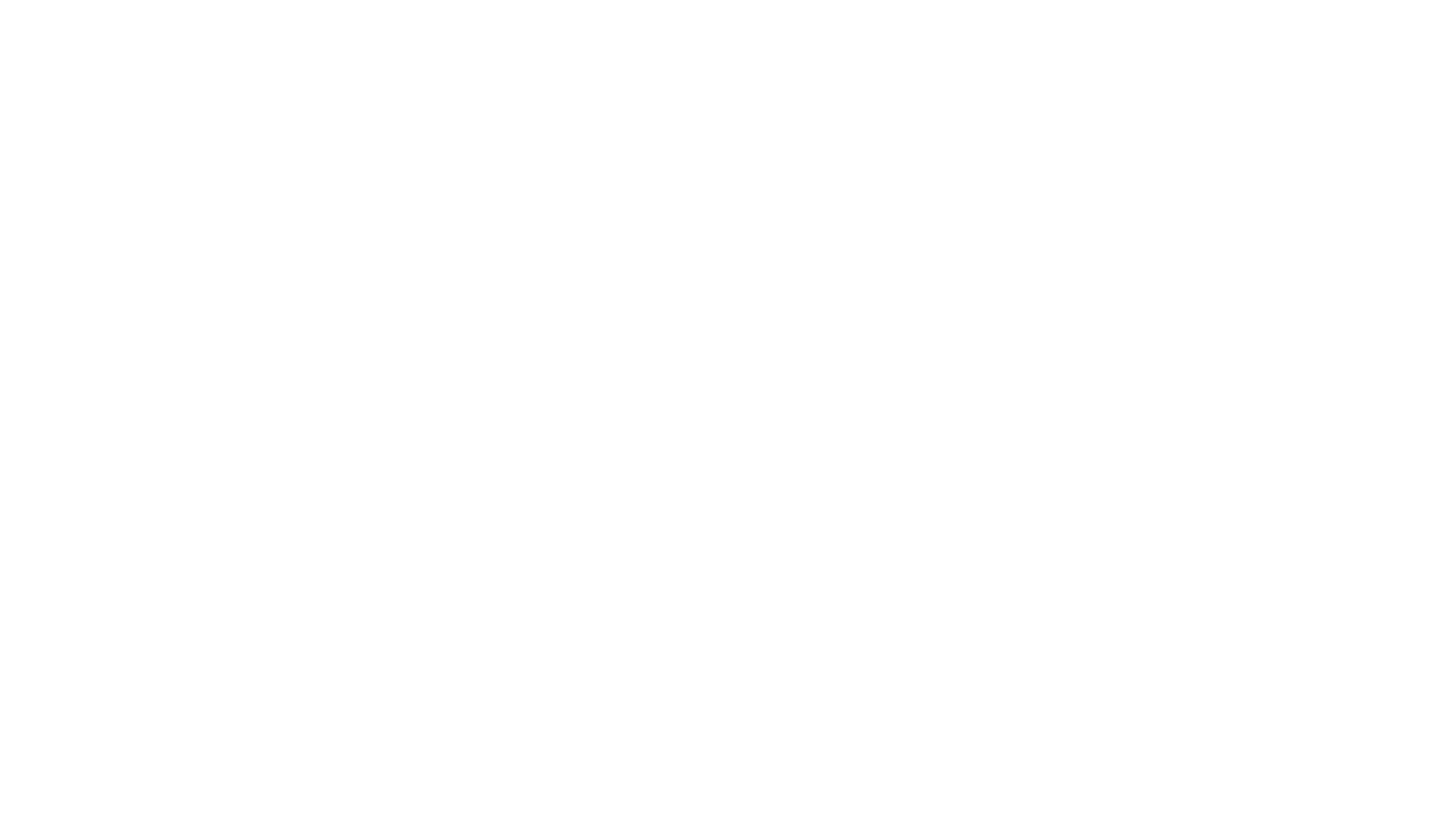 TKES/LKES
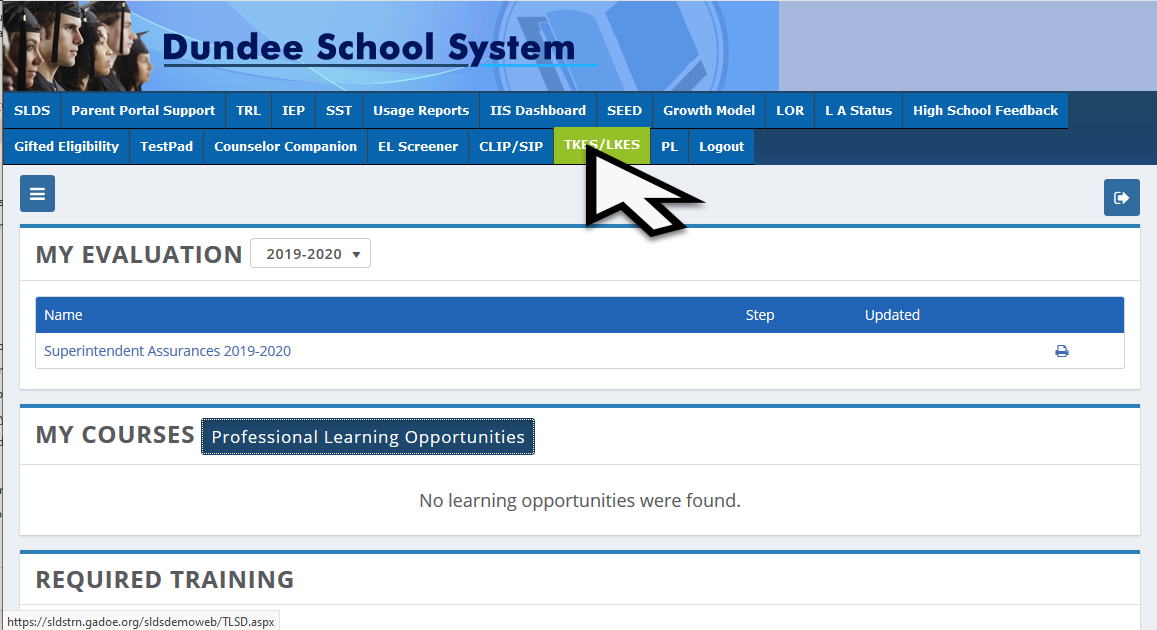 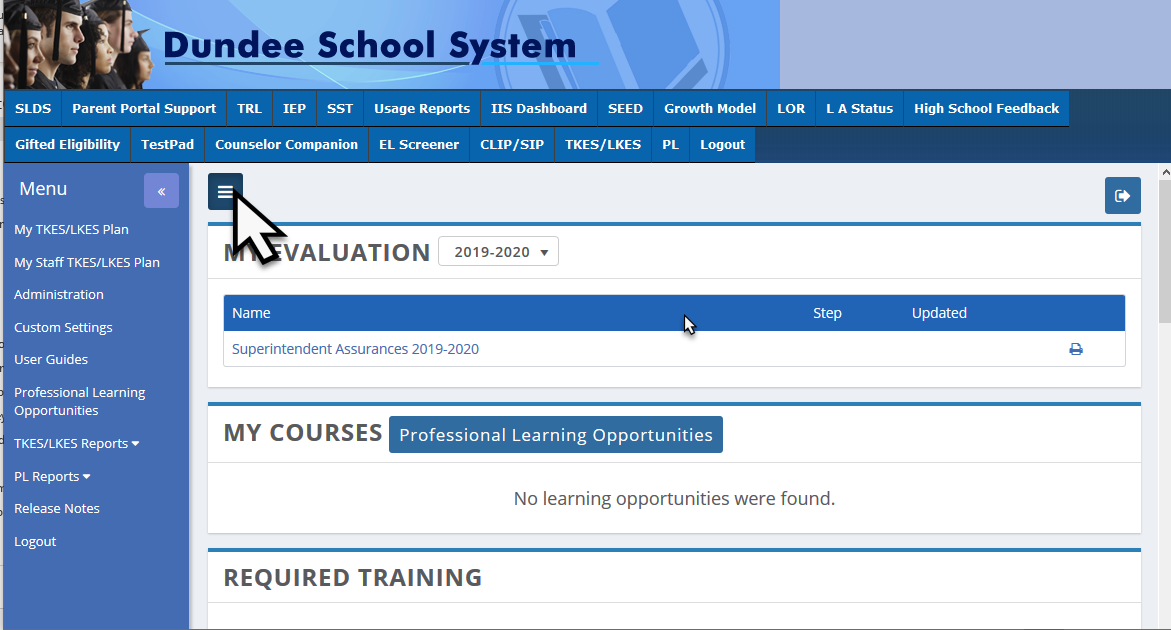 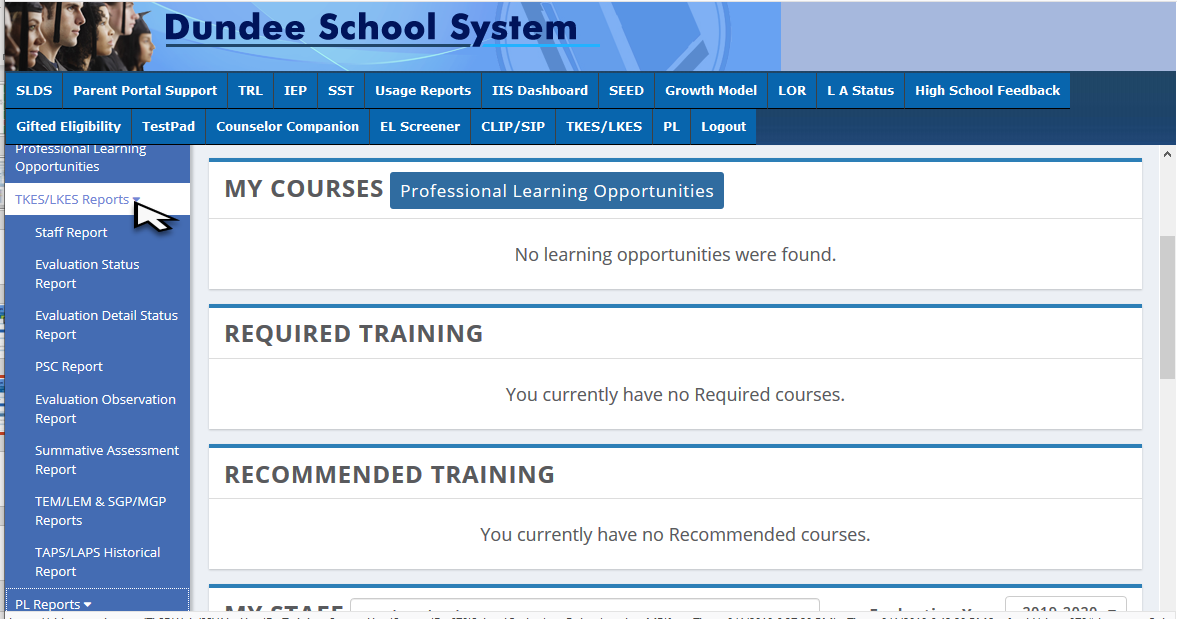 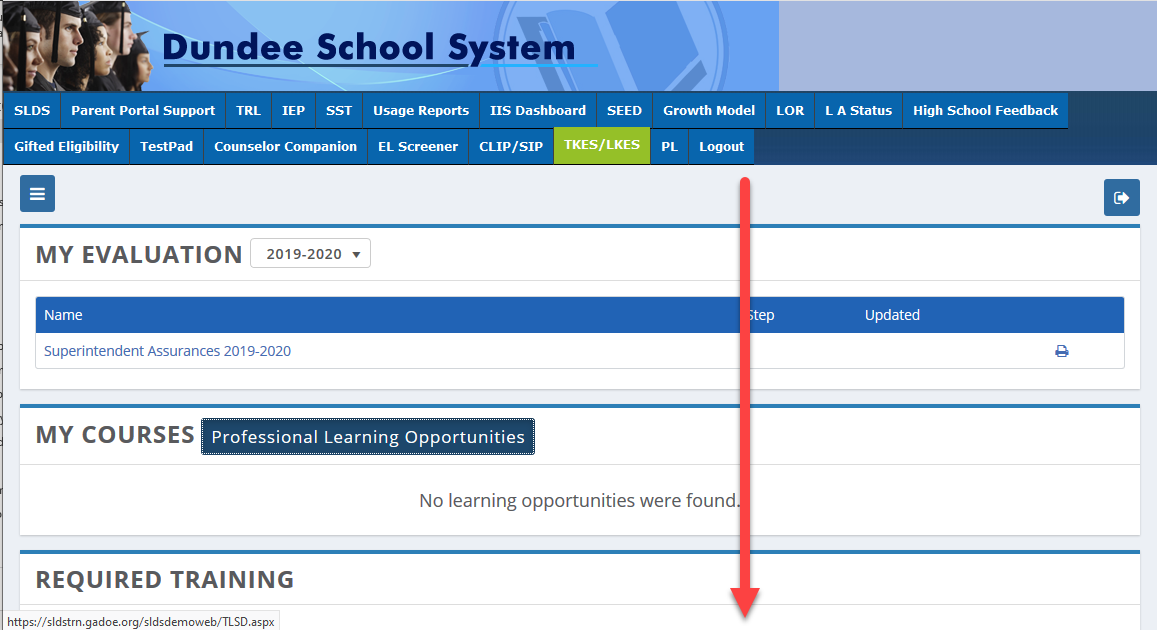 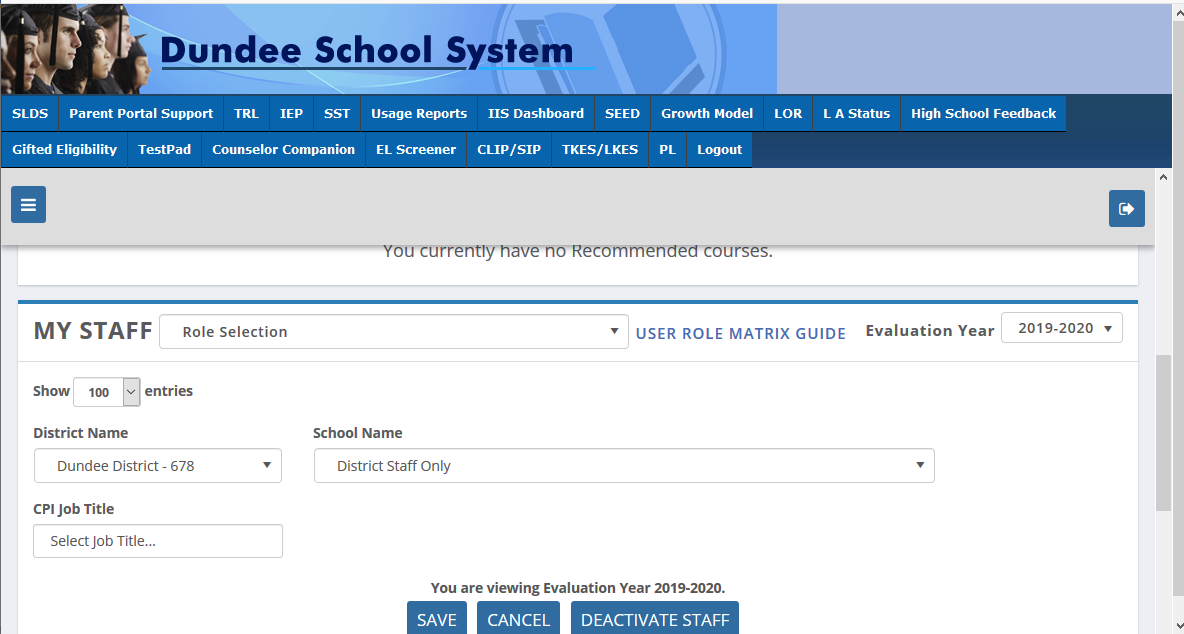 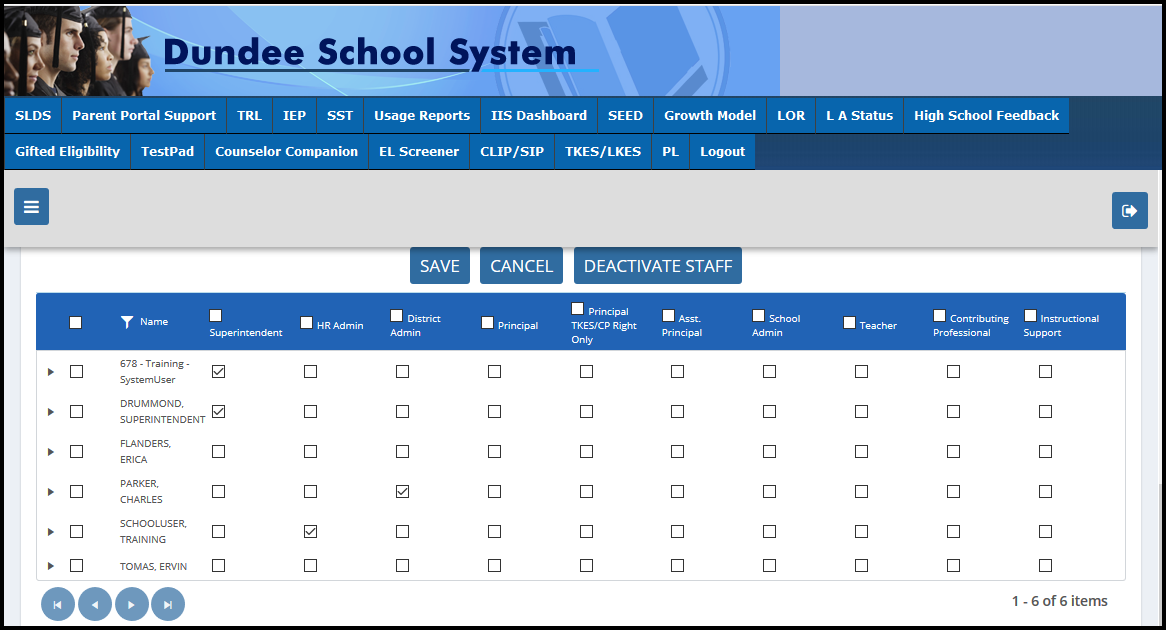 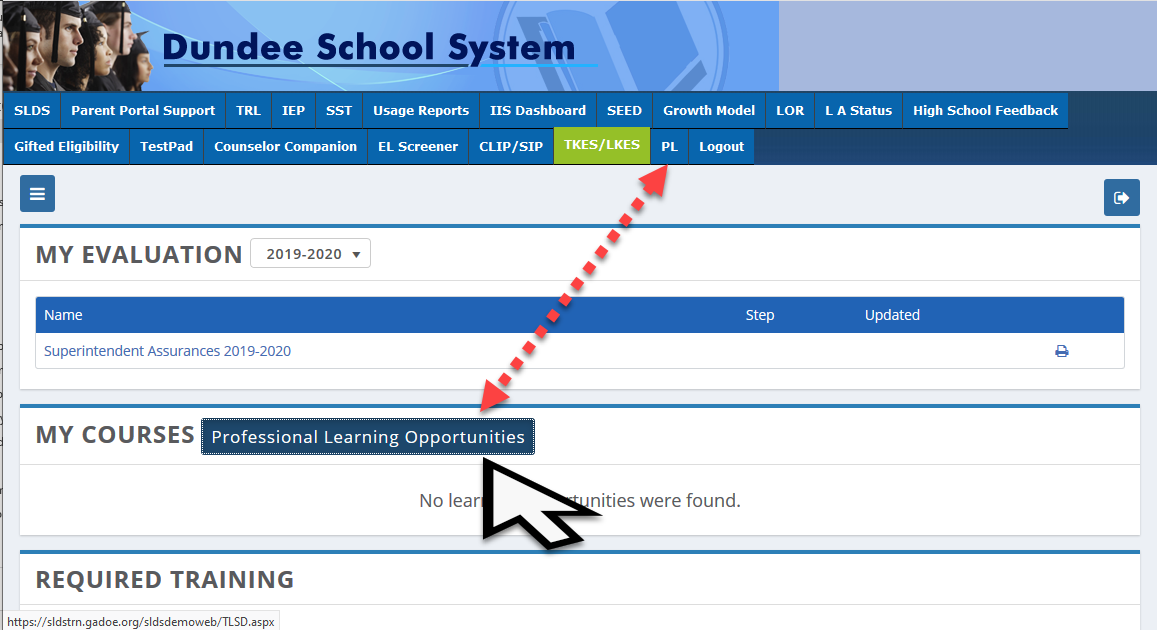 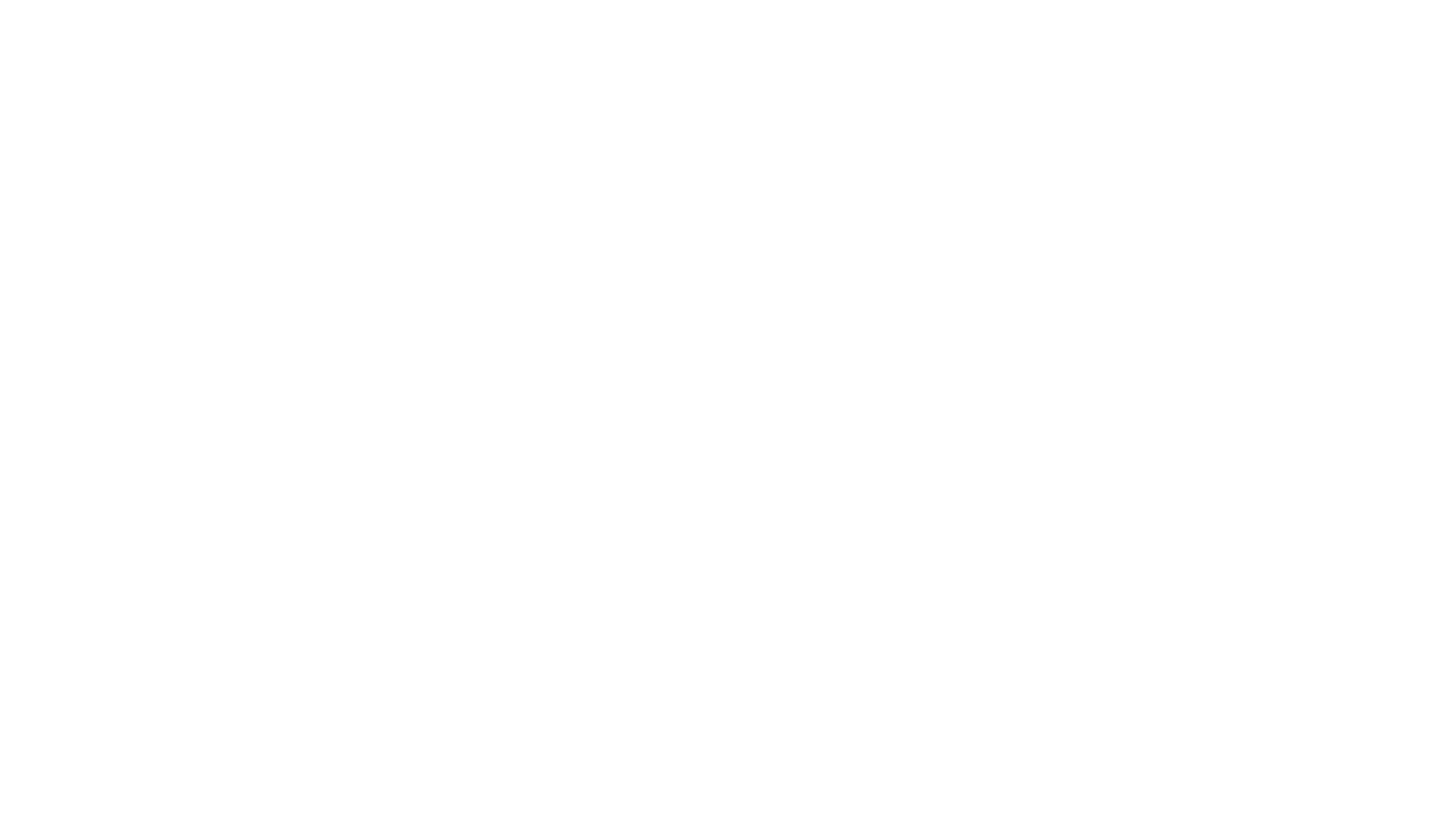 Request Services
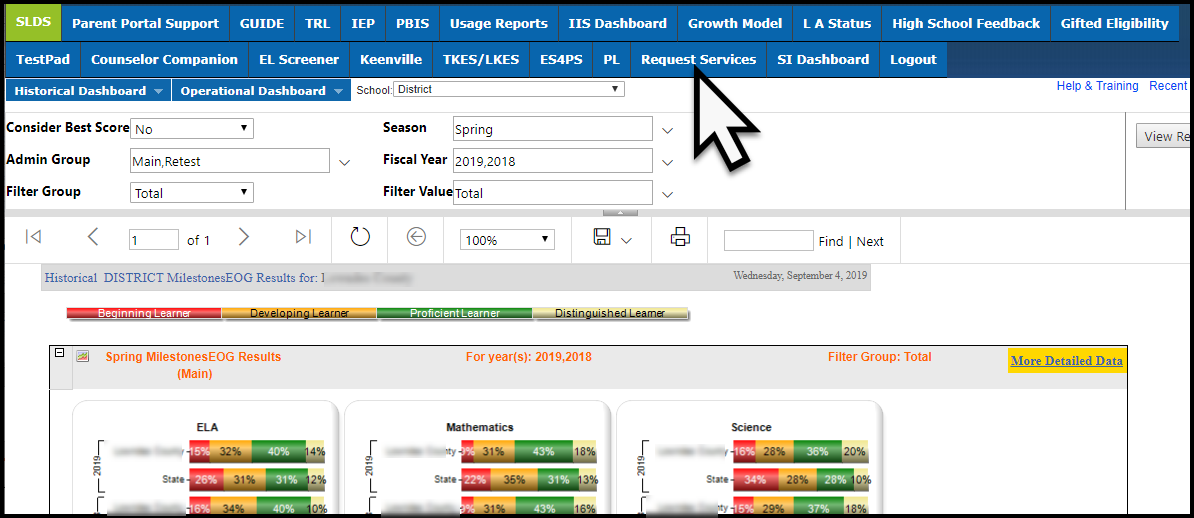 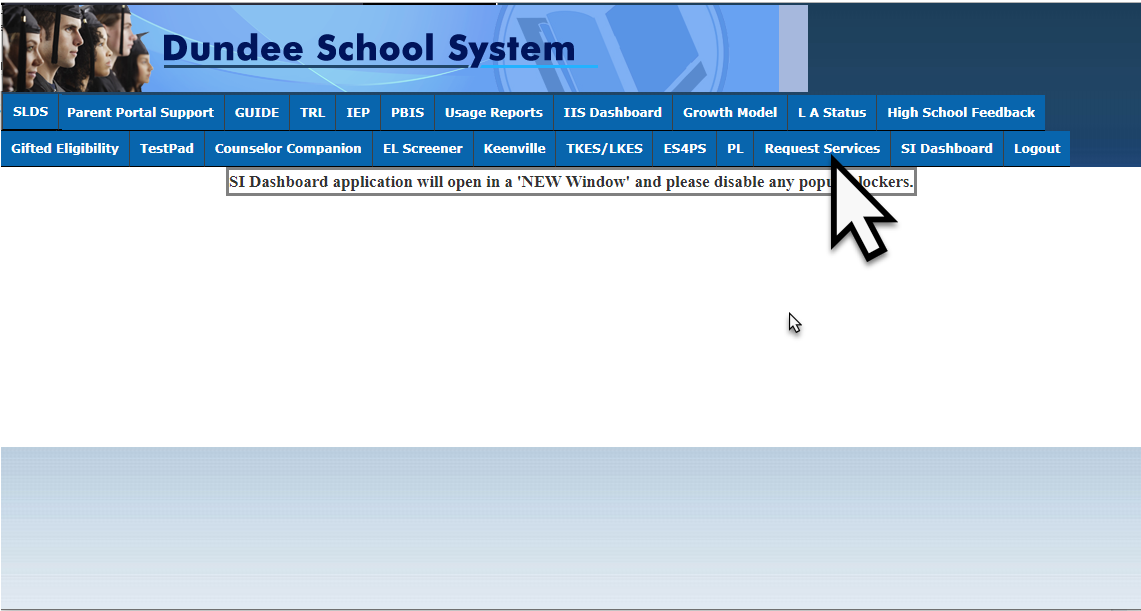 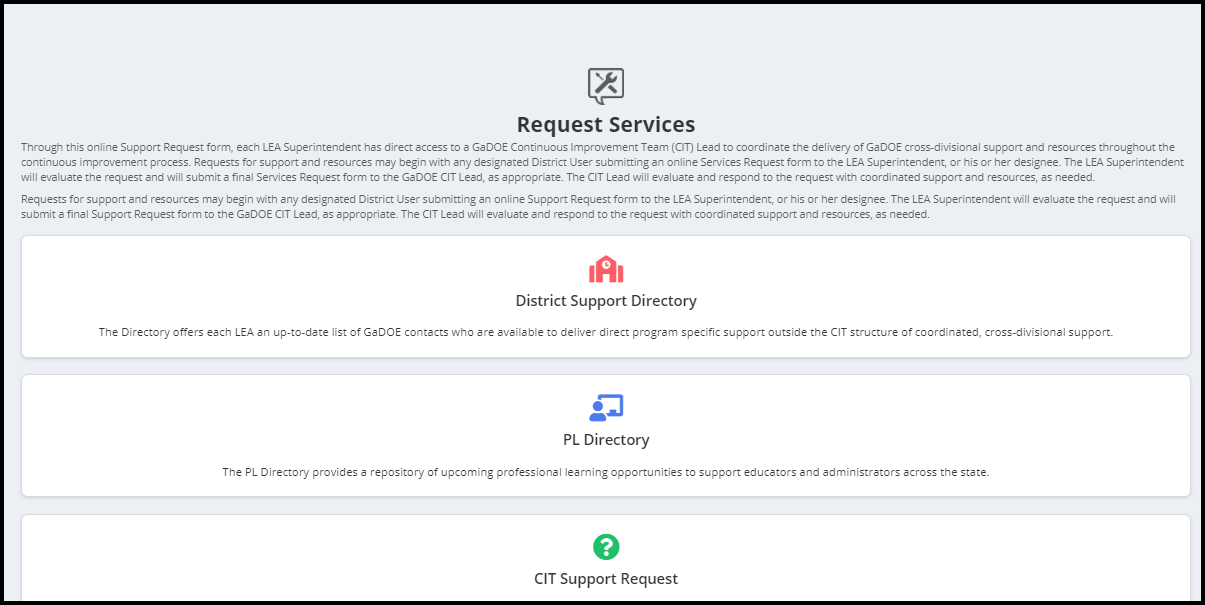 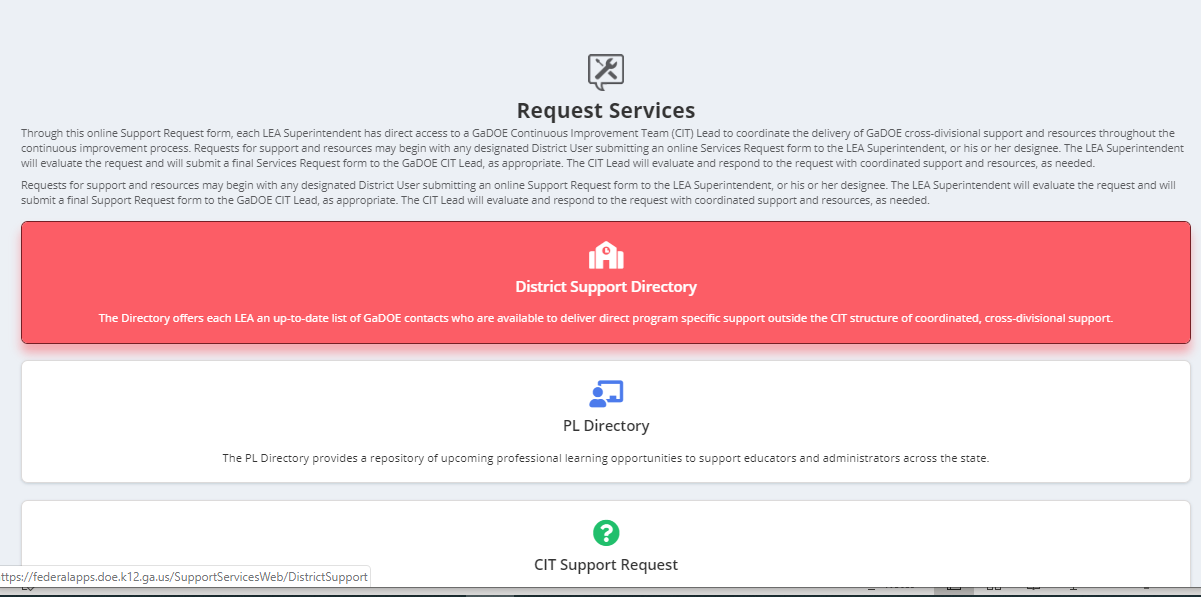 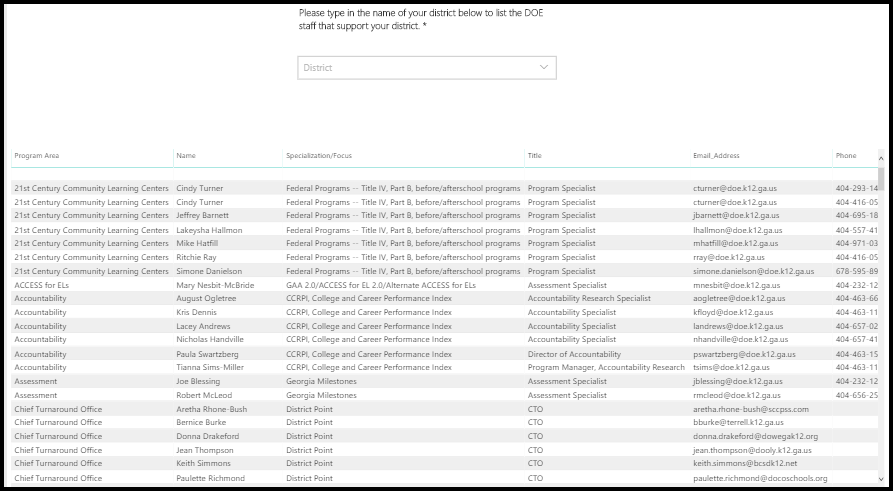 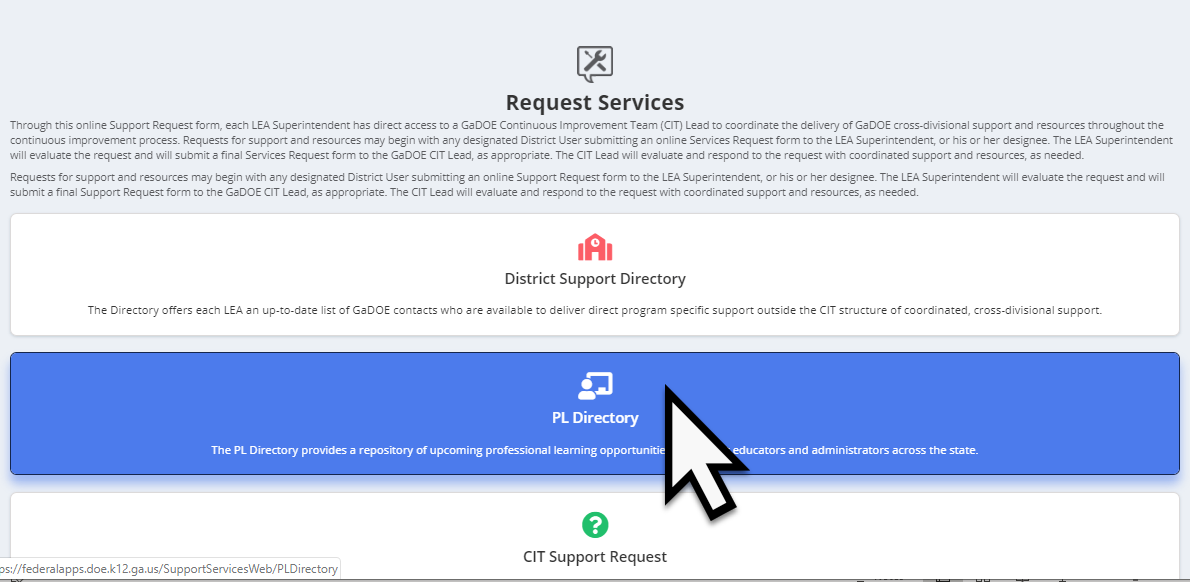 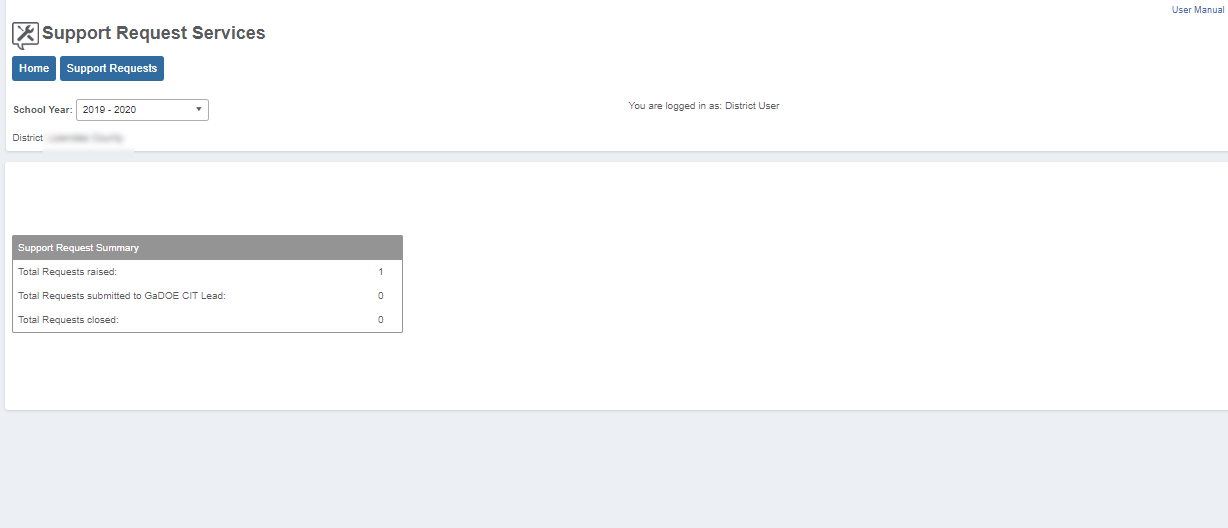 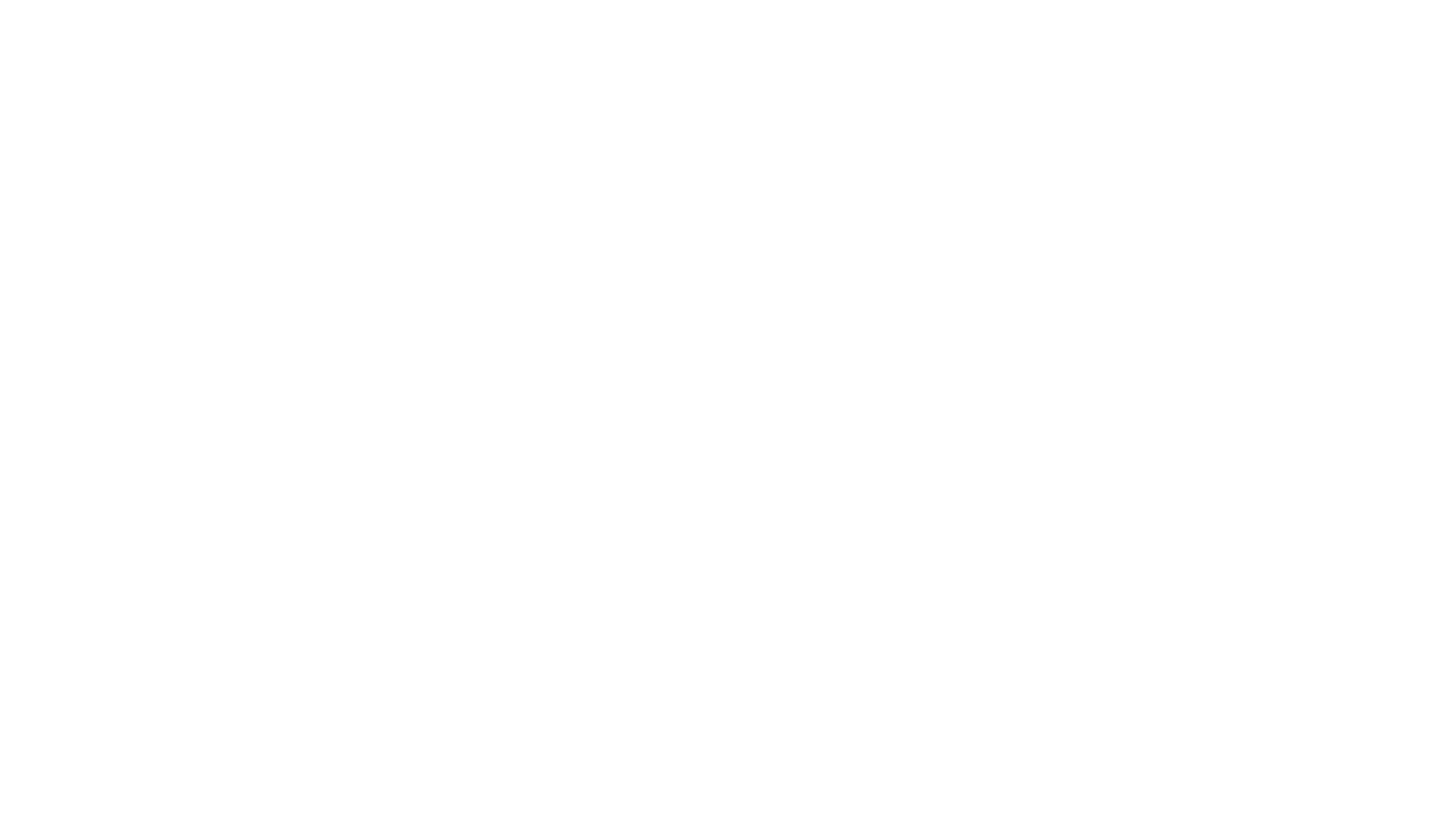 PBIS
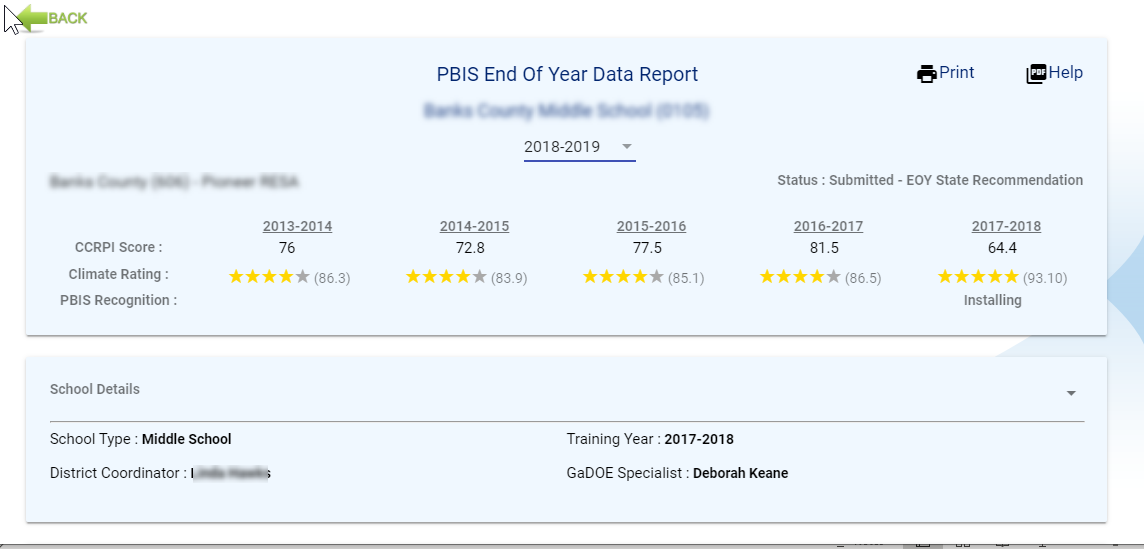 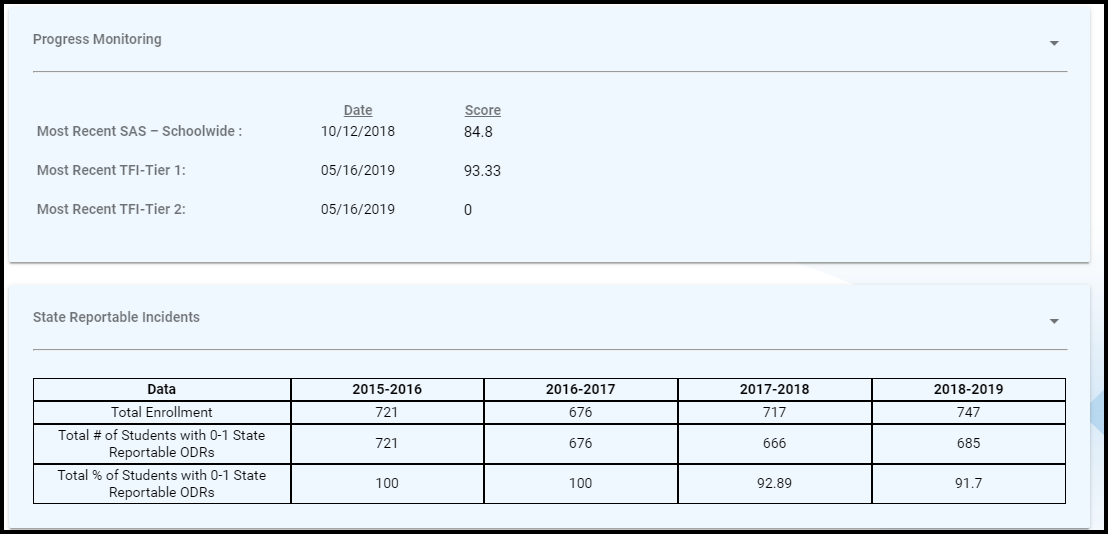 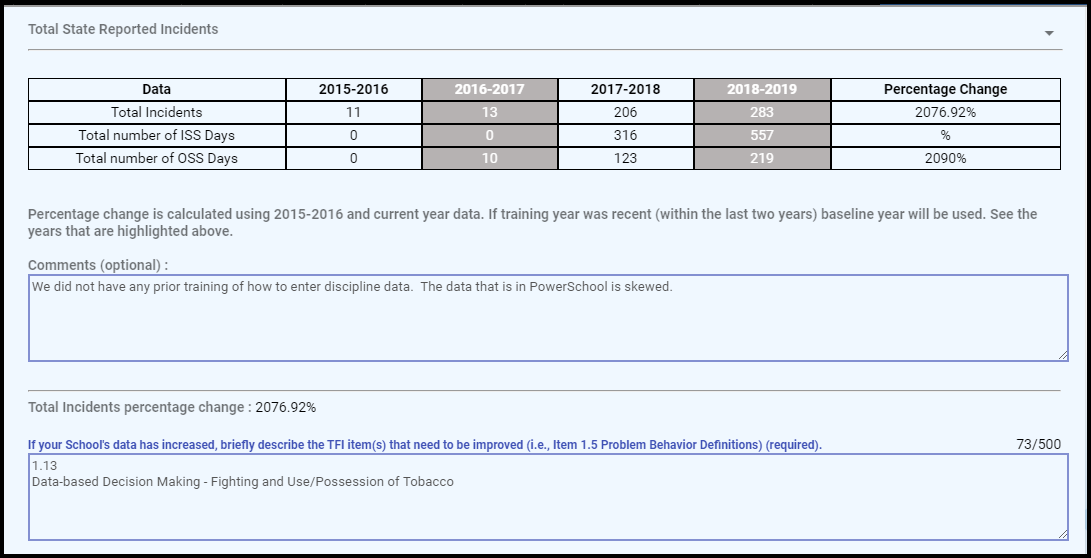 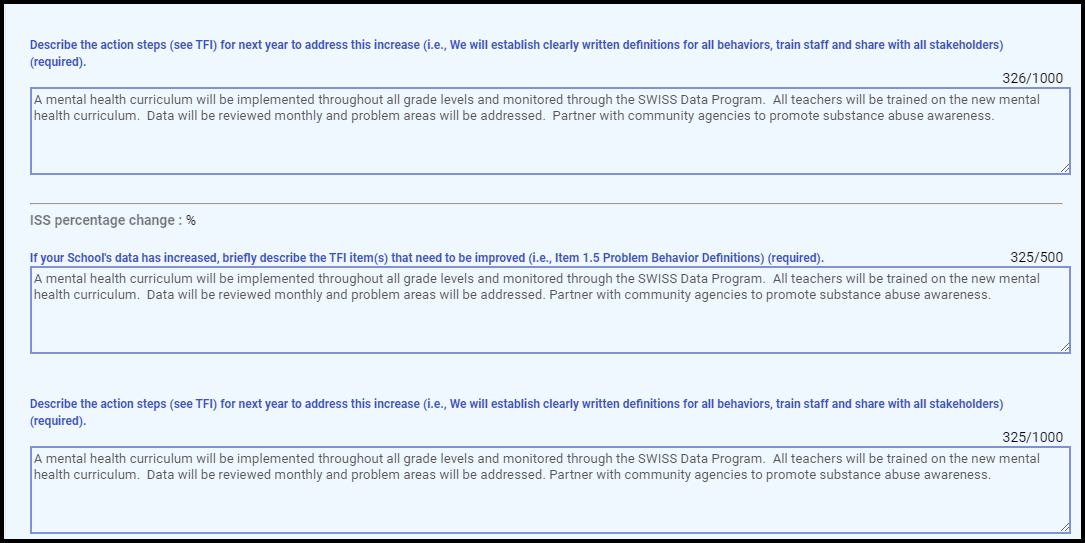 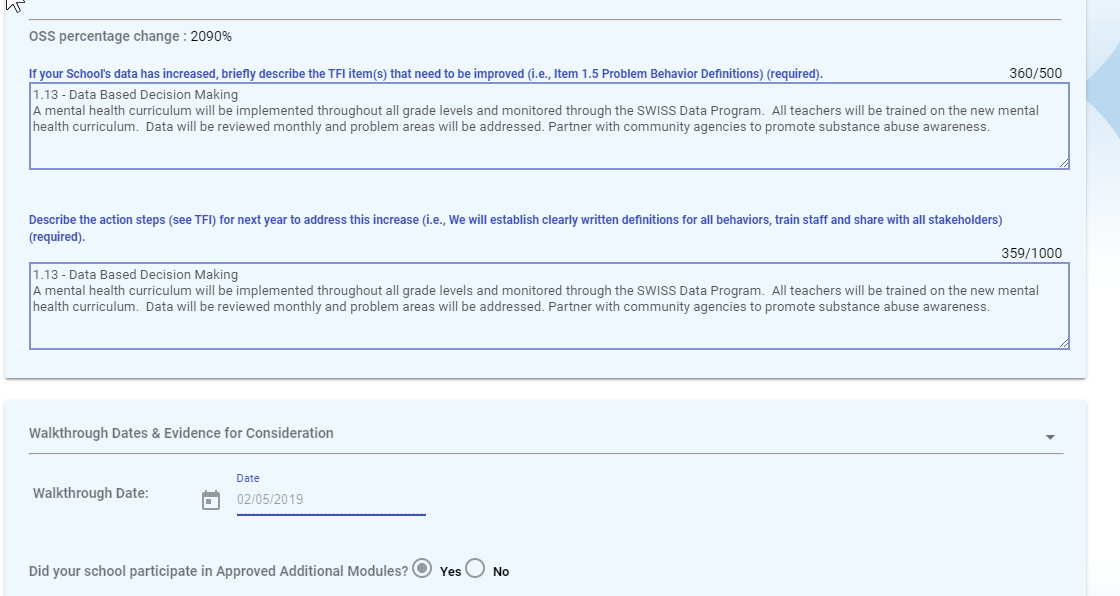 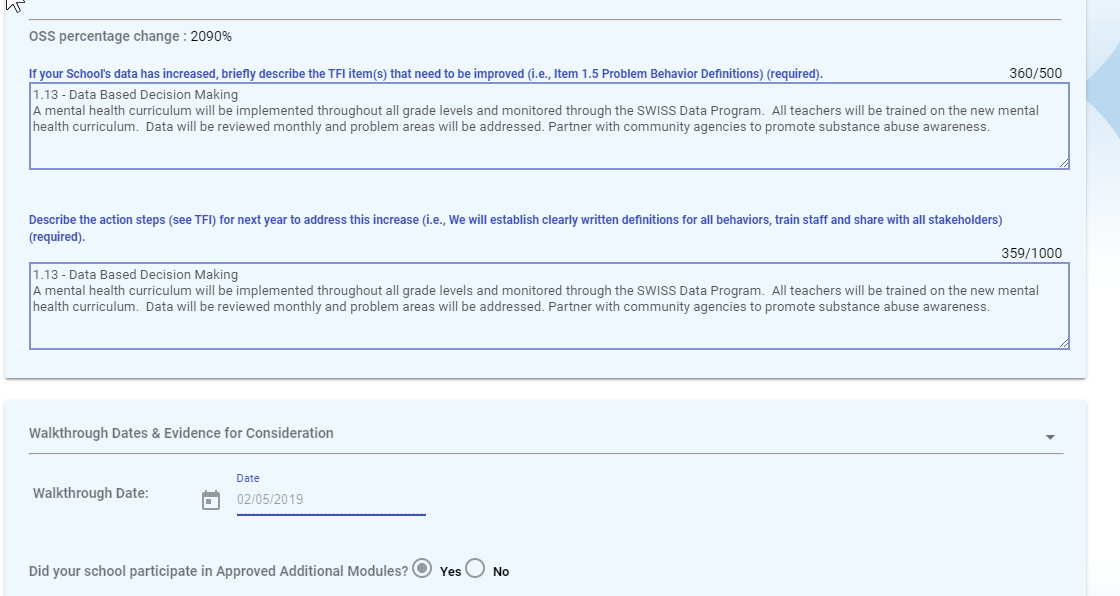 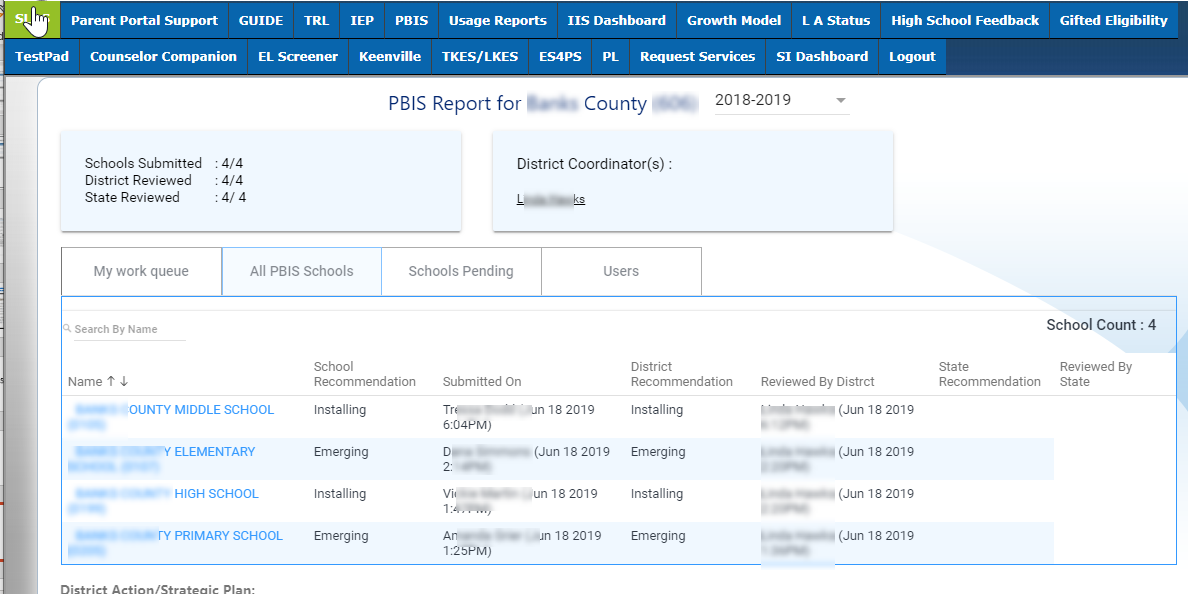 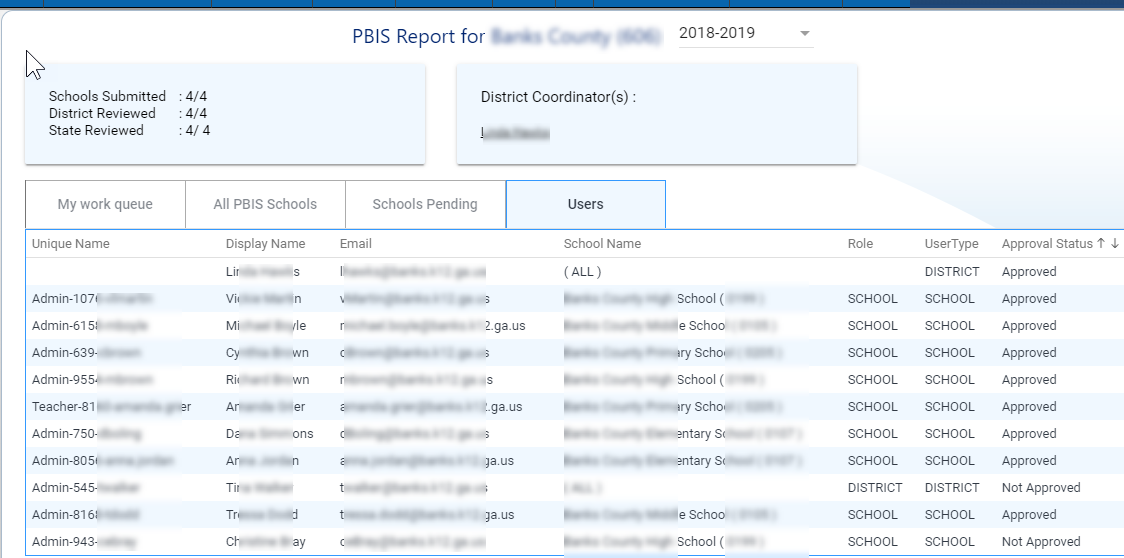 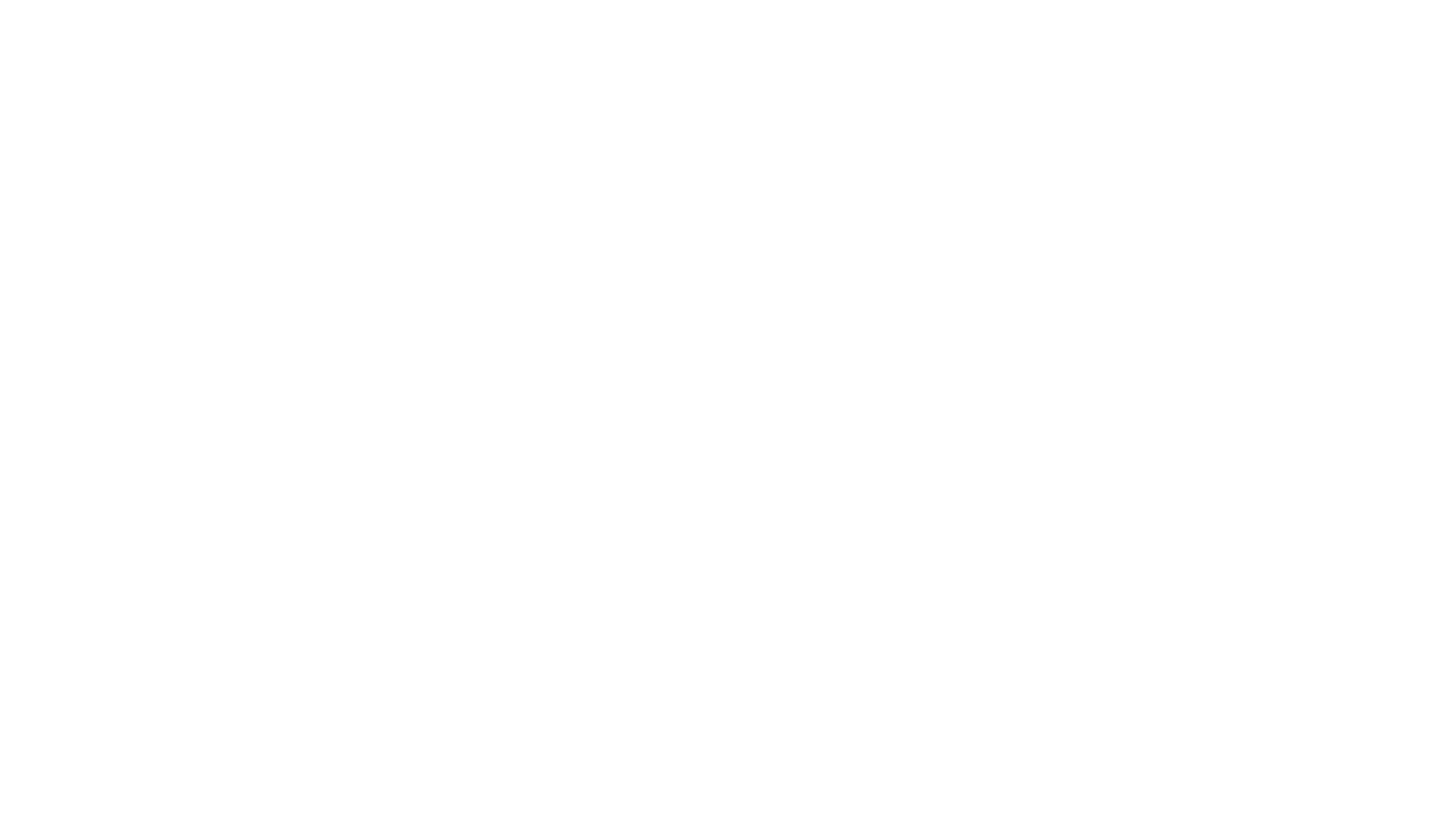 MTSS
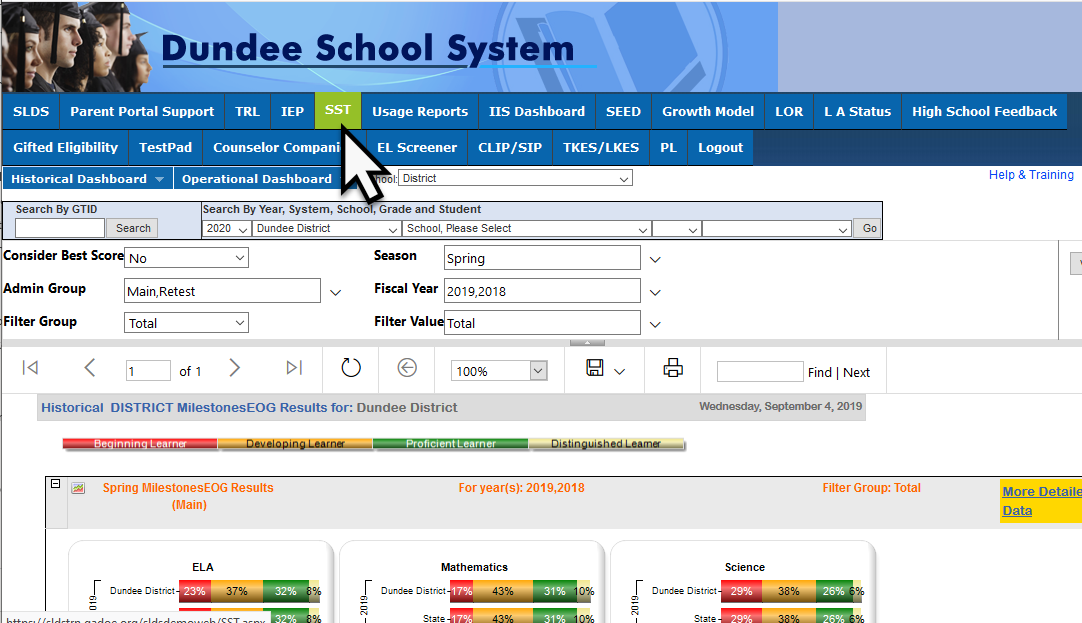 Landing Page
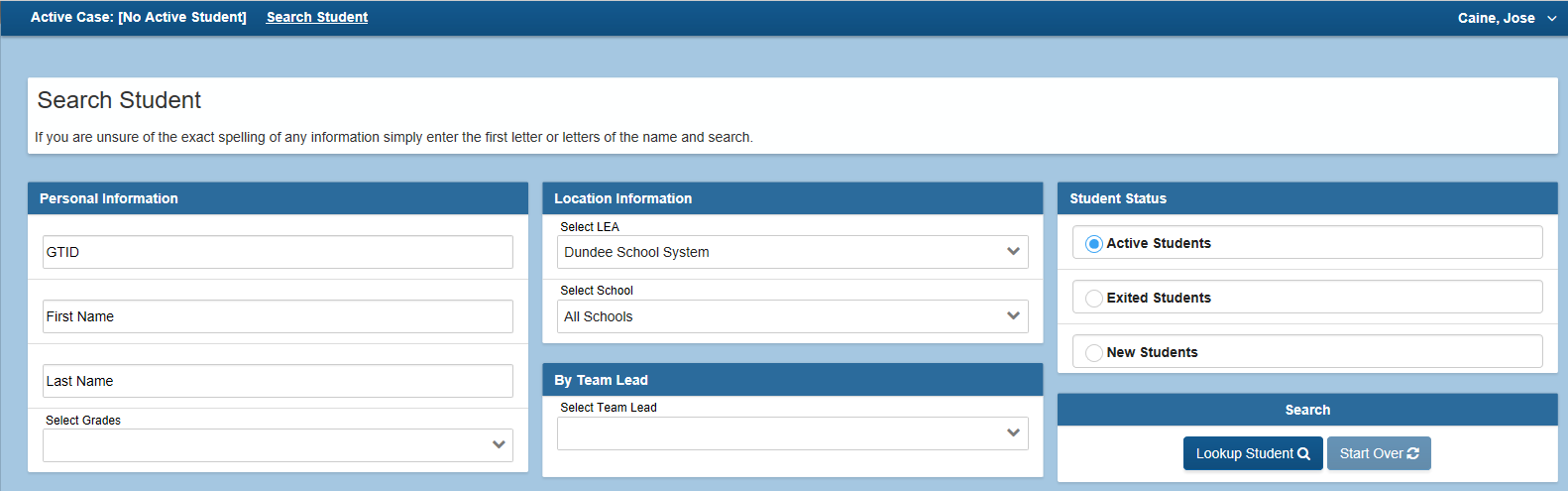 Student Profile
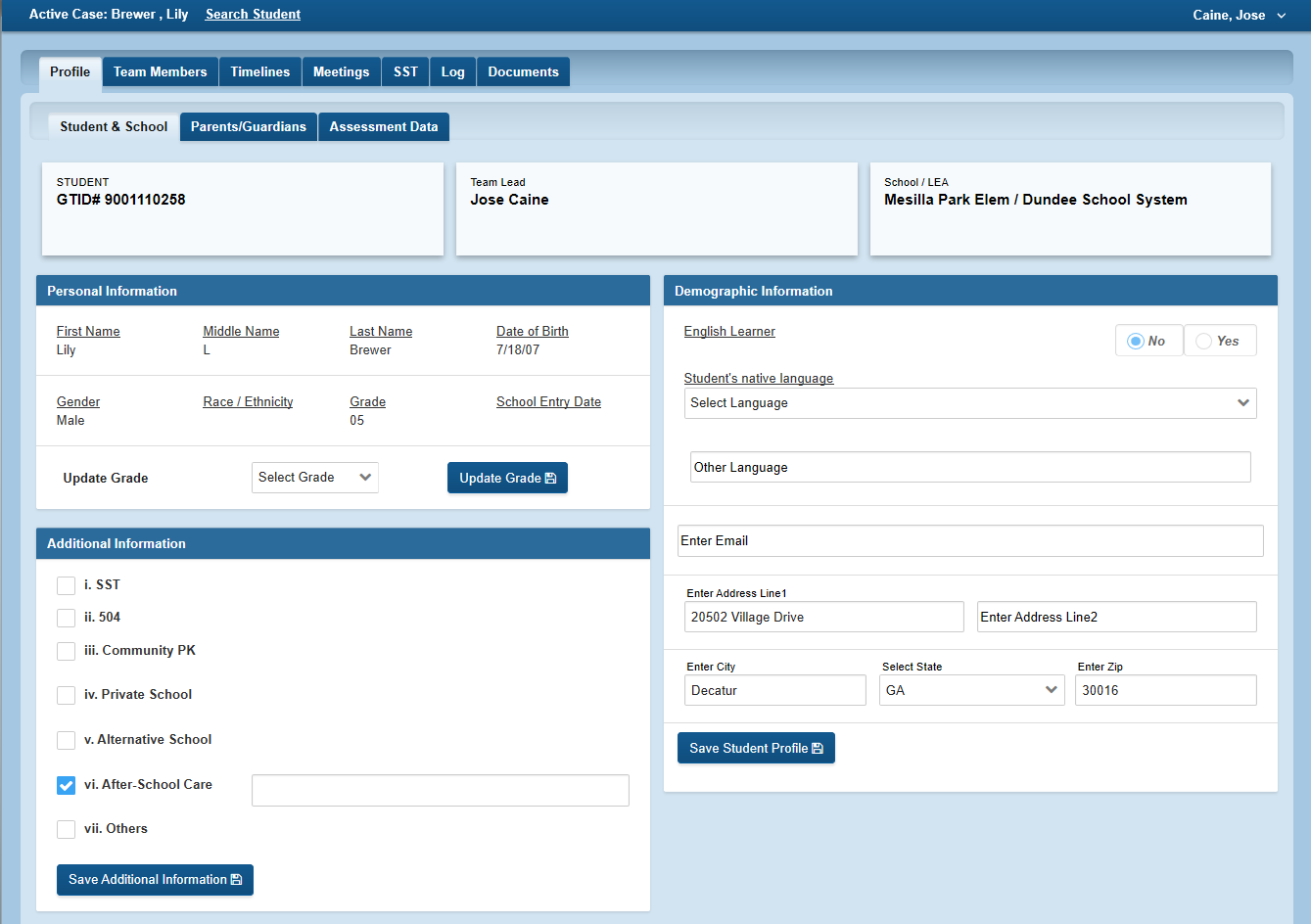 Team Members
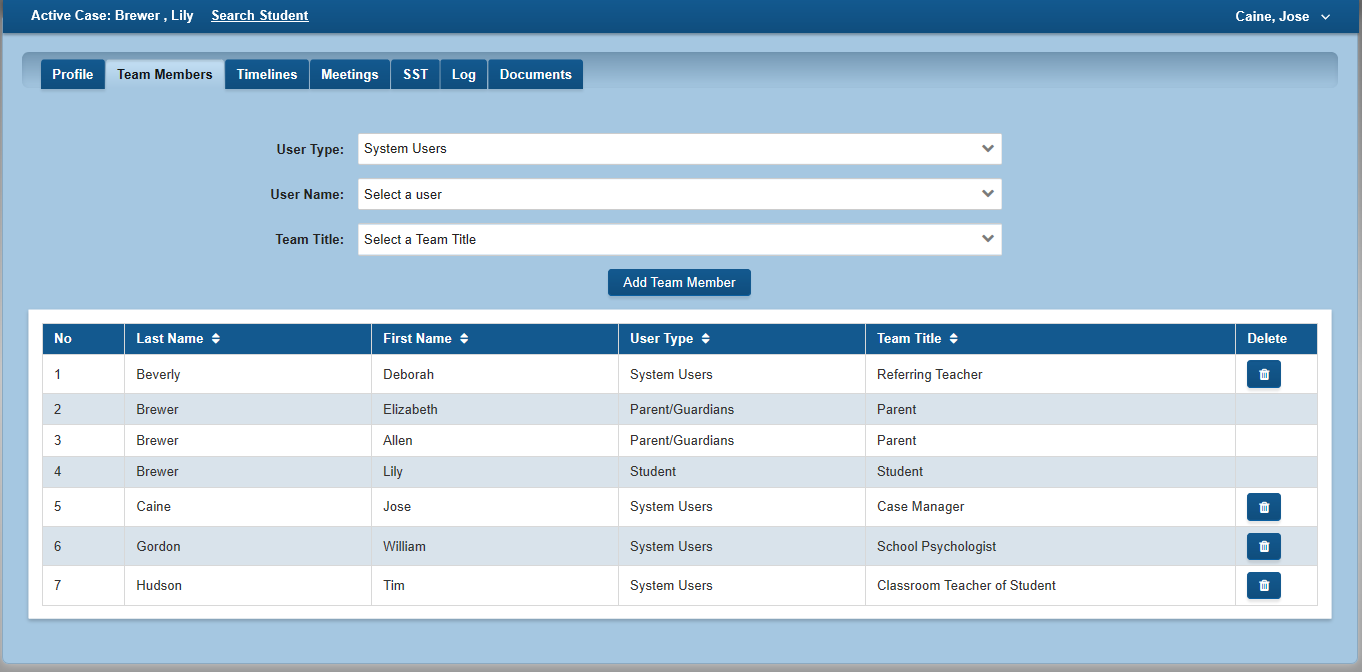 Student Support Team (SST) Meeting
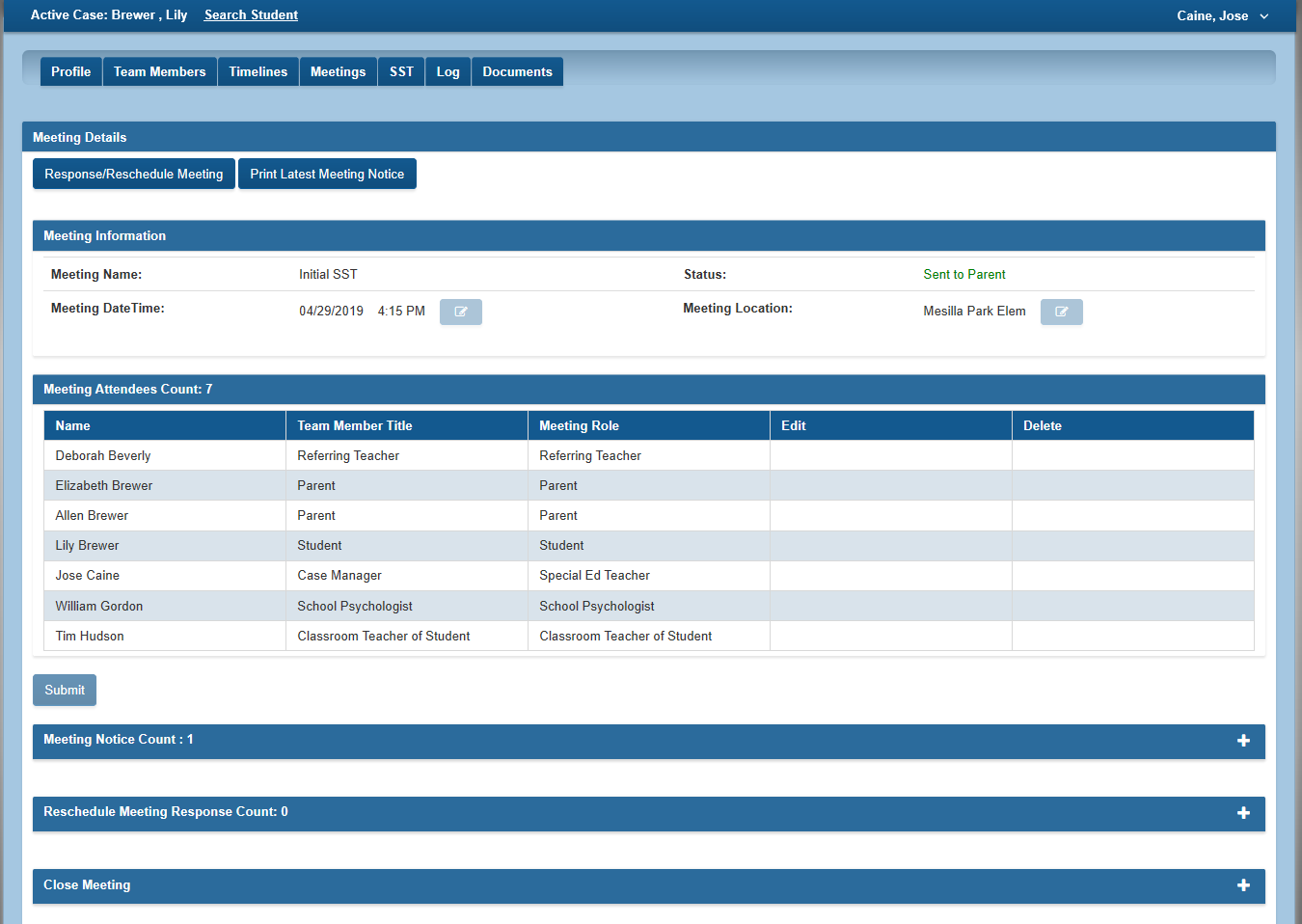 State Assessments
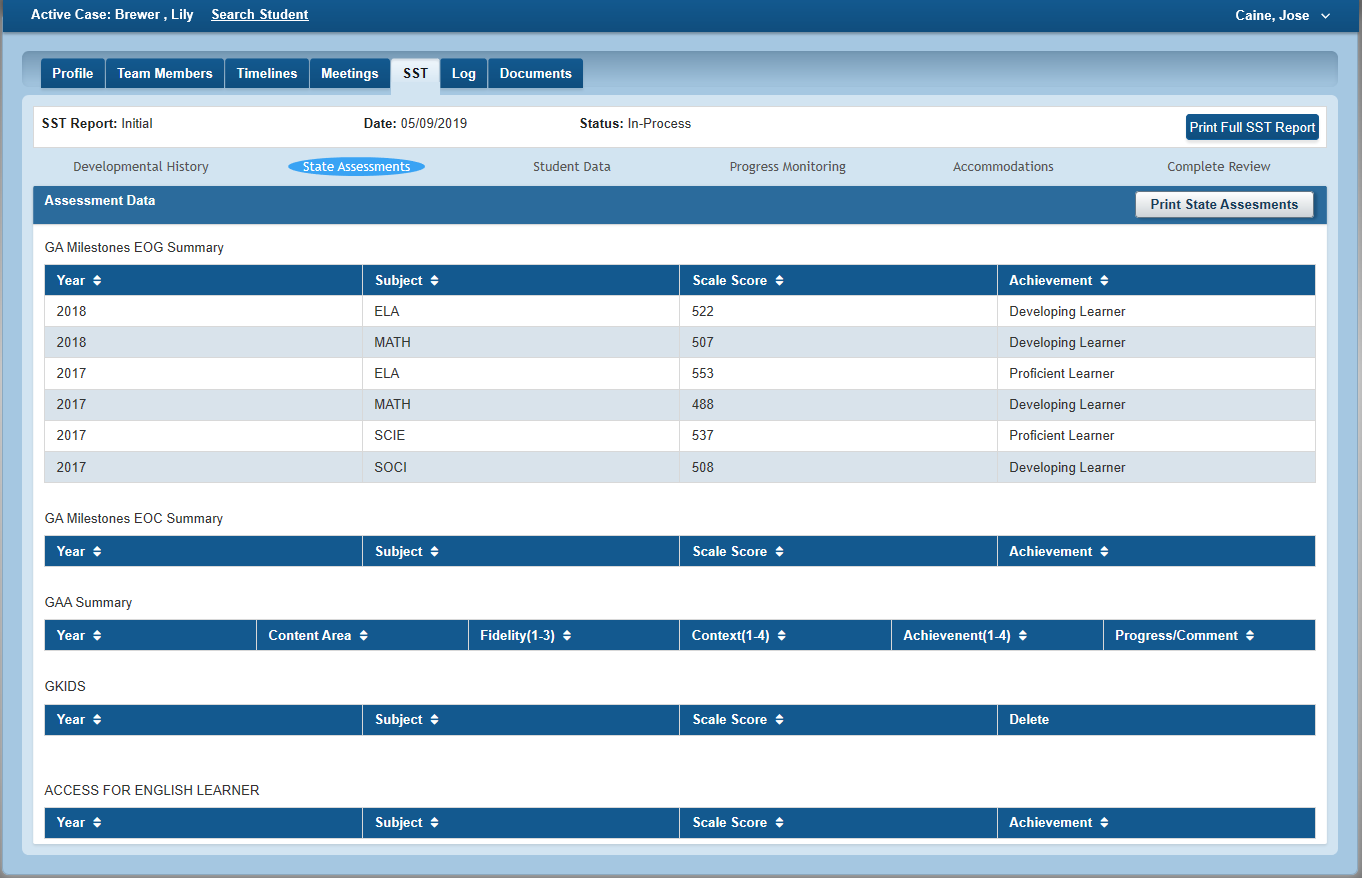 [Speaker Notes: SST Tab 2]
Student Data
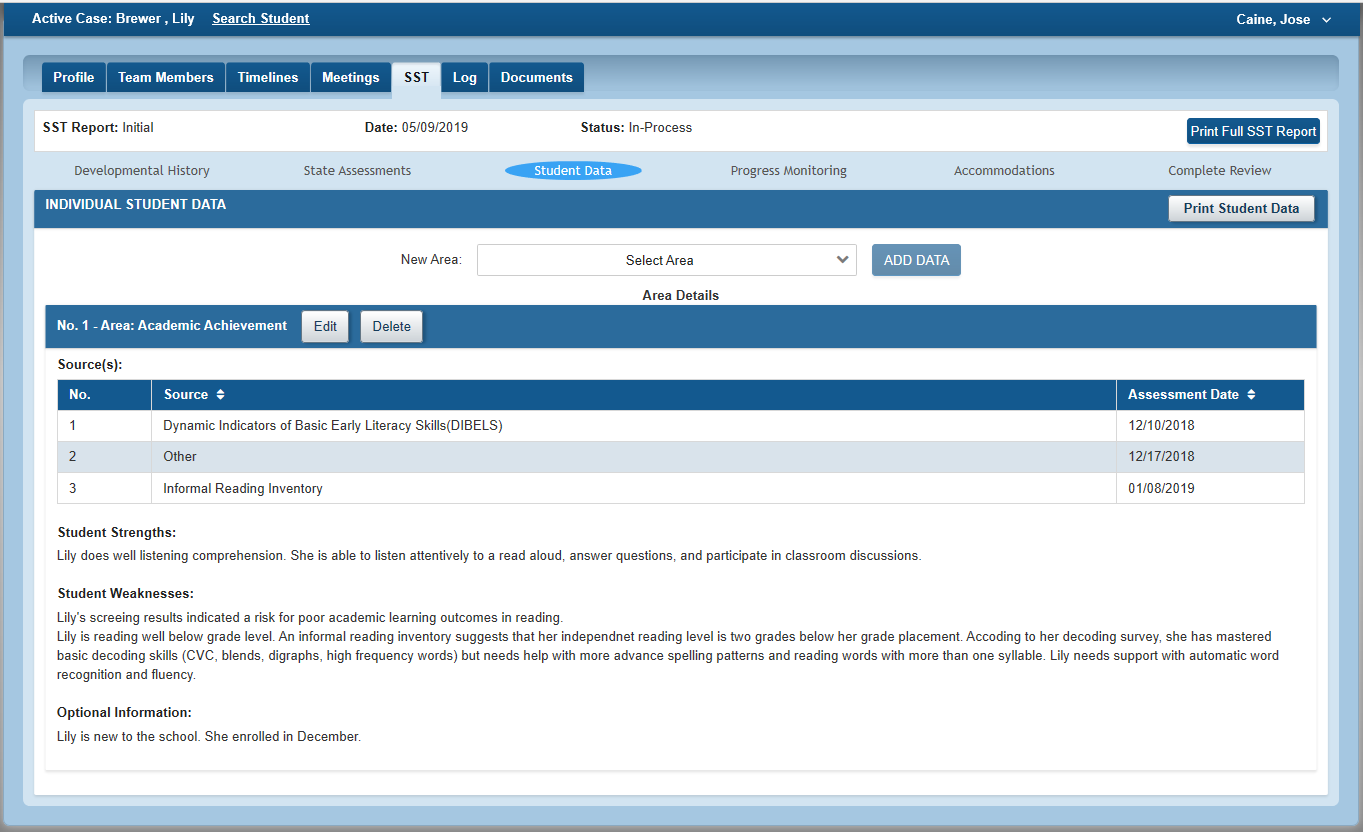 [Speaker Notes: SST Tab 3
Replace screenshot]
Progress Monitoring
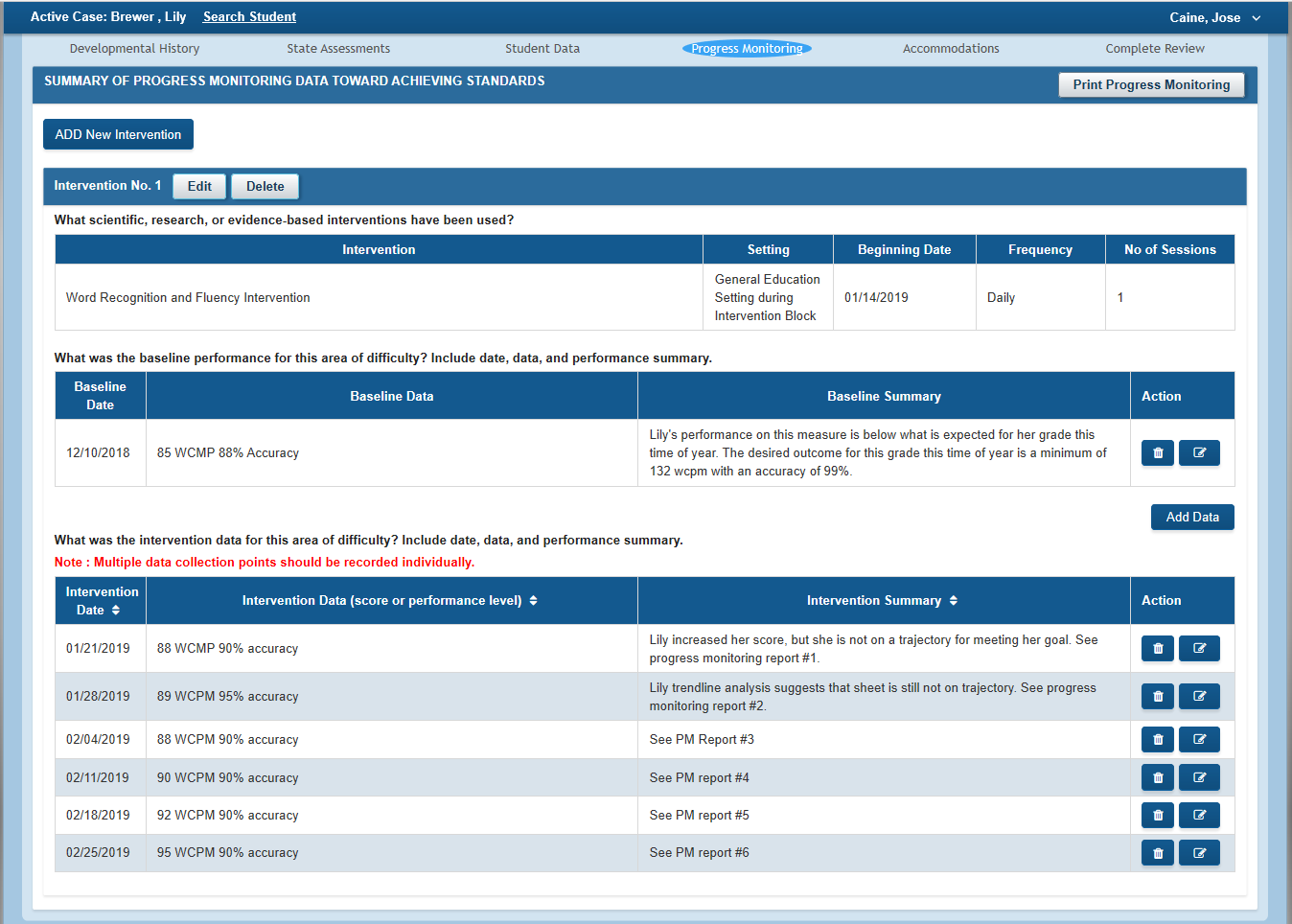 [Speaker Notes: SST Tab 4 – Progress Monitoring]
Documents
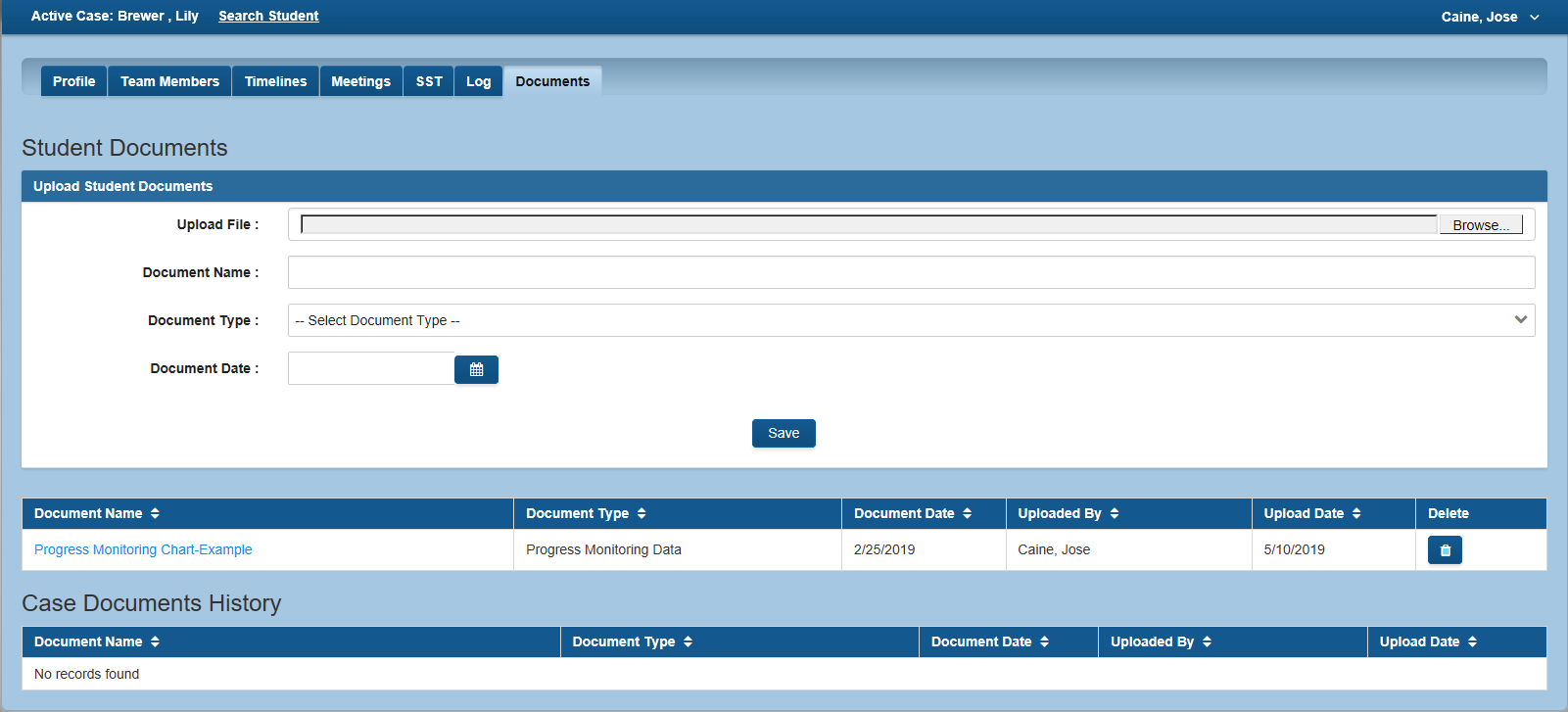 Questions, Comments, Suggestions
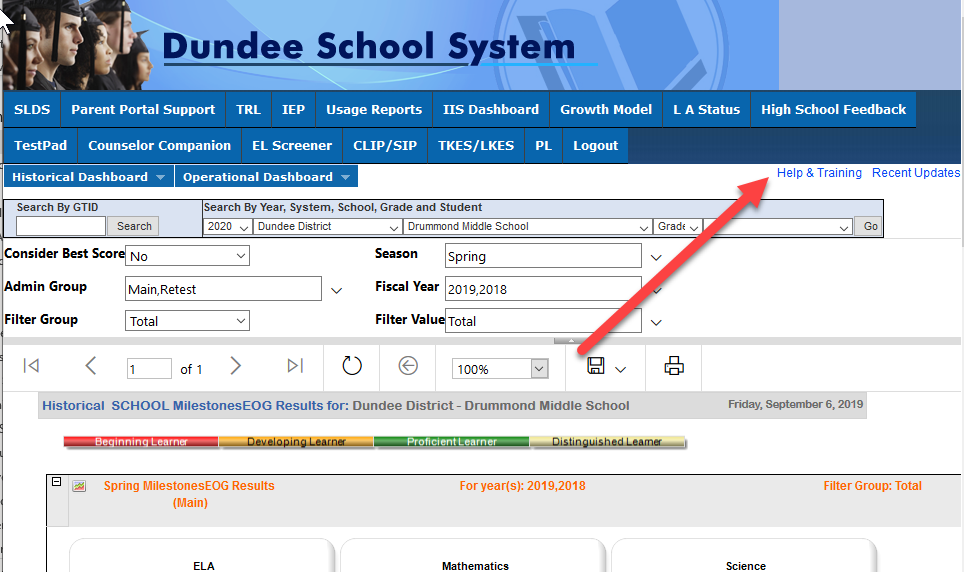 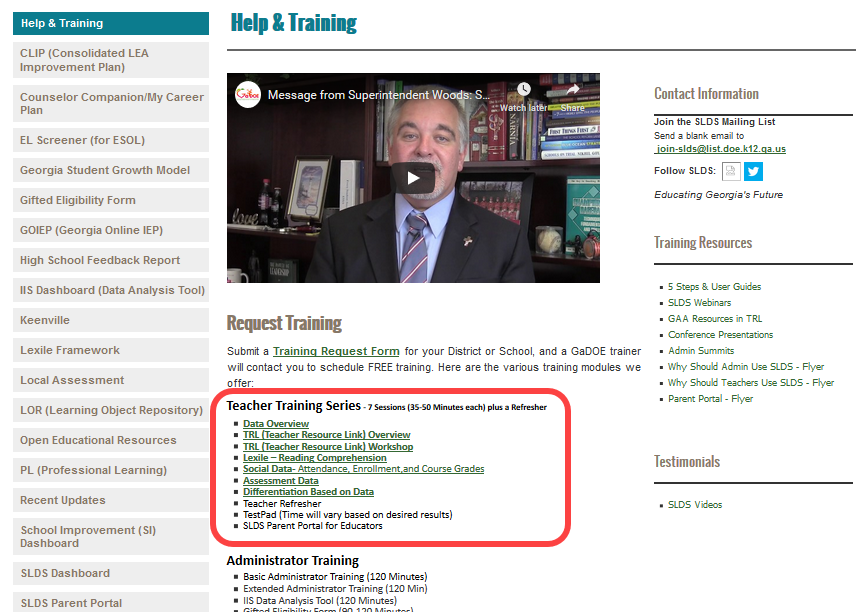 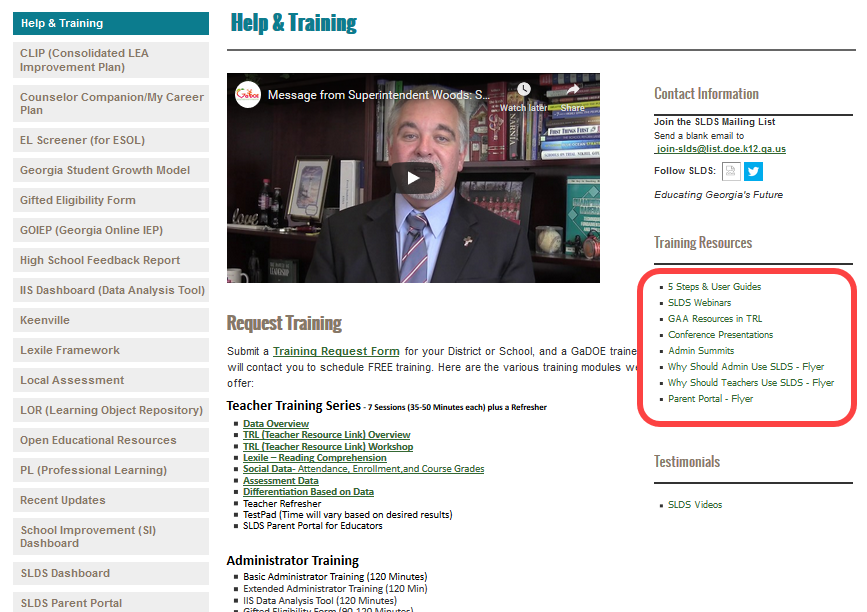 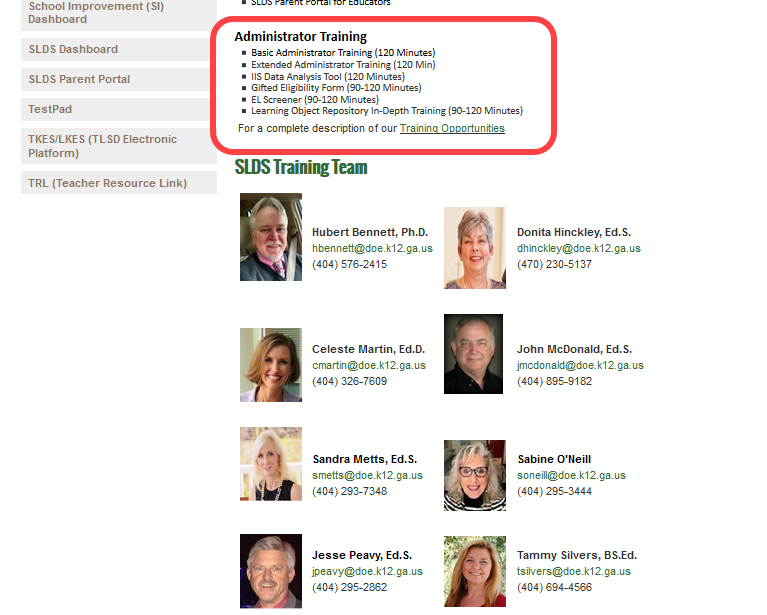 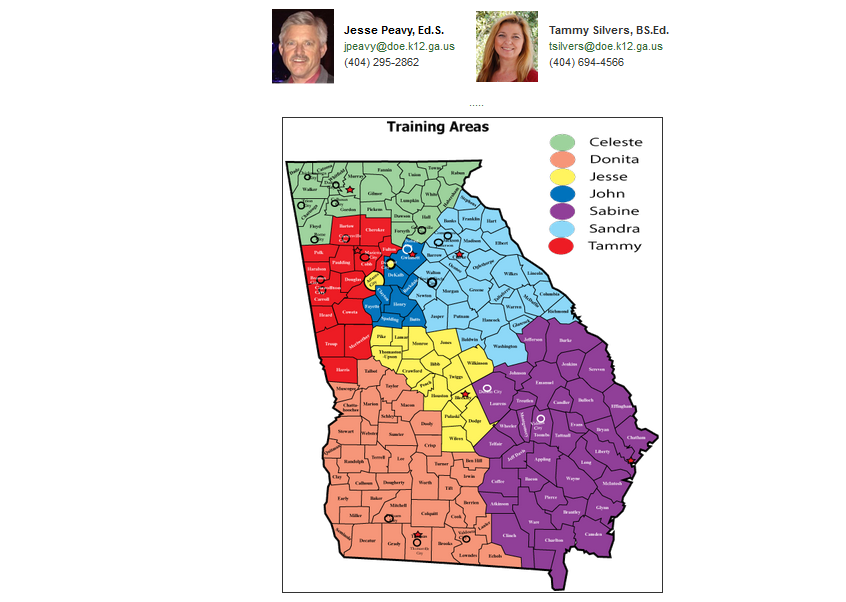 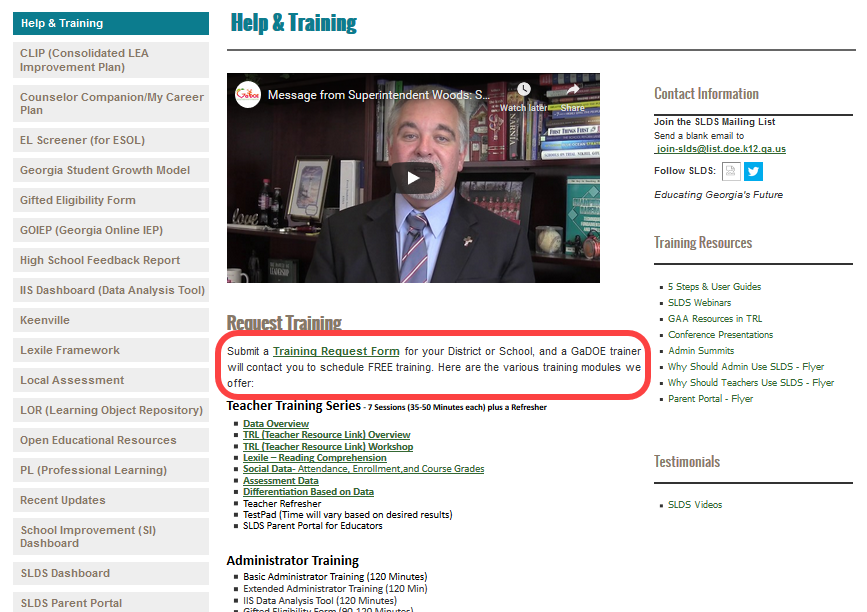 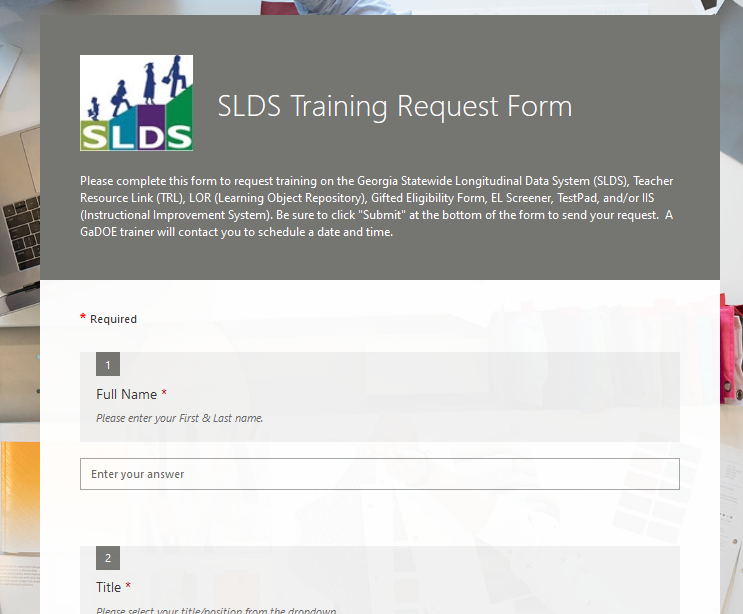 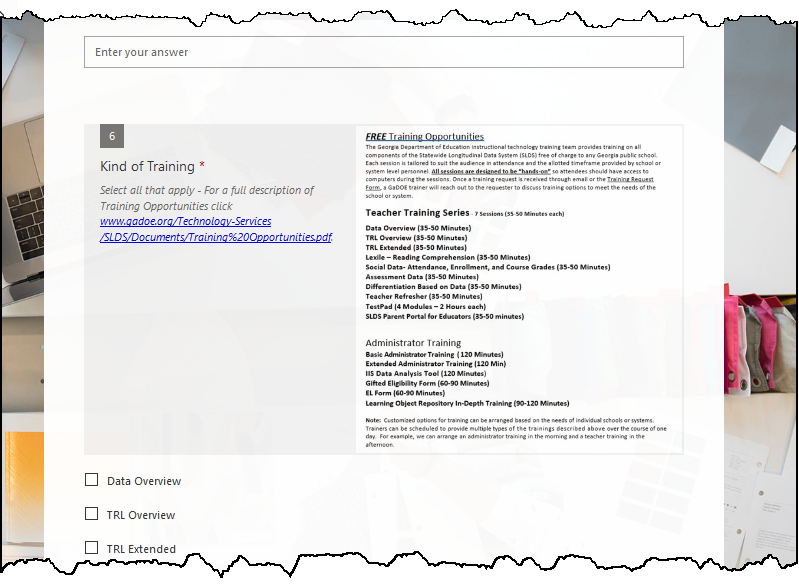 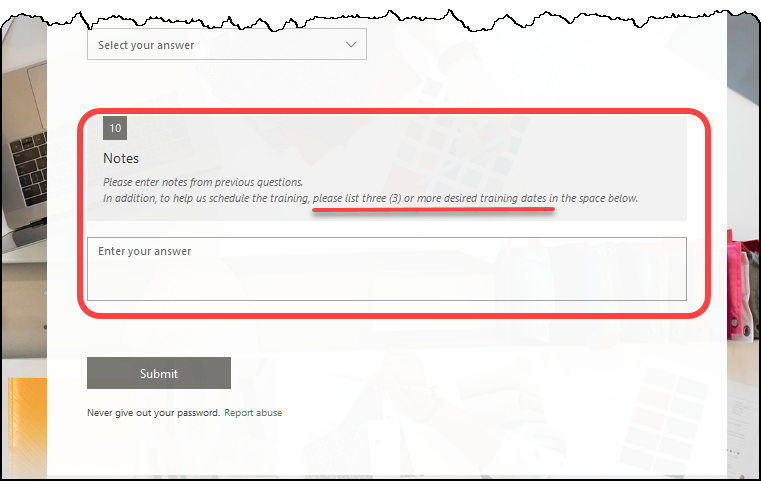 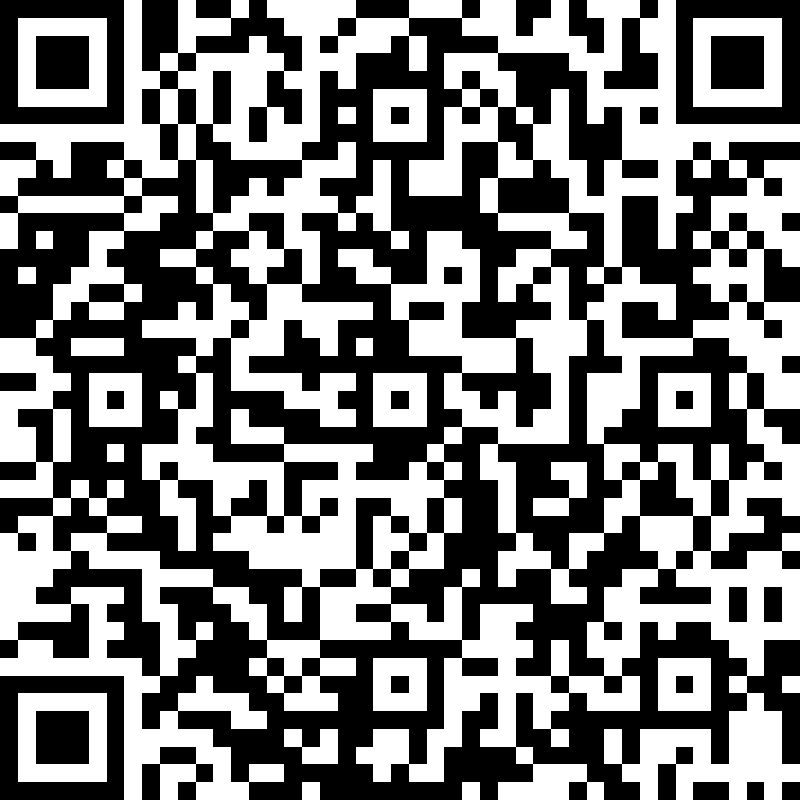 To get confirmation that you attended this session please complete the digital sign-in with QR code.
slds@doe.k12.ga.us
email
slds.gadoe.org/Help
website